Visualization Analysis & Design
Full-Day Tutorial
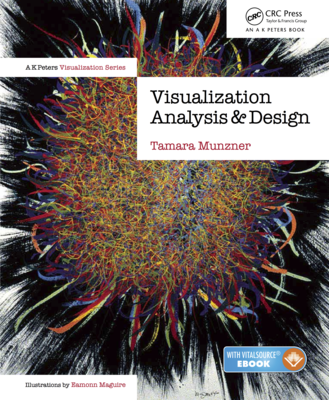 Tamara Munzner
Department of Computer Science
University of British Columbia
VIS 2017 Tutorial
September 2017, Phoenix AZ
www.cs.ubc.ca/~tmm/talks.html#vad17fullday
@tamaramunzner
Outline
Session 1 8:30-10:10amVisualization Analysis Framework
Introduction: Definitions
Analysis:  What, Why, How
Marks and Channels

Session 2 10:30am-12:10pmSpatial Layout
Arrange Tables
Arrange Spatial Data 
Arrange Networks and Trees



Session 3 2:00-3:40pmColor & Interaction
Map Color
Manipulate: Change, Select, Navigate
Facet: Juxtapose, Partition, Superimpose

Session 4 4:15-5:55pmGuidelines & Methods
Reduce: Filter, Aggregate
Rules of Thumb
Design Study Methodology
http://www.cs.ubc.ca/~tmm/talks.html#vad17fullday
@tamaramunzner
Defining visualization (vis)
Computer-based visualization systems provide visual representations of datasets designed to help people carry out tasks more effectively.
Why?...
Visualization (vis) defined & motivated
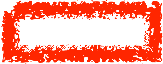 Computer-based visualization systems provide visual representations of datasets designed to help people carry out tasks more effectively.
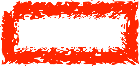 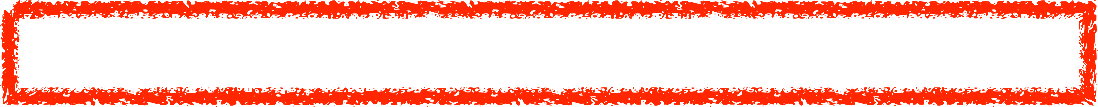 Visualization is suitable when there is a need to augment human capabilities rather than replace people with computational decision-making methods.
human in the loop needs the details & no trusted automatic solution exists
doesn't know exactly what questions to ask in advance
exploratory data analysis
speed up through human-in-the-loop visual data analysis
present known results to others
stepping stone towards automation
before model creation to provide understanding
during algorithm creation to refine, debug, set parameters 
before or during deployment to build trust and monitor
[Speaker Notes: defining better: faster, easier, more correct, novel capabilities]
Why use an external representation?
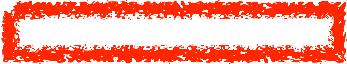 Computer-based visualization systems provide visual representations of datasets designed to help people carry out tasks more effectively.
external representation: replace cognition with perception
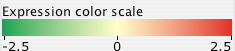 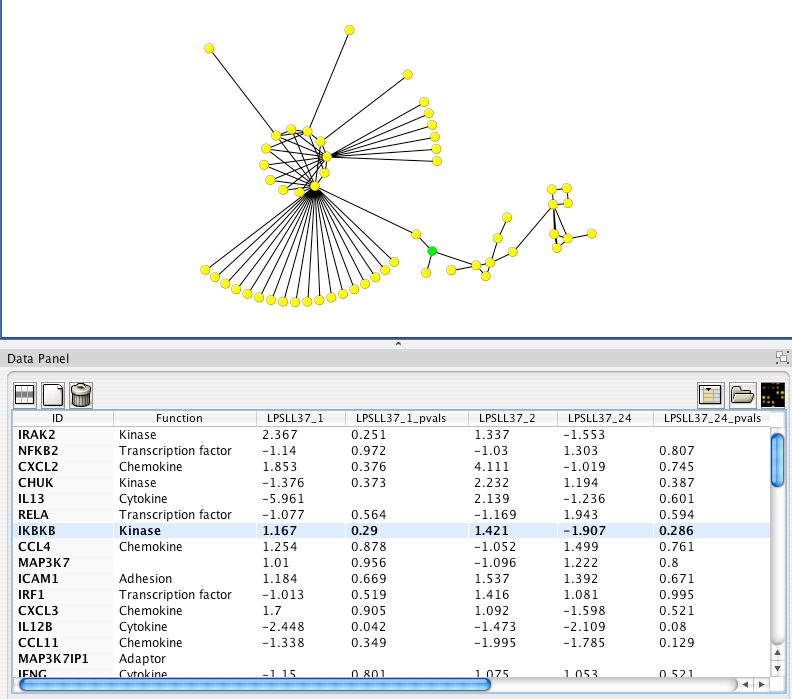 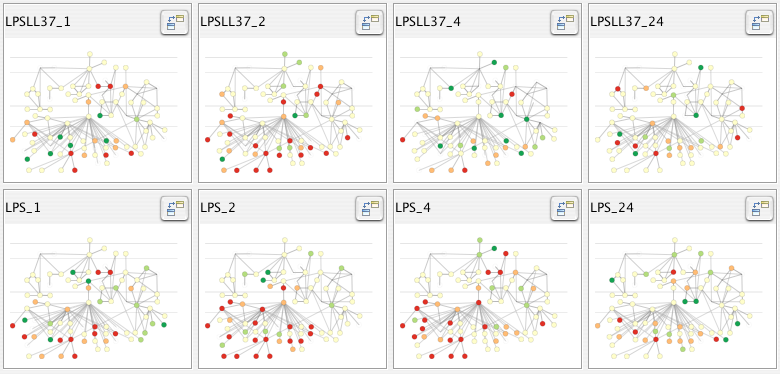 [Cerebral: Visualizing Multiple Experimental Conditions on a Graph with Biological Context. Barsky, Munzner, Gardy, and Kincaid. IEEE TVCG (Proc. InfoVis) 14(6):1253-1260, 2008.]
Why depend on vision?
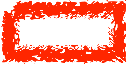 Computer-based visualization systems provide visual representations of datasets designed to help people carry out tasks more effectively.
human visual system is high-bandwidth channel to brain
overview possible due to background processing
subjective experience of seeing everything simultaneously
significant processing occurs in parallel and pre-attentively
sound: lower bandwidth and different semantics
overview not supported
subjective experience of sequential stream
touch/haptics: impoverished record/replay capacity
only very low-bandwidth communication thus far 
taste, smell: no viable record/replay devices
Why represent all the data?
https://www.youtube.com/watch?v=DbJyPELmhJc
Same Stats, Different Graphs
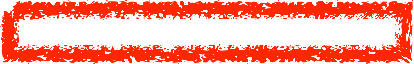 Computer-based visualization systems provide visual representations of datasets designed to help people carry out tasks more effectively.
summaries lose information, details matter 
confirm expected and find unexpected patterns
assess validity of statistical model
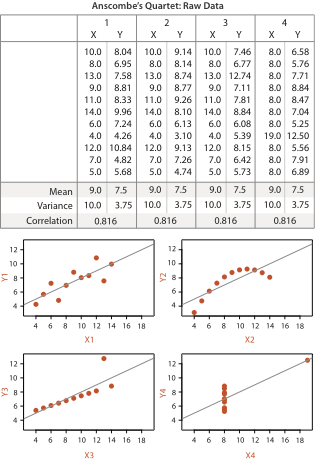 Anscombe’s Quartet
Why focus on tasks and effectiveness?
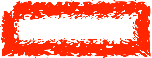 Computer-based visualization systems provide visual representations of datasets designed to help people carry out tasks more effectively.
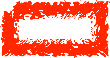 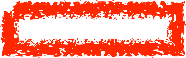 effectiveness requires match between data/task and representation 
set of representations is huge
many are ineffective mismatch for specific data/task combo
increases chance of finding good solutions if you understand full space of possibilities
what counts as effective?
novel: enable entirely new kinds of analysis 
faster: speed up existing workflows
how to validate effectiveness
many methods, must pick appropriate one for your context
What resource limitations are we faced with?
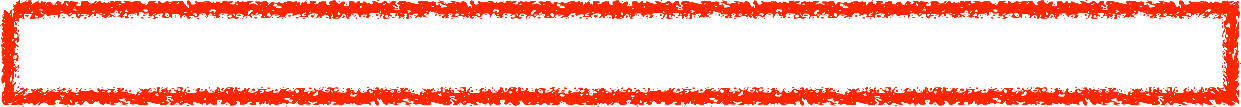 Vis designers must take into account three very different kinds of resource limitations: those of computers, of humans, and of displays.
computational limits
processing time
system memory
human limits
human attention and memory
display limits
pixels are precious resource, the most constrained resource
information density: ratio of space used to encode info vs unused whitespace
tradeoff between clutter and wasting space, find sweet spot between dense and sparse
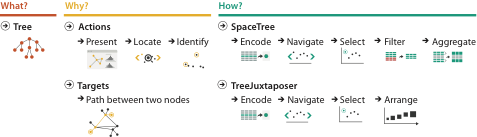 Why analyze?
TreeJuxtaposer
SpaceTree
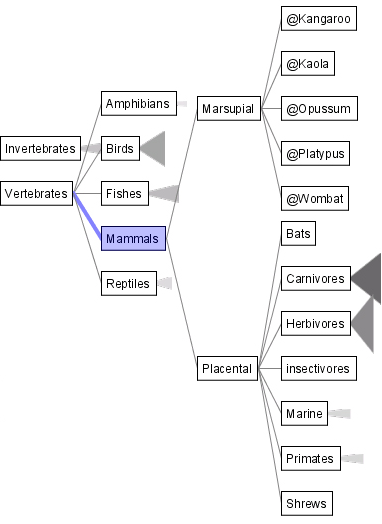 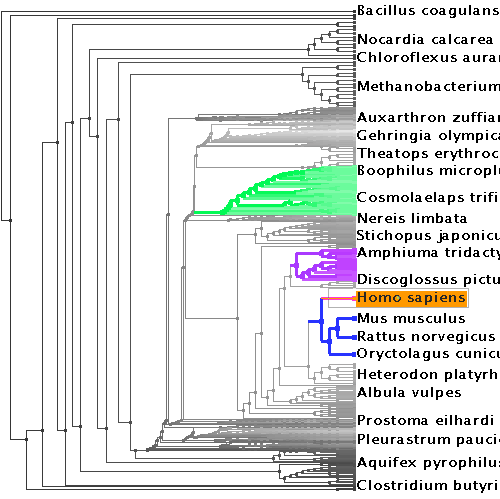 imposes structure on huge design space
scaffold to help you think systematically about choices
analyzing existing as stepping stone to designing new
most possibilities ineffective for particular task/data combination
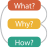 [SpaceTree: Supporting Exploration in Large Node Link Tree, Design Evolution and Empirical Evaluation. Grosjean, Plaisant, and Bederson. Proc. InfoVis 2002, p 57–64.]
[TreeJuxtaposer: Scalable Tree Comparison Using Focus+Context With Guaranteed Visibility. ACM Trans. on Graphics (Proc. SIGGRAPH) 22:453– 462, 2003.]
Further reading
Visualization Analysis and Design. Munzner.  AK Peters Visualization Series,  CRC Press, 2014.
Chap 1: What’s Vis, and Why Do It?
Outline
Session 1 8:30-10:10amVisualization Analysis Framework
Introduction: Definitions
Analysis:  What, Why, How
Marks and Channels

Session 2 10:30am-12:10pmSpatial Layout
Arrange Tables
Arrange Spatial Data 
Arrange Networks and Trees



Session 3 2:00-3:40pmColor & Interaction
Map Color
Manipulate: Change, Select, Navigate
Facet: Juxtapose, Partition, Superimpose

Session 4 4:15-5:55pmGuidelines & Methods
Reduce: Filter, Aggregate
Rules of Thumb
Design Study Methodology
http://www.cs.ubc.ca/~tmm/talks.html#vad17fullday
@tamaramunzner
Nested model: Four levels of vis design
domain
abstraction
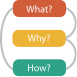 [A Nested Model of Visualization Design and Validation.
Munzner.  IEEE TVCG 15(6):921-928, 2009 (Proc. InfoVis 2009). ]
domain situation
who are the target users?
abstraction
translate from specifics of domain to vocabulary of vis
what is shown? data abstraction
why is the user looking at it? task abstraction
idiom
how is it shown?
visual encoding idiom: how to draw
interaction idiom: how to manipulate
algorithm
efficient computation
idiom
algorithm
[A Multi-Level Typology of Abstract Visualization Tasks
Brehmer and Munzner.  IEEE TVCG 19(12):2376-2385, 2013 (Proc. InfoVis 2013). ]
Why is validation difficult?
different ways to get it wrong at each level
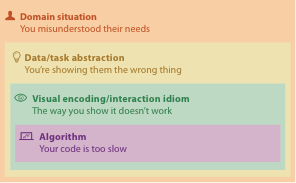 design
anthropology/ethnography
Why is validation difficult?
solution: use methods from different fields at each level
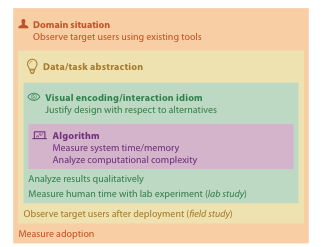 cognitive psychology
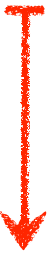 problem-driven work
anthropology/ethnography
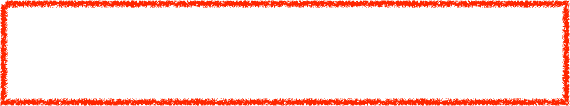 computer science
technique-driven work
[A Nested Model of Visualization Design and Validation. Munzner.  IEEE TVCG 15(6):921-928, 2009 (Proc. InfoVis 2009). ]
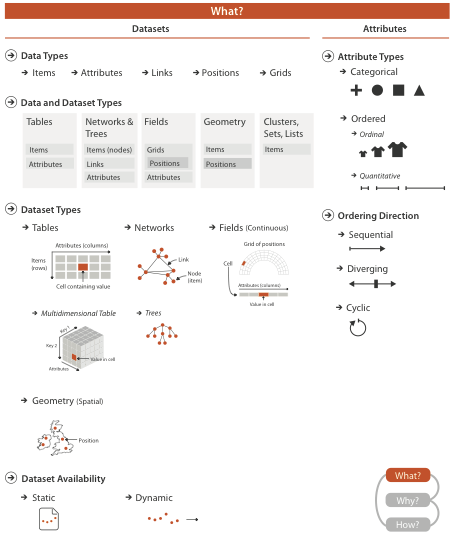 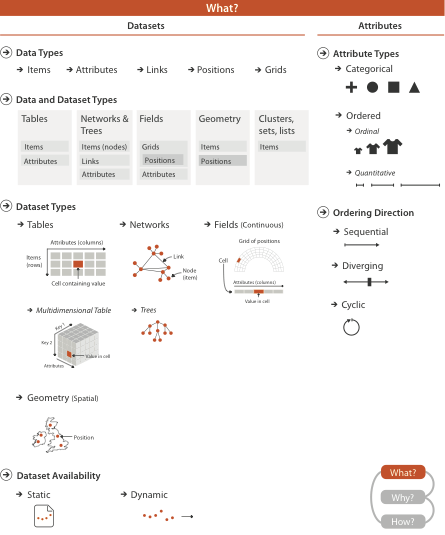 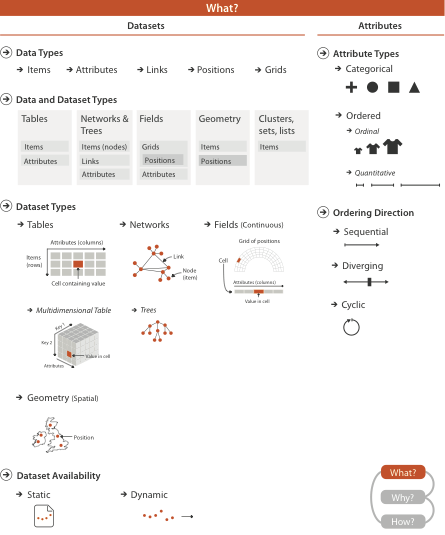 Three major datatypes
Spatial
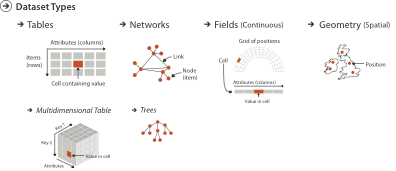 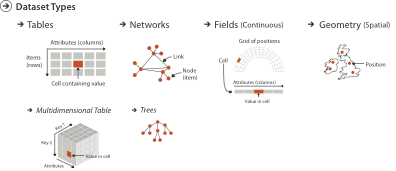 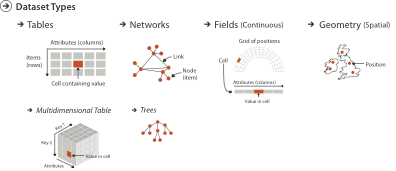 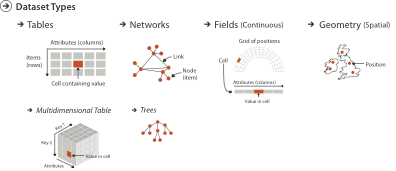 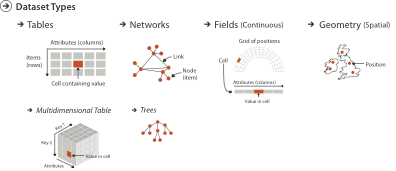 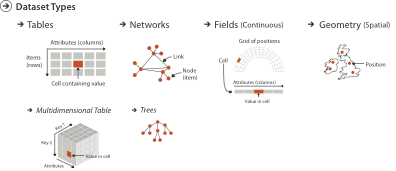 visualization vs computer graphics
geometry is design decision
Dataset and data types
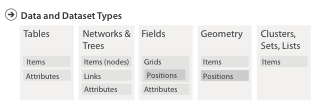 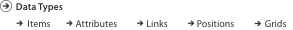 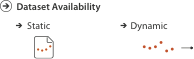 Attribute types
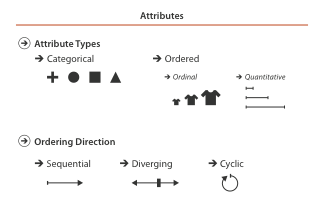 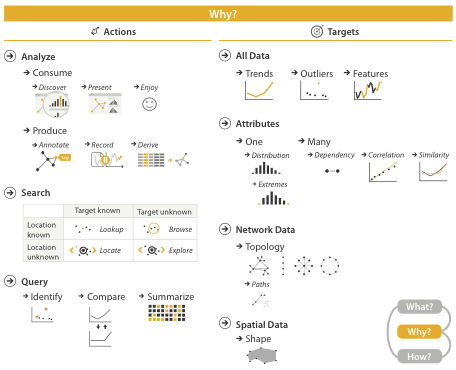 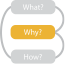 {action, target} pairs
discover distribution
compare trends
locate outliers
browse topology
Actions: Analyze
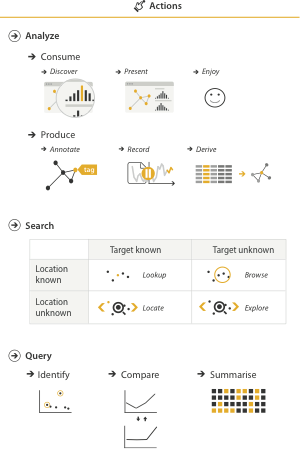 consume
discover vs present
classic split
aka explore vs explain
enjoy
newcomer
aka casual, social 

produce
annotate, record
derive
crucial design choice
Derive
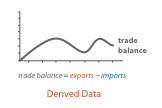 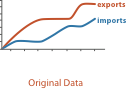 don’t just draw what you’re given!
decide what the right thing to show is
create it with a series of transformations from the original dataset
draw that
one of the four major strategies for handling complexity
Analysis example: Derive one attribute
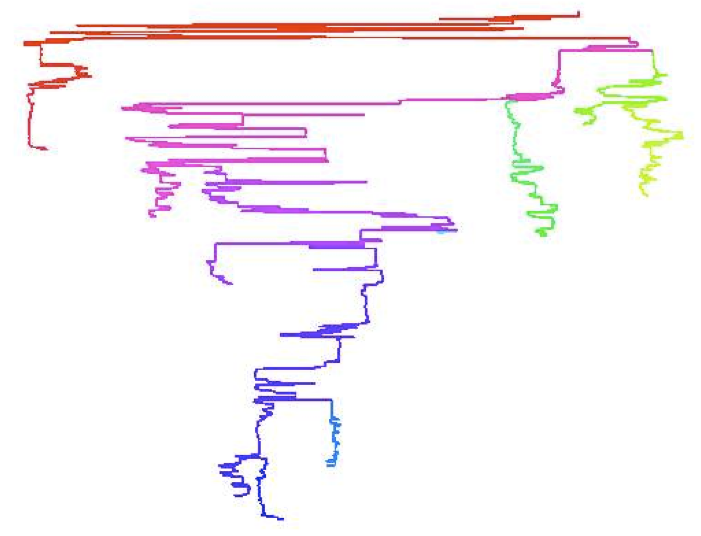 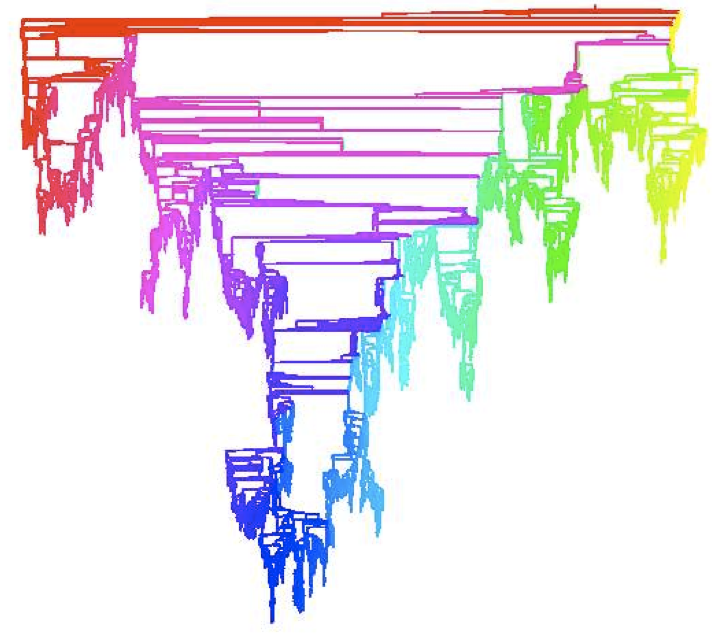 Strahler number
centrality metric for trees/networks
derived quantitative attribute
draw top 5K of 500K for good skeleton
[Using Strahler numbers for real time visual exploration of huge graphs. Auber. Proc. Intl. Conf. Computer Vision and Graphics, pp. 56–69, 2002.]
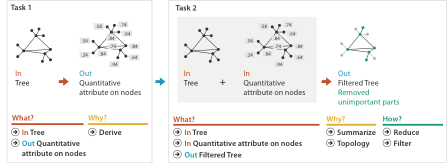 Actions: Search, query
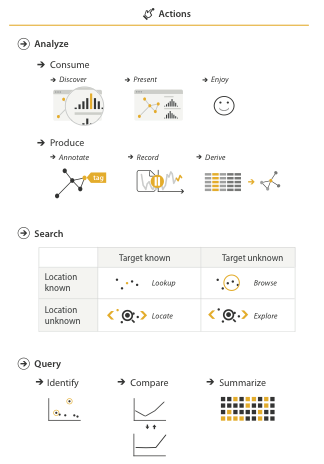 what does user know?
target, location

how much of the data matters?
one, some, all


independent choices for each of these three levels
analyze, search, query
mix and match
Why: Targets
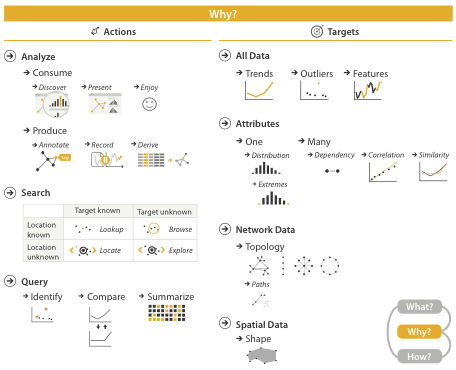 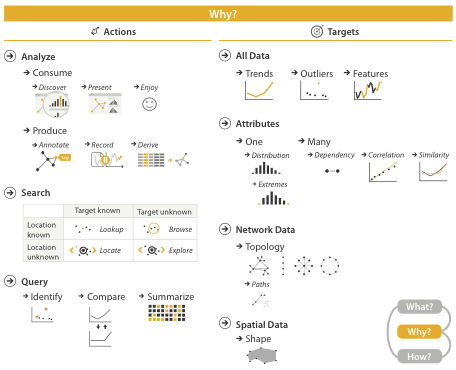 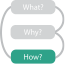 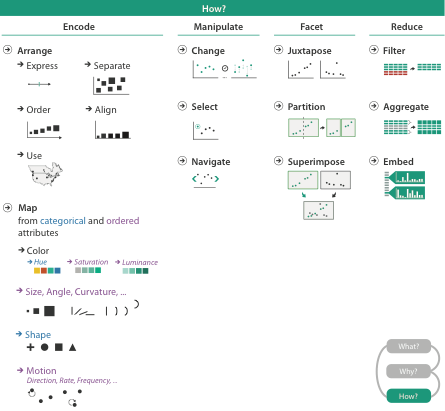 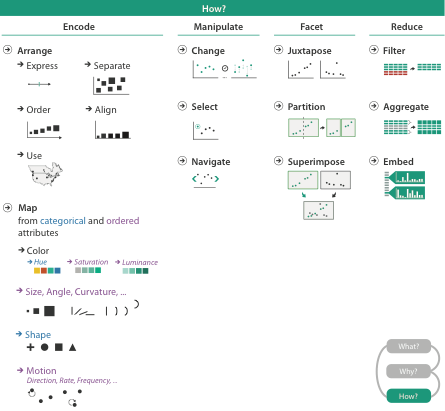 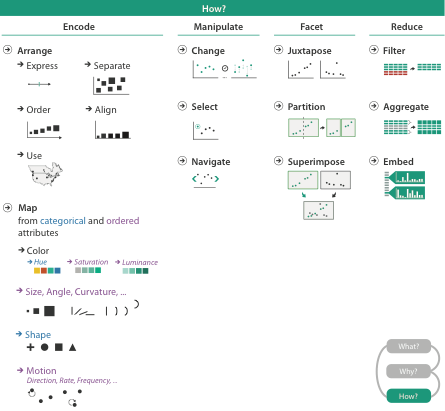 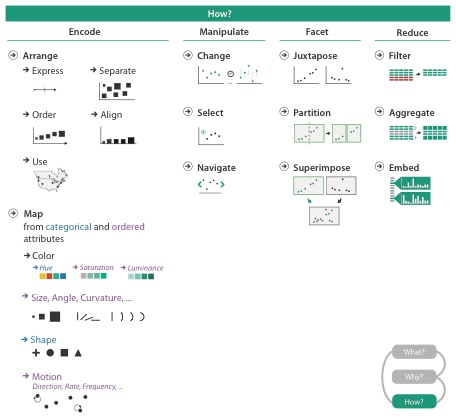 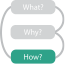 Further reading
Visualization Analysis and Design. Munzner.  AK Peters Visualization Series, CRC Press, 2014.
Chap 2: What: Data Abstraction
Chap 3: Why: Task Abstraction
A Multi-Level Typology of Abstract Visualization Tasks. Brehmer and Munzner. IEEE Trans. Visualization and Computer Graphics (Proc. InfoVis) 19:12 (2013), 2376–2385.
Low-Level Components of Analytic Activity in Information Visualization. Amar, Eagan, and Stasko. Proc. IEEE InfoVis 2005, p 111–117.
A taxonomy of tools that support the fluent and flexible use of visualizations. Heer and Shneiderman. Communications of the ACM 55:4 (2012), 45–54.
Rethinking Visualization: A High-Level Taxonomy. Tory and Möller. Proc. IEEE InfoVis 2004, p 151–158.
Visualization of Time-Oriented Data.  Aigner, Miksch, Schumann, and Tominski. Springer, 2011.
Outline
Session 1 8:30-10:10amVisualization Analysis Framework
Introduction: Definitions
Analysis:  What, Why, How
Marks and Channels

Session 2 10:30am-12:10pmSpatial Layout
Arrange Tables
Arrange Spatial Data 
Arrange Networks and Trees



Session 3 2:00-3:40pmColor & Interaction
Map Color
Manipulate: Change, Select, Navigate
Facet: Juxtapose, Partition, Superimpose

Session 4 4:15-5:55pmGuidelines & Methods
Reduce: Filter, Aggregate
Rules of Thumb
Design Study Methodology
http://www.cs.ubc.ca/~tmm/talks.html#vad17fullday
@tamaramunzner
Visual encoding
analyze idiom structure
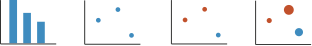 [Speaker Notes: How did we decide to use those particular visual channels? How many more visual channels are there? What kinds of information and how much information can each channel encode? Are some channels better than others? Can all of the channels be used independently or do they interfere with each other?]
Definitions: Marks and channels
marks
geometric primitives

channels
control appearance of marks
can redundantly code with multiple channels
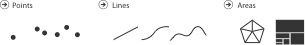 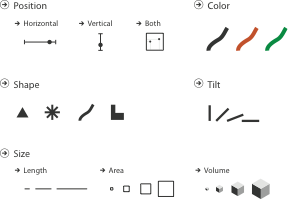 1: vertical position
4: vertical position
horizontal position
color hue
size (area)
3: vertical position
horizontal position
color hue
2: vertical position
horizontal position
Visual encoding
analyze idiom structure
as combination of marks and channels
mark: line
mark: point
mark: point
mark: point
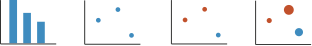 Channels: Expressiveness types and effectiveness rankings
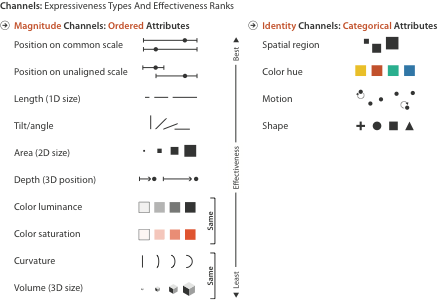 Channels: Matching Types
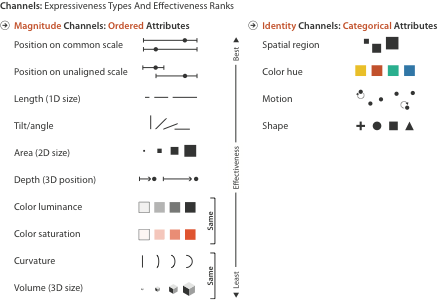 expressiveness principle
match channel and data characteristics
Channels: Rankings
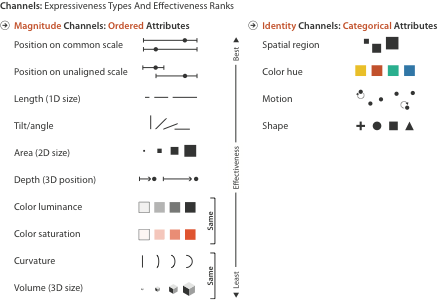 expressiveness principle
match channel and data characteristics
effectiveness principle
encode most important attributes with highest ranked channels
Channels: Expressiveness types and effectiveness rankings
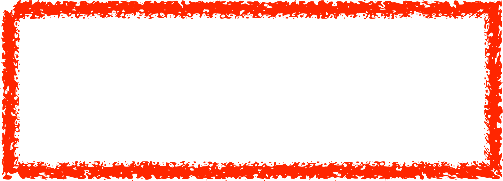 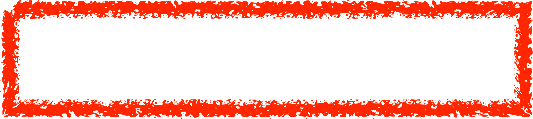 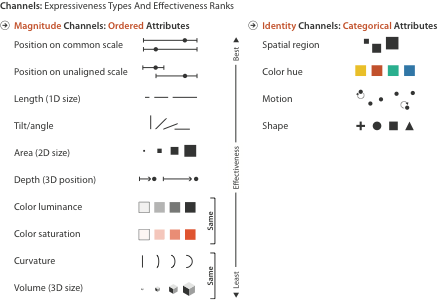 expressiveness principle
match channel and data characteristics
effectiveness principle
encode most important attributes with highest ranked channels
spatial position ranks high for both
Channels: Rankings
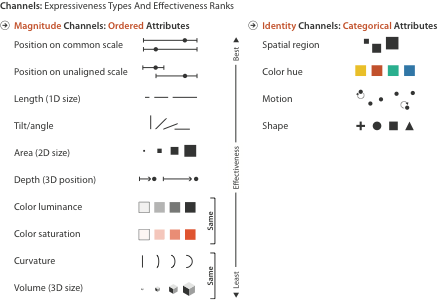 expressiveness principle
match channel and data characteristics
effectiveness principle
encode most important attributes with highest ranked channels
distinguishability
enough levels in channel to match data
Accuracy: Fundamental Theory
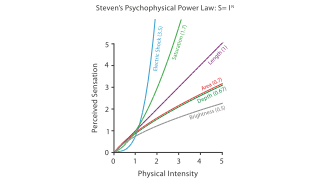 Accuracy: Vis experiments
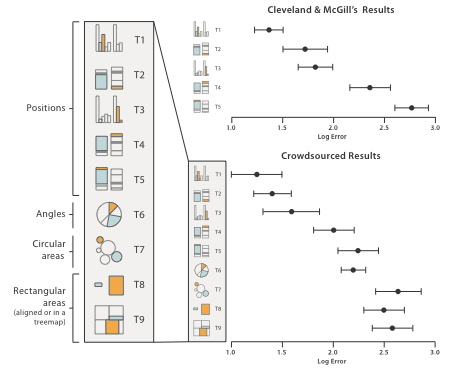 [Crowdsourcing Graphical Perception: Using Mechanical Turk to Assess Visualization Design. Heer and Bostock. Proc ACM Conf. Human Factors in Computing Systems (CHI) 2010, p. 203–212.]
after Michael McGuffin course slides, http://profs.etsmtl.ca/mmcguffin/
Discriminability: How many usable steps?
must be sufficient for number of attribute levels to show
linewidth: few bins
[mappa.mundi.net/maps/maps 014/telegeography.html]
Separability vs. Integrality
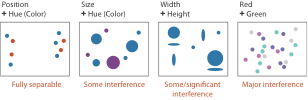 2 groups each
2 groups each
3 groups total:
integral area
4 groups total:
integral hue
Popout
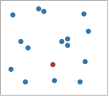 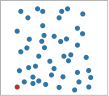 find the red dot
how long does it take?
parallel processing on many individual channels
speed independent of distractor count
speed depends on channel and amount of difference from distractors
serial search for (almost all) combinations
speed depends on number of distractors
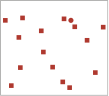 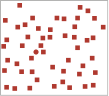 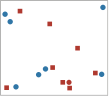 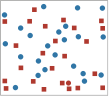 Popout
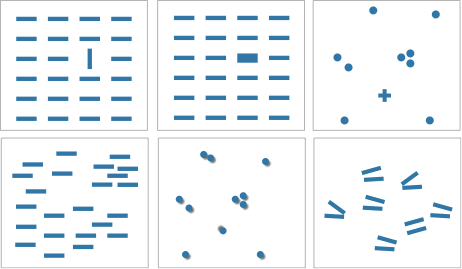 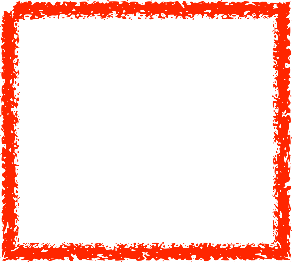 many channels: tilt, size, shape, proximity, shadow direction, ...
but not all! parallel line pairs do not pop out from tilted pairs
[Speaker Notes: Fig 5.12]
Grouping
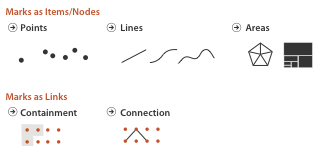 containment
connection


proximity
same spatial region
similarity
same values as other categorical channels
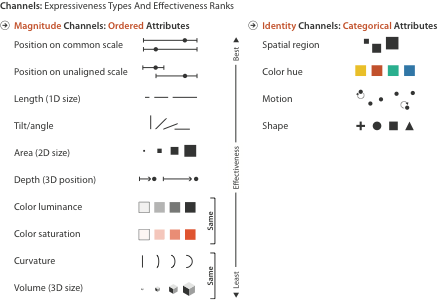 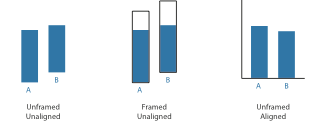 Relative vs. absolute judgements
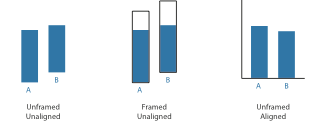 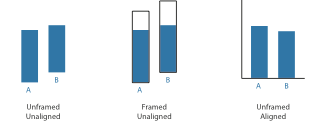 perceptual system mostly operates with relative judgements, not absolute 
that’s why accuracy increases with common frame/scale and alignment
Weber’s Law: ratio of increment to background is constant
filled rectangles differ in length by 1:9, difficult judgement
white rectangles differ in length by 1:2, easy judgement
position along aligned scale
position along unaligned common scale
length
after [Graphical Perception: Theory, Experimentation, and Application to the Development of Graphical Methods. Cleveland and McGill. Journ.  American Statistical Association 79:387 (1984), 531–554.]
position along unaligned common scale
position along aligned scale
length
Relative luminance judgements
perception of luminance is contextual based on contrast with surroundings
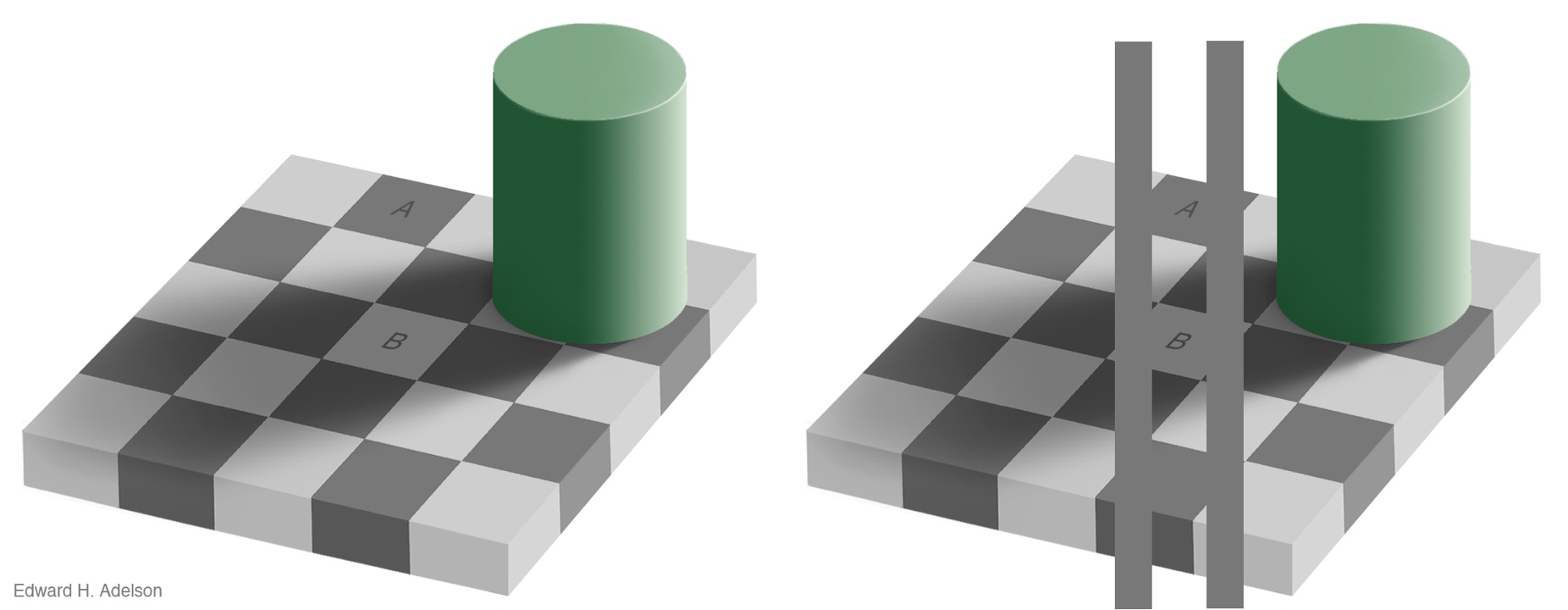 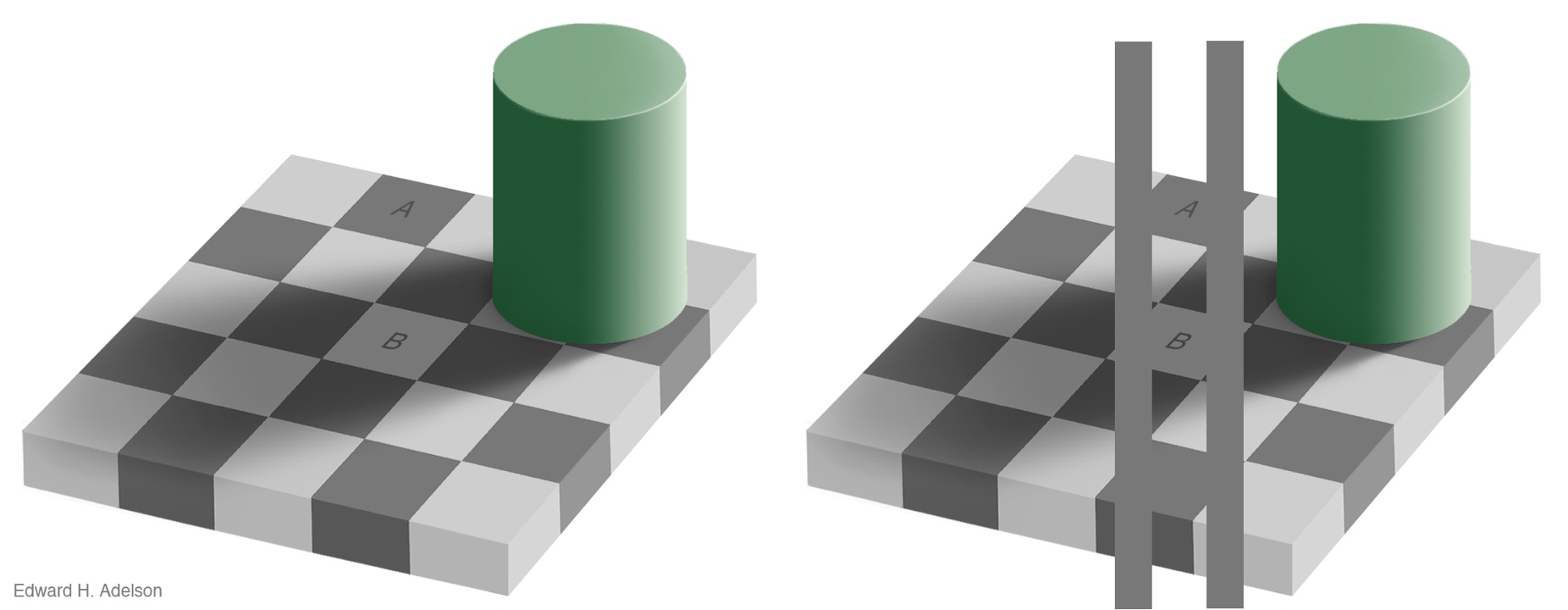 http://persci.mit.edu/gallery/checkershadow
Relative color judgements
color constancy across broad range of illumination conditions
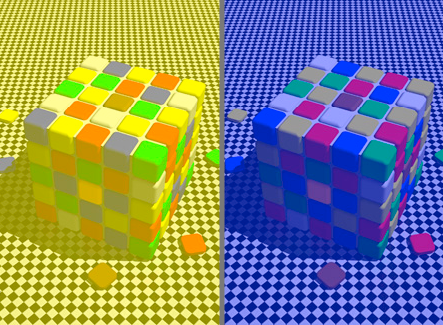 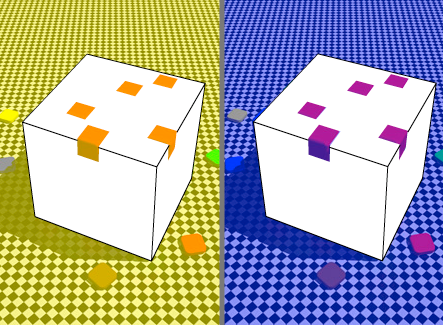 http://www.purveslab.net/seeforyourself/
Further reading
Visualization Analysis and Design. Munzner.  AK Peters Visualization Series, CRC Press, 2014.
Chap 5: Marks and Channels
On the Theory of Scales of Measurement. Stevens. Science 103:2684 (1946), 677–680.
Psychophysics: Introduction to its Perceptual, Neural, and Social Prospects. Stevens. Wiley, 1975.
Graphical Perception: Theory, Experimentation, and Application to the Development of Graphical Methods. Cleveland and McGill. Journ.  American Statistical Association 79:387 (1984), 531–554.
Perception in Vision. Healey. http://www.csc.ncsu.edu/faculty/healey/PP 
Visual Thinking for Design. Ware. Morgan Kaufmann, 2008.
Information Visualization: Perception for Design, 3rd edition. Ware. Morgan Kaufmann /Academic Press, 2004.
Outline
Session 1 8:30-10:10amVisualization Analysis Framework
Introduction: Definitions
Analysis:  What, Why, How
Marks and Channels

Session 2 10:30am-12:10pmSpatial Layout
Arrange Tables
Arrange Spatial Data 
Arrange Networks and Trees



Session 3 2:00-3:40pmColor & Interaction
Map Color
Manipulate: Change, Select, Navigate
Facet: Juxtapose, Partition, Superimpose

Session 4 4:15-5:55pmGuidelines & Methods
Reduce: Filter, Aggregate
Rules of Thumb
Design Study Methodology
http://www.cs.ubc.ca/~tmm/talks.html#vad17fullday
@tamaramunzner
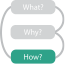 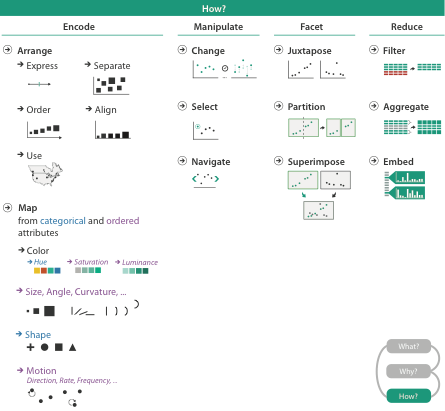 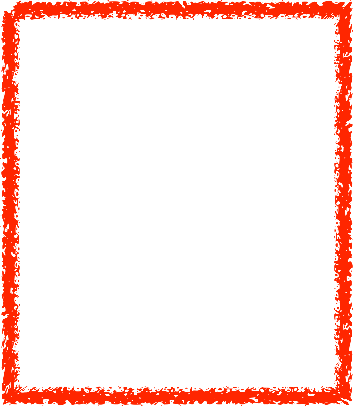 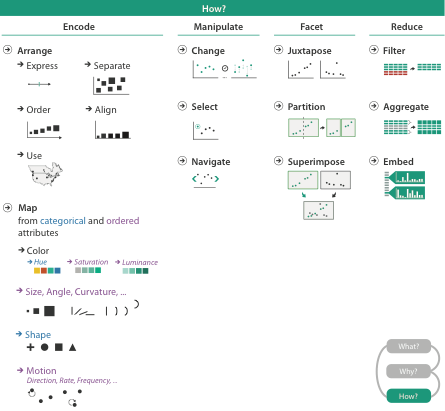 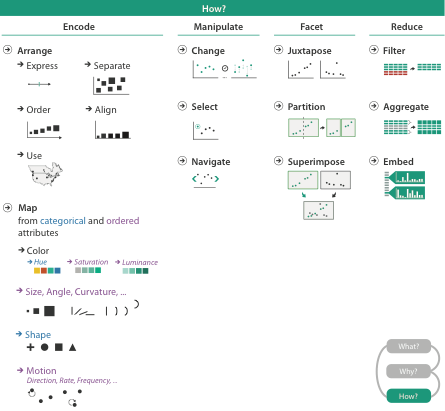 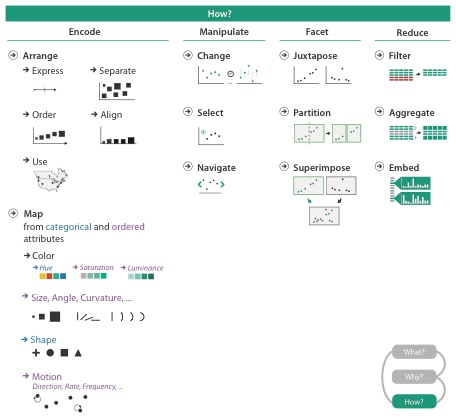 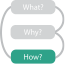 Encode tables: Arrange space
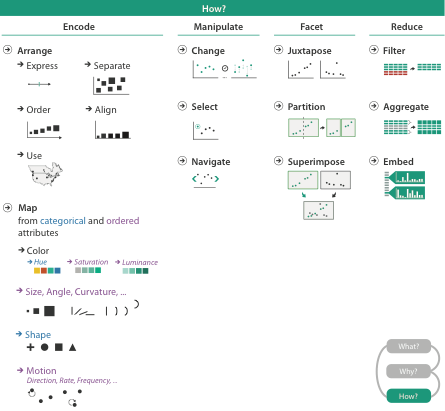 Arrange tables
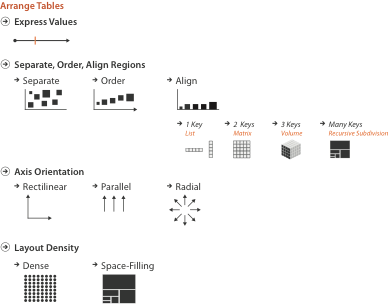 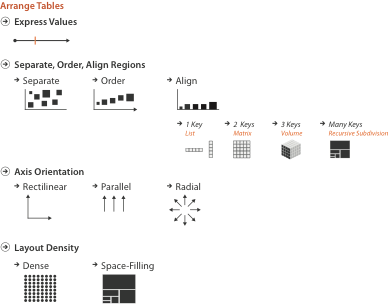 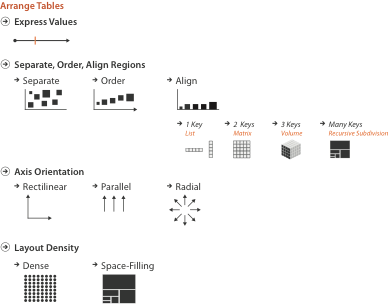 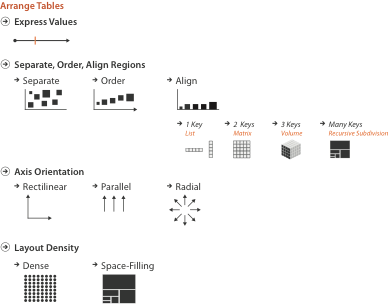 Keys and values
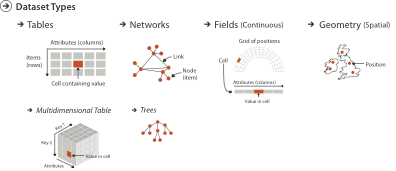 key
independent attribute
used as unique index to look up items
simple tables: 1 key
multidimensional tables: multiple keys
value
dependent attribute, value of cell
classify arrangements by key count
0, 1, 2, many...
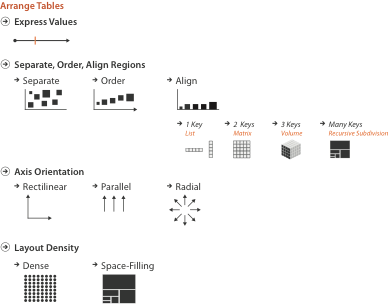 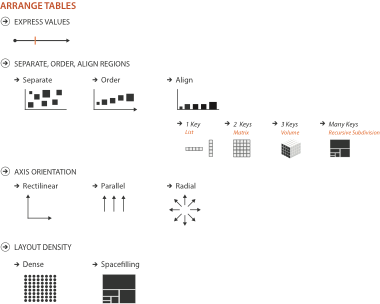 [Speaker Notes: Figs 7.1, 2.2
same small font problem as above]
Idiom: scatterplot
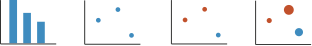 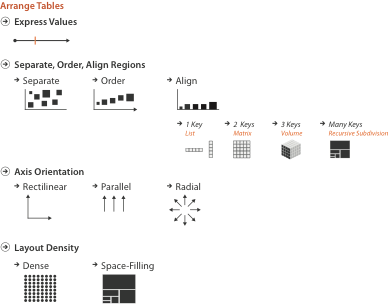 express values
quantitative attributes
no keys, only values
data
2 quant attribs
mark: points
channels
horiz + vert position
tasks
find trends, outliers, distribution, correlation, clusters
scalability
hundreds of items
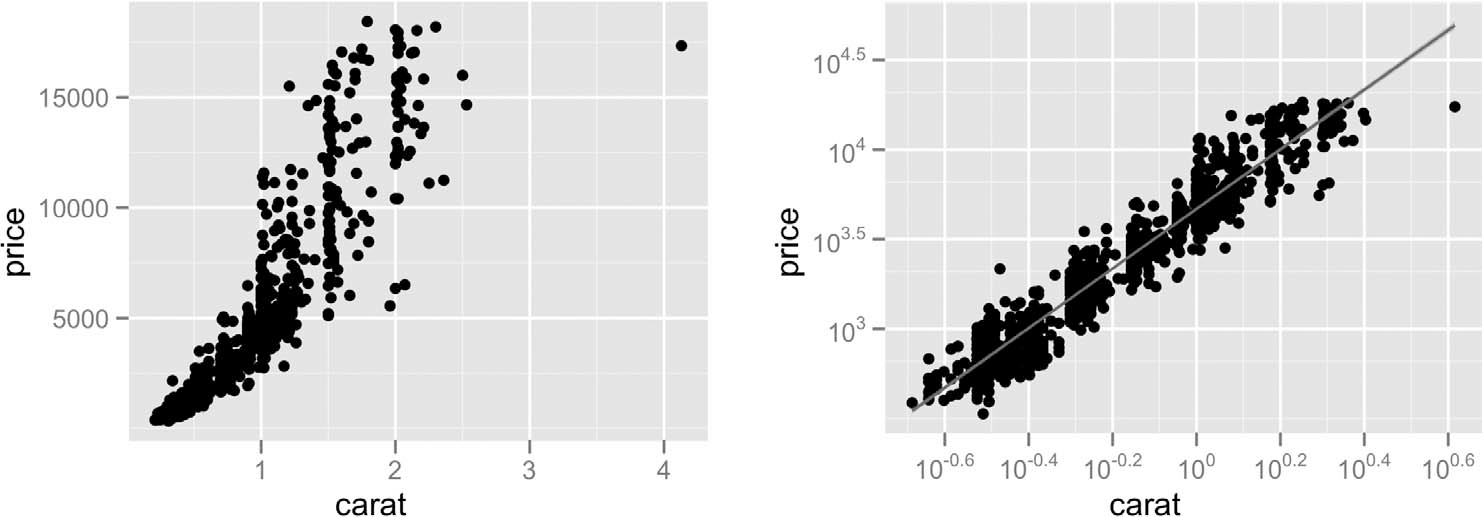 [A layered grammar of graphics. Wickham. Journ. Computational and Graphical Statistics 19:1 (2010), 3–28.]
Some keys: Categorical regions
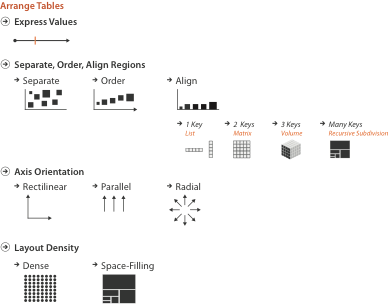 regions: contiguous bounded areas distinct from each other
using space to separate (proximity)
following expressiveness principle for categorical attributes
use ordered attribute to order and align regions
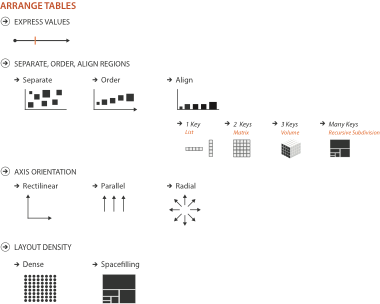 Idiom: bar chart
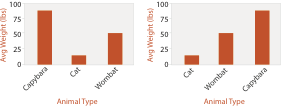 one key, one value
data
1 categ attrib, 1 quant attrib
mark: lines
channels
length to express quant value
spatial regions: one per mark
separated horizontally, aligned vertically
ordered by quant attrib
by label (alphabetical), by length attrib (data-driven)
task
compare, lookup values
scalability
dozens to hundreds of levels for key attrib
Separated and Aligned but not Ordered
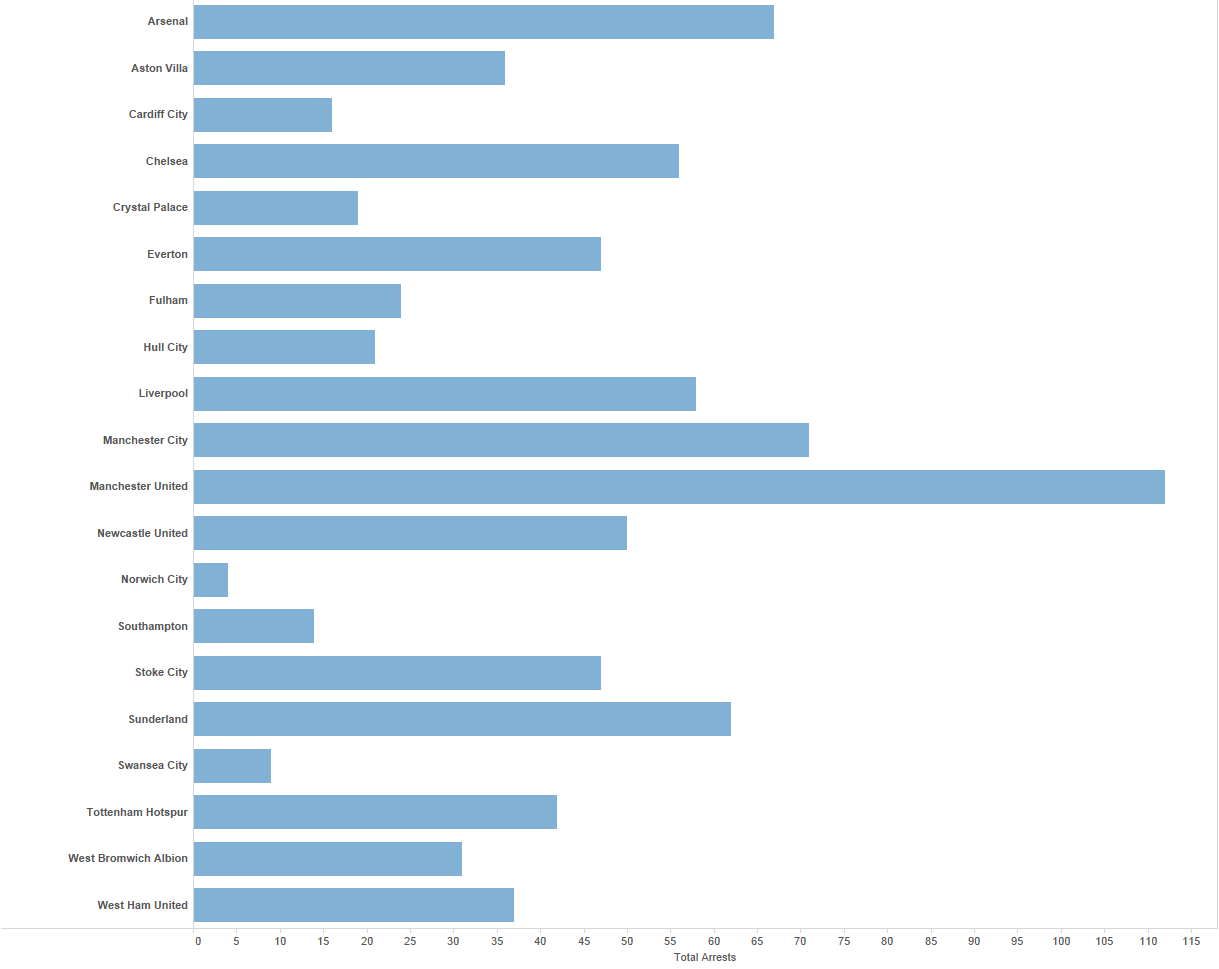 LIMITATION: Hard to know rank. What’s the 4th most? The 7th?
[Slide courtesy of Ben Jones]
Separated, Aligned and Ordered
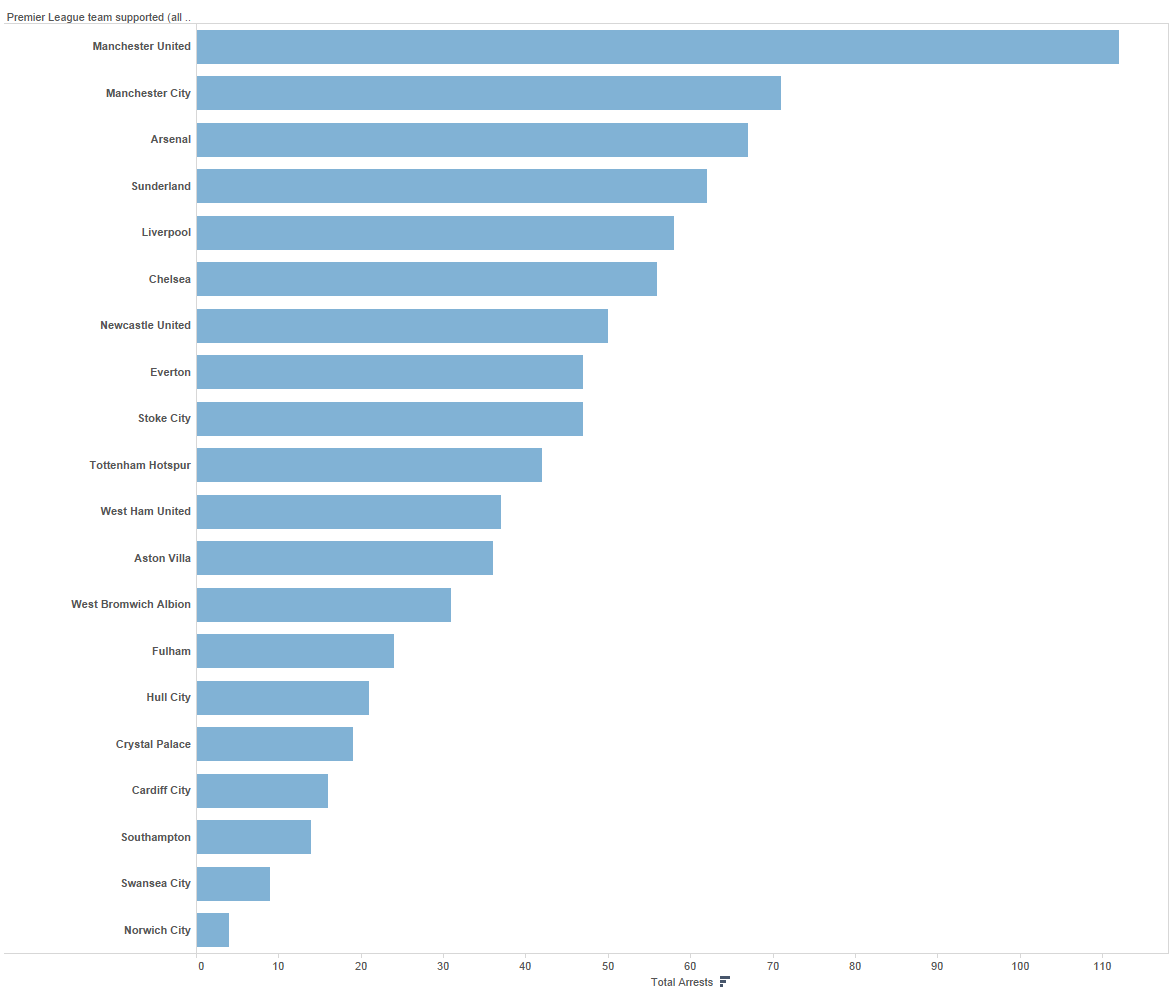 [Slide courtesy of Ben Jones]
Separated but not Ordered or Aligned
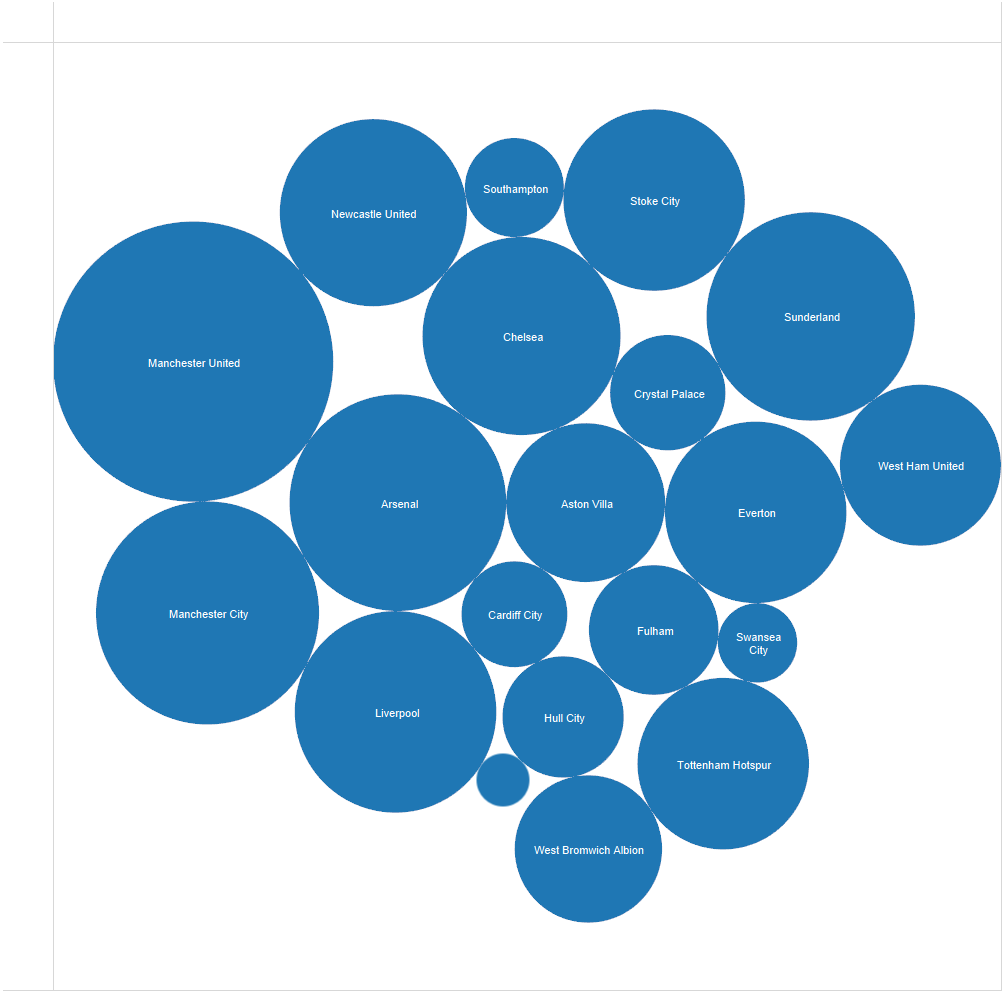 LIMITATION: Hard to make comparisons
[Slide courtesy of Ben Jones]
Idiom: line chart / dot plot
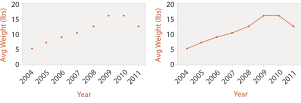 one key, one value
data
2 quant attribs
mark: points
line connection marks between them
channels
aligned lengths to express quant value
separated and ordered by key attrib into horizontal regions
task
find trend
connection marks emphasize ordering of items along key axis by explicitly showing relationship between one item and the next
scalability
hundreds of key levels, hundreds of value levels
[Speaker Notes: good: height increases with age, 12 year olds are taller than 10 year olds
bad: the more male a person is, the taller he or she is
Zacks and Tversky]
Idiom: stacked bar chart
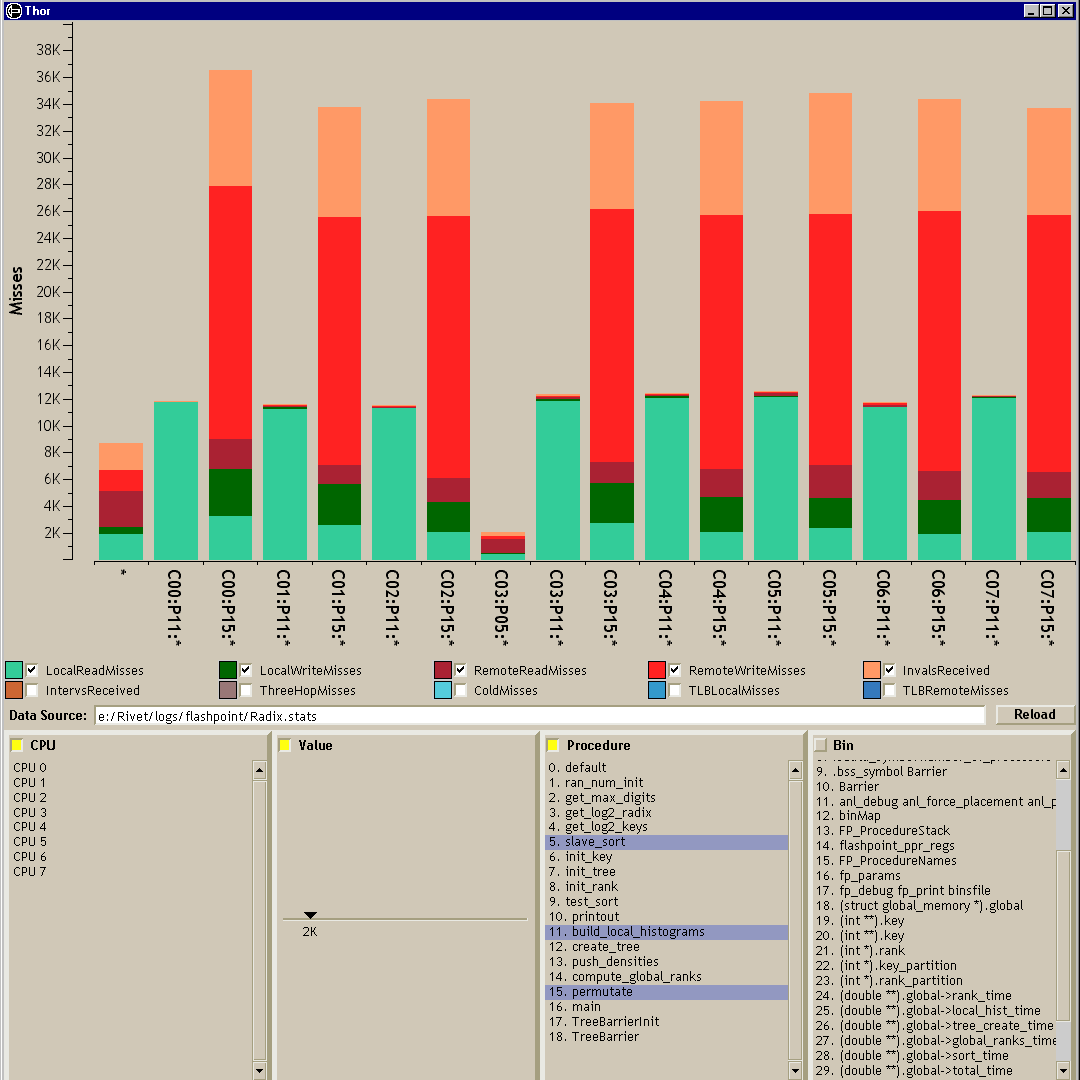 one more key
data
2 categ attrib, 1 quant attrib
mark: vertical stack of line marks
glyph: composite object, internal structure from multiple marks
channels
length and color hue
spatial regions: one per glyph
aligned: full glyph, lowest bar component
unaligned: other bar components
task
part-to-whole relationship
scalability
several to one dozen levels for stacked attrib
[Using Visualization to Understand the Behavior of Computer Systems. Bosch. Ph.D. thesis, Stanford Computer Science, 2001.]
[Speaker Notes: Thor computer memory profiler. The key used to distribute composite bars along the axis is the combination of a processor and a procedure. The key used to stack and color the glyph subcomponents is the type of cache miss; the height of each full bar encodes all cache misses for each processor-procedure combination.]
Idiom: streamgraph
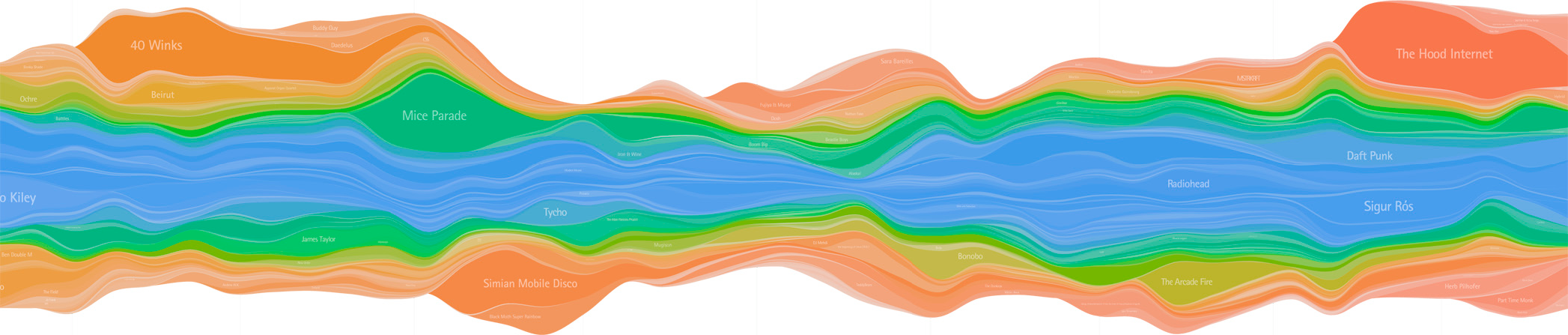 generalized stacked graph
emphasizing horizontal continuity
vs vertical items
data
1 categ key attrib (artist)
1 ordered key attrib (time)
1 quant value attrib (counts)
derived data
geometry: layers, where height encodes counts
1 quant attrib (layer ordering)
scalability
hundreds of time keys
dozens to hundreds of artist keys
more than stacked bars, since most layers don’t extend across whole chart
[Stacked Graphs Geometry & Aesthetics. Byron and Wattenberg. IEEE Trans. Visualization and Computer Graphics (Proc. InfoVis 2008) 14(6): 1245–1252, (2008).]
Choosing bar vs line charts
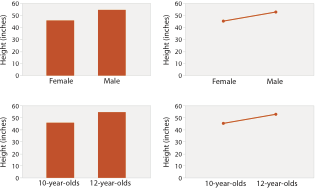 depends on type of key attrib
bar charts if categorical
line charts if ordered
do not use line charts for categorical key attribs
violates expressiveness principle
implication of trend so strong that it overrides semantics!
“The more male a person is, the taller he/she is”
after [Bars and Lines: A Study of Graphic Communication. Zacks and Tversky. Memory and Cognition 27:6 (1999), 1073–1079.]
[Speaker Notes: good: height increases with age, 12 year olds are taller than 10 year olds
bad: the more male a person is, the taller he or she is]
Chart axes
labelled axis is critical
avoid cropping y-axis
include 0 at bottom left
or slope misleads

dual axes controversial
acceptable if commensurate
beware, very easy to mislead!
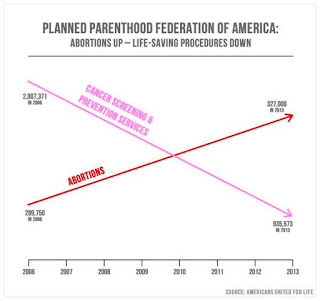 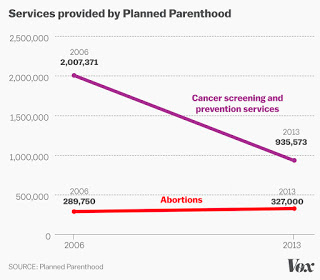 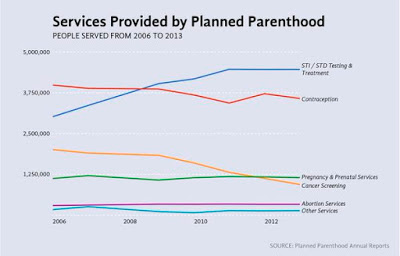 http://www.thefunctionalart.com/2015/10/if-you-see-bullshit-say-bullshit.html
Idiom: connected scatterplots
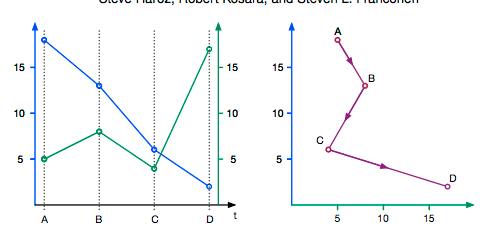 scatterplot with line connection marks
popular in journalism
horiz + vert axes: value attribs
line connection marks: temporal order 
alternative to dual-axis charts
horiz: time
vert: two value attribs
empirical study
engaging, but correlation unclear
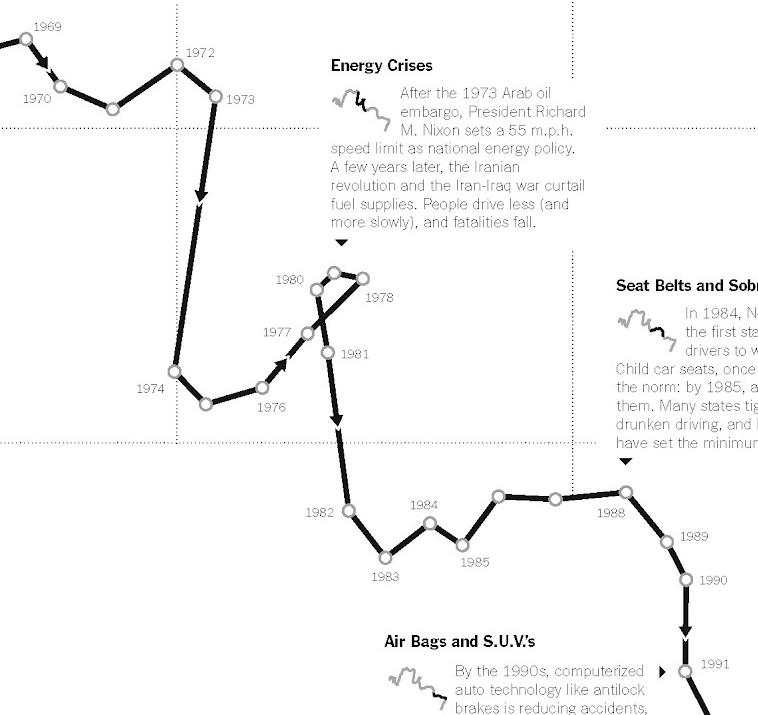 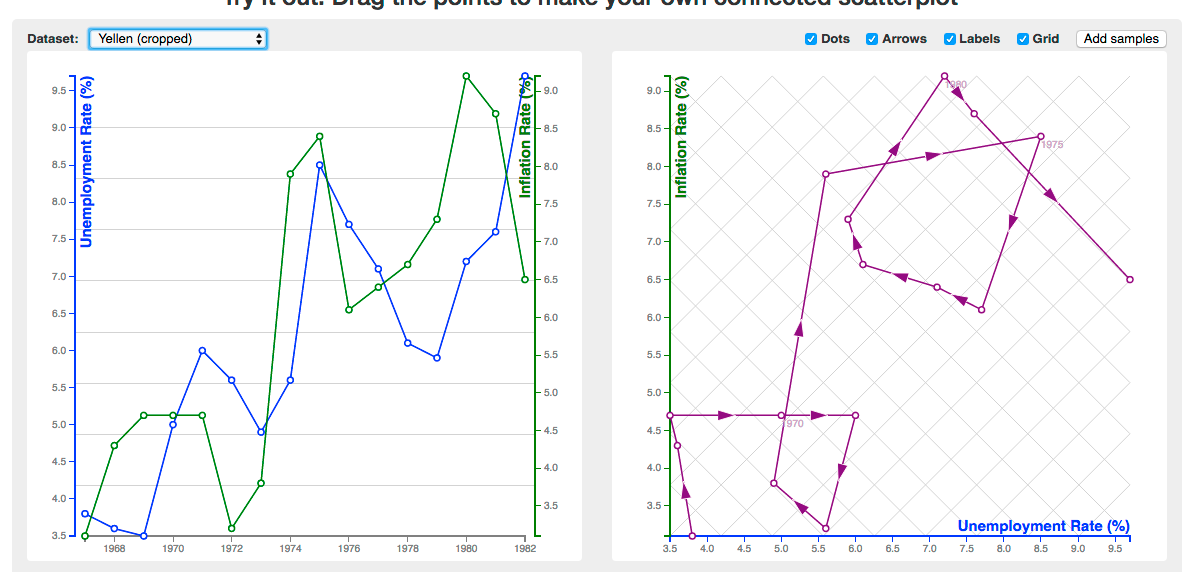 [The Connected Scatterplot for Presenting Paired Time Series. Haroz, Kosara and Franconeri. IEEE TVCG 22(9):2174-86, 2016.]
http://steveharoz.com/research/connected_scatterplot/
Idiom: Indexed line charts
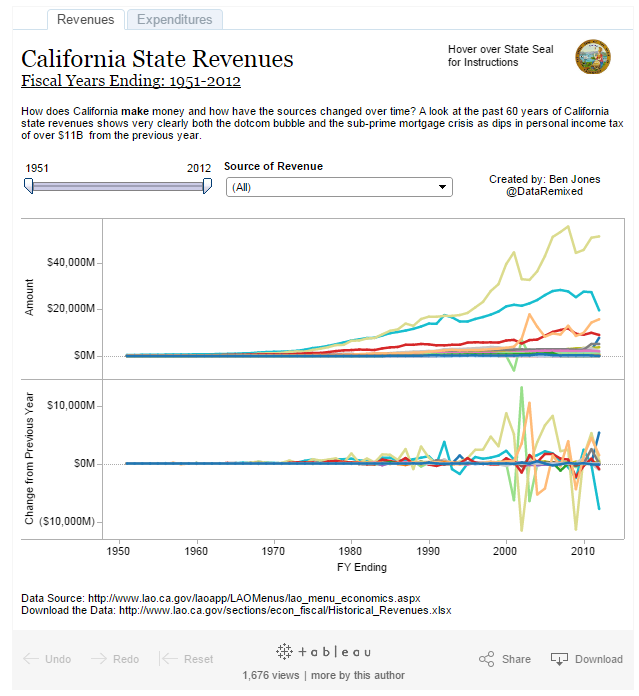 data: 2 quant attires
1 key + 1 value
derived data: new quant value attrib
index
plot instead of original value
task: show change over time
principle: normalized, not absolute
scalability
same as standard line chart
https://public.tableau.com/profile/ben.jones#!/vizhome/CAStateRevenues/Revenues
Idiom: Gantt charts
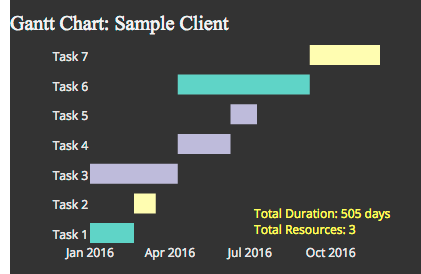 one key, two (related) values
data
1 categ attrib, 2 quant attribs
mark: line
length: duration
channels
horiz position: start /end times
horiz length: duration
task
emphasize temporal overlaps, start/end dependencies between items
scalability
dozens of key levels
hundreds of value levels
https://www.r-bloggers.com/gantt-charts-in-r-using-plotly/
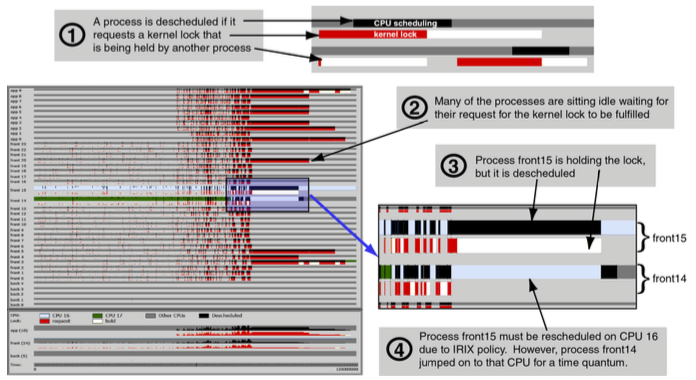 [Performance Analysis and Visualization of Parallel Systems Using SimOS and Rivet: A Case Study. Bosch, Stolte, Stoll, Rosenblum, and Hanrahan. Proc. HPCA 2000.]
Idiom: heatmap
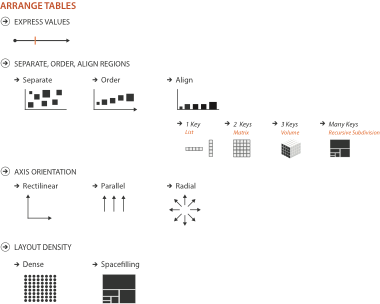 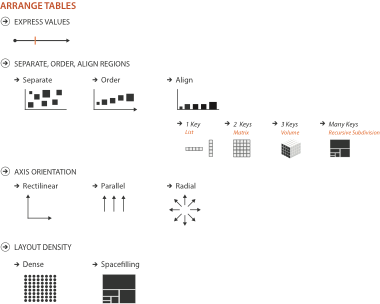 two keys, one value
data
2 categ attribs (gene, experimental condition)
1 quant attrib (expression levels)
marks: area
separate and align in 2D matrix
indexed by 2 categorical attributes
channels
color by quant attrib
(ordered diverging colormap)
task
find clusters, outliers
scalability
1M items, 100s of categ levels, ~10 quant attrib levels
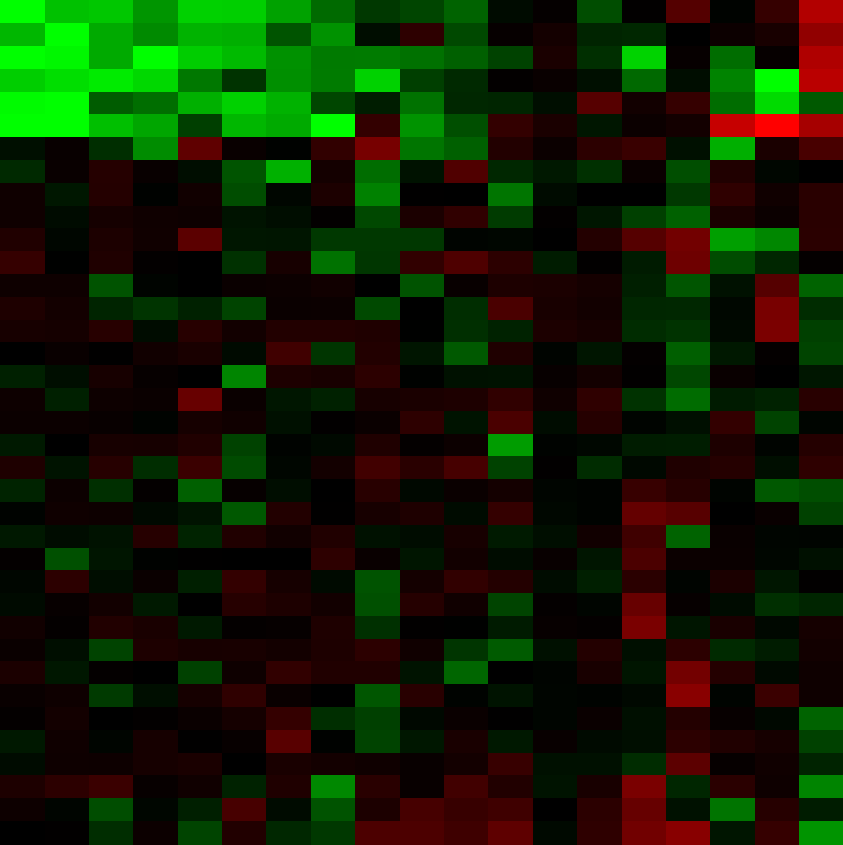 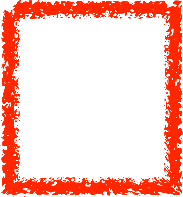 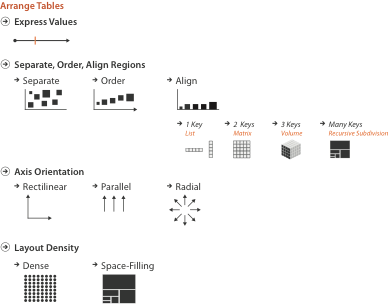 Idioms: scatterplot matrix, parallel coordinates
scatterplot matrix (SPLOM)
rectilinear axes, point mark
all possible pairs of axes
scalability
one dozen attribs
dozens to hundreds of items 
parallel coordinates
parallel axes, jagged line representing item
rectilinear axes, item as point
axis ordering is major challenge
scalability
dozens of attribs
hundreds of items
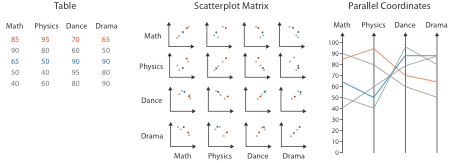 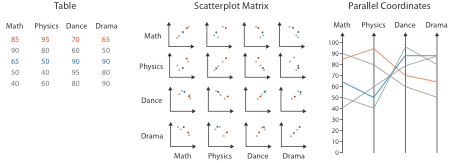 after [Visualization Course Figures. McGuffin, 2014. http://www.michaelmcguffin.com/courses/vis/]
Task: Correlation
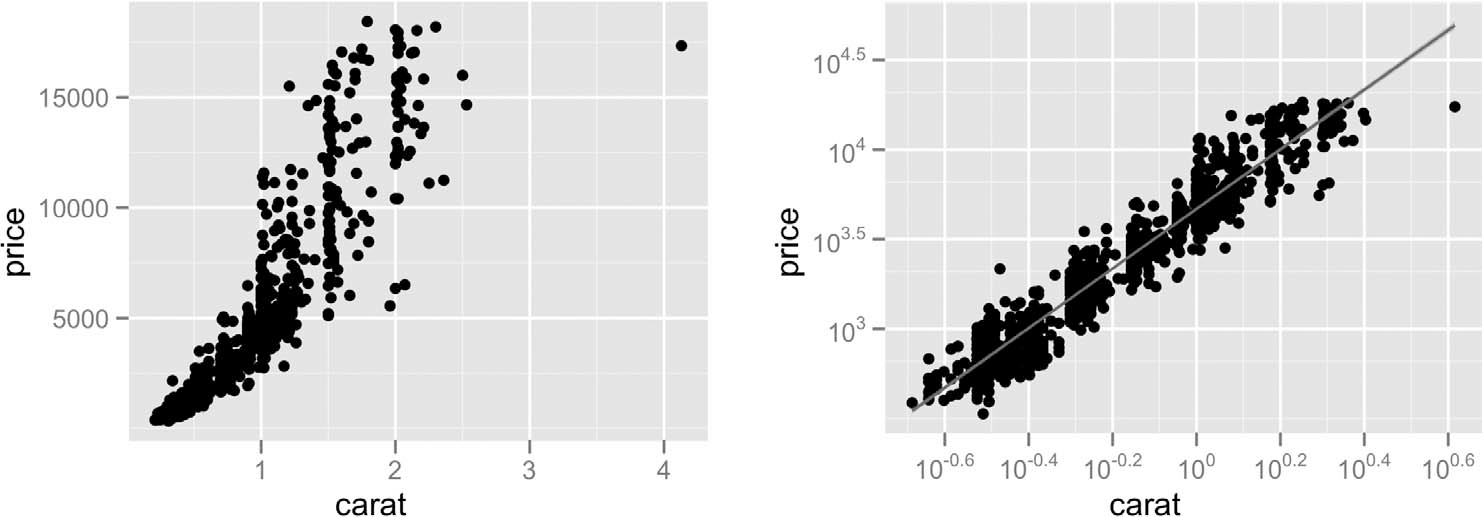 scatterplot matrix
positive correlation
diagonal low-to-high
negative correlation
diagonal high-to-low
uncorrelated
parallel coordinates
positive correlation
parallel line segments
negative correlation
all segments cross at halfway point
uncorrelated
scattered crossings
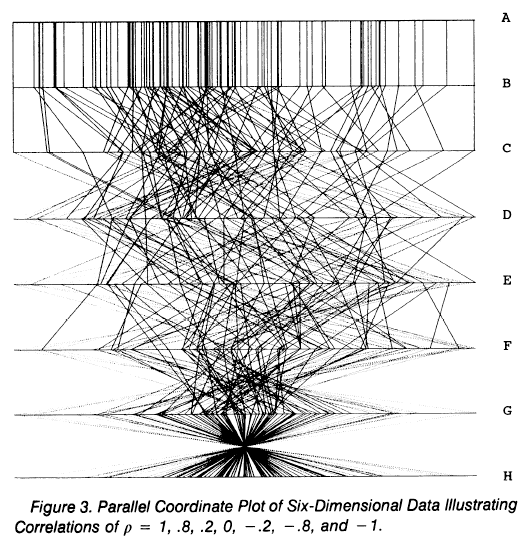 [A layered grammar of graphics. Wickham. Journ. Computational and Graphical Statistics 19:1 (2010), 3–28.]
[Hyperdimensional Data Analysis Using Parallel Coordinates. Wegman. Journ. American Statistical Association 85:411 (1990), 664–675.]
Idioms: radial bar chart, star plot
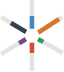 radial bar chart
radial axes meet at central ring, line mark
star plot
radial axes, meet at central point, line mark
bar chart
rectilinear axes, aligned vertically

accuracy
length unaligned with radial
less accurate than aligned with rectilinear
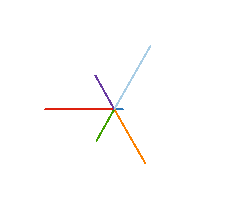 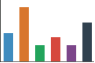 [Vismon: Facilitating Risk Assessment and Decision Making In Fisheries Management. Booshehrian, Möller, Peterman, and Munzner.  Technical Report TR 2011-04, Simon Fraser University, School of Computing Science, 2011.]
Idioms: pie chart, polar area chart
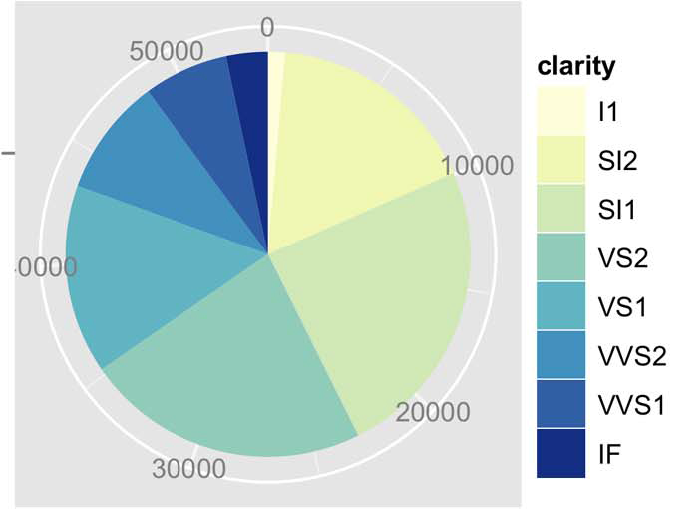 pie chart
area marks with angle channel
accuracy: angle/area less accurate than line length
arclength also less accurate than line length
polar area chart
area marks with length channel
more direct analog to bar charts

data
1 categ key attrib, 1 quant value attrib
task
part-to-whole judgements
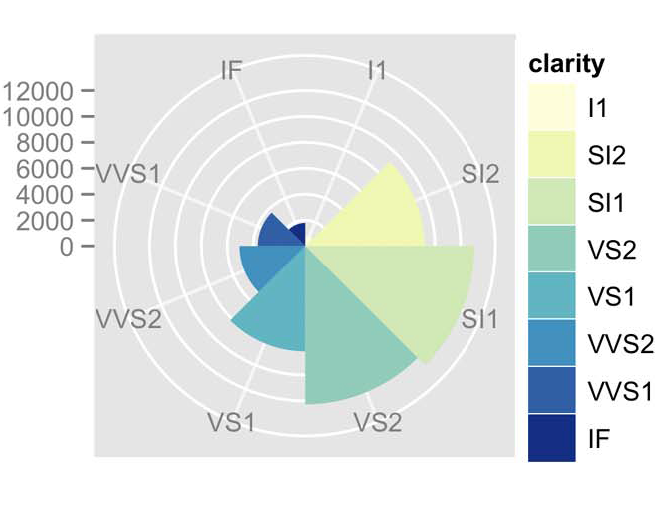 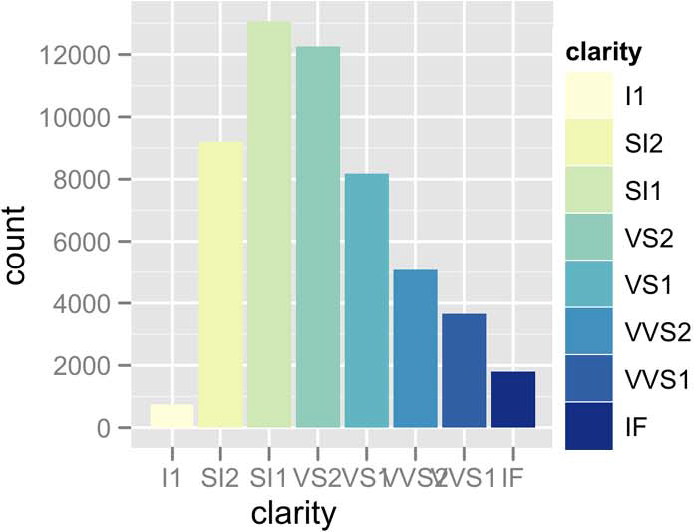 [A layered grammar of graphics. Wickham. Journ. Computational and Graphical Statistics 19:1 (2010), 3–28.]
Idioms: normalized stacked bar chart
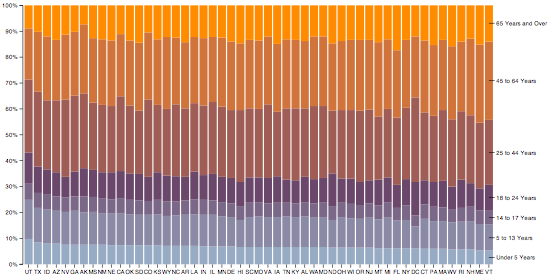 task
part-to-whole judgements

normalized stacked bar chart
stacked bar chart, normalized to full vert height
single stacked bar equivalent to full pie
high information density: requires narrow rectangle

pie chart
information density: requires large circle
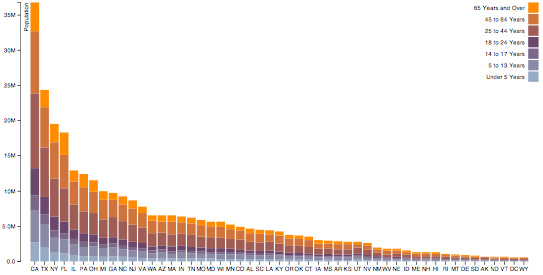 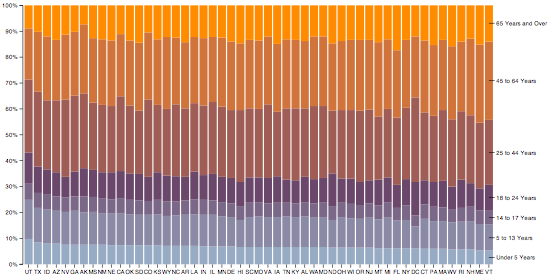 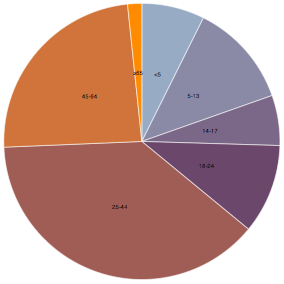 http://bl.ocks.org/mbostock/3887235,
http://bl.ocks.org/mbostock/3886208, 
http://bl.ocks.org/mbostock/3886394.
Idiom: glyphmaps
rectilinear good for linear vs nonlinear trends


radial good for cyclic patterns
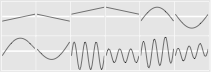 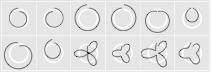 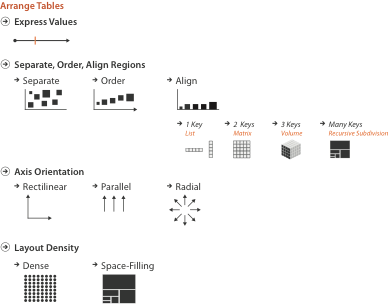 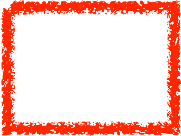 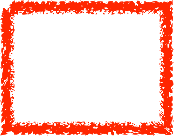 [Glyph-maps for Visually Exploring Temporal Patterns in Climate Data and Models. Wickham, Hofmann, Wickham, and Cook. Environmetrics 23:5 (2012), 382–393.]
Orientation limitations
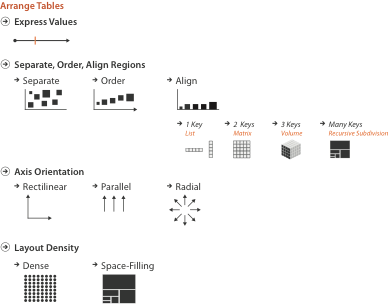 rectilinear: scalability wrt #axes
2 axes best
3 problematic
more in afternoon
4+ impossible
parallel: unfamiliarity, training time
radial: perceptual limits
angles lower precision than lengths
asymmetry between angle and length
can be exploited!
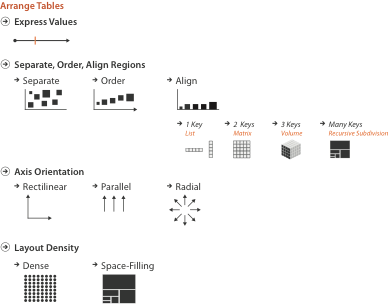 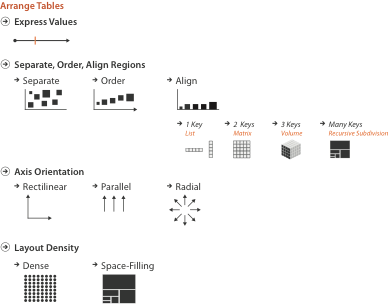 [Uncovering Strengths and Weaknesses of Radial Visualizations - an Empirical Approach. Diehl, Beck and Burch. IEEE TVCG (Proc. InfoVis) 16(6):935--942, 2010.]
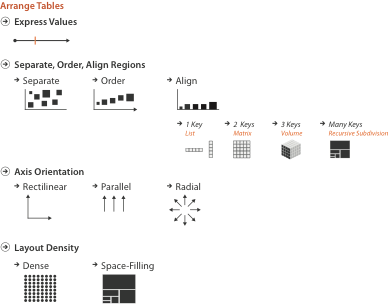 dense software overviews
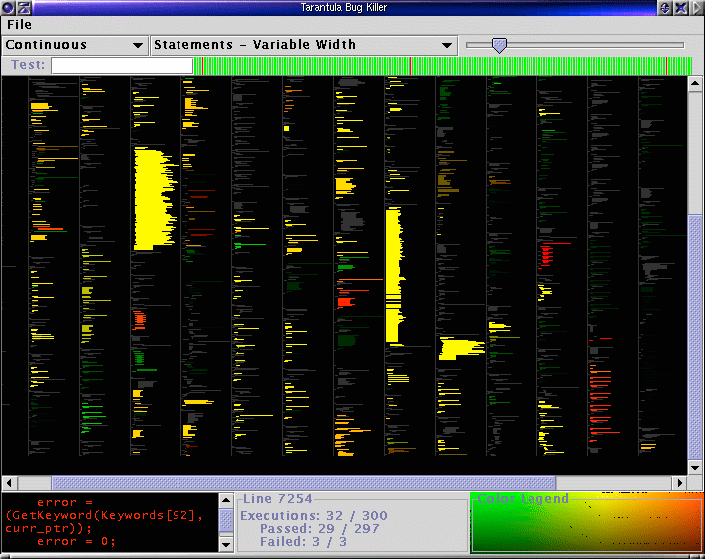 [Visualization of test information to assist fault localization. Jones, Harrold, Stasko. Proc. ICSE 2002, p 467-477.]
Further reading
Visualization Analysis and Design. Munzner.  AK Peters Visualization Series, CRC Press, 2014.
Chap 7: Arrange Tables
Visualizing Data. Cleveland. Hobart Press, 1993.
A Brief History of Data Visualization. Friendly. 2008.http://www.datavis.ca/milestones
Outline
Session 1 8:30-10:10amVisualization Analysis Framework
Introduction: Definitions
Analysis:  What, Why, How
Marks and Channels

Session 2 10:30am-12:10pmSpatial Layout
Arrange Tables
Arrange Spatial Data 
Arrange Networks and Trees



Session 3 2:00-3:40pmColor & Interaction
Map Color
Manipulate: Change, Select, Navigate
Facet: Juxtapose, Partition, Superimpose

Session 4 4:15-5:55pmGuidelines & Methods
Reduce: Filter, Aggregate
Rules of Thumb
Design Study Methodology
http://www.cs.ubc.ca/~tmm/talks.html#vad17fullday
@tamaramunzner
Arrange spatial data
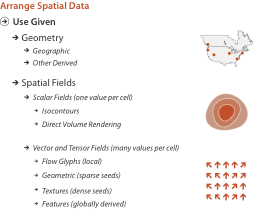 Idiom: choropleth map
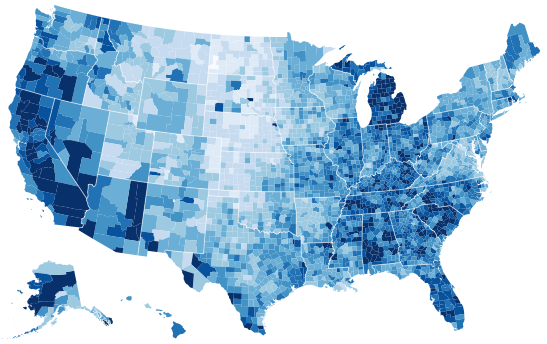 use given spatial data
when central task is understanding spatial relationships
data
geographic geometry
table with 1 quant attribute per region
encoding
use given geometry for area mark boundaries
sequential segmented colormap [more later]
(geographic heat map)
http://bl.ocks.org/mbostock/4060606
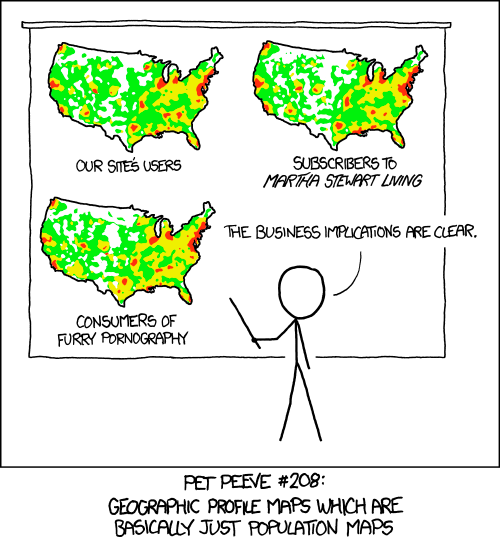 Population maps trickiness
beware!
absolute vs relative again
population density vs per capita
investigate with Ben Jones Tableau Public demo
http://public.tableau.com/profile/ben.jones#!/vizhome/PopVsFin/PopVsFinAre Maps of Financial Variables just Population Maps?
yes, unless you look at per capita (relative) numbers
[ https://xkcd.com/1138 ]
https://medium.com/@uwdata/surprise-maps-showing-the-unexpected-e92b67398865
https://idl.cs.washington.edu/papers/surprise-maps/
Idiom: Bayesian surprise maps
use models of expectations to highlight surprising values
confounds (population) and variance (sparsity)
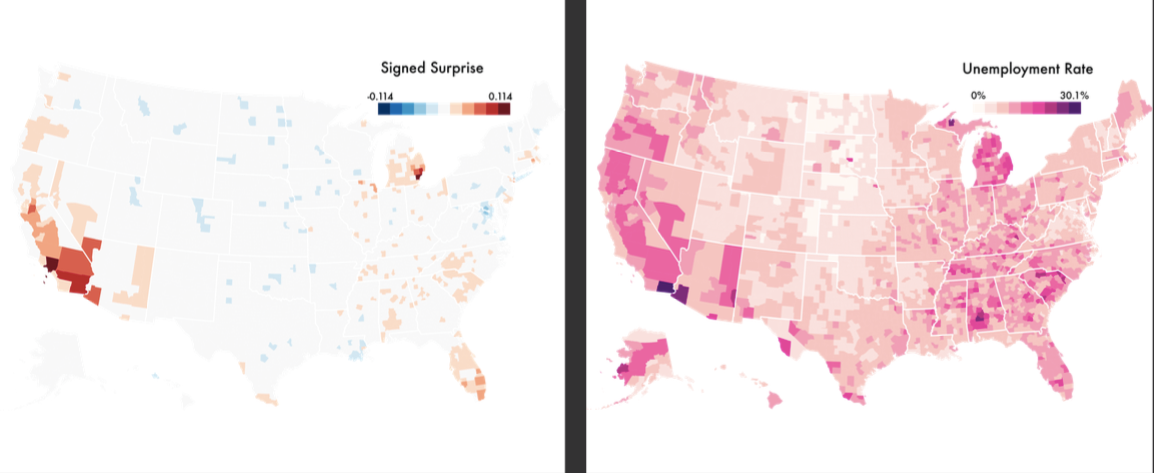 [Surprise! Bayesian Weighting for De-Biasing Thematic Maps. Correll and Heer. Proc InfoVis 2016]
Idiom: topographic map
data
geographic geometry
scalar spatial field
1 quant attribute per grid cell
derived data
isoline geometry
isocontours computed for specific levels of scalar values
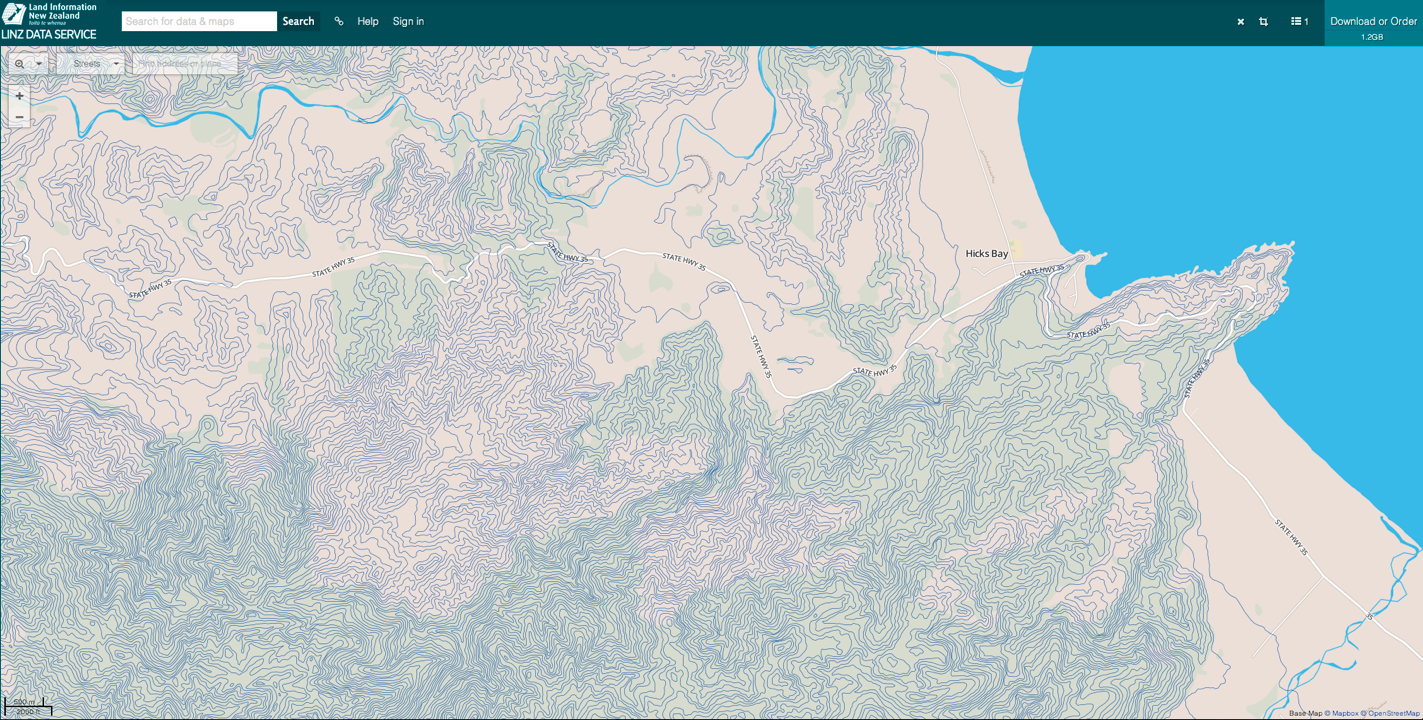 Land Information New Zealand Data Service
Idioms: isosurfaces, direct volume rendering
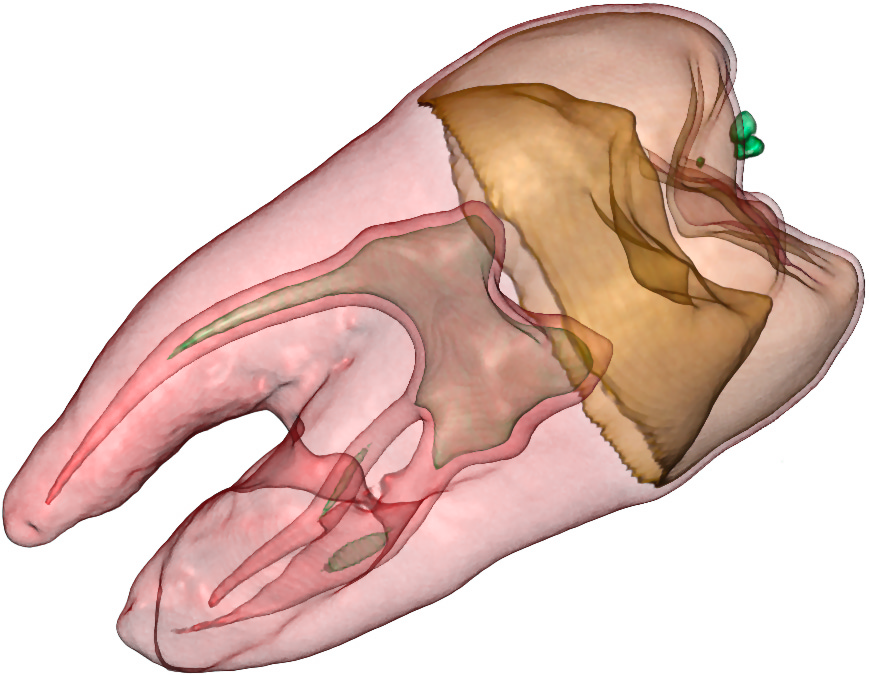 data
scalar spatial field
1 quant attribute per grid cell
task
shape understanding, spatial relationships
isosurface
derived data: isocontours computed for specific levels of scalar values
direct volume rendering
transfer function maps scalar values to color, opacity
no derived geometry
[Interactive Volume Rendering Techniques. Kniss. Master’s thesis, University of Utah Computer Science, 2002.]
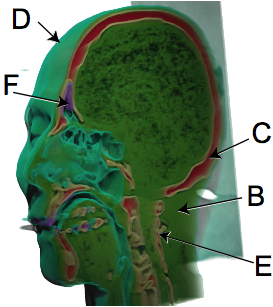 [Multidimensional Transfer Functions for Volume Rendering. Kniss, Kindlmann, and Hansen.  In The Visualization Handbook, edited by Charles Hansen and Christopher Johnson, pp. 189–210. Elsevier, 2005.]
Vector and tensor fields
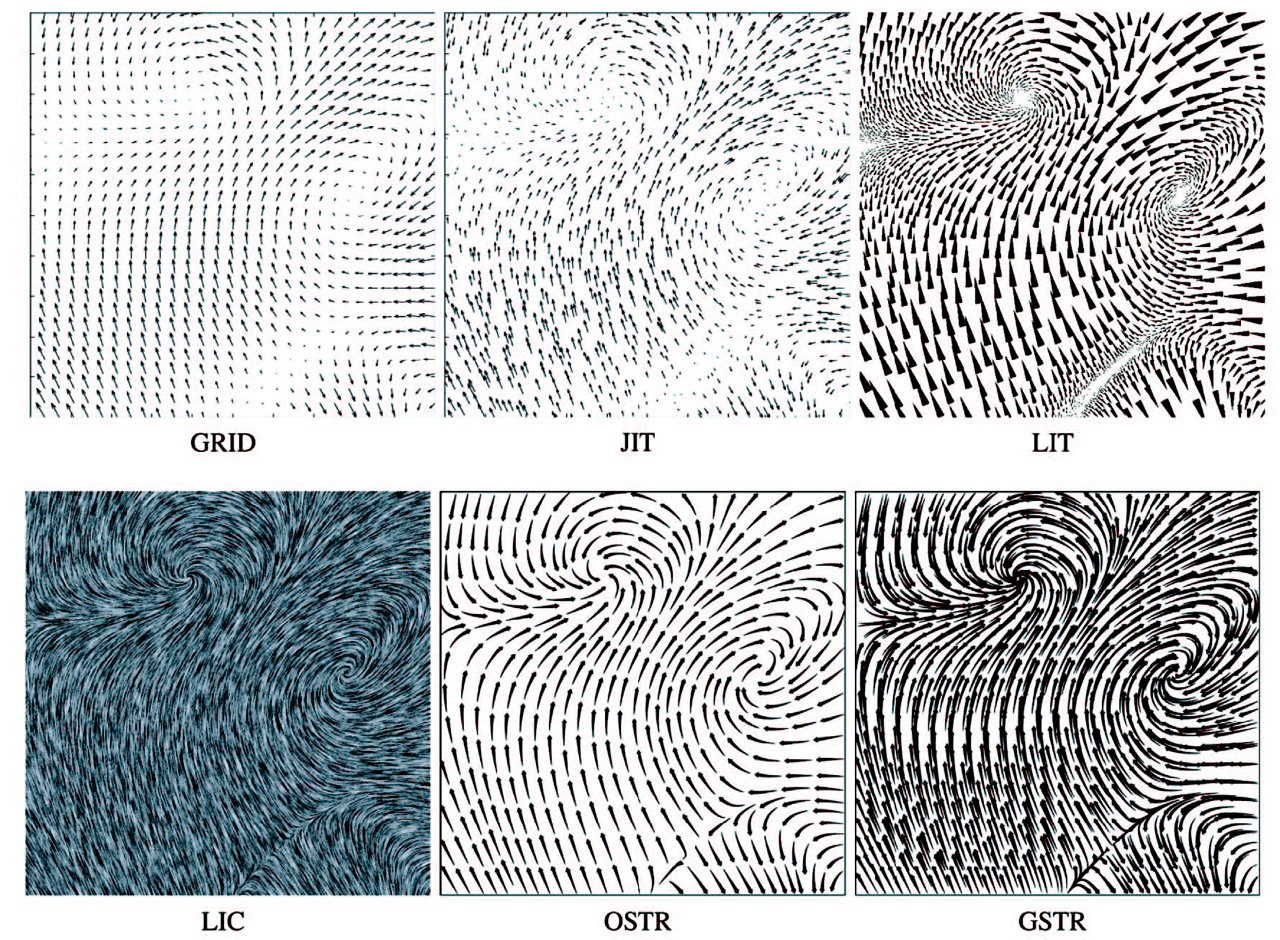 data
many attribs per cell
idiom families
flow glyphs
purely local
geometric flow
derived data from tracing particle trajectories
sparse set of seed points
texture flow
derived data, dense seeds
feature flow
global computation to detect features
encoded with one of methods above
[Comparing 2D vector field visualization methods: A user study. Laidlaw et al. IEEE Trans. Visualization and Computer Graphics (TVCG) 11:1 (2005), 59–70.]
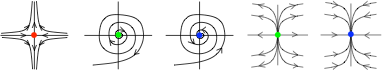 [Topology tracking for the visualization of time-dependent two-dimensional flows. Tricoche, Wischgoll, Scheuermann, and Hagen. Computers & Graphics 26:2 (2002), 249–257.]
[Speaker Notes: three local glyph idioms, one dense texture idiom, and two geometric idioms using streamlines.
 a) GRID: arrow glyphs on a regular grid. b) JIT: arrow glyphs on a jittered grid. c) LIT: triangular wedge glyphs inspired by oil painting strokes. d) LIC: dense texture-based idiom. e) OSTR: curved arrow glyphs with image-guided streamline seeding. f) GSTR: curved arrow glyphs with regular grid streamline seeding. From [Laidlaw et al. 05], Fig- ure 1.]
Vector fields
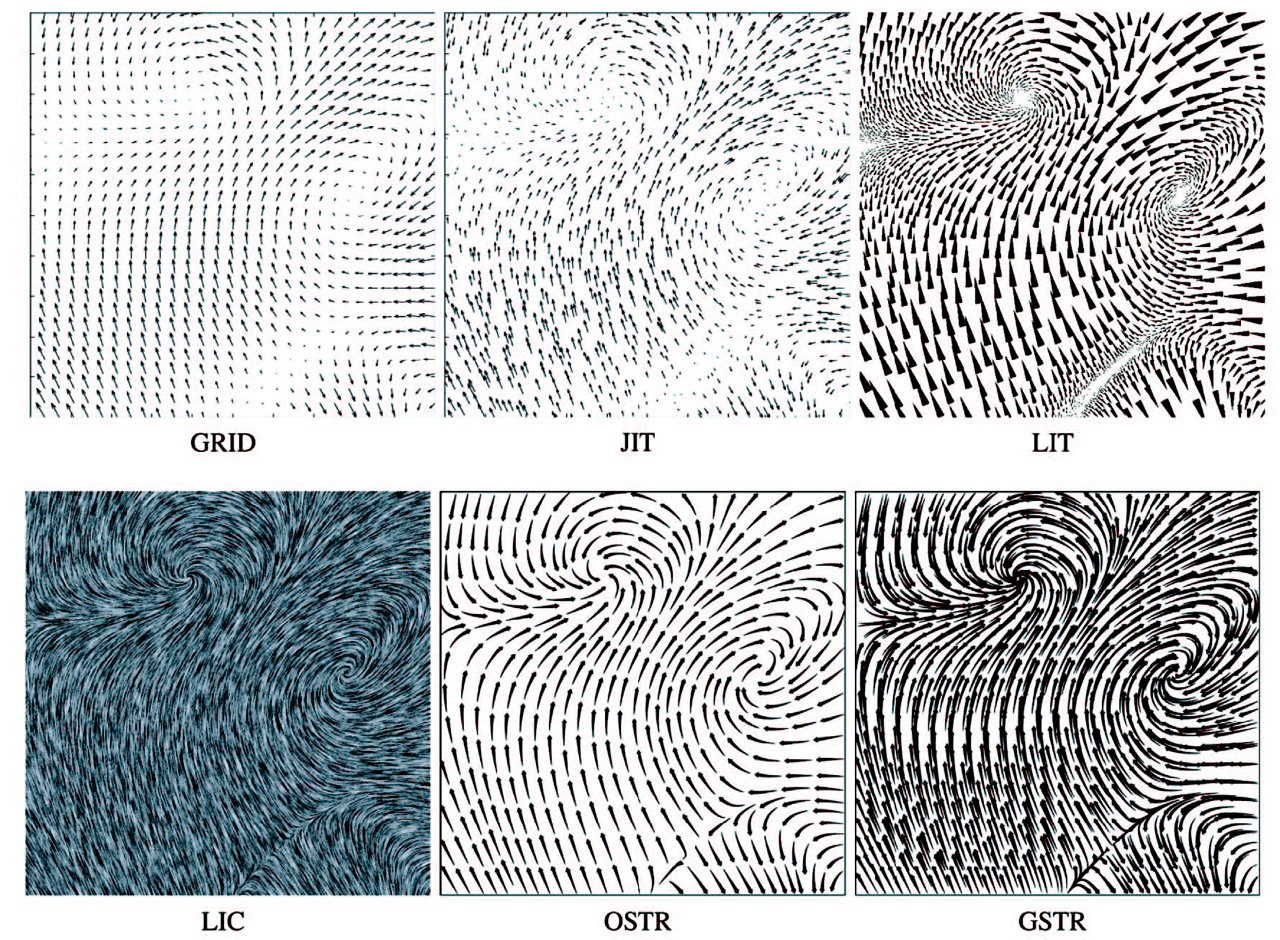 empirical study tasks
finding critical points, identifying their types
identifying what type of critical point is at a specific location
predicting where a particle starting at a specified point will end up (advection)
[Comparing 2D vector field visualization methods: A user study. Laidlaw et al. IEEE Trans. Visualization and Computer Graphics (TVCG) 11:1 (2005), 59–70.]
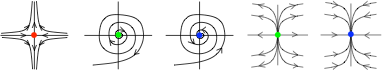 [Topology tracking for the visualization of time-dependent two-dimensional flows. Tricoche, Wischgoll, Scheuermann, and Hagen. Computers & Graphics 26:2 (2002), 249–257.]
[Speaker Notes: three local glyph idioms, one dense texture idiom, and two geometric idioms using streamlines.
 a) GRID: arrow glyphs on a regular grid. b) JIT: arrow glyphs on a jittered grid. c) LIT: triangular wedge glyphs inspired by oil painting strokes. d) LIC: dense texture-based idiom. e) OSTR: curved arrow glyphs with image-guided streamline seeding. f) GSTR: curved arrow glyphs with regular grid streamline seeding. From [Laidlaw et al. 05], Fig- ure 1.]
Idiom: similarity-clustered streamlines
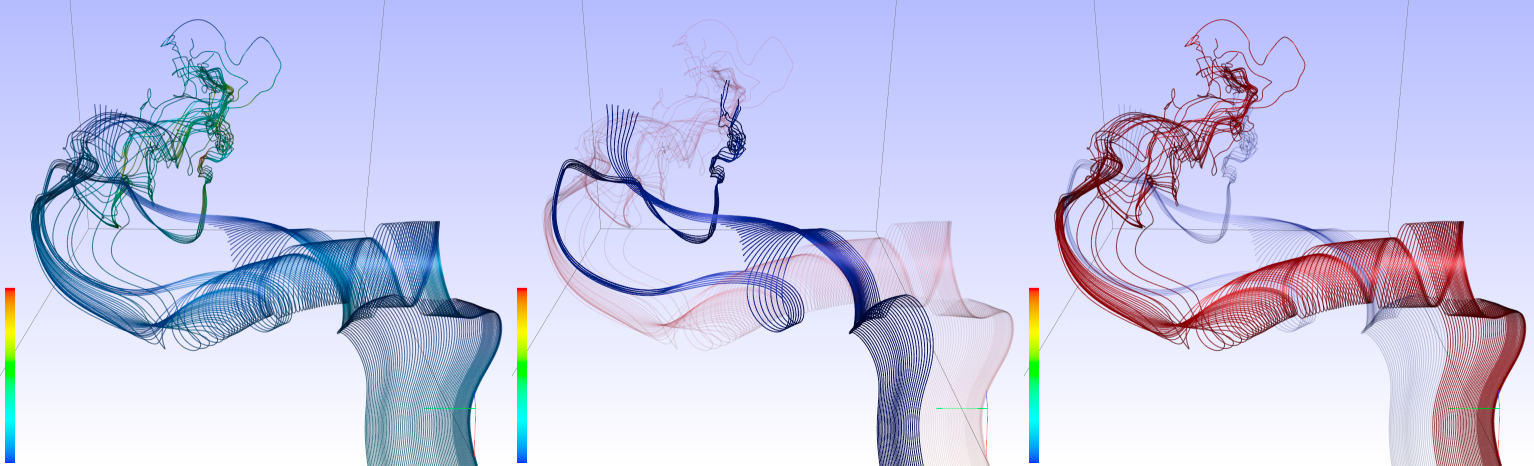 data
3D vector field
derived data (from field)
streamlines: trajectory particle will follow
derived data (per streamline)
curvature, torsion, tortuosity
signature: complex weighted combination
compute cluster hierarchy across all signatures
encode: color and opacity by cluster
tasks
find features, query shape
scalability
millions of samples, hundreds of streamlines
[Similarity Measures for Enhancing Interactive Streamline Seeding. McLoughlin,. Jones, Laramee, Malki, Masters, and. Hansen. IEEE Trans. Visualization and Computer Graphics 19:8 (2013), 1342–1353.]
[Speaker Notes: curvature, namely the curve’s deviation from a straight line; torsion, namely how much the curve bends, out of its plane; and tortuosity, namely how twisted the curve is.]
Further reading
Visualization Analysis and Design. Munzner.  AK Peters Visualization Series, CRC Press, 2014.
Chap 8: Arrange Spatial Data
How Maps Work: Representation, Visualization, and Design. MacEachren. Guilford Press, 1995.
Overview of visualization. Schroeder and. Martin. In The Visualization Handbook, edited by Charles Hansen and Christopher Johnson, pp. 3–39. Elsevier, 2005.
Real-Time Volume Graphics. Engel, Hadwiger, Kniss, Reza-Salama, and Weiskopf.  AK Peters, 2006. 
Overview of flow visualization. Weiskopf and Erlebacher. In The Visualization Handbook, edited by Charles Hansen and Christopher Johnson, pp. 261–278. Elsevier, 2005.
Outline
Session 1 8:30-10:10amVisualization Analysis Framework
Introduction: Definitions
Analysis:  What, Why, How
Marks and Channels

Session 2 10:30am-12:10pmSpatial Layout
Arrange Tables
Arrange Spatial Data 
Arrange Networks and Trees



Session 3 2:00-3:40pmColor & Interaction
Map Color
Manipulate: Change, Select, Navigate
Facet: Juxtapose, Partition, Superimpose

Session 4 4:15-5:55pmGuidelines & Methods
Reduce: Filter, Aggregate
Rules of Thumb
Design Study Methodology
http://www.cs.ubc.ca/~tmm/talks.html#vad17fullday
@tamaramunzner
Arrange networks and trees
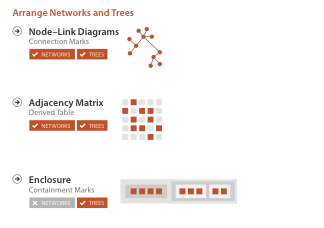 Idiom: force-directed placement
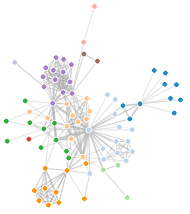 visual encoding
link connection marks, node point marks
considerations
spatial position: no meaning directly encoded
left free to minimize crossings
proximity semantics?
sometimes meaningful
sometimes arbitrary, artifact of layout algorithm
tension with length
long edges more visually salient than short
tasks
explore topology; locate paths, clusters
scalability
node/edge density E < 4N
http://mbostock.github.com/d3/ex/force.html
Idiom: sfdp (multi-level force-directed placement)
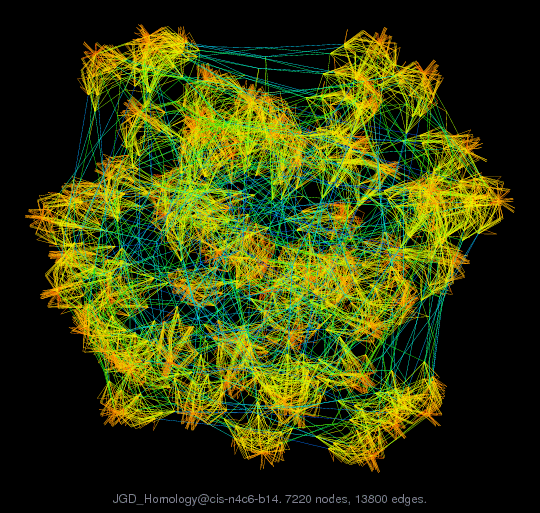 data
original: network
derived: cluster hierarchy atop it
considerations
better algorithm for same encoding technique
same: fundamental use of space
hierarchy used for algorithm speed/quality but not shown explicitly
(more on algorithm vs encoding in afternoon)
scalability
nodes, edges: 1K-10K
hairball problem eventually hits
[Efficient and high quality force-directed graph drawing. Hu. The Mathematica Journal 10:37–71, 2005.]
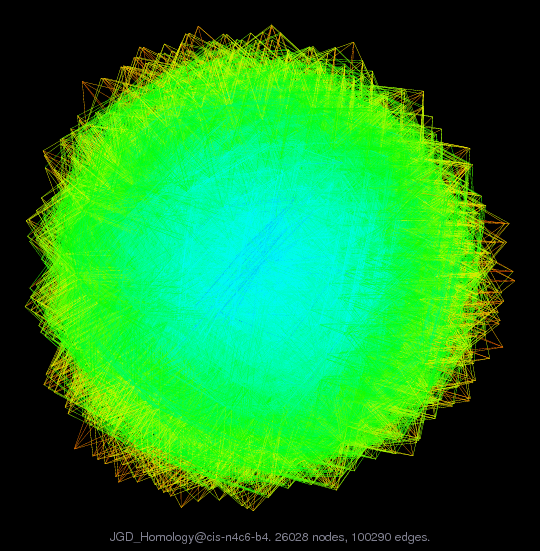 http://www.research.att.com/yifanhu/GALLERY/GRAPHS/index1.html
[Speaker Notes: hairball: 26K nodes, 100K edges]
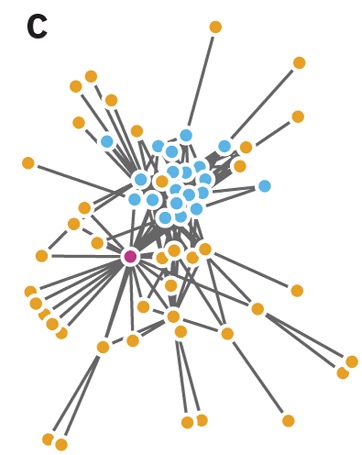 Idiom: adjacency matrix view
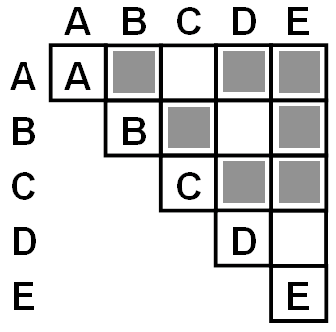 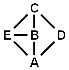 data: network
transform into same data/encoding as heatmap
derived data: table from network
1 quant attrib
weighted edge between nodes 
2 categ attribs: node list x 2
visual encoding
cell shows presence/absence of edge
scalability
1K nodes, 1M edges
[NodeTrix: a Hybrid Visualization of Social Networks. Henry, Fekete, and McGuffin. IEEE TVCG (Proc. InfoVis) 13(6):1302-1309, 2007.]
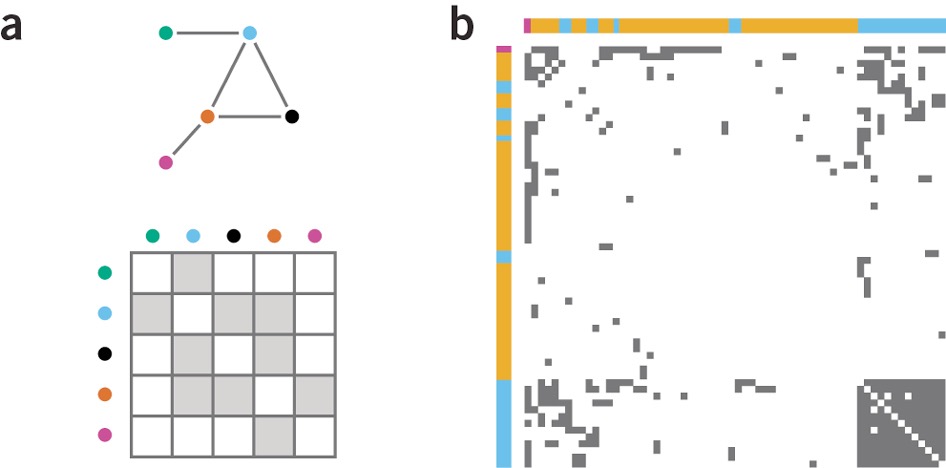 [Points of view: Networks. Gehlenborg and Wong. Nature Methods 9:115.]
Connection vs. adjacency comparison
adjacency matrix strengths
predictability, scalability, supports reordering
some topology tasks trainable
node-link diagram strengths
topology understanding, path tracing
intuitive, no training needed
empirical study
node-link best for small networks
matrix best for large networks
if tasks don’t involve topological structure!
http://www.michaelmcguffin.com/courses/vis/patternsInAdjacencyMatrix.png
[On the readability of graphs using node-link and matrix-based representations: a controlled experiment and statistical analysis. Ghoniem, Fekete, and Castagliola. Information Visualization 4:2 (2005), 114–135.]
Idiom: radial node-link tree
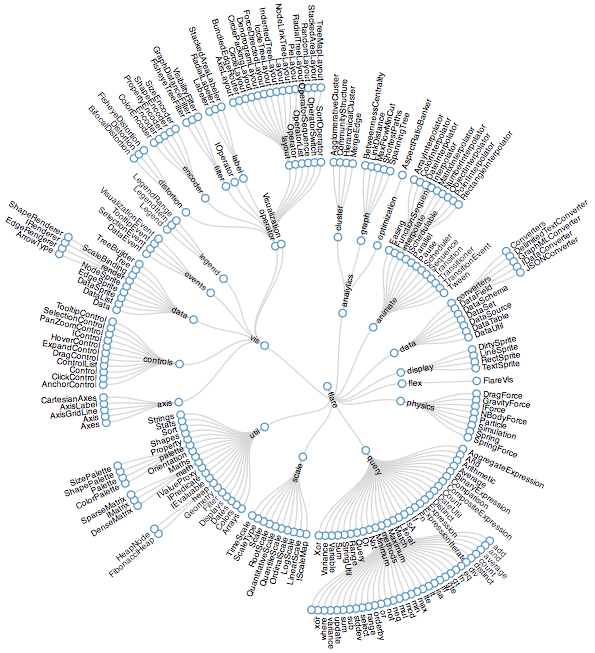 data
tree
encoding
link connection marks
point node marks
radial axis orientation
angular proximity: siblings
distance from center: depth in tree 
tasks
understanding topology,  following paths
scalability
1K - 10K nodes
http://mbostock.github.com/d3/ex/tree.html
Idiom: treemap
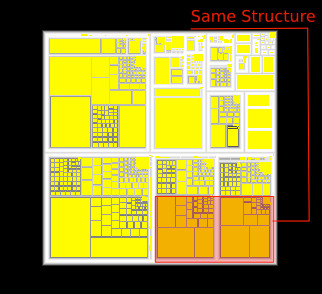 data
tree
1 quant attrib at leaf nodes
encoding
area containment marks for hierarchical structure
rectilinear orientation
size encodes quant attrib
tasks
query attribute at leaf nodes
scalability
1M leaf nodes
http://tulip.labri.fr/Documentation/3_7/userHandbook/html/ch06.html
Link marks: Connection and containment
marks as links (vs. nodes)
common case in network drawing
1D case: connection
ex: all node-link diagrams
emphasizes topology, path tracing
networks and trees
2D case: containment
ex: all treemap variants
emphasizes attribute values at leaves (size coding)
only trees
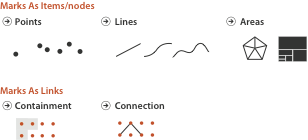 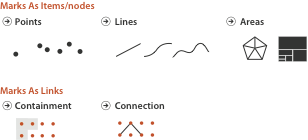 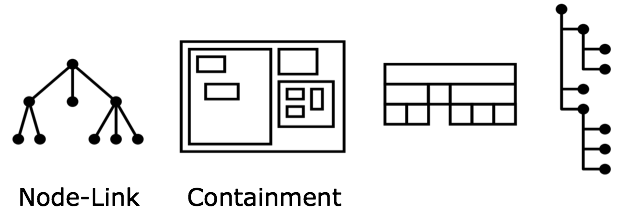 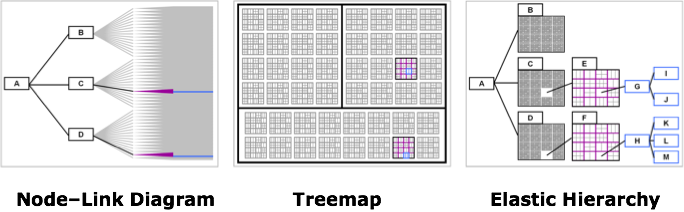 [Elastic Hierarchies: Combining Treemaps and Node-Link Diagrams. Dong, McGuffin, and Chignell. Proc. InfoVis 2005, p. 57-64.]
[Speaker Notes: many techniques using each method]
Tree drawing idioms comparison
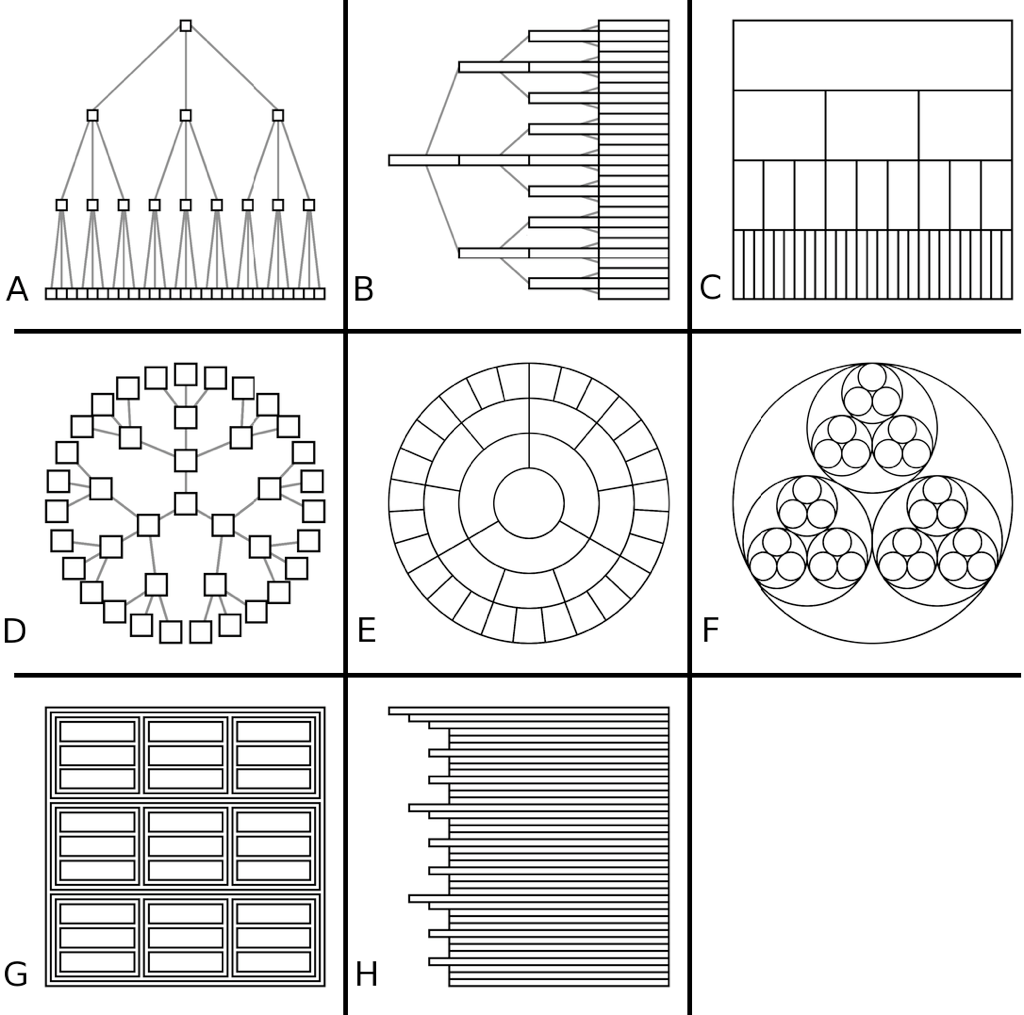 data shown
link relationships 
tree depth
sibling order
design choices
connection vs containment link marks
rectilinear vs radial layout
spatial position channels
considerations
redundant? arbitrary?
information density?
avoid wasting space
[Quantifying the Space-Efficiency of 2D Graphical Representations of Trees. McGuffin and Robert. Information Visualization 9:2 (2010), 115–140.]
Further reading
Visualization Analysis and Design. Munzner.  AK Peters Visualization Series, CRC Press, 2014.
Chap 9: Arrange Networks and Trees
Visual Analysis of Large Graphs: State-of-the-Art and Future Research Challenges. von Landesberger et al. Computer Graphics Forum 30:6 (2011), 1719–1749.
Simple Algorithms for Network Visualization: A Tutorial. McGuffin. Tsinghua Science and Technology (Special Issue on Visualization and Computer Graphics) 17:4 (2012), 383–398.
Drawing on Physical Analogies. Brandes. In Drawing Graphs: Methods and Models, LNCS Tutorial, 2025, edited by M. Kaufmann and D. Wagner, LNCS Tutorial, 2025, pp. 71–86. Springer-Verlag, 2001.
http://www.treevis.net Treevis.net: A Tree Visualization Reference. Schulz. IEEE Computer Graphics and Applications 31:6 (2011), 11–15.
Perceptual Guidelines for Creating Rectangular Treemaps. Kong, Heer, and Agrawala.  IEEE Trans. Visualization and Computer Graphics (Proc. InfoVis) 16:6 (2010), 990–998.
Outline
Session 1 8:30-10:10amVisualization Analysis Framework
Introduction: Definitions
Analysis:  What, Why, How
Marks and Channels

Session 2 10:30am-12:10pmSpatial Layout
Arrange Tables
Arrange Spatial Data 
Arrange Networks and Trees



Session 3 2:00-3:40pmColor & Interaction
Map Color
Manipulate: Change, Select, Navigate
Facet: Juxtapose, Partition, Superimpose

Session 4 4:15-5:55pmGuidelines & Methods
Reduce: Filter, Aggregate
Rules of Thumb
Design Study Methodology
http://www.cs.ubc.ca/~tmm/talks.html#vad17fullday
@tamaramunzner
Idiom design choices: Encode
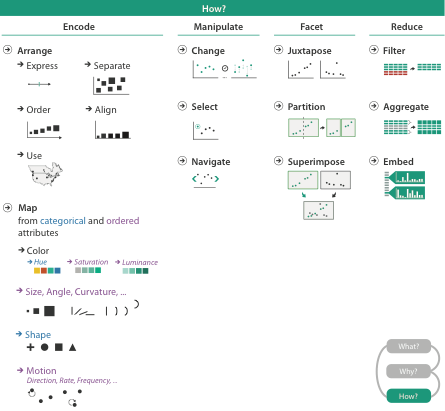 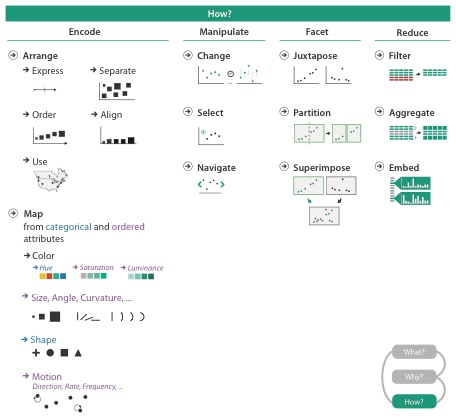 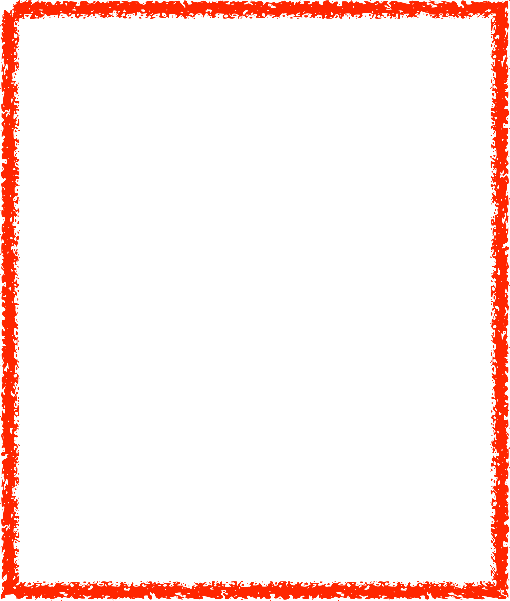 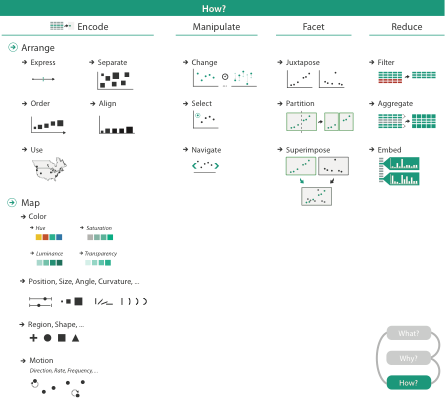 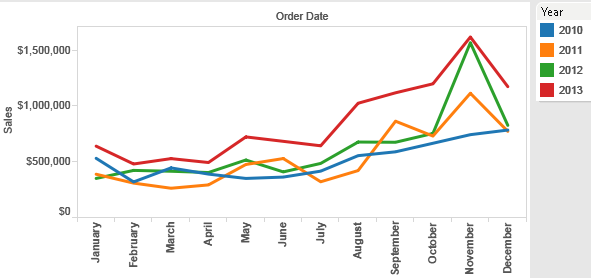 Categorical vs ordered color
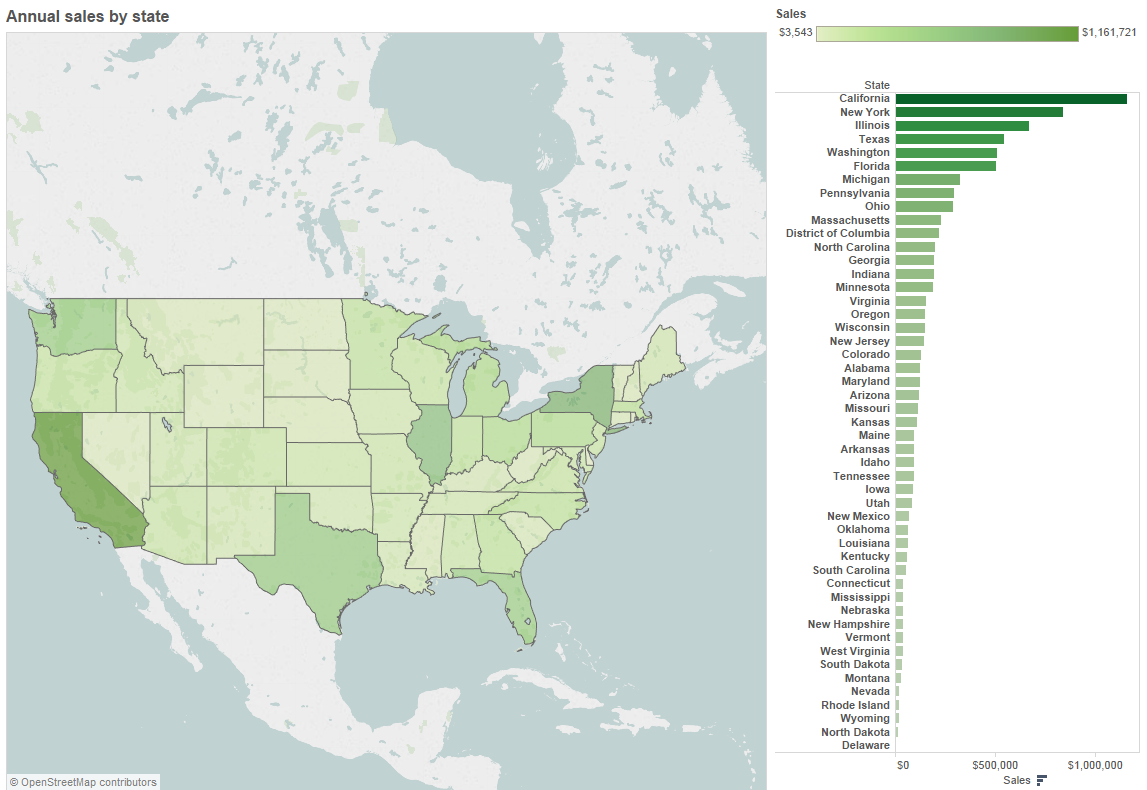 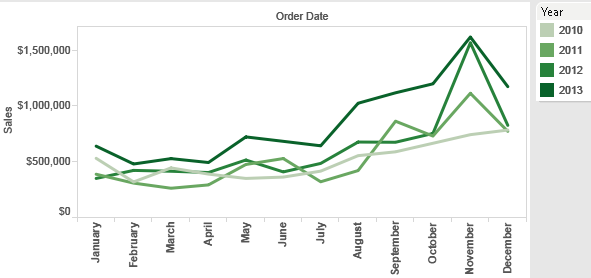 [Seriously Colorful:  Advanced Color Principles & Practices. Stone.Tableau Customer Conference 2014.]
Decomposing color
first rule of color: do not talk about color!
color is confusing if treated as monolithic

decompose into three channels
ordered can show magnitude
luminance: how bright
saturation: how colorful 
categorical can show identity
hue: what color

channels have different properties
what they convey directly to perceptual system
how much they can convey: how many discriminable bins can we use?
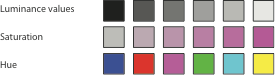 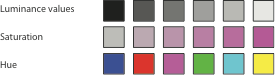 Spectral sensitivity
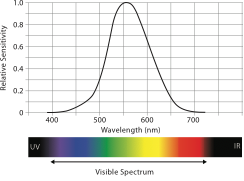 Luminance information
Chroma information
Luminance
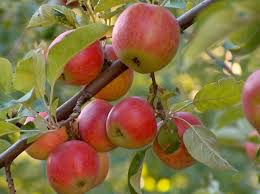 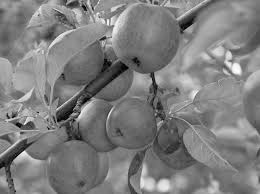 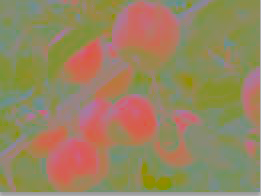 need luminance for edge detection
fine-grained detail only visible through luminance contrast
legible text requires luminance contrast!

intrinsic perceptual ordering
[Seriously Colorful:  Advanced Color Principles & Practices. Stone.Tableau Customer Conference 2014.]
Luminance information
Chroma information
Opponent color and color deficiency
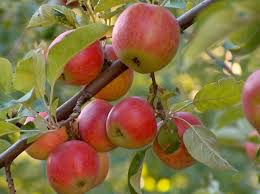 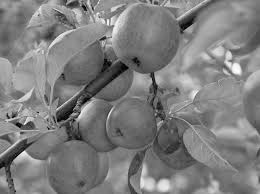 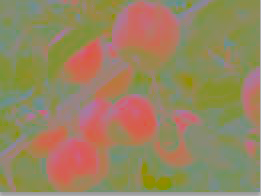 perceptual processing before optic nerve
one achromatic luminance channel (L*)
edge detection through luminance contrast
2 chroma channels
red-green (a*) & yellow-blue axis (b*)
“color blind”: one axis has degraded acuity
8% of men are red/green color deficient
blue/yellow is rare
[Seriously Colorful:  Advanced Color Principles & Practices. Stone.Tableau Customer Conference 2014.]
Color spaces
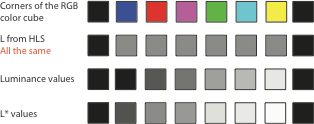 CIE L*a*b*: good for computation
L* intuitive: perceptually linear luminance
a*b* axes: perceptually linear but nonintuitive 
RGB:  good for display hardware
poor for encoding
HSL/HSV: somewhat better for encoding 
hue/saturation wheel intuitive
beware: only pseudo-perceptual!
lightness (L) or value (V) ≠ luminance or L*
Luminance, hue, saturation
good for encoding
but not standard graphics/tools colorspace
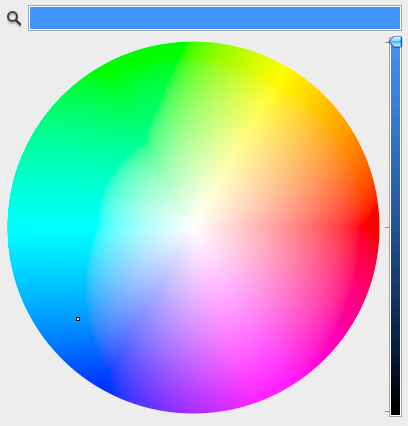 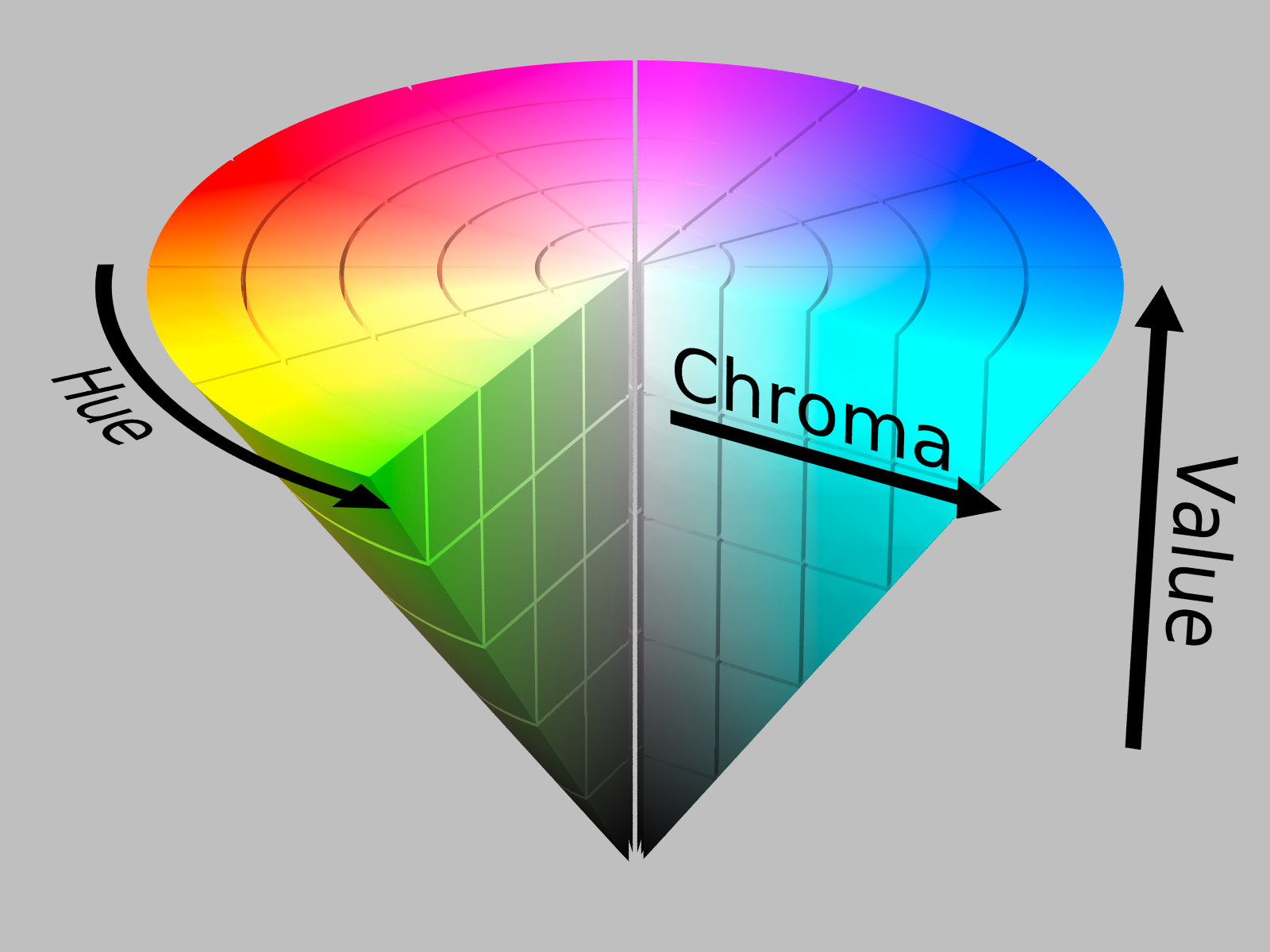 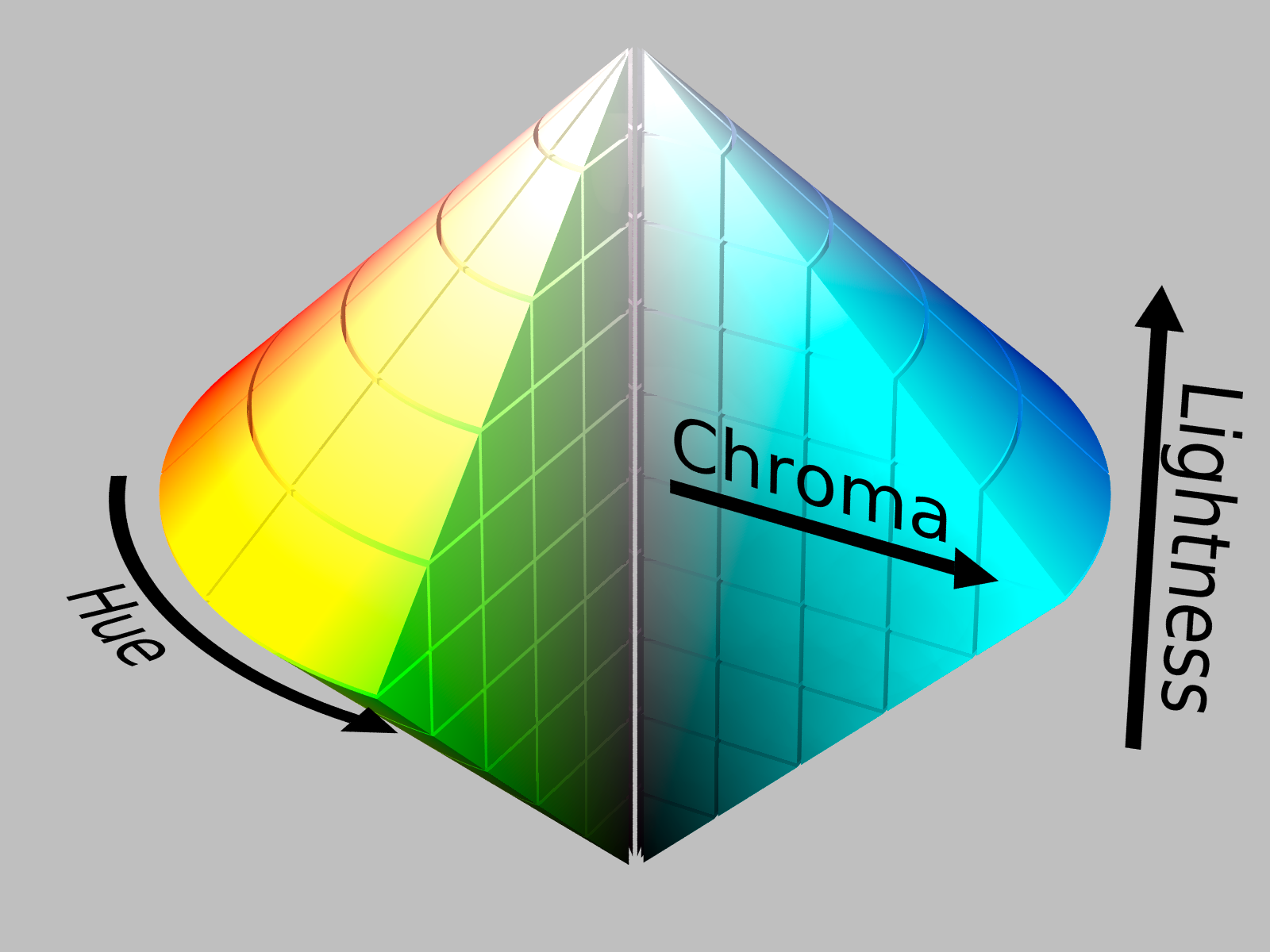 [https://en.wikipedia.org/wiki/HSL_and_HSV]
Designing for color deficiency: Check with simulator
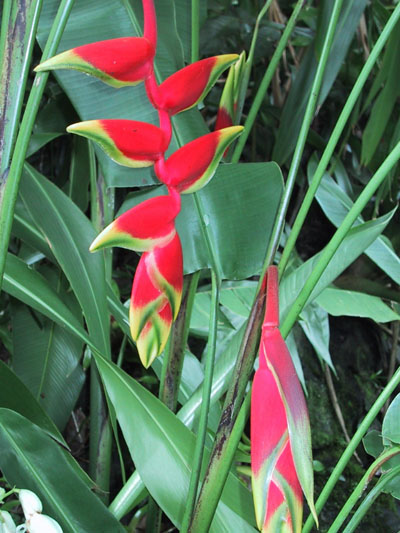 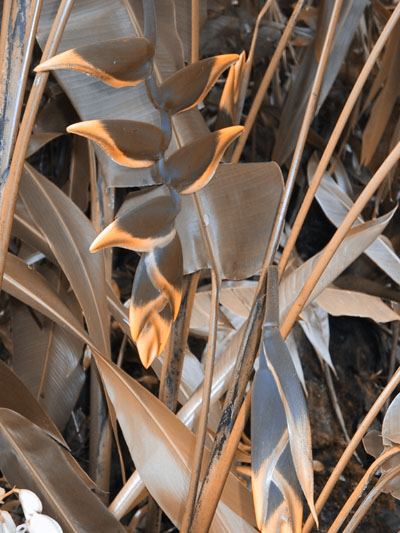 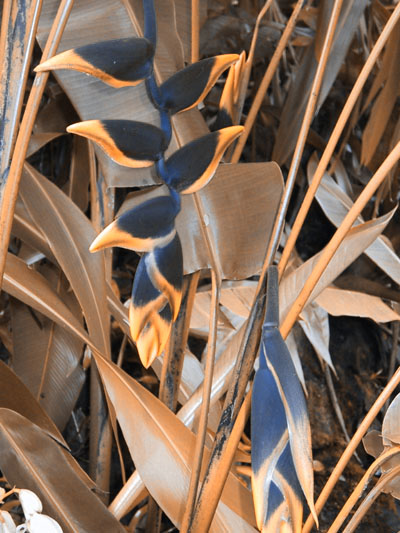 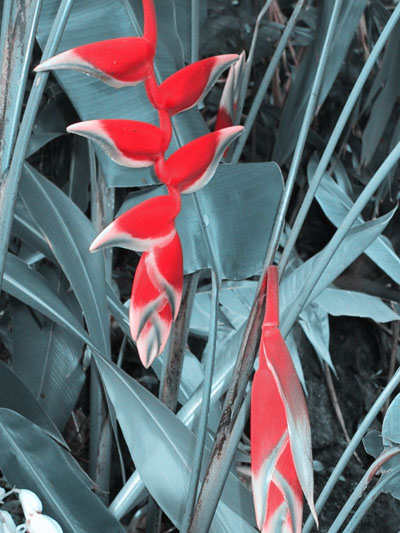 Deuteranope
Protanope
Tritanope
Normal vision
http://rehue.net
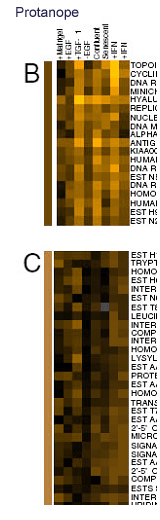 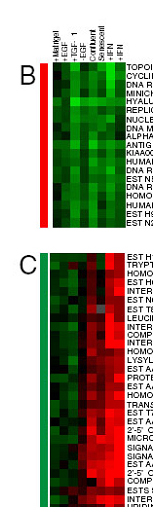 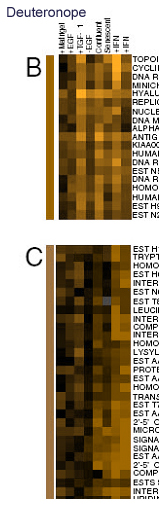 [Seriously Colorful:  Advanced Color Principles & Practices. Stone.Tableau Customer Conference 2014.]
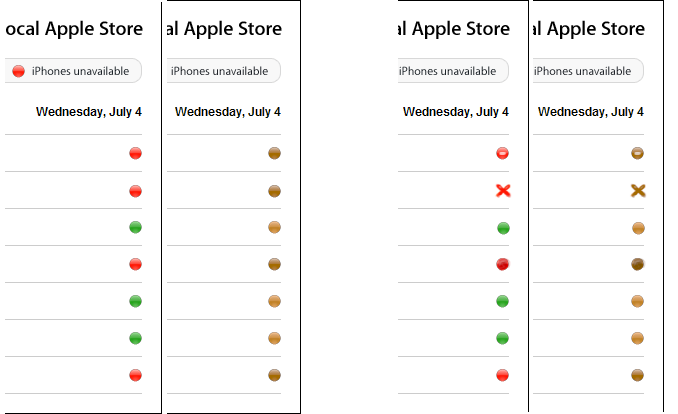 Designing for color deficiency: Avoid encoding by hue alone
redundantly encode
vary luminance
change shape
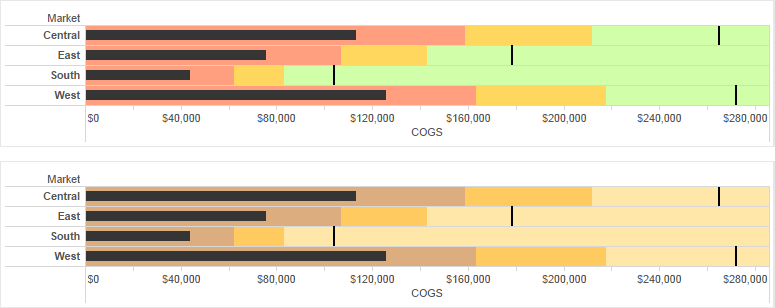 Change the shape
Vary luminance
Deuteranope simulation
[Seriously Colorful:  Advanced Color Principles & Practices. Stone.Tableau Customer Conference 2014.]
[Speaker Notes: Focus and annotate]
Color deficiency: Reduces color to 2 dimensions
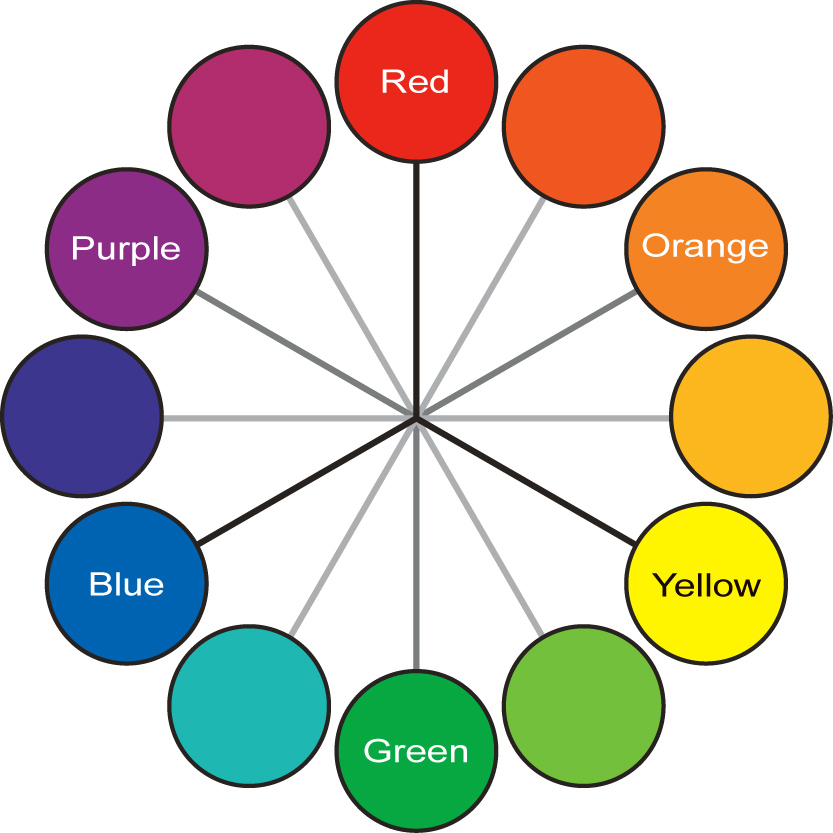 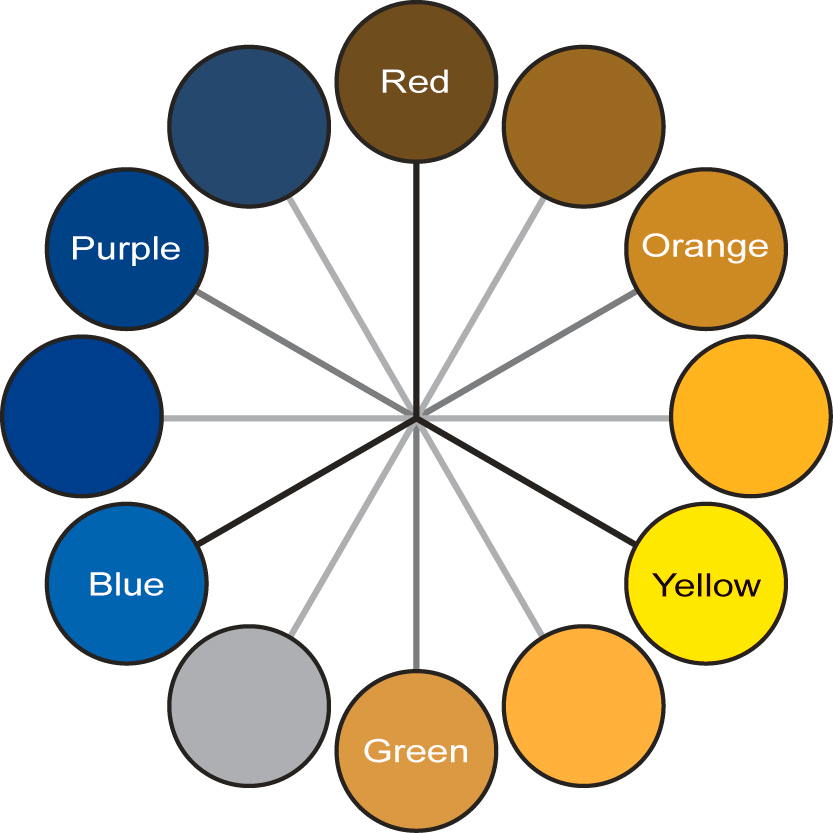 Normal
Protanope
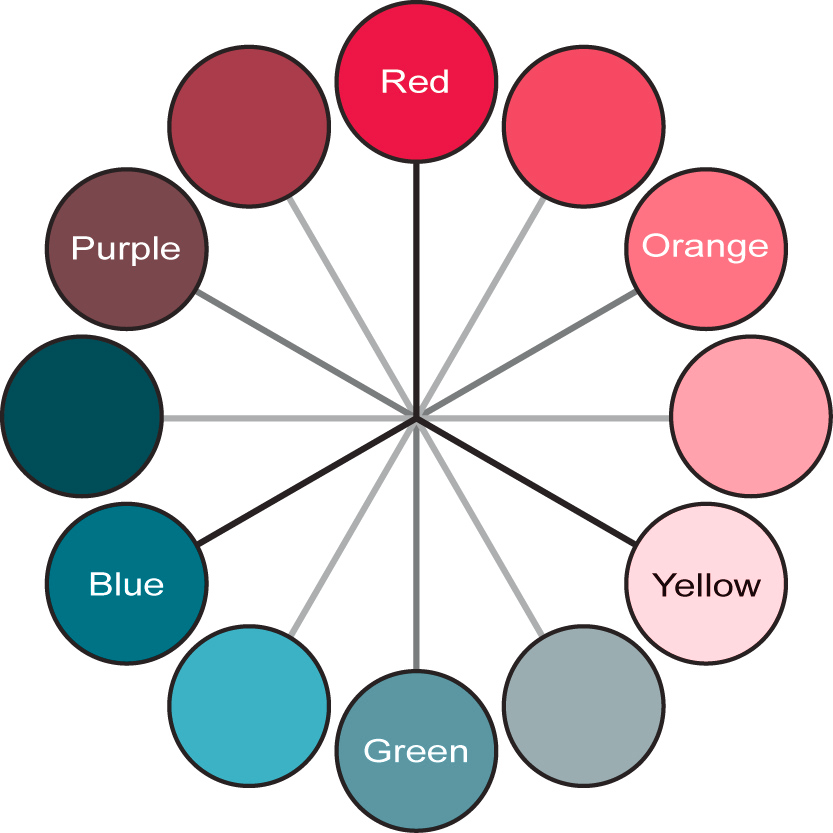 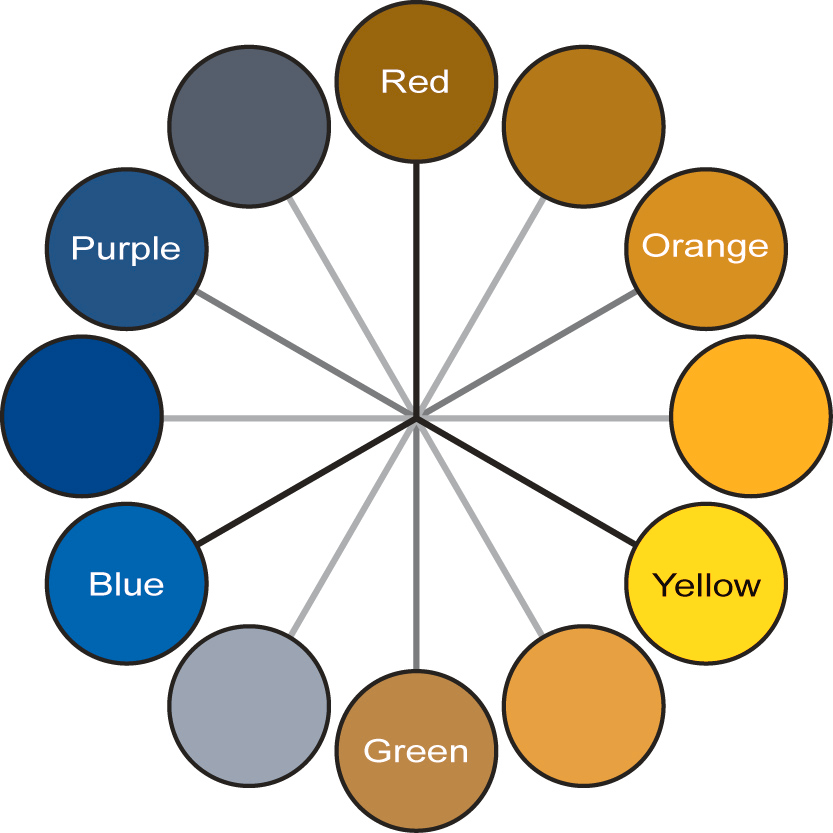 Deuteranope
Tritanope
[Seriously Colorful:  Advanced Color Principles & Practices. Stone.Tableau Customer Conference 2014.]
[Speaker Notes: Discuss what part of the hue space is missing. Note the darkening caused by protan. Note the loss of distinction between yellow, orange, red, green. Blue-purple, and also gray-brown. Could show the Tableau colors here.]
Designing for color deficiency: Blue-Orange is safe
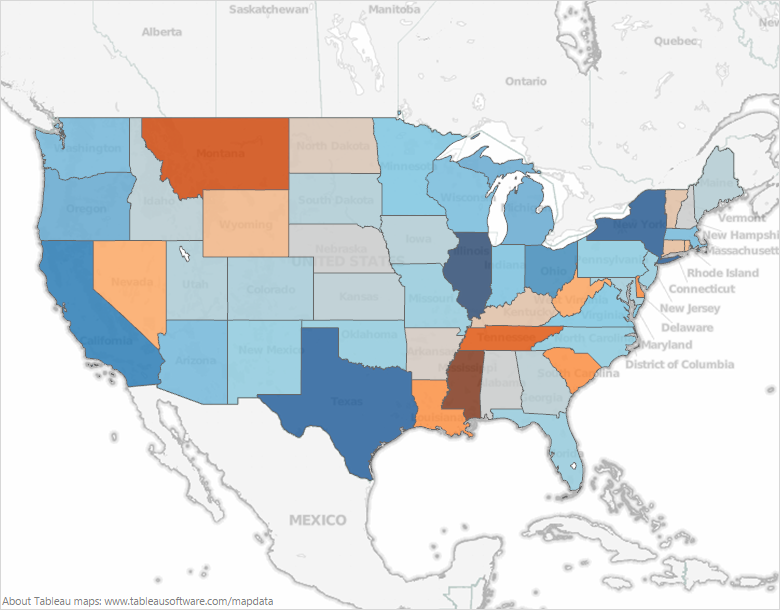 [Seriously Colorful:  Advanced Color Principles & Practices. Stone.Tableau Customer Conference 2014.]
Bezold Effect: Outlines matter
color constancy: simultaneous contrast effect
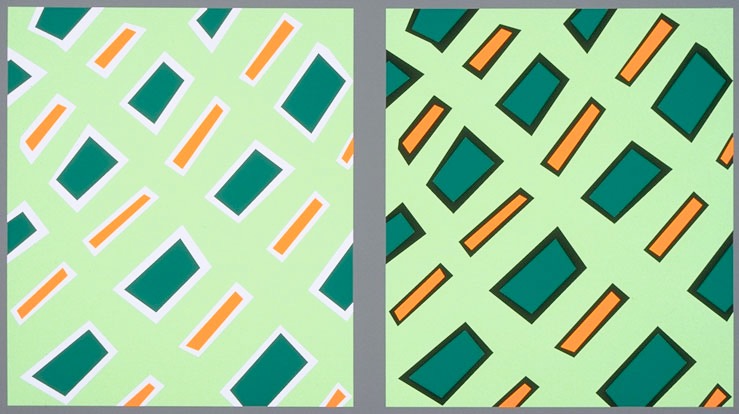 [Seriously Colorful:  Advanced Color Principles & Practices. Stone.Tableau Customer Conference 2014.]
Color/Lightness constancy: Illumination conditions
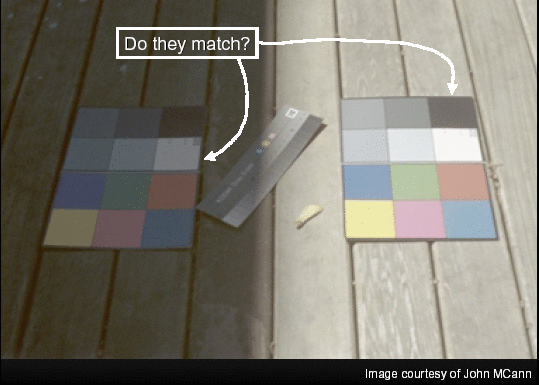 Image courtesy of John McCann
Color/Lightness constancy: Illumination conditions
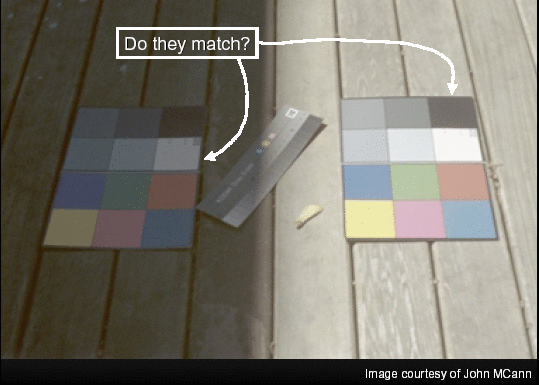 Image courtesy of John McCann
Categorical color: limited number of discriminable bins
human perception built on relative comparisons
great if color contiguous
surprisingly bad for absolute comparisons
noncontiguous small regions of color
fewer bins than you want
rule of thumb: 6-12 bins, including background and highlights

alternatives? this afternoon!
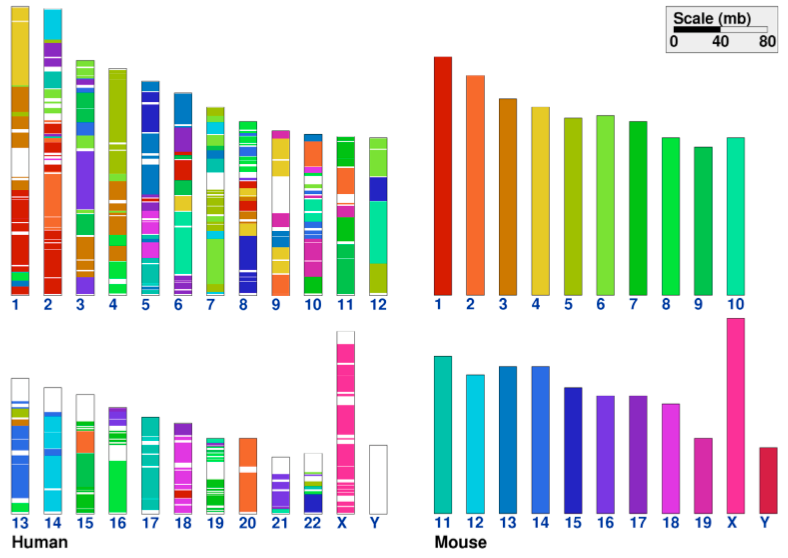 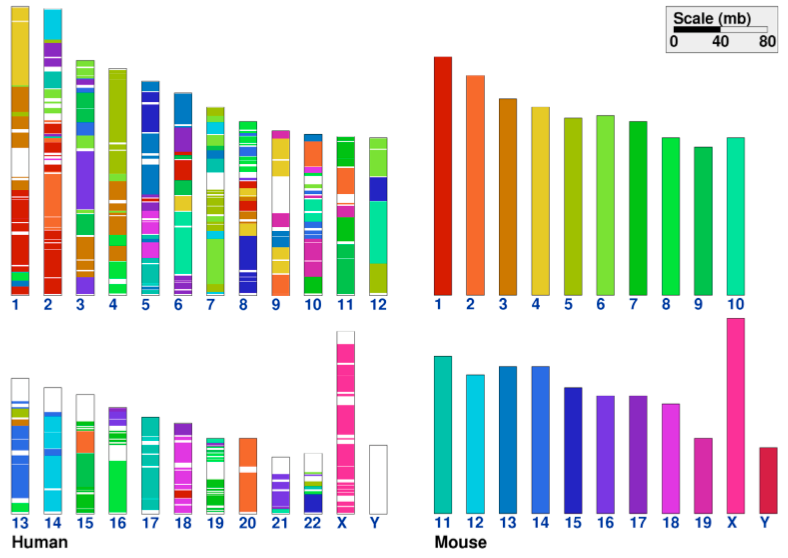 [Cinteny: flexible analysis and visualization of synteny and genome rearrangements in multiple organisms. Sinha and Meller. BMC Bioinformatics, 8:82, 2007.]
[Speaker Notes: emphasize: greens/blues can't tell apart]
ColorBrewer
http://www.colorbrewer2.org
saturation and area example: size affects salience!
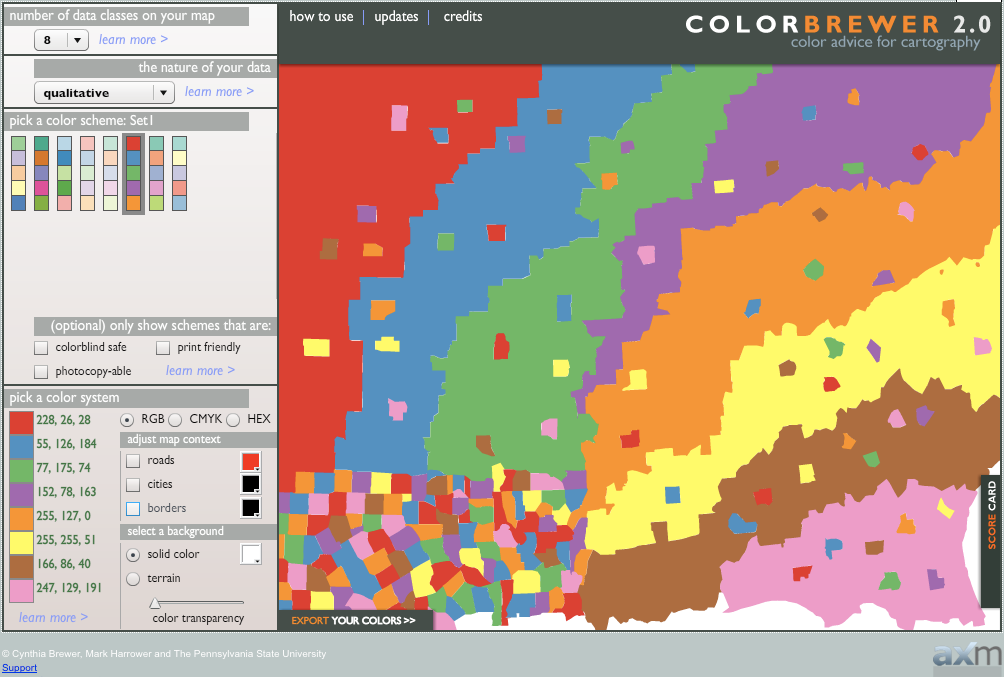 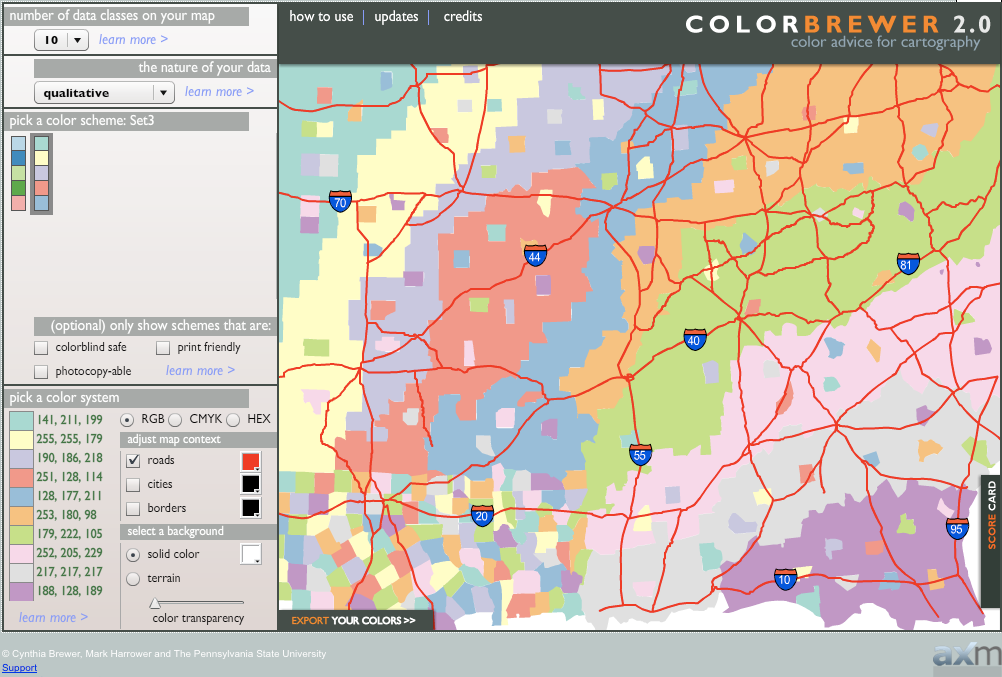 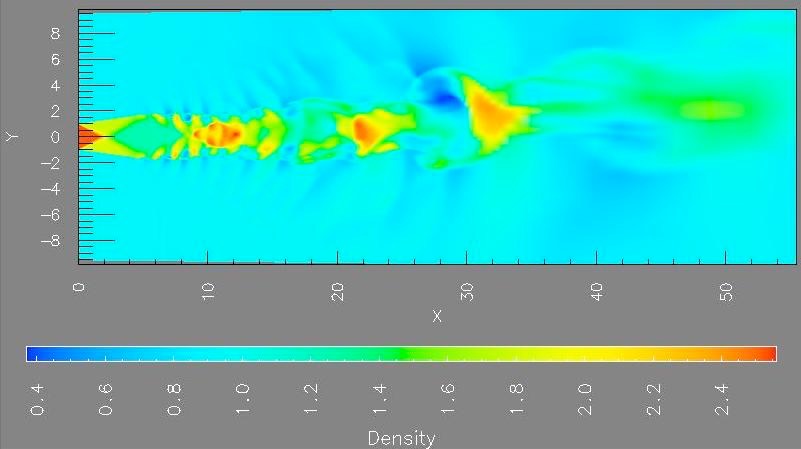 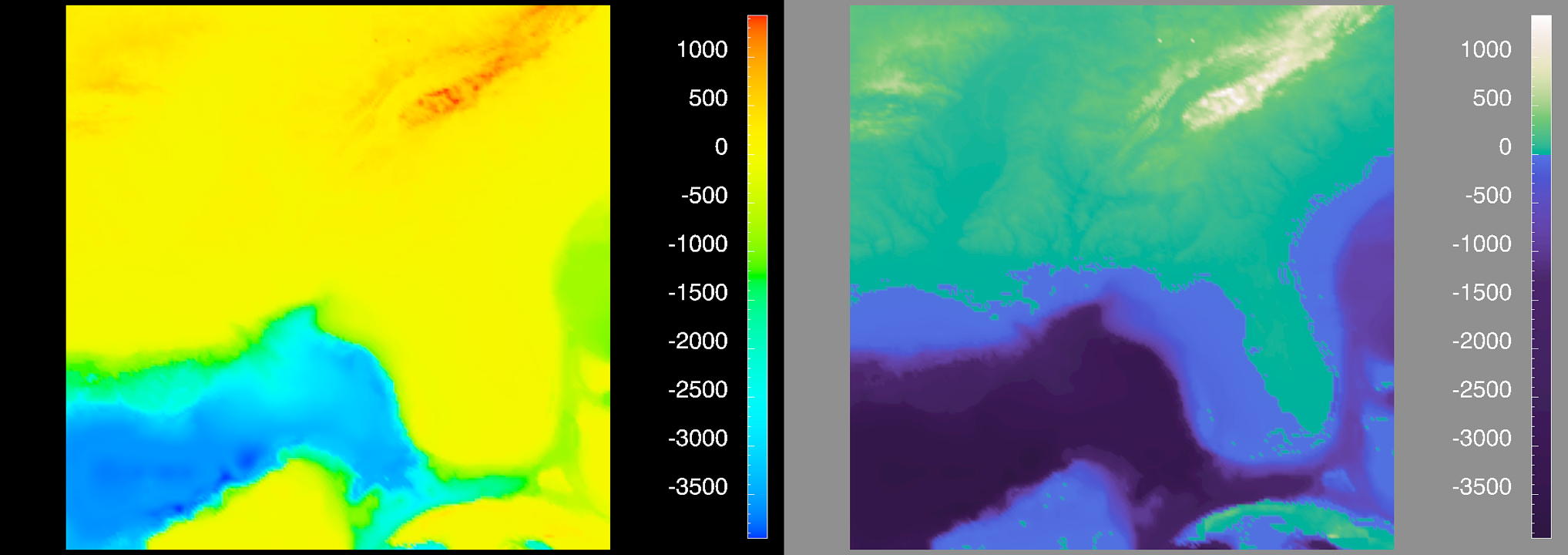 Ordered color: Rainbow is poor default
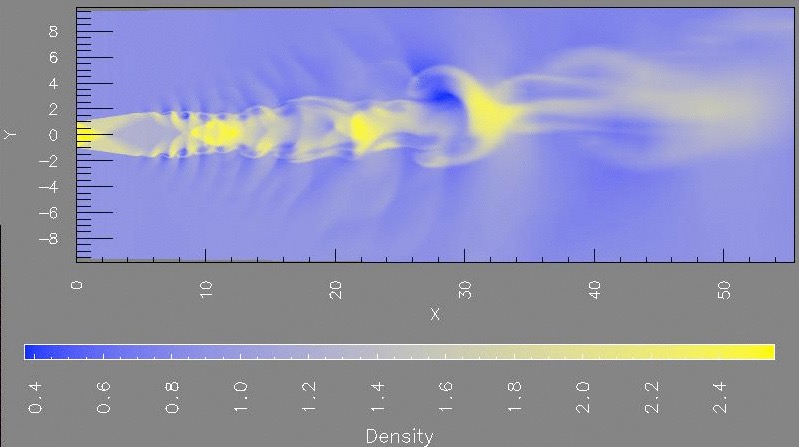 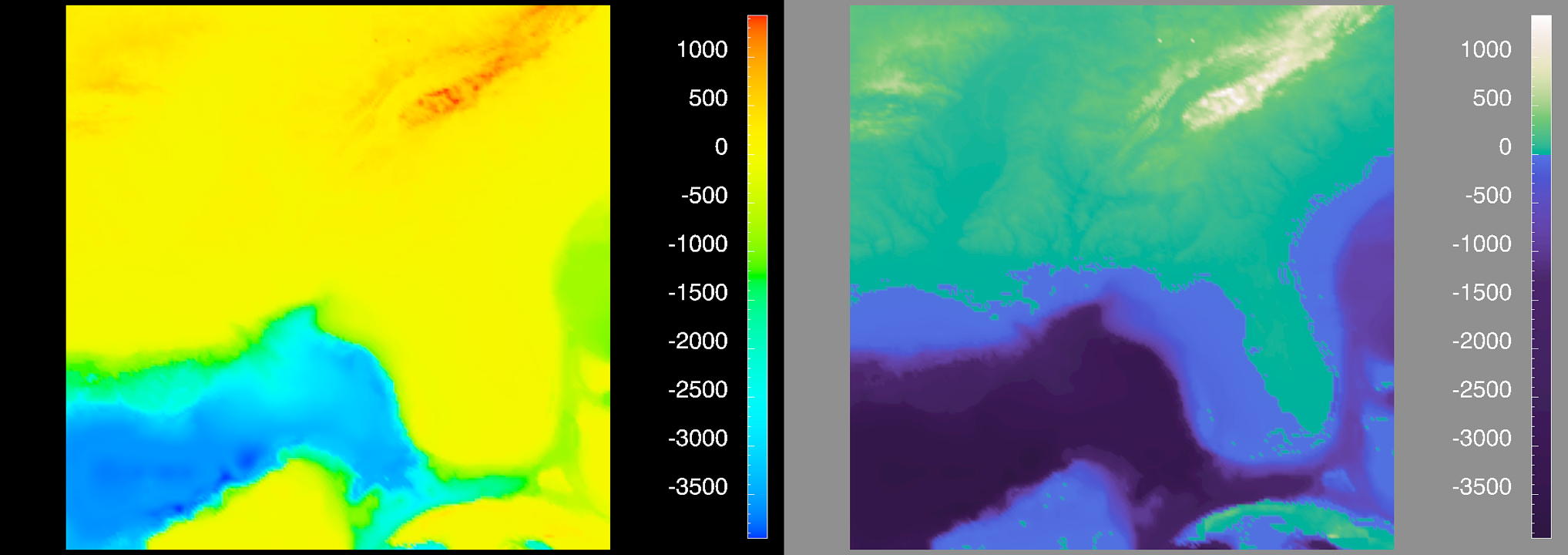 problems
perceptually unordered
perceptually nonlinear
benefits
fine-grained structure visible and nameable
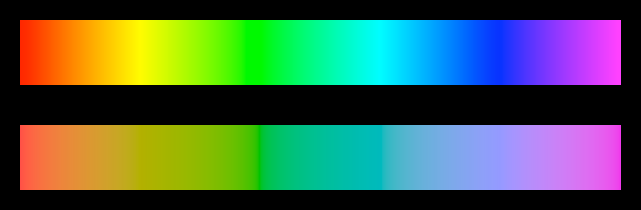 [A Rule-based Tool for Assisting Colormap Selection. Bergman,. Rogowitz, and. Treinish. Proc. IEEE Visualization (Vis), pp. 118–125, 1995.]
[Why Should Engineers Be Worried About Color? Treinish and Rogowitz 1998. http://www.research.ibm.com/people/l/lloydt/color/color.HTM]
[Transfer Functions in Direct Volume Rendering: Design, Interface, Interaction. Kindlmann. SIGGRAPH 2002 Course Notes]
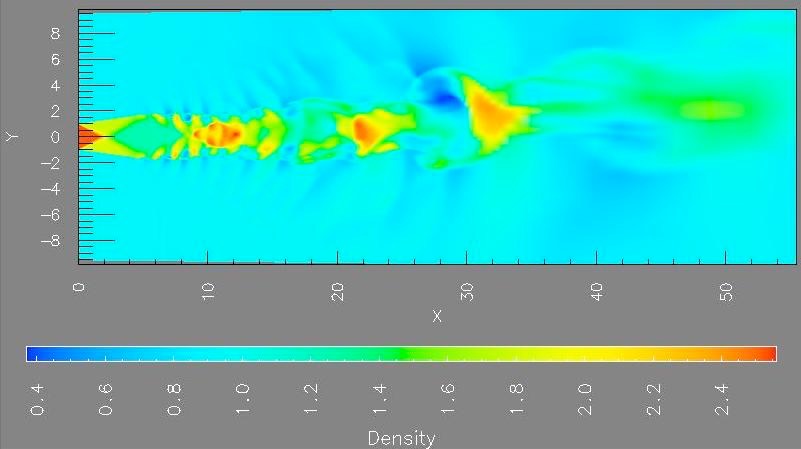 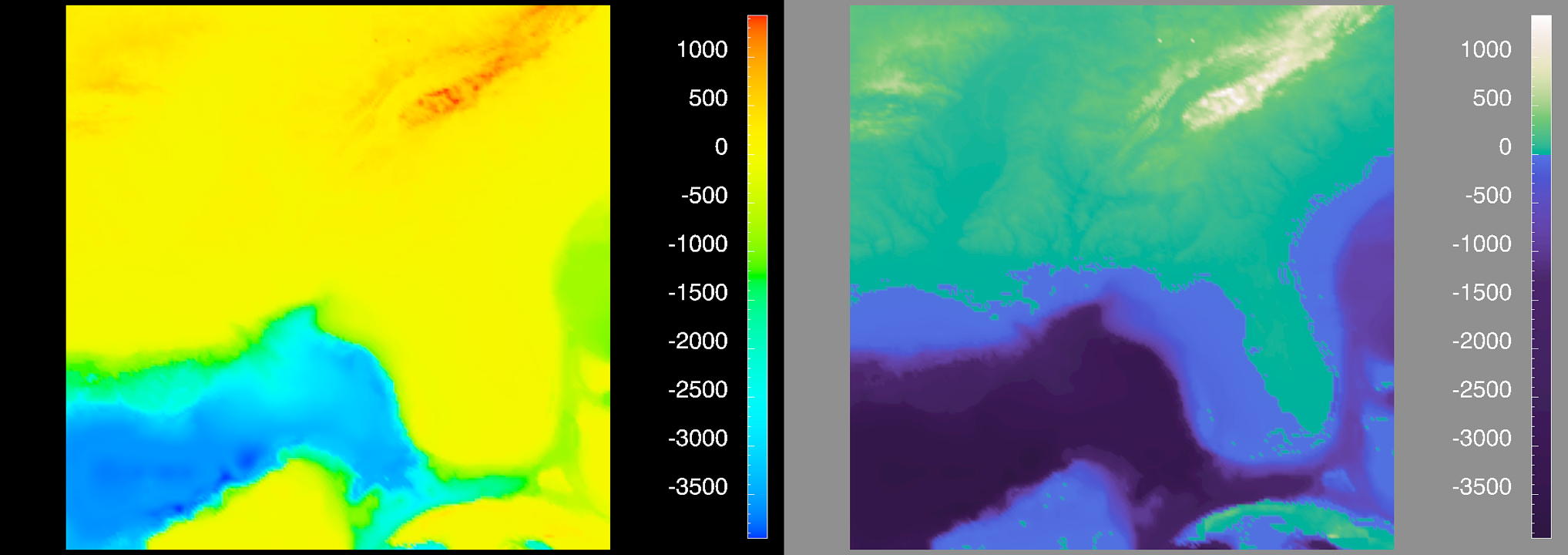 Ordered color: Rainbow is poor default
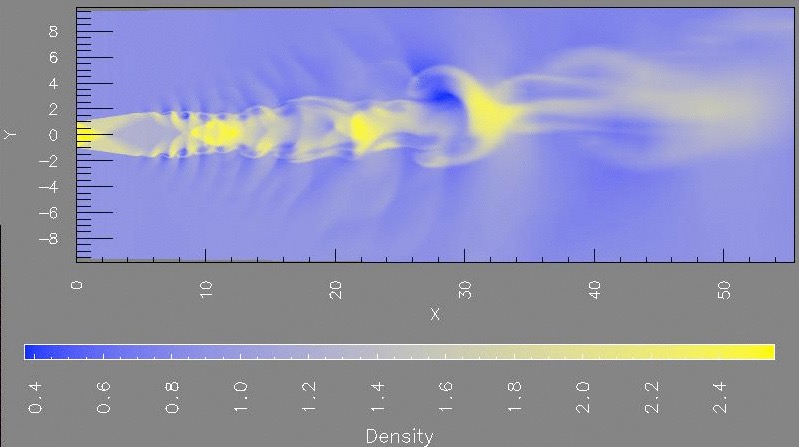 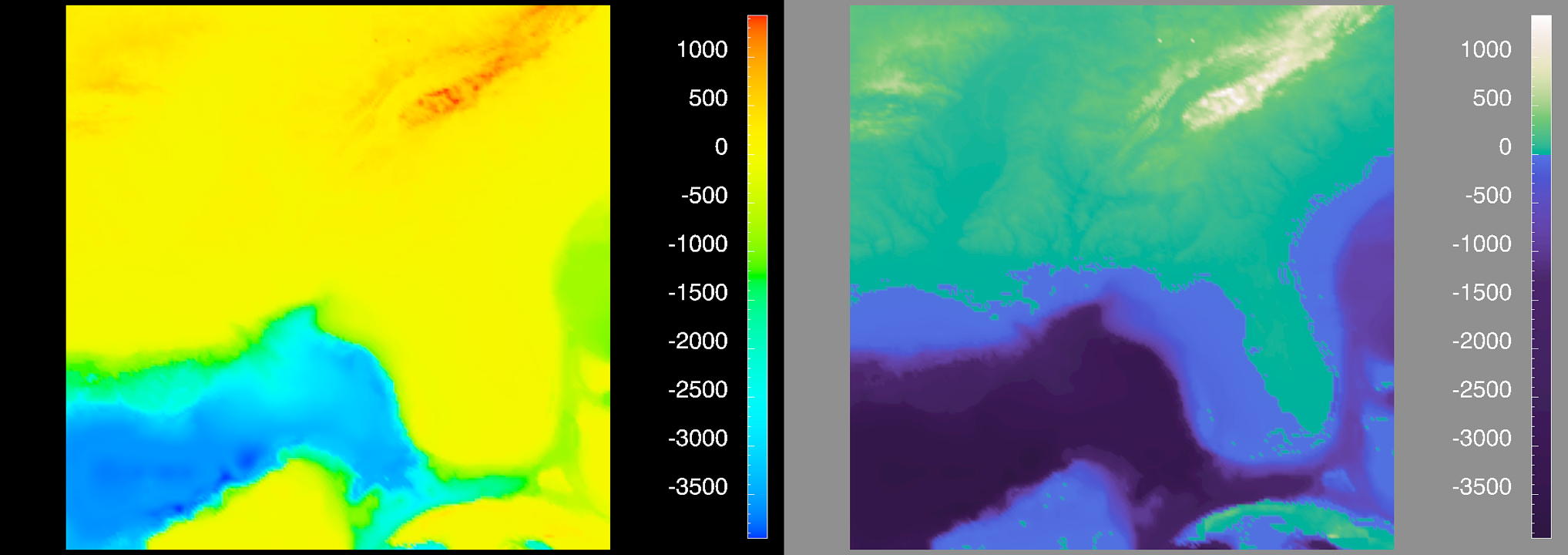 problems
perceptually unordered
perceptually nonlinear
benefits
fine-grained structure visible and nameable
alternatives
large-scale structure: fewer hues
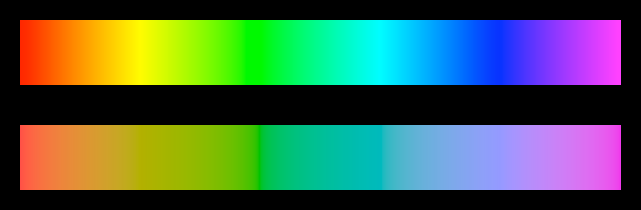 [A Rule-based Tool for Assisting Colormap Selection. Bergman,. Rogowitz, and. Treinish. Proc. IEEE Visualization (Vis), pp. 118–125, 1995.]
[Why Should Engineers Be Worried About Color? Treinish and Rogowitz 1998. http://www.research.ibm.com/people/l/lloydt/color/color.HTM]
[Transfer Functions in Direct Volume Rendering: Design, Interface, Interaction. Kindlmann. SIGGRAPH 2002 Course Notes]
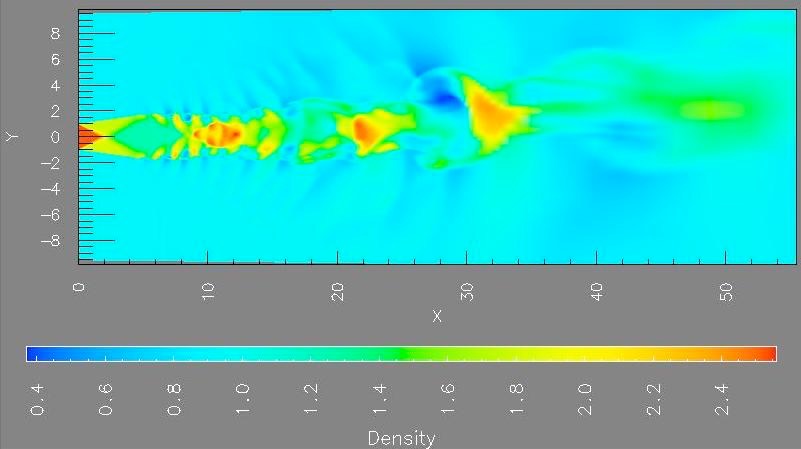 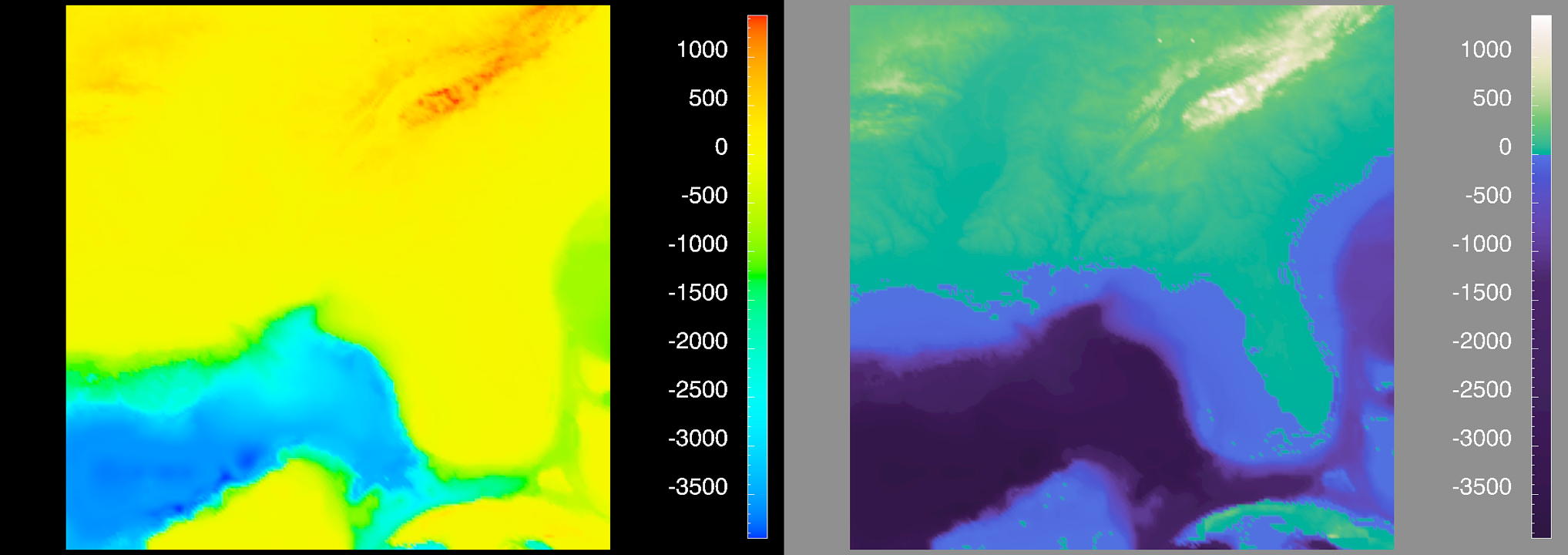 Ordered color: Rainbow is poor default
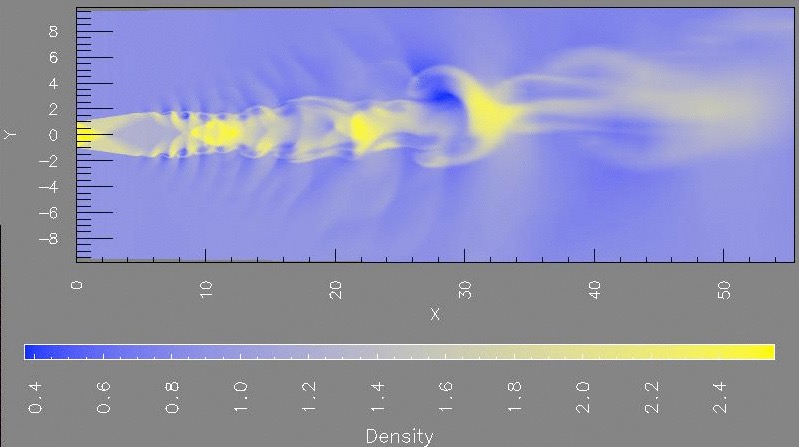 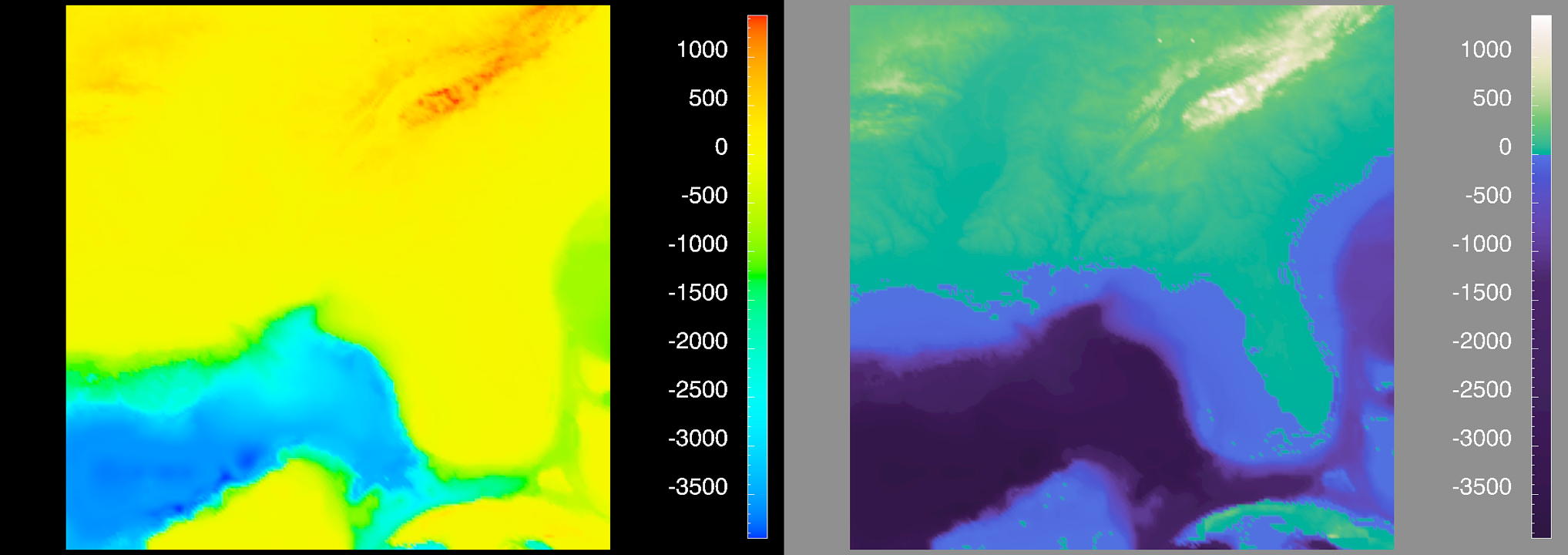 problems
perceptually unordered
perceptually nonlinear
benefits
fine-grained structure visible and nameable
alternatives
large-scale structure: fewer hues
fine structure: multiple hues with monotonically increasing luminance [eg viridis R/python]
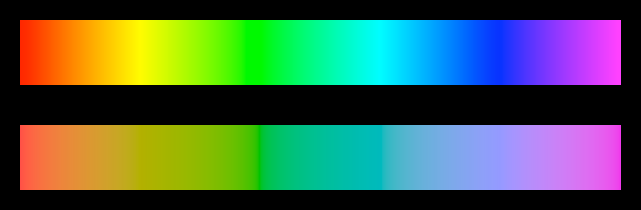 [A Rule-based Tool for Assisting Colormap Selection. Bergman,. Rogowitz, and. Treinish. Proc. IEEE Visualization (Vis), pp. 118–125, 1995.]
[Why Should Engineers Be Worried About Color? Treinish and Rogowitz 1998. http://www.research.ibm.com/people/l/lloydt/color/color.HTM]
[Transfer Functions in Direct Volume Rendering: Design, Interface, Interaction. Kindlmann. SIGGRAPH 2002 Course Notes]
Viridis
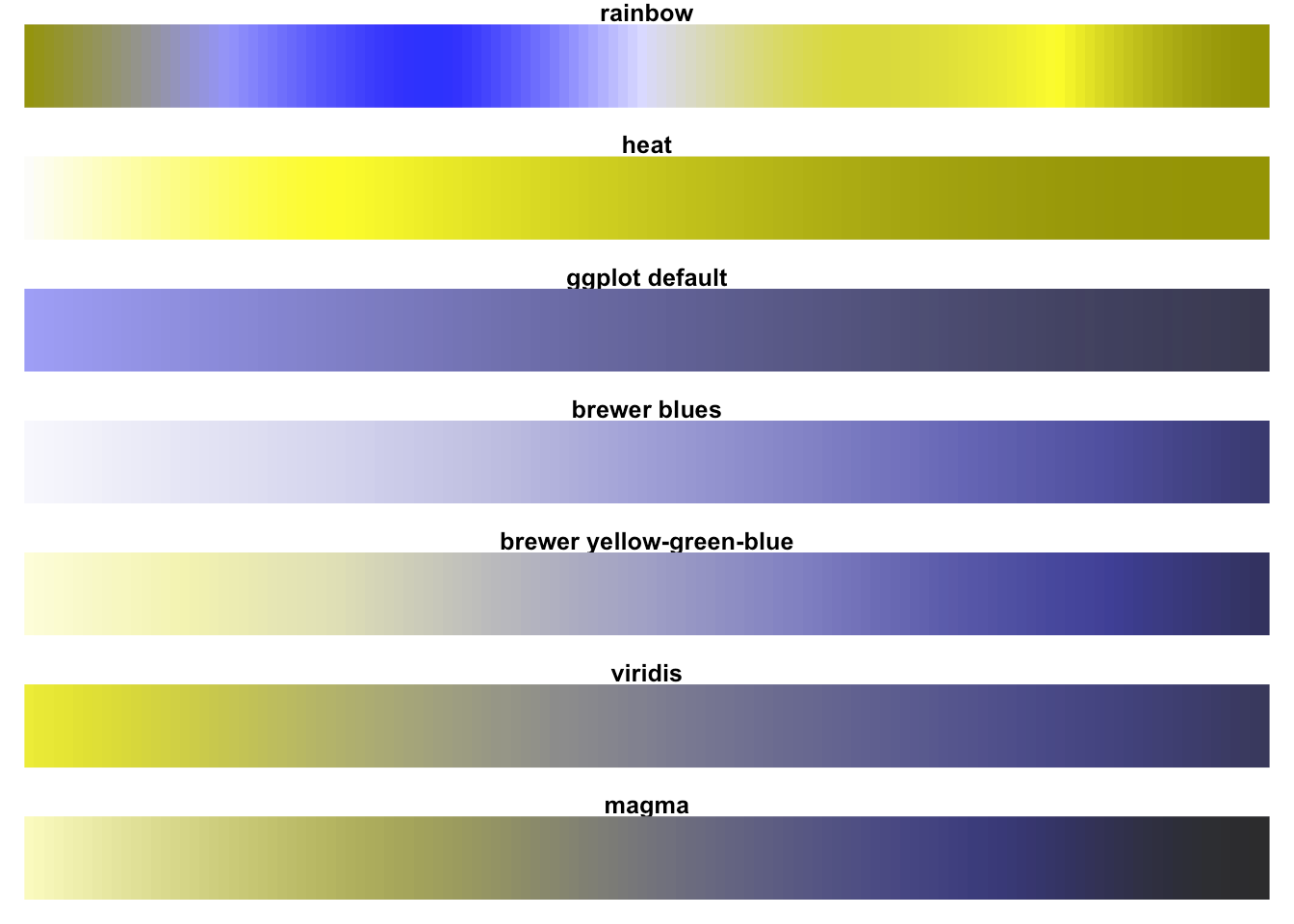 colorful, perceptually uniform, colorblind-safe, monotonically increasing luminance
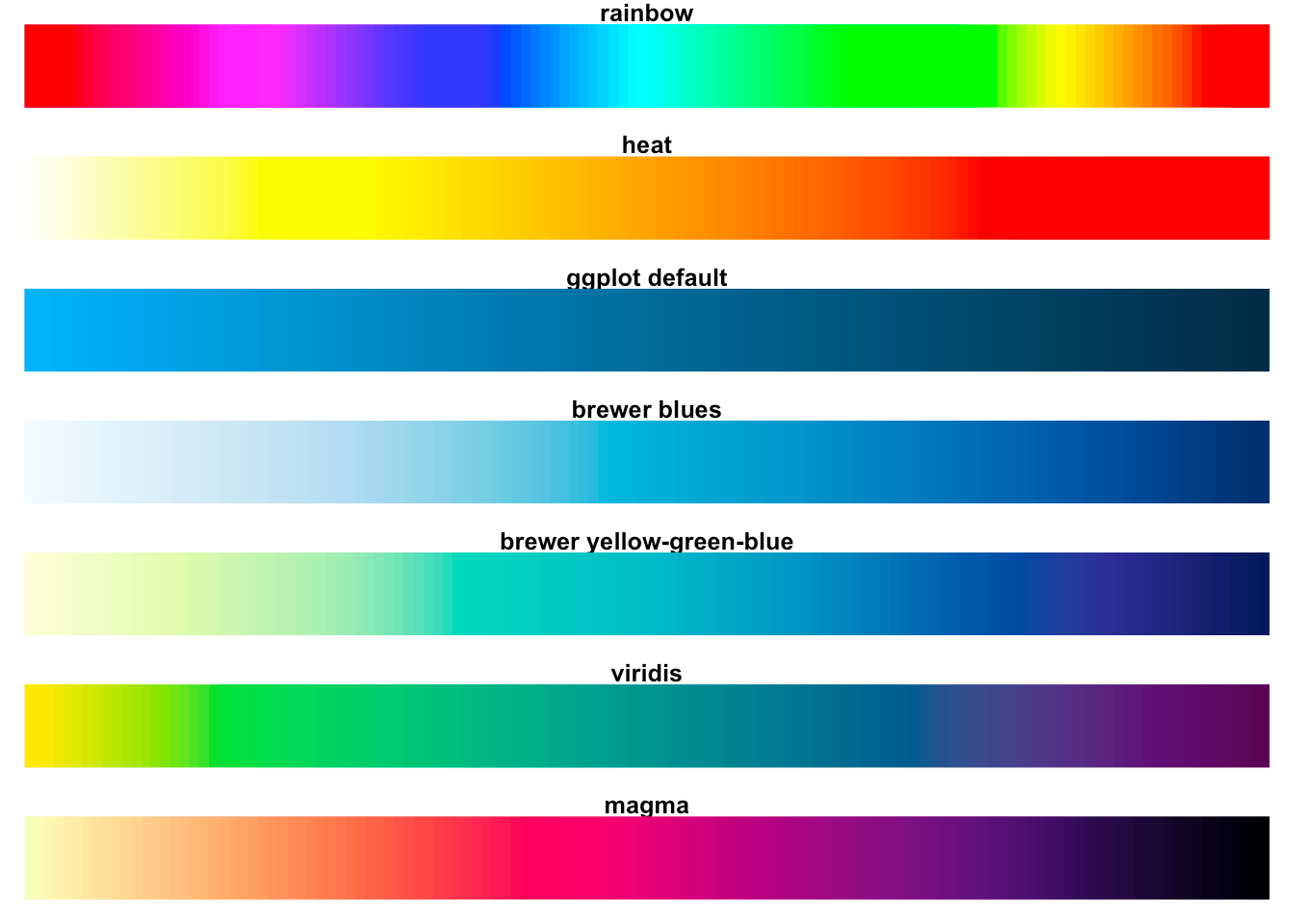 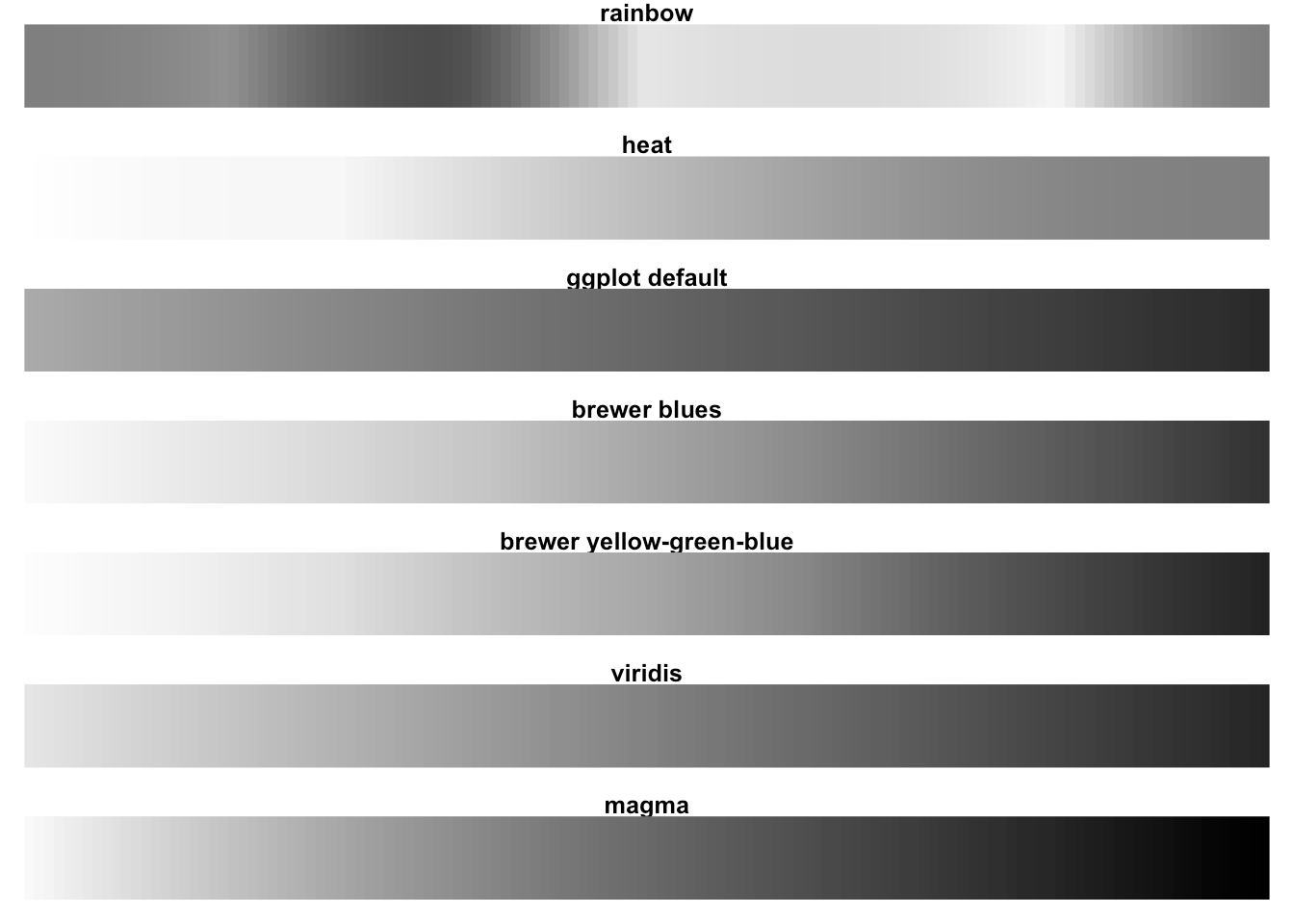 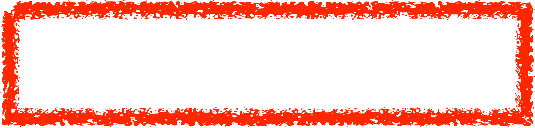 https://cran.r-project.org/web/packages/viridis/vignettes/intro-to-viridis.html
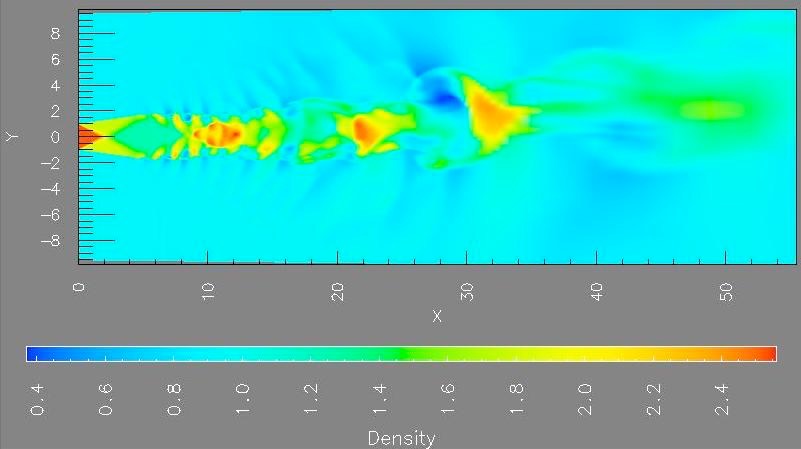 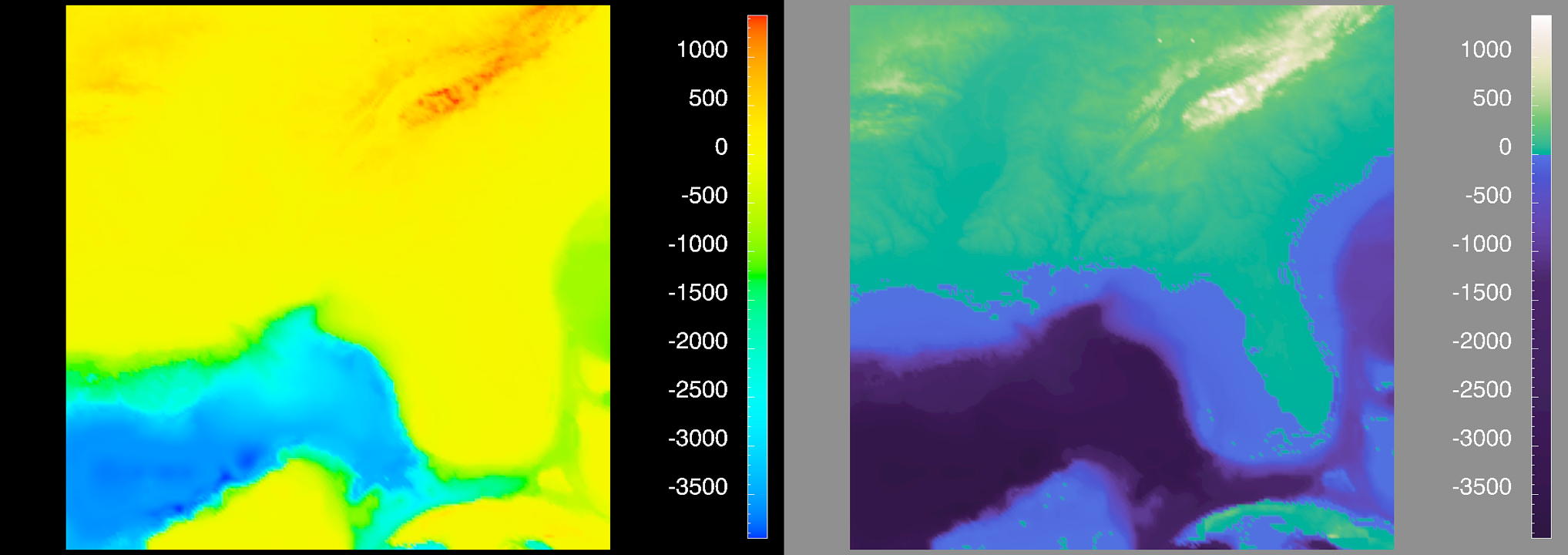 Ordered color: Rainbow is poor default
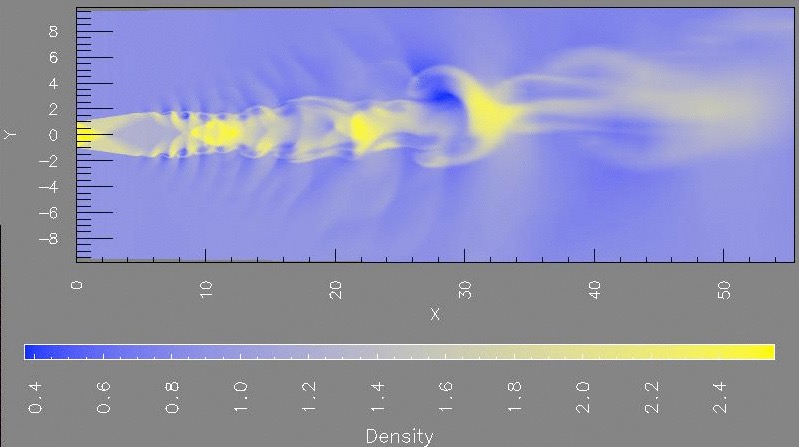 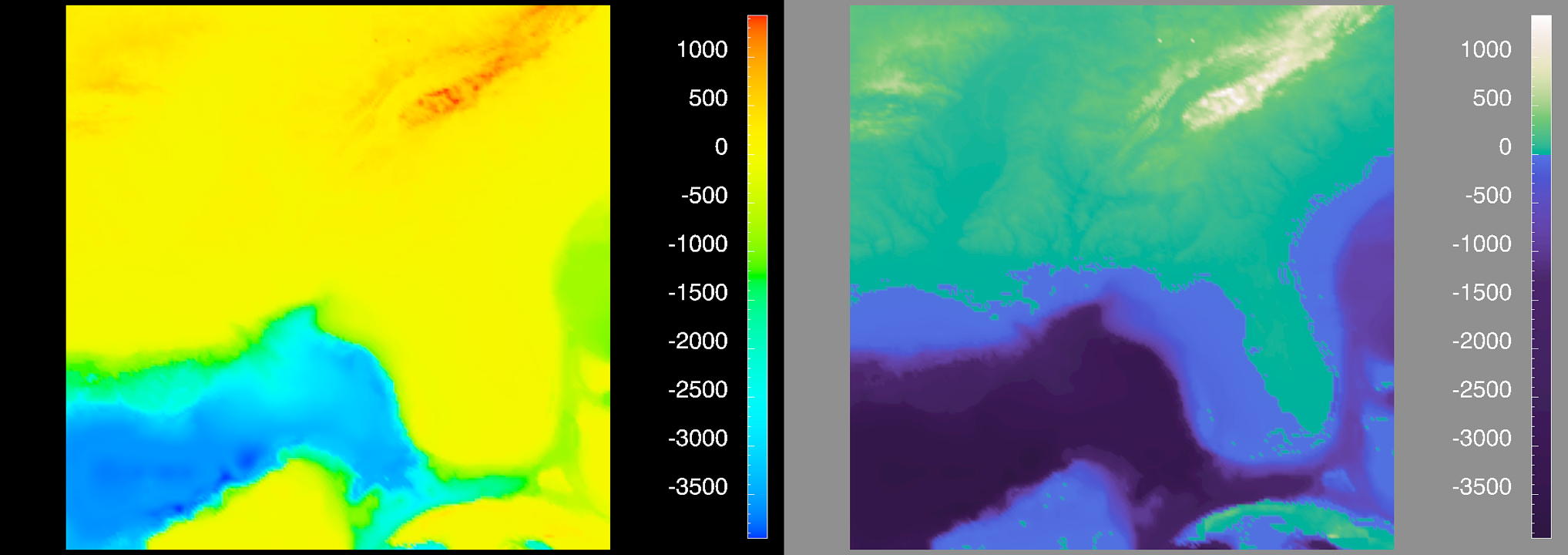 problems
perceptually unordered
perceptually nonlinear
benefits
fine-grained structure visible and nameable
alternatives
large-scale structure: fewer hues
fine structure: multiple hues with monotonically increasing luminance [eg viridis R/python] 
segmented rainbows for binned or categorical
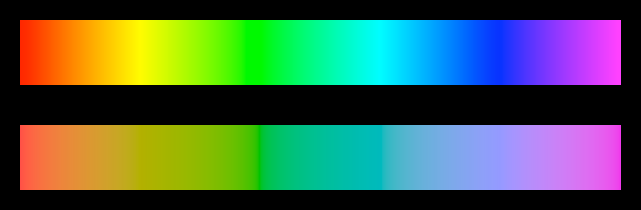 [A Rule-based Tool for Assisting Colormap Selection. Bergman,. Rogowitz, and. Treinish. Proc. IEEE Visualization (Vis), pp. 118–125, 1995.]
[Why Should Engineers Be Worried About Color? Treinish and Rogowitz 1998. http://www.research.ibm.com/people/l/lloydt/color/color.HTM]
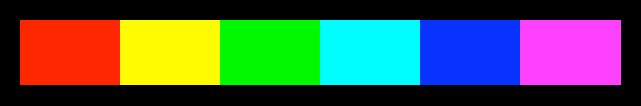 [Transfer Functions in Direct Volume Rendering: Design, Interface, Interaction. Kindlmann. SIGGRAPH 2002 Course Notes]
Colormaps
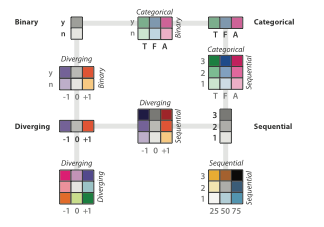 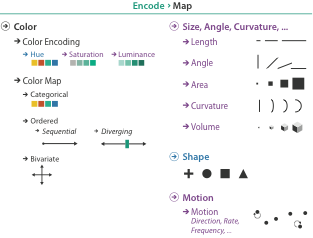 after [Color Use Guidelines for Mapping and Visualization. Brewer, 1994. http://www.personal.psu.edu/faculty/c/a/cab38/ColorSch/Schemes.html]
[Speaker Notes: fix still needed: categorial for qualitative]
Colormaps
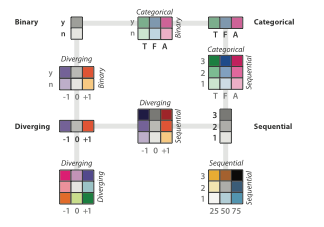 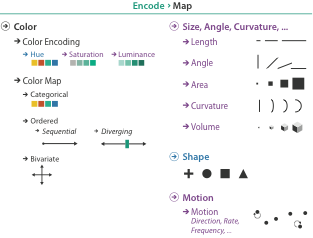 after [Color Use Guidelines for Mapping and Visualization. Brewer, 1994. http://www.personal.psu.edu/faculty/c/a/cab38/ColorSch/Schemes.html]
[Speaker Notes: fix still needed: categorial for qualitative]
Colormaps
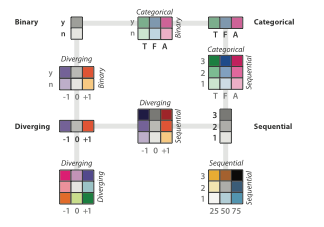 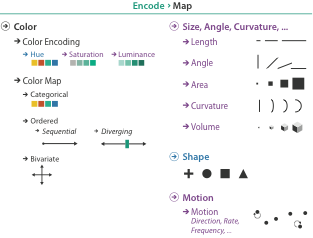 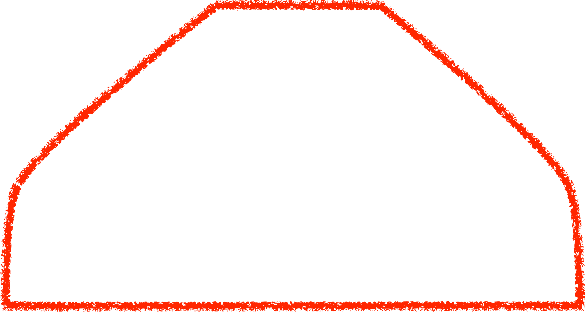 use with care!
after [Color Use Guidelines for Mapping and Visualization. Brewer, 1994. http://www.personal.psu.edu/faculty/c/a/cab38/ColorSch/Schemes.html]
[Speaker Notes: fix still needed: categorial for qualitative]
Colormaps
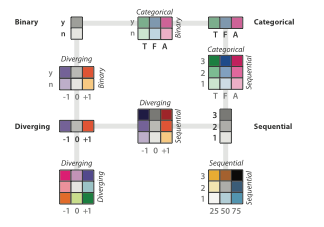 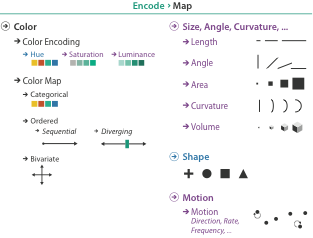 color channel interactions
size heavily affects salience
small regions need high saturation
large need low saturation
saturation & luminance: 3-4 bins max
also not separable from transparency
after [Color Use Guidelines for Mapping and Visualization. Brewer, 1994. http://www.personal.psu.edu/faculty/c/a/cab38/ColorSch/Schemes.html]
[Speaker Notes: fix still needed: categorial for qualitative]
Map other channels
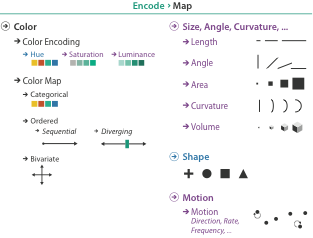 size
length accurate, 2D area ok, 3D volume poor
angle
nonlinear accuracy
horizontal, vertical, exact diagonal
shape
complex combination of lower-level primitives
many bins
motion
highly separable against static
binary: great for highlighting
use with care to avoid irritation
[Speaker Notes: standin for now: needs to change]
Angle
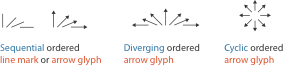 [Speaker Notes: swap with new linebreak figure if done in time]
Further reading
Visualization Analysis and Design. Munzner.  AK Peters Visualization Series, CRC Press, 2014
Chap 10: Map Color and Other Channels
ColorBrewer, Brewer.
http://www.colorbrewer2.org
Color In Information Display. Stone. IEEE Vis Course Notes, 2006. 
http://www.stonesc.com/Vis06
A Field Guide to Digital Color. Stone. AK Peters, 2003.
Rainbow Color Map (Still) Considered Harmful. Borland and Taylor. IEEE Computer Graphics and Applications 27:2 (2007), 14–17.
Visual Thinking for Design. Ware. Morgan Kaufmann, 2008.
Information Visualization: Perception for Design, 3rd edition. Ware. Morgan Kaufmann /Academic Press, 2004.
https://cran.r-project.org/web/packages/viridis/vignettes/intro-to-viridis.html
Outline
Session 1 8:30-10:10amVisualization Analysis Framework
Introduction: Definitions
Analysis:  What, Why, How
Marks and Channels

Session 2 10:30am-12:10pmSpatial Layout
Arrange Tables
Arrange Spatial Data 
Arrange Networks and Trees



Session 3 2:00-3:40pmColor & Interaction
Map Color
Manipulate: Change, Select, Navigate
Facet: Juxtapose, Partition, Superimpose

Session 4 4:15-5:55pmGuidelines & Methods
Reduce: Filter, Aggregate
Rules of Thumb
Design Study Methodology
http://www.cs.ubc.ca/~tmm/talks.html#vad17fullday
@tamaramunzner
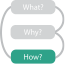 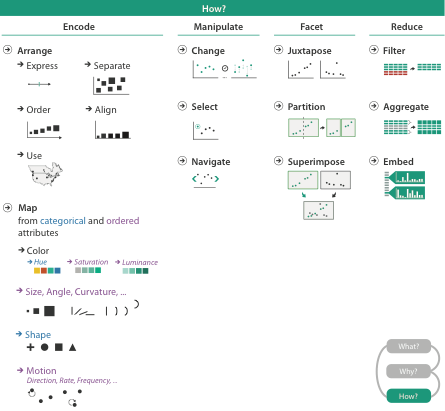 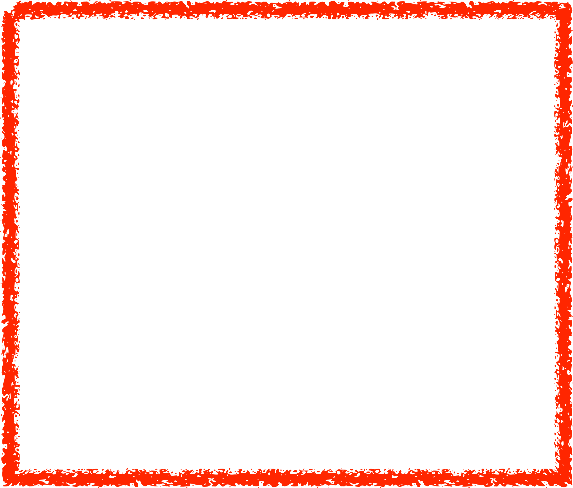 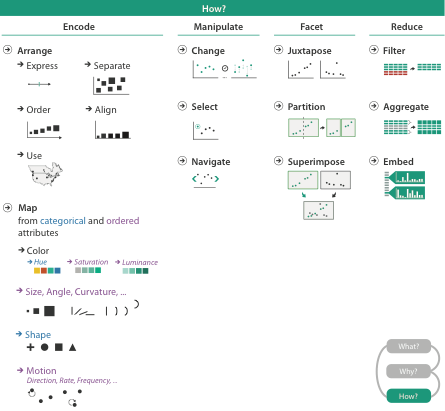 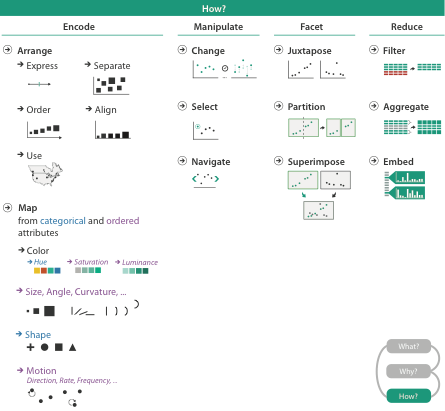 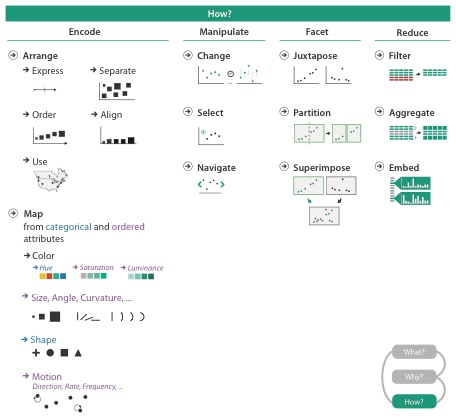 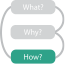 How to handle complexity: 1 previous strategy + 3 more
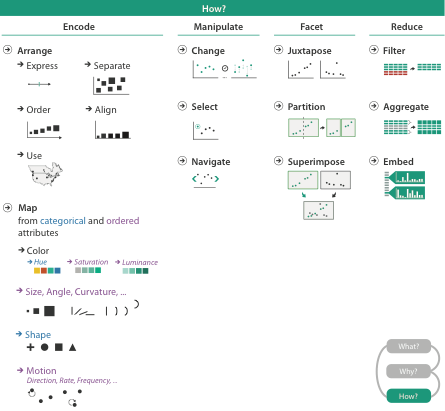 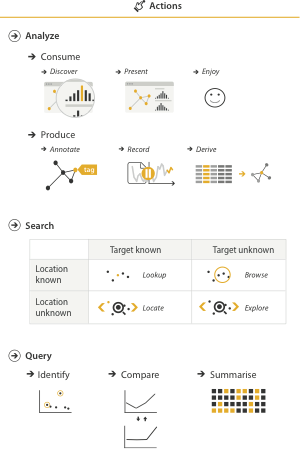 derive new data to show within view 
change view over time
facet across multiple views
reduce items/attributes within single view
Manipulate
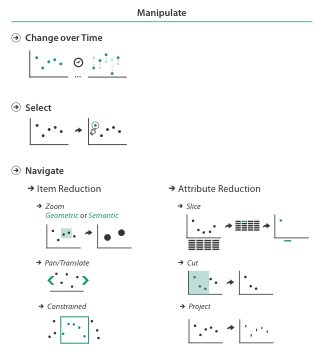 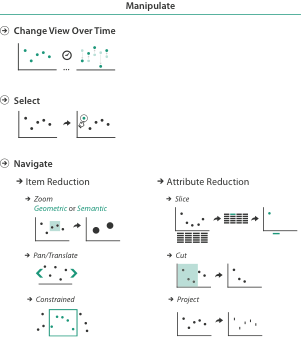 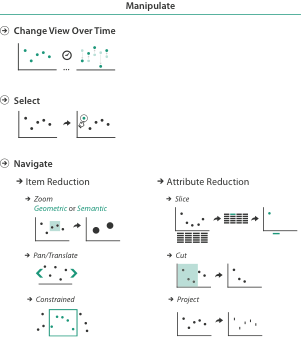 [Speaker Notes: change any of the other choices
encoding itself
parameters
arrange: rearrange, reorder
aggregation level, what is filtered... 
most obvious, powerful, flexible
interaction entails change]
Change over time
change any of the other choices
encoding itself
parameters
arrange: rearrange, reorder
aggregation level, what is filtered... 

interaction entails change
Idiom: Re-encode
System: Tableau
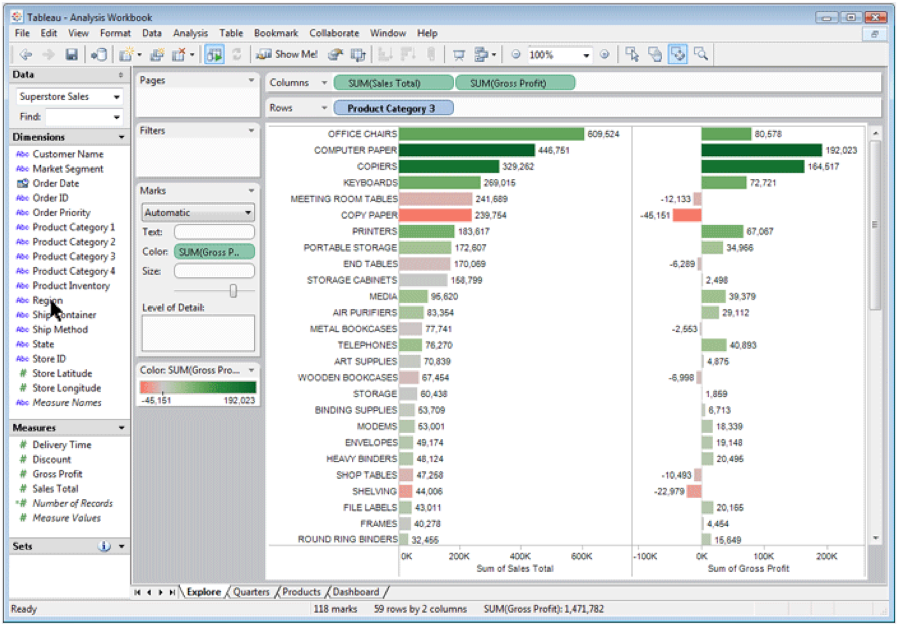 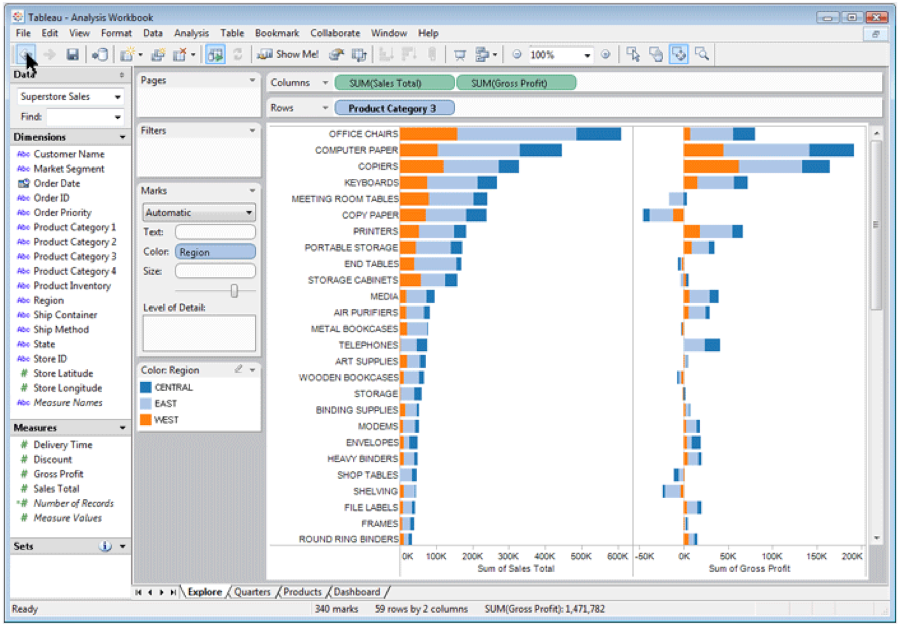 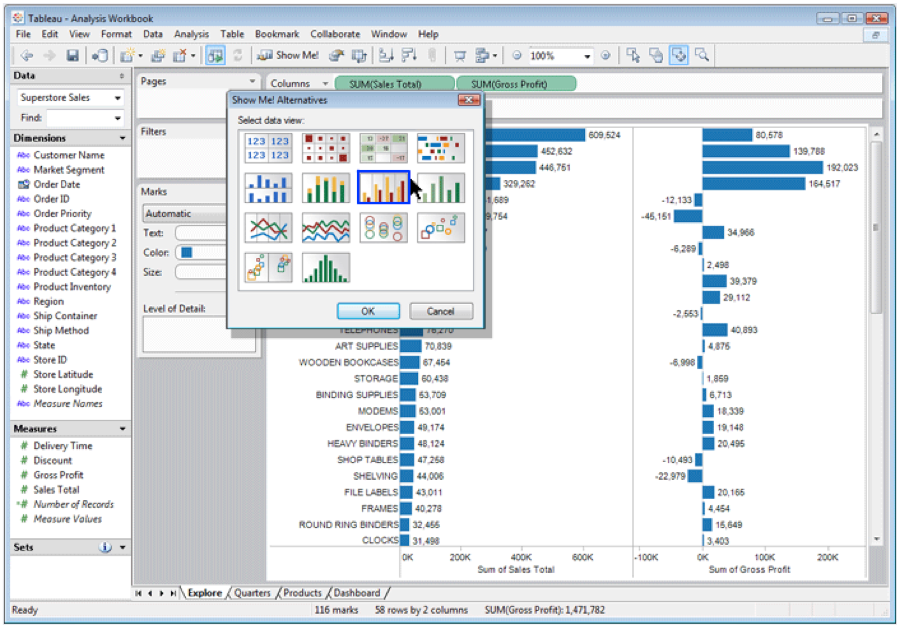 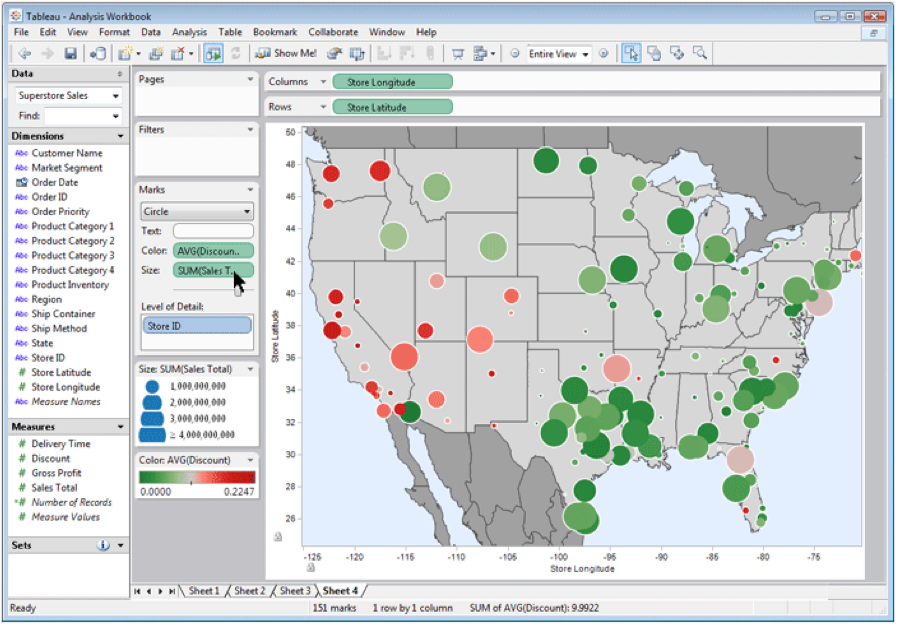 made using Tableau, http://tableausoftware.com
Idiom: Realign
System: LineUp
stacked bars
easy to compare
first segment
total bar
align to different segment
supports flexible comparison
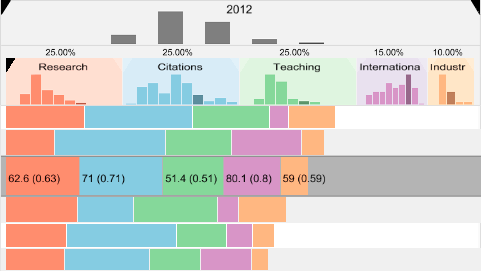 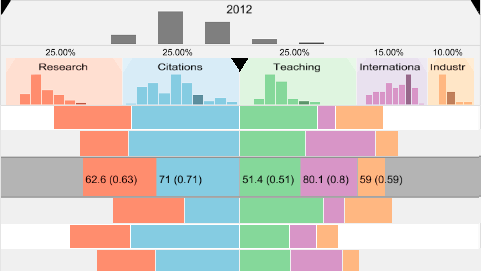 [LineUp: Visual Analysis of Multi-Attribute Rankings.Gratzl, Lex, Gehlenborg, Pfister, and Streit. IEEE Trans. Visualization and Computer Graphics (Proc. InfoVis 2013) 19:12 (2013), 2277–2286.]
[Speaker Notes: video: 1:06 to 1:10 fisheye
1:31 reorder, 2:04 sort, 2:34 end of reordering]
Idiom: Animated transitions
smooth interpolation from one state to another
alternative to jump cuts, supports item tracking
best case for animation 
staging to reduce cognitive load
example: animated transitions in statistical data graphicsvideo: vimeo.com/19278444
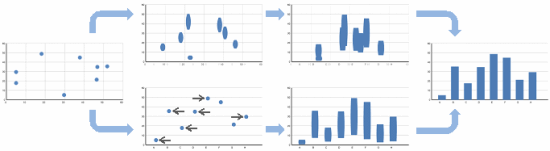 [Animated Transitions in Statistical Data Graphics. Heer and Robertson. IEEE TVCG (Proc InfoVis 2007) 13(6):1240-1247, 2007]
Idiom: Animated transitions - visual encoding change
smooth transition from one state to another
alternative to jump cuts, supports item tracking
best case for animation 
staging to reduce cognitive load
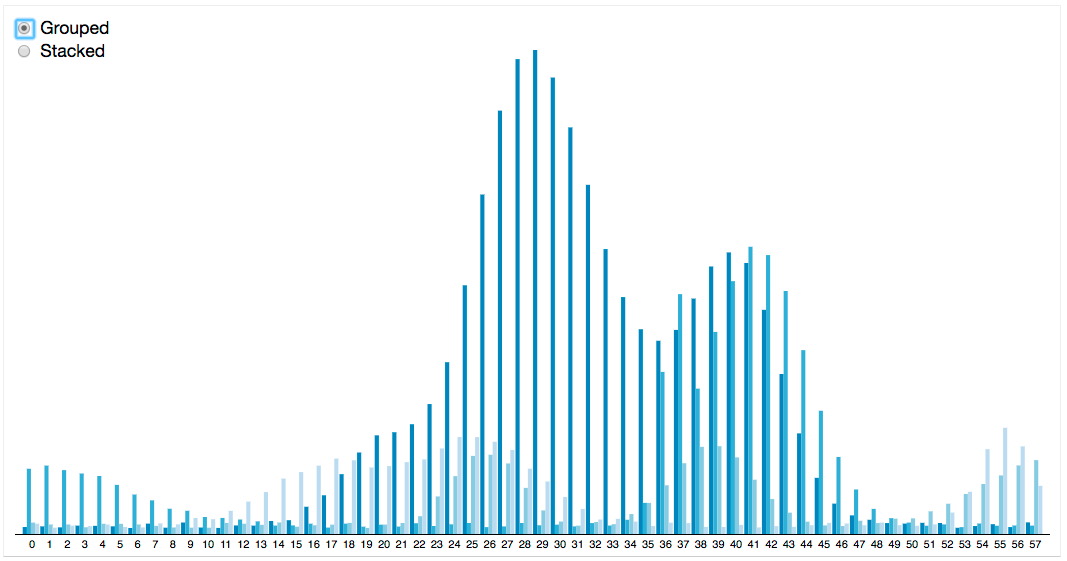 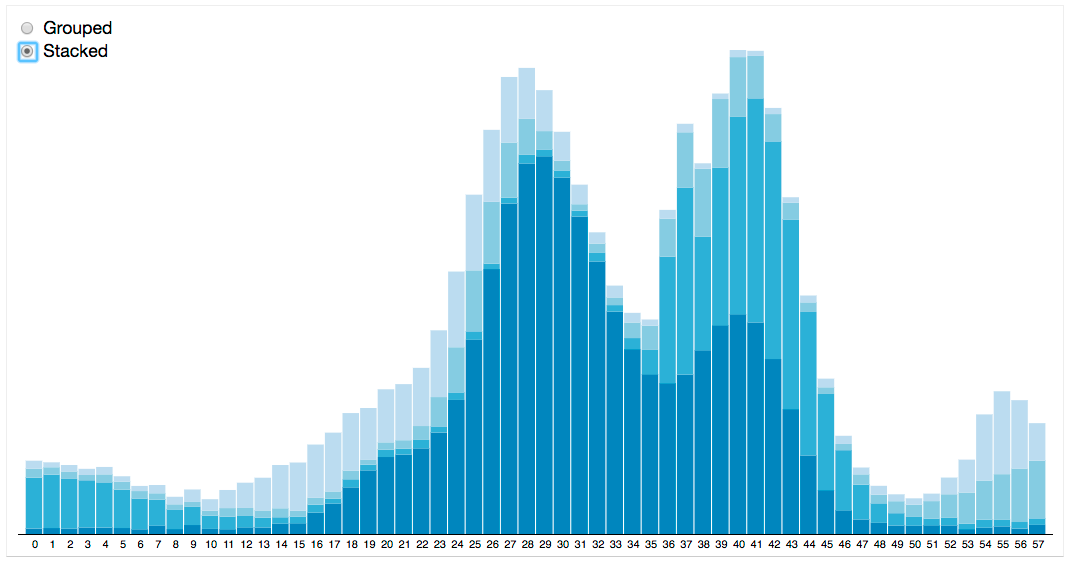 [Stacked to Grouped Bars](http://bl.ocks.org/mbostock/3943967)
Idiom: Animated transition - tree detail
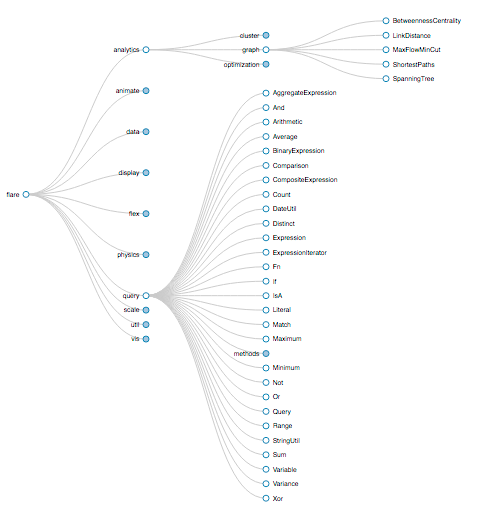 animated transition
network drilldown/rollup
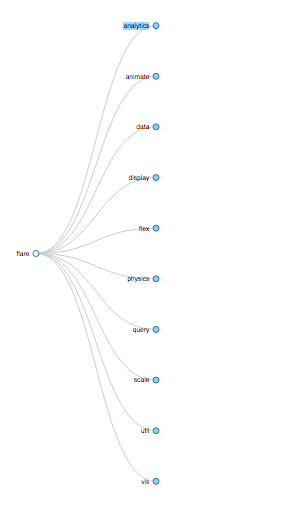 [Collapsible Tree](https://bl.ocks.org/mbostock/4339083)
Idiom: Animated transition - bar detail
example: hierarchical bar chart
add detail during transition to new level of detail
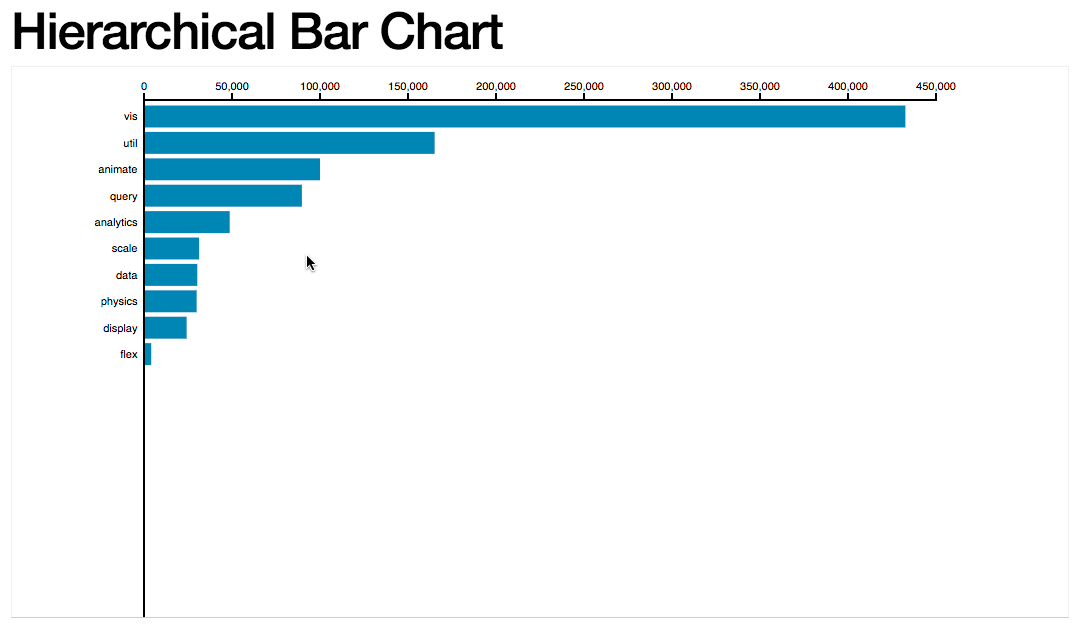 [Hierarchical Bar Chart](https://bl.ocks.org/mbostock/1283663)
Navigate: Changing item visibility
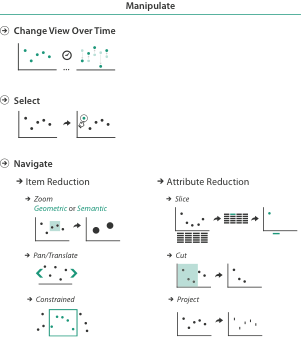 change viewpoint
changes which items are visible within view
camera metaphor
zoom
geometric zoom: familiar semantics 
semantic zoom: adapt object representation based on available pixels
dramatic change, or more subtle one
pan/translate
rotate
especially in 3D
constrained navigation
often with animated transitions
often based on selection set
[Speaker Notes: jump back 3 slides to show grey selected row]
Idiom: Semantic zooming
System: LiveRAC
visual encoding change
colored box
sparkline
simple line chart
full chart: axes and tickmarks
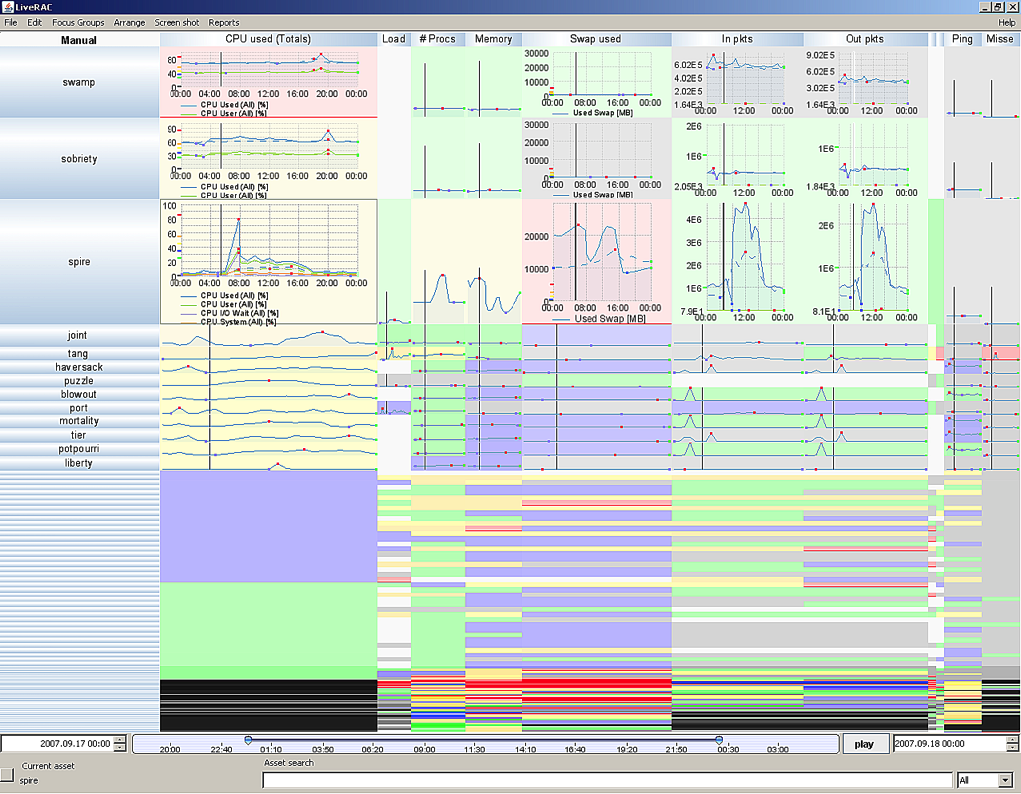 [LiveRAC - Interactive Visual Exploration of System Management Time-Series Data. McLachlan, Munzner, Koutsofios, and North. Proc. ACM Conf. Human Factors in Computing Systems (CHI), pp. 1483–1492, 2008.]
Navigate: Reducing attributes
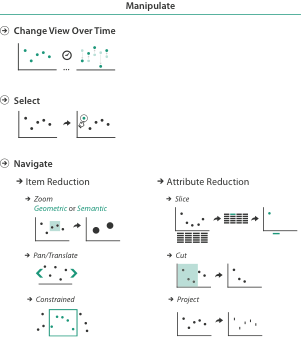 continuation of camera metaphor
slice
show only items matching specific value for given attribute: slicing plane
axis aligned, or arbitrary alignment
cut
show only items on far slide of plane from camera
project
change mathematics of image creation
orthographic
perspective
many others: Mercator, cabinet, ...
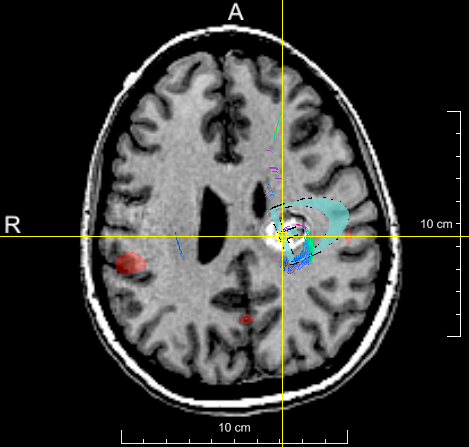 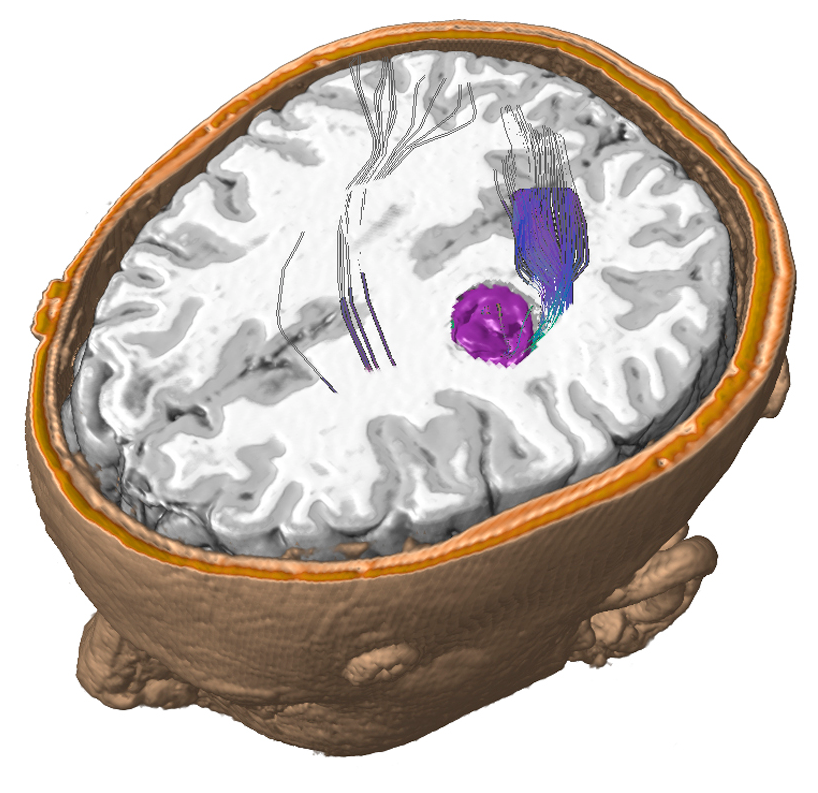 [Interactive Visualization of Multimodal Volume Data for Neurosurgical Tumor Treatment. Rieder, Ritter, Raspe, and Peitgen. Computer Graphics Forum (Proc. EuroVis 2008) 27:3 (2008), 1055–1062.]
[Speaker Notes: jump back 3 slides to show grey selected row]
Further reading
Visualization Analysis and Design. Munzner.  AK Peters Visualization Series, CRC Press, 2014.
Chap 11: Manipulate View
Animated Transitions in Statistical Data Graphics. Heer and Robertson. IEEE Trans. on Visualization and Computer Graphics (Proc. InfoVis07) 13:6 (2007), 1240– 1247.
Selection: 524,288 Ways to Say “This is Interesting”. Wills. Proc. IEEE Symp. Information Visualization (InfoVis), pp. 54–61, 1996.
Smooth and efficient zooming and panning. van Wijk and Nuij. Proc. IEEE Symp. Information Visualization (InfoVis), pp. 15–22, 2003.
Starting Simple - adding value to static visualisation through simple interaction. Dix and Ellis. Proc. Advanced Visual Interfaces (AVI), pp. 124–134, 1998.
Outline
Session 1 8:30-10:10amVisualization Analysis Framework
Introduction: Definitions
Analysis:  What, Why, How
Marks and Channels

Session 2 10:30am-12:10pmSpatial Layout
Arrange Tables
Arrange Spatial Data 
Arrange Networks and Trees



Session 3 2:00-3:40pmColor & Interaction
Map Color
Manipulate: Change, Select, Navigate
Facet: Juxtapose, Partition, Superimpose

Session 4 4:15-5:55pmGuidelines & Methods
Reduce: Filter, Aggregate
Rules of Thumb
Design Study Methodology
http://www.cs.ubc.ca/~tmm/talks.html#vad17fullday
@tamaramunzner
Facet
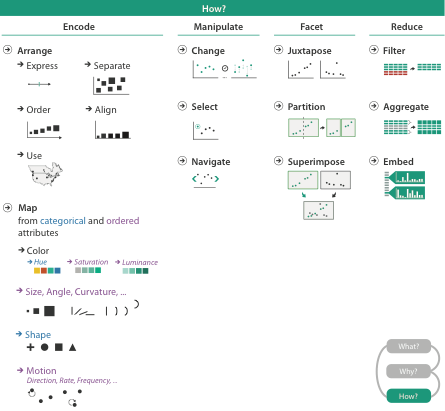 Juxtapose and coordinate views
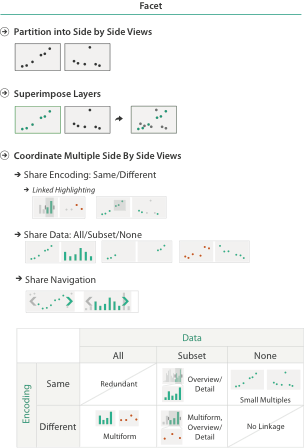 Idiom: Linked highlighting
System: EDV
see how regions contiguous in one view are distributed within another
powerful and pervasive interaction idiom

encoding: different
multiform
data: all shared
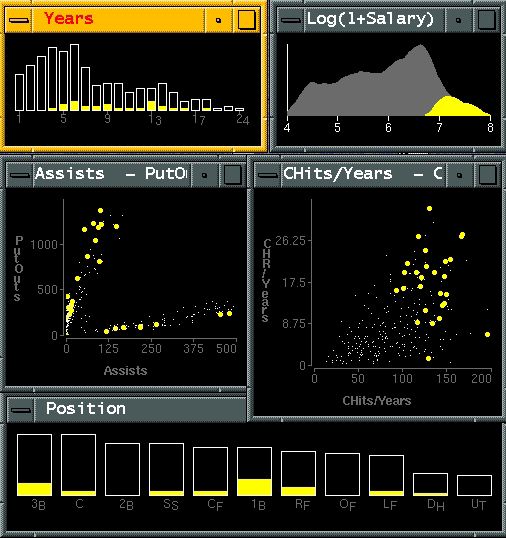 [Visual Exploration of Large Structured Datasets. Wills. Proc. New Techniques and Trends in Statistics (NTTS), pp. 237–246. IOS Press, 1995.]
[Speaker Notes: Linked highlighting between views shows how regions that are contiguous in one view are distributed within another. (a) Selecting the high salaries in the upper right window shows different distributions in the other views. (b) Selecting the bottom group in the Assists-Putouts window shows that the clump corresponds to specific positions played.]
Idiom: cross filtering
System: Crossfilter
item filtering
coordinated views/controls combined
all scented histogram bisliders update when any ranges change
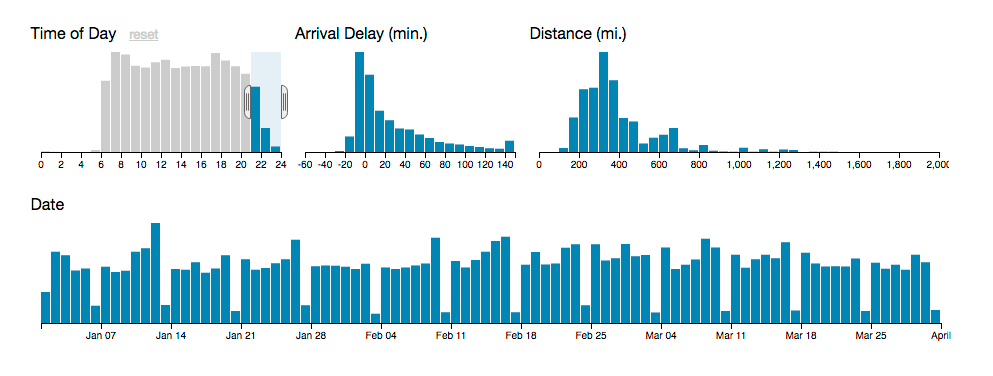 [http://square.github.io/crossfilter/]
Idiom: bird’s-eye maps
System: Google Maps
encoding: same
data: subset shared
navigation: shared
bidirectional linking

differences
viewpoint
(size)

overview-detail
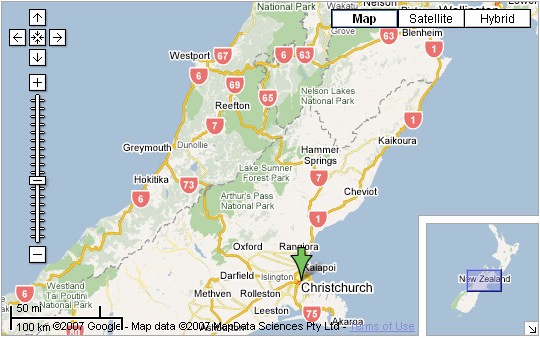 [A Review of Overview+Detail, Zooming, and Focus+Context Interfaces. Cockburn, Karlson, and Bederson.  ACM Computing Surveys 41:1 (2008), 1–31.]
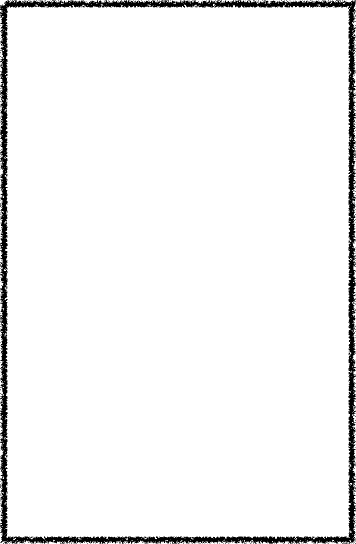 Idiom: Small multiples
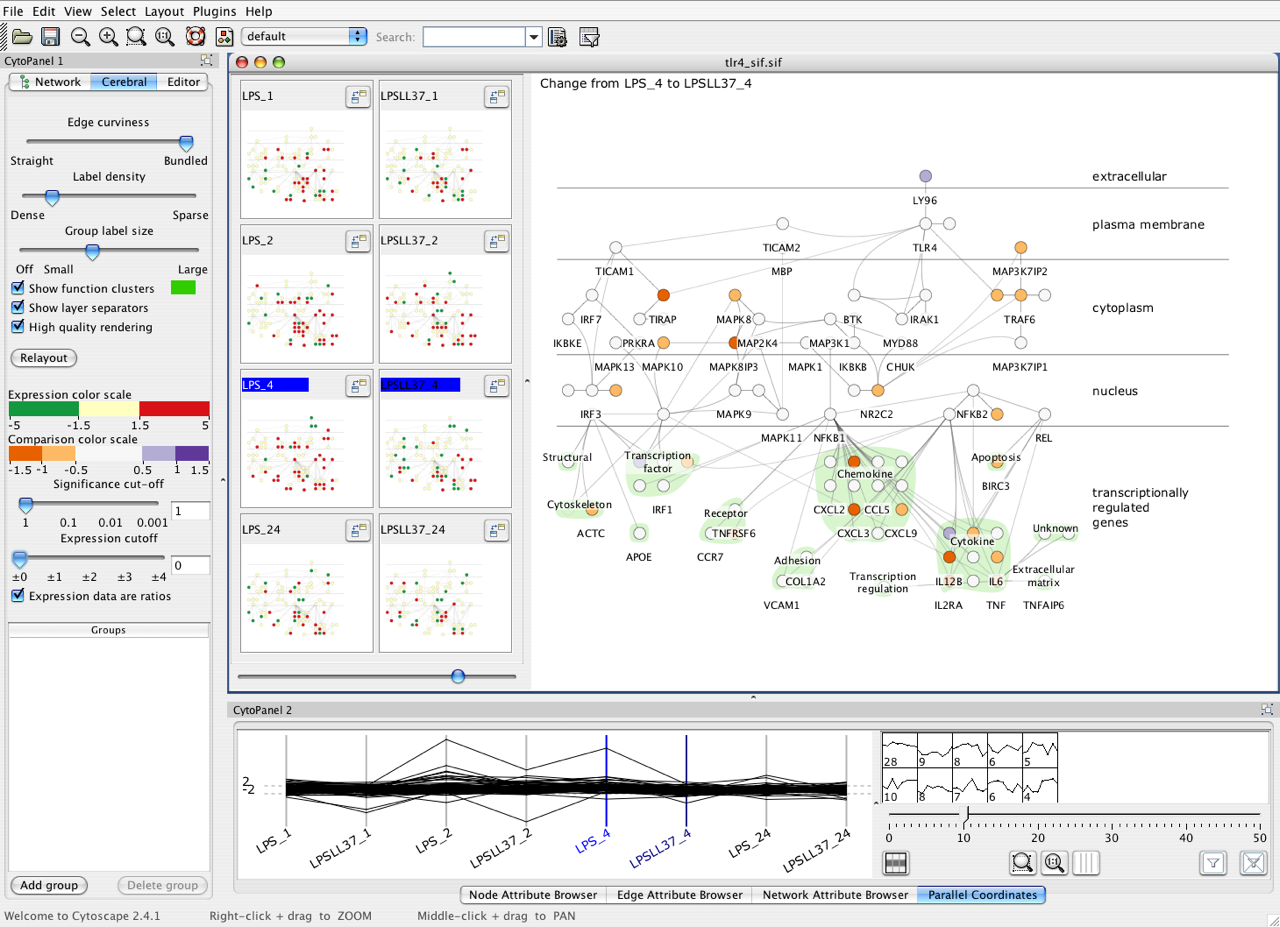 System: Cerebral
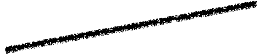 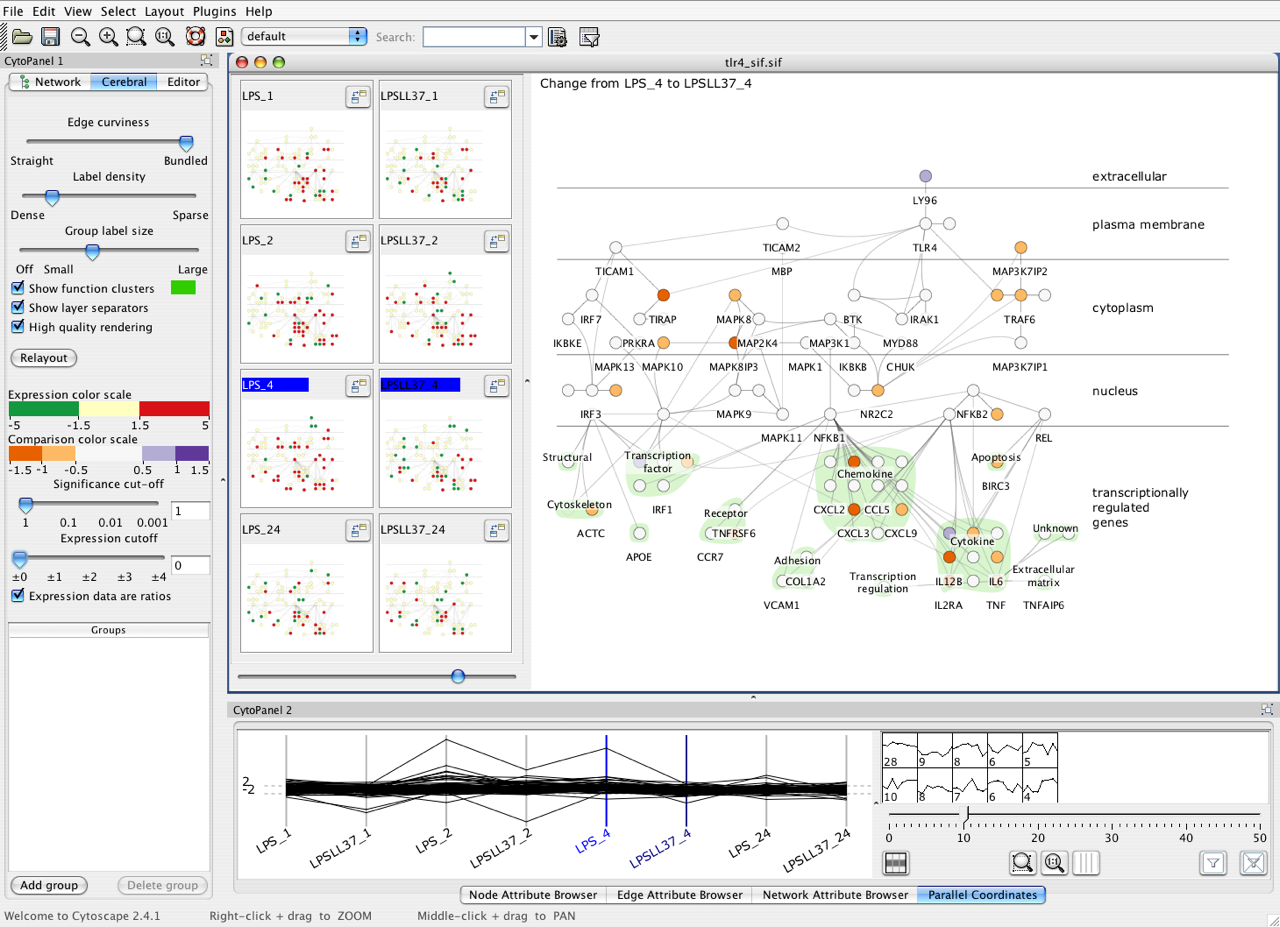 encoding: same
data: none shared
different attributes for node colors
(same network layout)
navigation: shared
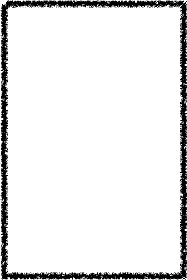 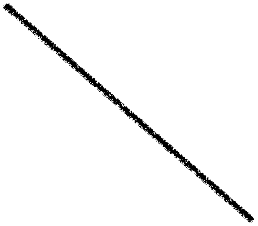 [Cerebral: Visualizing Multiple Experimental Conditions on a Graph with Biological Context. Barsky, Munzner, Gardy, and Kincaid. IEEE Trans. Visualization and Computer Graphics (Proc. InfoVis 2008) 14:6 (2008), 1253–1260.]
Coordinate views: Design choice interaction
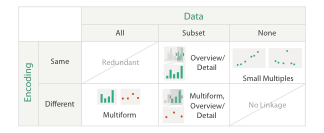 why juxtapose views?
benefits: eyes vs memory
lower cognitive load to move eyes between 2 views than remembering previous state with single changing view
costs: display area, 2 views side by side each have only half the area of one view
Why not animation?
disparate frames and regions: comparison difficult
vs contiguous frames
vs small region
vs coherent motion of group

safe special case
animated transitions
System: Improvise
investigate power of multiple views
pushing limits on view count, interaction complexity
how many is ok?
open research question
reorderable lists
easy lookup
useful when linked to other encodings
[Building Highly-Coordinated Visualizations In Improvise. Weaver. Proc. IEEE Symp. Information Visualization (InfoVis), pp. 159–166, 2004.]
[Speaker Notes: geographic and multidimensional table (census data): 1 key attrib (county), many quantitative attribs (demographic information) views: scatterplot matrix, parallel coordinates, choropleth map with size-coded city points, birdseye map overview, scatterplot, reorderable text lists, text matrix. bivariate sequential-sequential colormappartition: small-multiple, multiform, overview-detail views; linked highlighting]
Partition into views
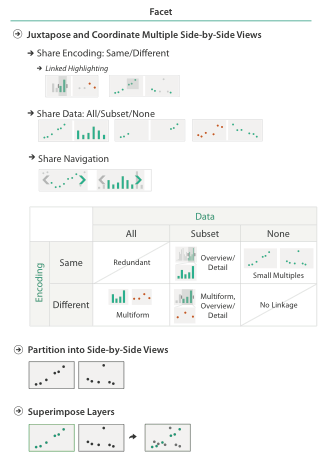 how to divide data between views
split into regions by attributes
encodes association between items using spatial proximity 
order of splits has major implications for what patterns are visible
no strict dividing line
view: big/detailed
contiguous region in which visually encoded data is shown on the display
glyph: small/iconic
object with internal structure that arises from multiple marks
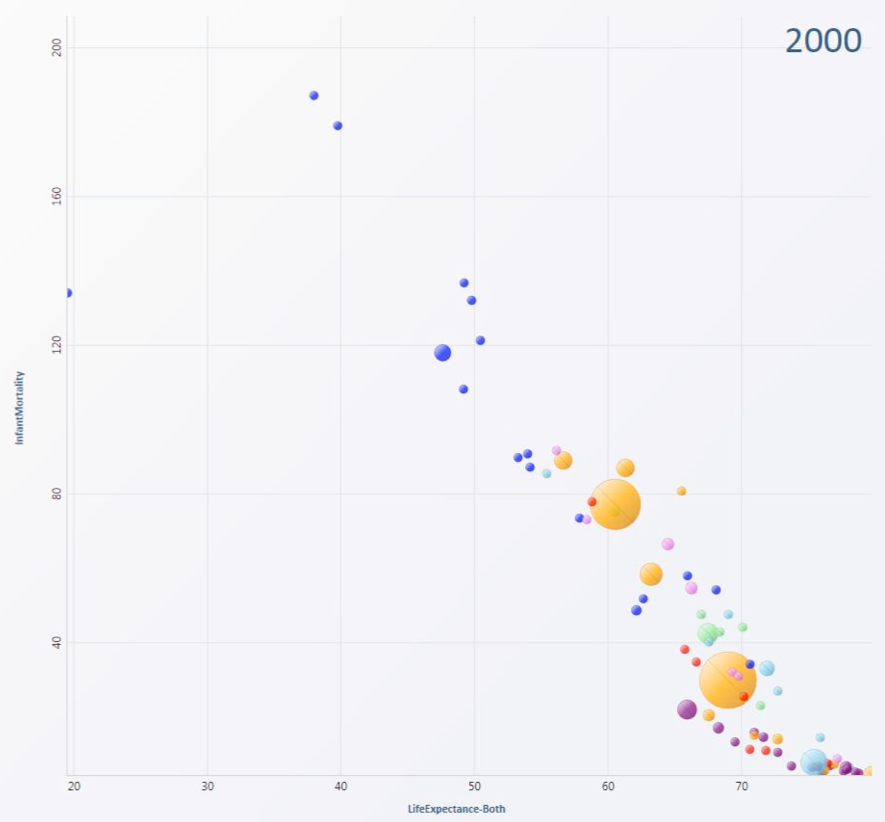 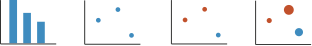 [Speaker Notes: Partioning and grouping are inverse terms; the term partitioning is natural when considering starting from the top and gradually refining; the term grouping is more natural when considering a bottom-up process of gradually consolidating. Conditioning is a synonym for partitioning that is used heavily in the statistics literature.]
Partitioning: List alignment
single bar chart with grouped bars
split by state into regions
complex glyph within each region showing all ages
compare: easy within state, hard across ages
small-multiple bar charts
split by age into regions
one chart per region
compare: easy within age, harder across states
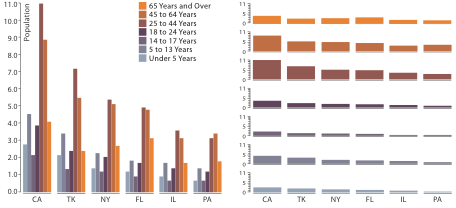 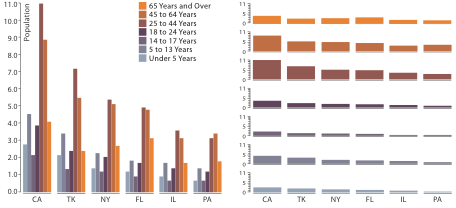 Partitioning: Recursive subdivision
System: HIVE
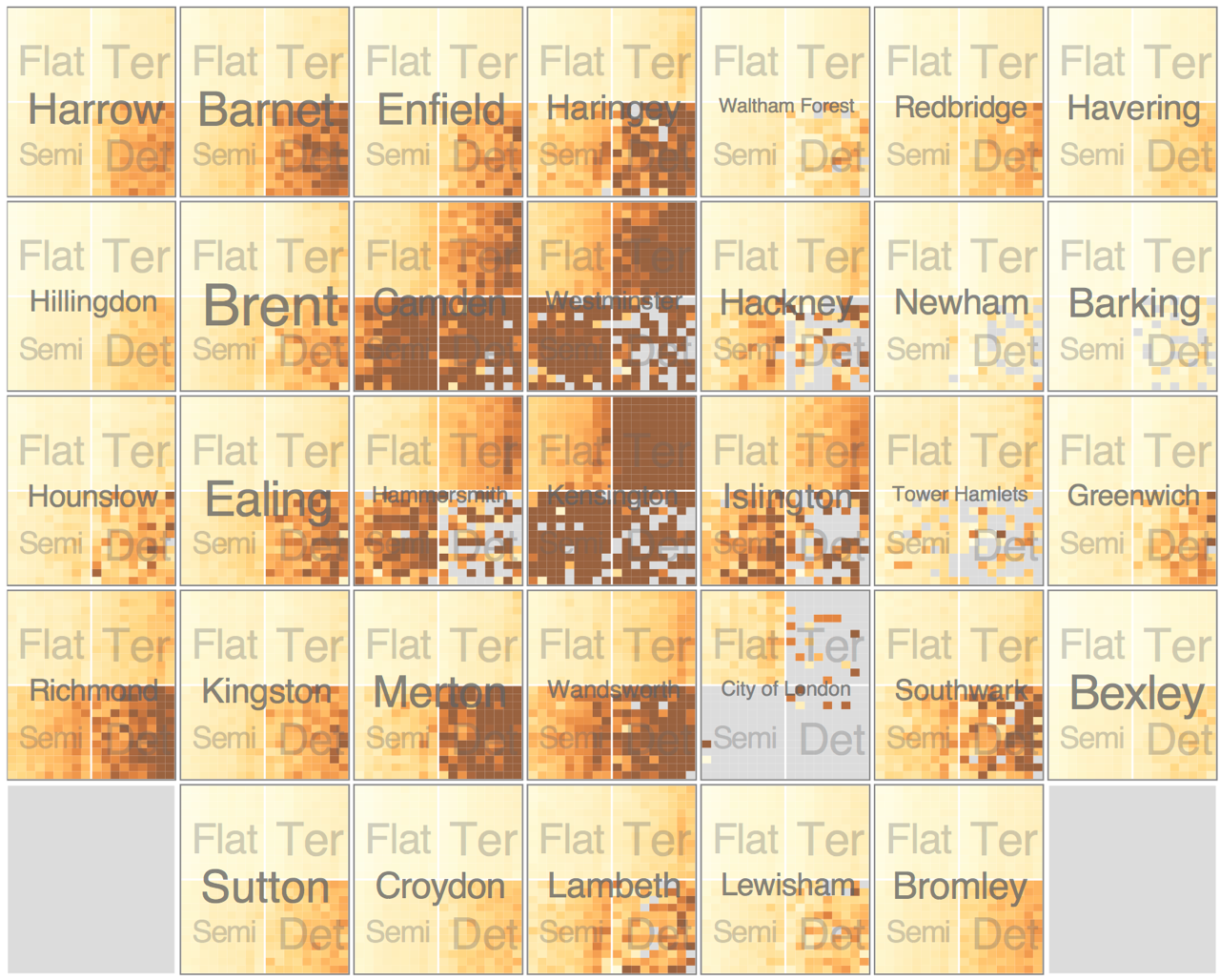 split by neighborhood
then by type 
then time
years as rows
months as columns 
color by price

neighborhood patterns
where it’s expensive
where you pay much more for detached type
[Configuring Hierarchical Layouts to Address Research Questions. Slingsby, Dykes, and Wood.  IEEE Transactions on Visualization and Computer Graphics (Proc. InfoVis 2009) 15:6 (2009), 977–984.]
Partitioning: Recursive subdivision
System: HIVE
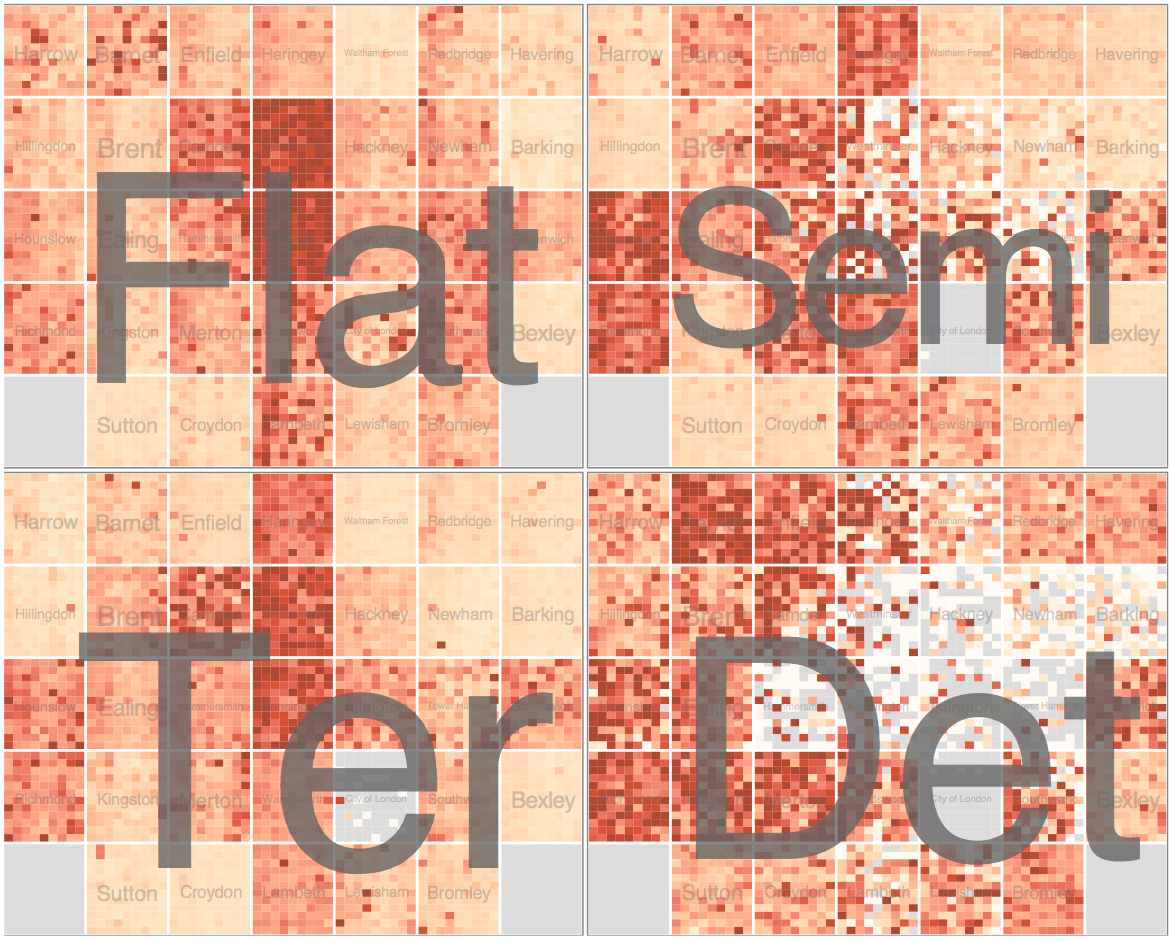 switch order of splits
type then neighborhood
switch color
by price variation 

type patterns
within specific type, which neighborhoods inconsistent
[Configuring Hierarchical Layouts to Address Research Questions. Slingsby, Dykes, and Wood.  IEEE Transactions on Visualization and Computer Graphics (Proc. InfoVis 2009) 15:6 (2009), 977–984.]
Partitioning: Recursive subdivision
System: HIVE
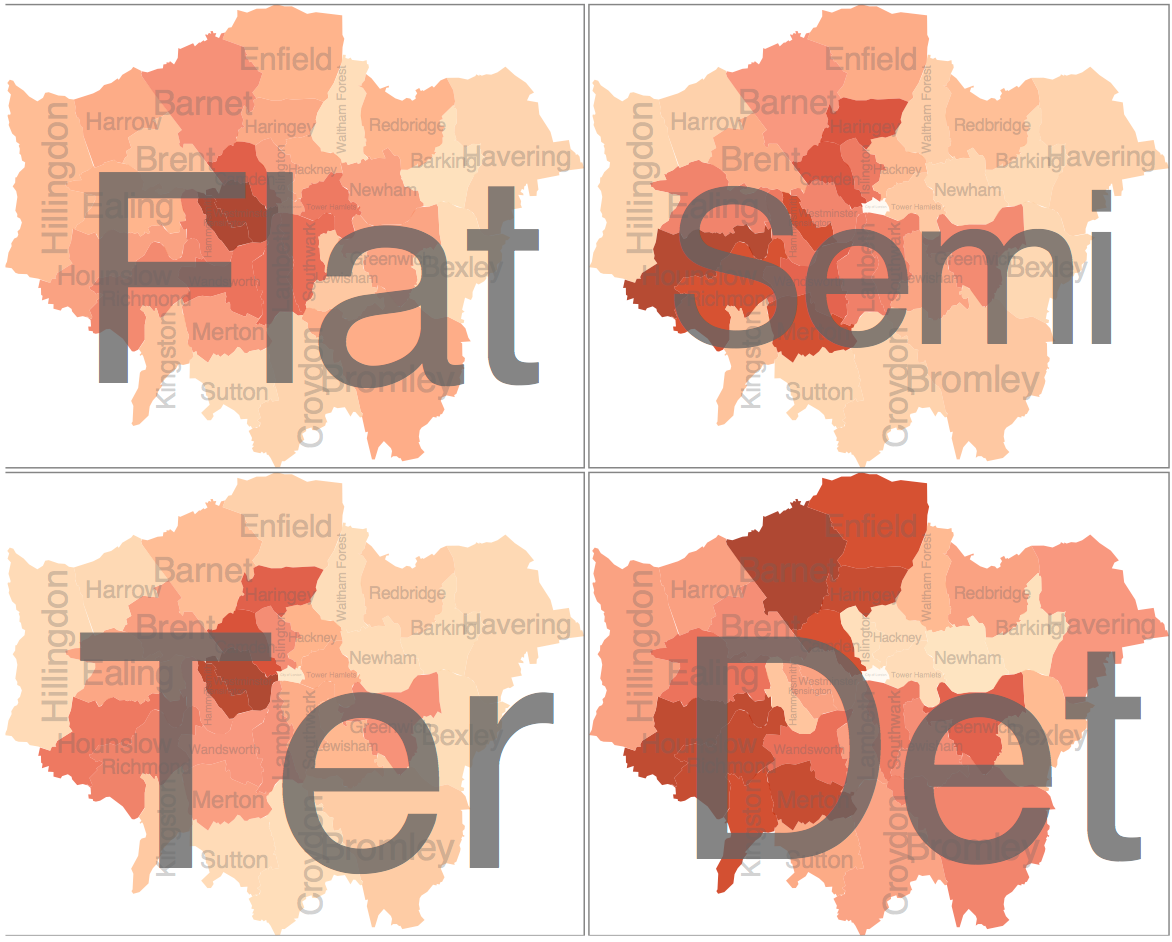 different encoding for second-level regions
choropleth maps
[Configuring Hierarchical Layouts to Address Research Questions. Slingsby, Dykes, and Wood.  IEEE Transactions on Visualization and Computer Graphics (Proc. InfoVis 2009) 15:6 (2009), 977–984.]
Partitioning: Recursive subdivision
System: HIVE
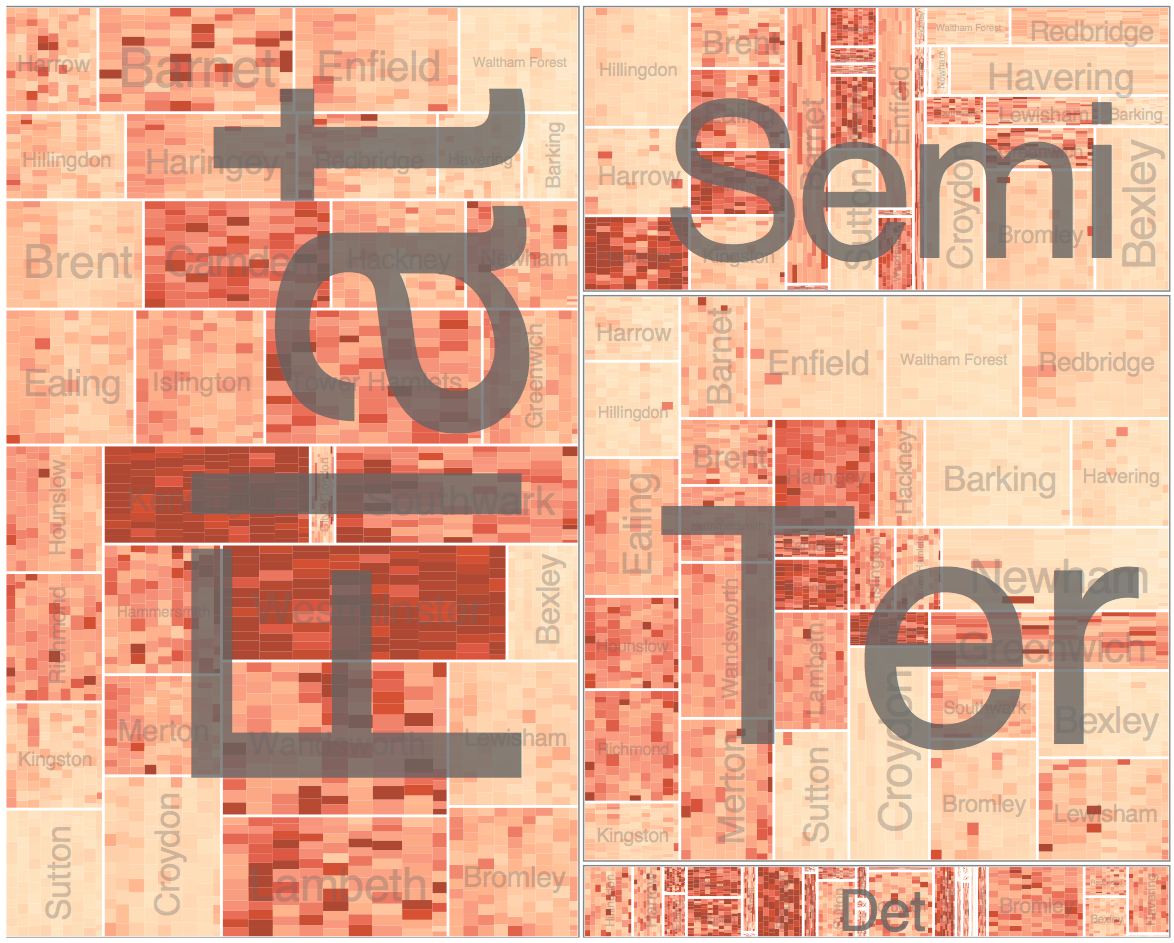 size regions by sale counts
not uniformly
result: treemap
[Configuring Hierarchical Layouts to Address Research Questions. Slingsby, Dykes, and Wood.  IEEE Transactions on Visualization and Computer Graphics (Proc. InfoVis 2009) 15:6 (2009), 977–984.]
Superimpose layers
layer: set of objects spread out over region
each set is visually distinguishable group
extent: whole view
design choices
how many layers, how to distinguish?
encode with different, nonoverlapping channels
two layers achieveable, three with careful design
small static set, or dynamic from many possible?
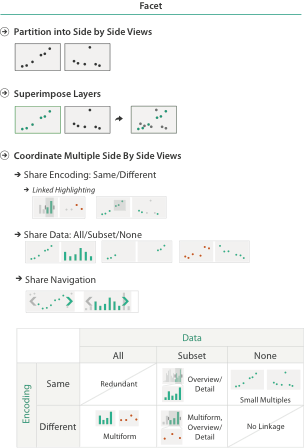 Static visual layering
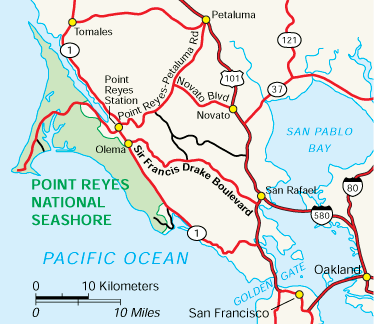 foreground layer: roads
hue, size distinguishing main from minor
high luminance contrast from background
background layer: regions
desaturated colors for water, parks, land areas
user can selectively focus attention
“get it right in black and white”
check luminance contrast with greyscale view
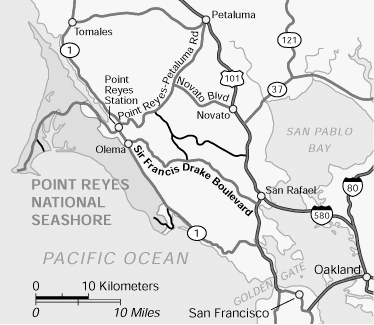 [Get it right in black and white. Stone. 2010. http://www.stonesc.com/wordpress/2010/03/get-it-right-in-black-and-white]
Superimposing limits
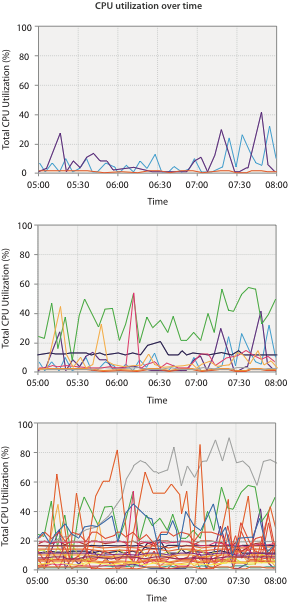 few layers, but many lines
up to a few dozen
but not hundreds
superimpose vs juxtapose: empirical study
superimposed for local, multiple for global
tasks
local: maximum, global: slope, discrimination
same screen space for all multiples vs single superimposed
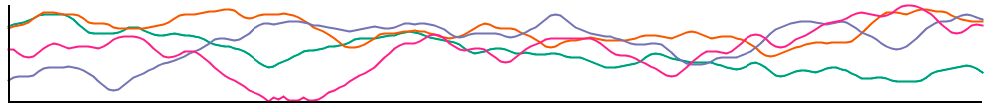 [Graphical Perception of Multiple Time Series. Javed, McDonnel, and Elmqvist. IEEE Transactions on Visualization and Computer Graphics (Proc. IEEE InfoVis 2010) 16:6 (2010), 927–934.]
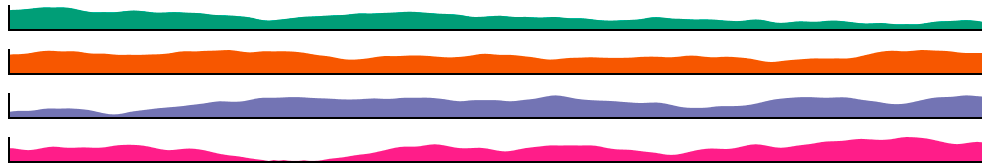 [Speaker Notes: local maximum task of finding the time series with the highest value at a specific point in time, global slope task of finding the time series with the highest increase during the entire time period, and the global discrimination task to check whether values were higher at different time points across the series.]
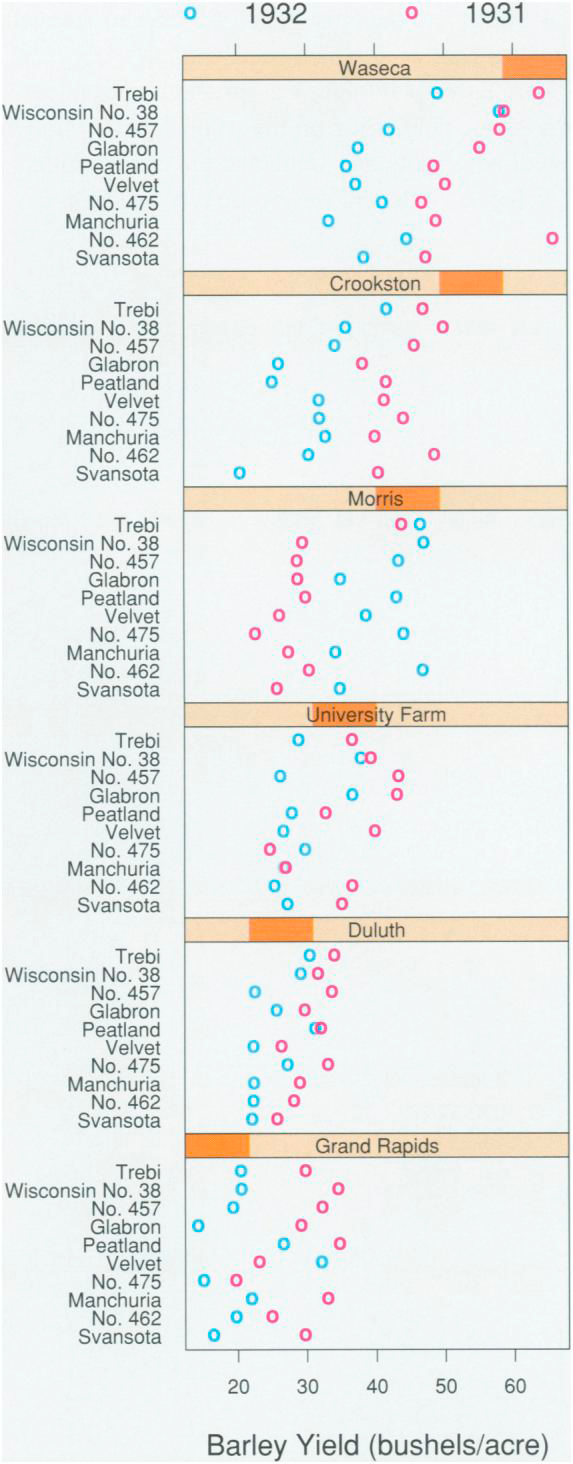 Idiom: Trellis plots
superimpose within same frame
color code by year

partitioning
split by site, rows are wheat varieties
main-effects ordering
derive value of median for group, use to order
order rows within view by variety median
order views themselves by site median
Dynamic visual layering
interactive based on selection
one-hop neighbour highlighting demos: click vs hover (lightweight)
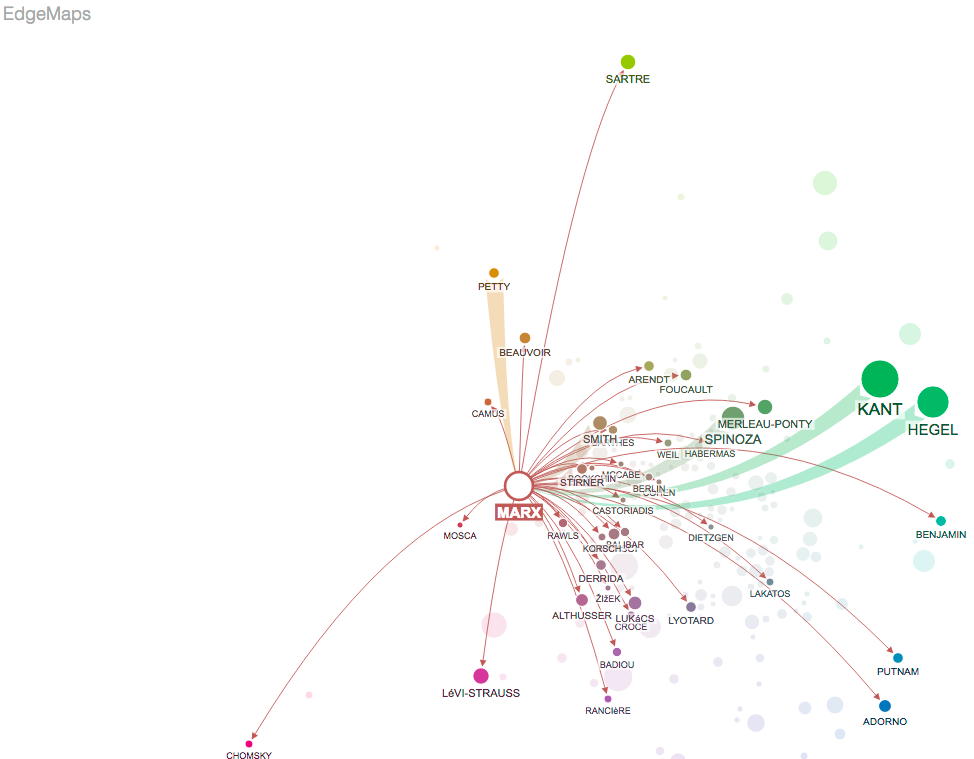 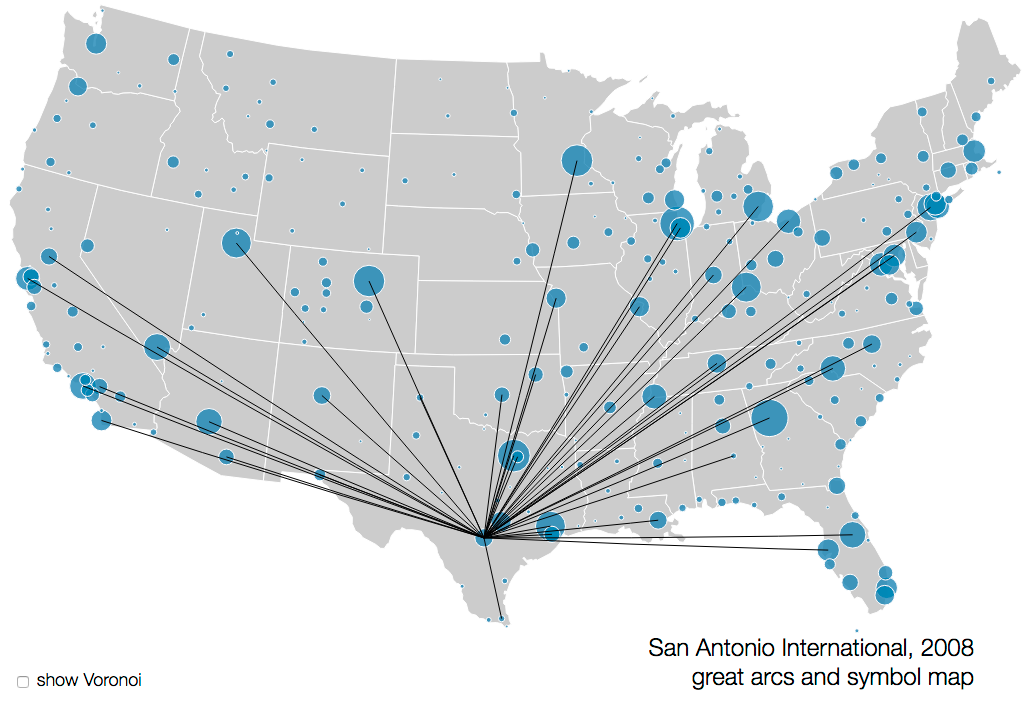 http://mariandoerk.de/edgemaps/demo/
http://mbostock.github.io/d3/talk/20111116/airports.html
Further reading
Visualization Analysis and Design. Munzner.  AK Peters Visualization Series, CRC Press, 2014.
Chap 12: Facet Into Multiple Views
A Review of Overview+Detail, Zooming, and Focus+Context Interfaces. Cockburn, Karlson, and Bederson.  ACM Computing Surveys 41:1 (2008), 1–31.
A Guide to Visual Multi-Level Interface Design From Synthesis of Empirical Study Evidence. Lam and Munzner. Synthesis Lectures on Visualization Series, Morgan Claypool, 2010.
Zooming versus multiple window interfaces: Cognitive costs of visual comparisons. Plumlee and Ware.  ACM Trans. on Computer-Human Interaction (ToCHI) 13:2 (2006), 179–209.
Exploring the Design Space of Composite Visualization. Javed and Elmqvist. Proc. Pacific Visualization Symp. (PacificVis), pp. 1–9, 2012.
Visual Comparison for Information Visualization. Gleicher,  Albers, Walker, Jusufi, Hansen, and Roberts. Information Visualization 10:4 (2011), 289–309.
Guidelines for Using Multiple Views in Information Visualizations. Baldonado, Woodruff, and Kuchinsky. In Proc. ACM Advanced Visual Interfaces (AVI), pp. 110–119, 2000.
Cross-Filtered Views for Multidimensional Visual Analysis. Weaver. IEEE Trans. Visualization and Computer Graphics 16:2 (Proc. InfoVis 2010), 192–204, 2010.
Linked Data Views. Wills. In Handbook of Data Visualization, Computational Statistics, edited by Unwin, Chen, and Härdle, pp. 216–241. Springer-Verlag, 2008.
Glyph-based Visualization: Foundations, Design Guidelines, Techniques and Applications. Borgo, Kehrer, Chung, Maguire, Laramee, Hauser, Ward, and Chen. In Eurographics State of the Art Reports, pp. 39–63, 2013.
Outline
Session 1 8:30-10:10amVisualization Analysis Framework
Introduction: Definitions
Analysis:  What, Why, How
Marks and Channels

Session 2 10:30am-12:10pmSpatial Layout
Arrange Tables
Arrange Spatial Data 
Arrange Networks and Trees



Session 3 2:00-3:40pmColor & Interaction
Map Color
Manipulate: Change, Select, Navigate
Facet: Juxtapose, Partition, Superimpose

Session 4 4:15-5:55pmGuidelines & Methods
Reduce: Filter, Aggregate
Rules of Thumb
Design Study Methodology
http://www.cs.ubc.ca/~tmm/talks.html#vad17fullday
@tamaramunzner
Reduce items and attributes
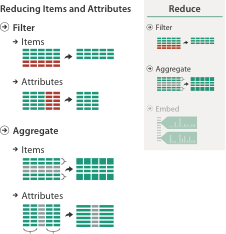 reduce/increase: inverses
filter
pro: straightforward and intuitive
to understand and compute
con: out of sight, out of mind
aggregation
pro: inform about whole set
con: difficult to avoid losing signal 
not mutually exclusive
combine filter, aggregate
combine reduce, change, facet
Idiom: dynamic filtering
System: FilmFinder
item filtering
browse through tightly coupled interaction
alternative to queries that might return far too many or too few
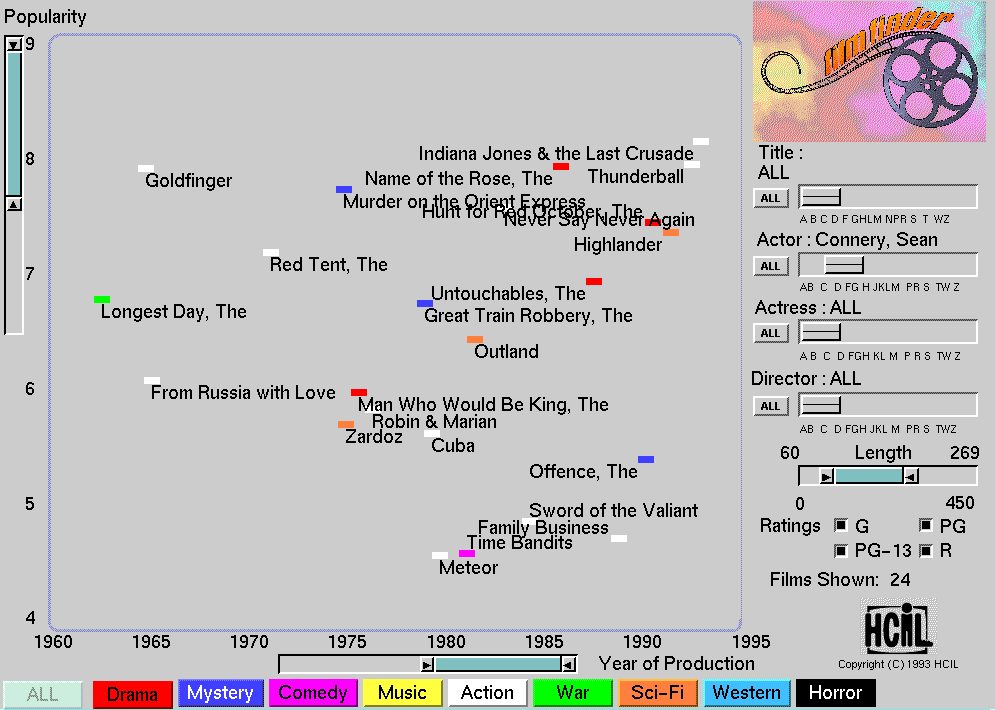 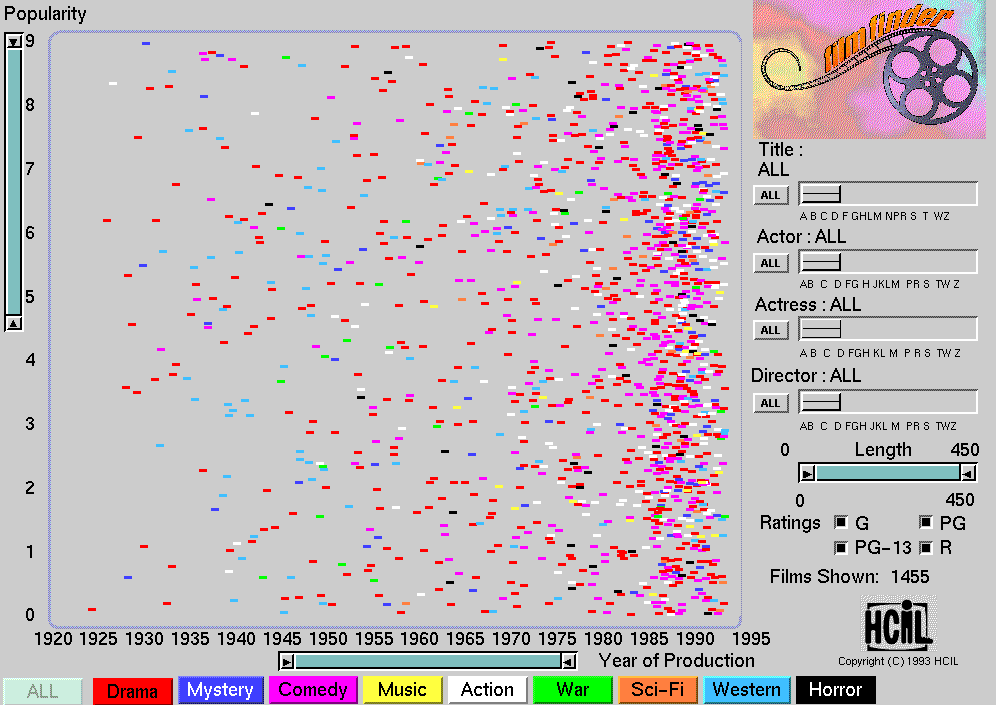 [Visual information seeking: Tight coupling of dynamic query filters with starfield displays.  Ahlberg and Shneiderman. Proc. ACM Conf. on Human Factors in Computing Systems (CHI), pp. 313–317, 1994.]
Idiom: histogram
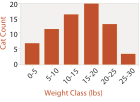 static item aggregation
task: find distribution
data: table
derived data
new table: keys are bins, values are counts
bin size crucial
pattern can change dramatically depending on discretization
opportunity for interaction: control bin size on the fly
Idiom: scented widgets
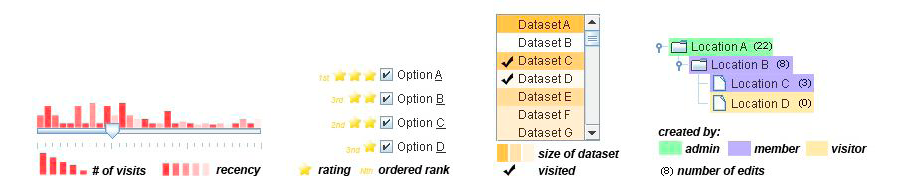 augmented widgets show information scent
cues to show whether value in drilling down further vs looking elsewhere
concise use of space: histogram on slider
[Scented Widgets: Improving Navigation Cues with Embedded Visualizations. Willett, Heer, and Agrawala. IEEE TVCG (Proc. InfoVis 2007) 13:6 (2007), 1129–1136.]
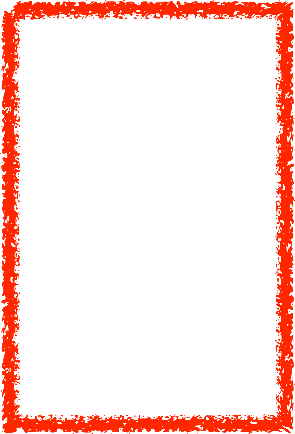 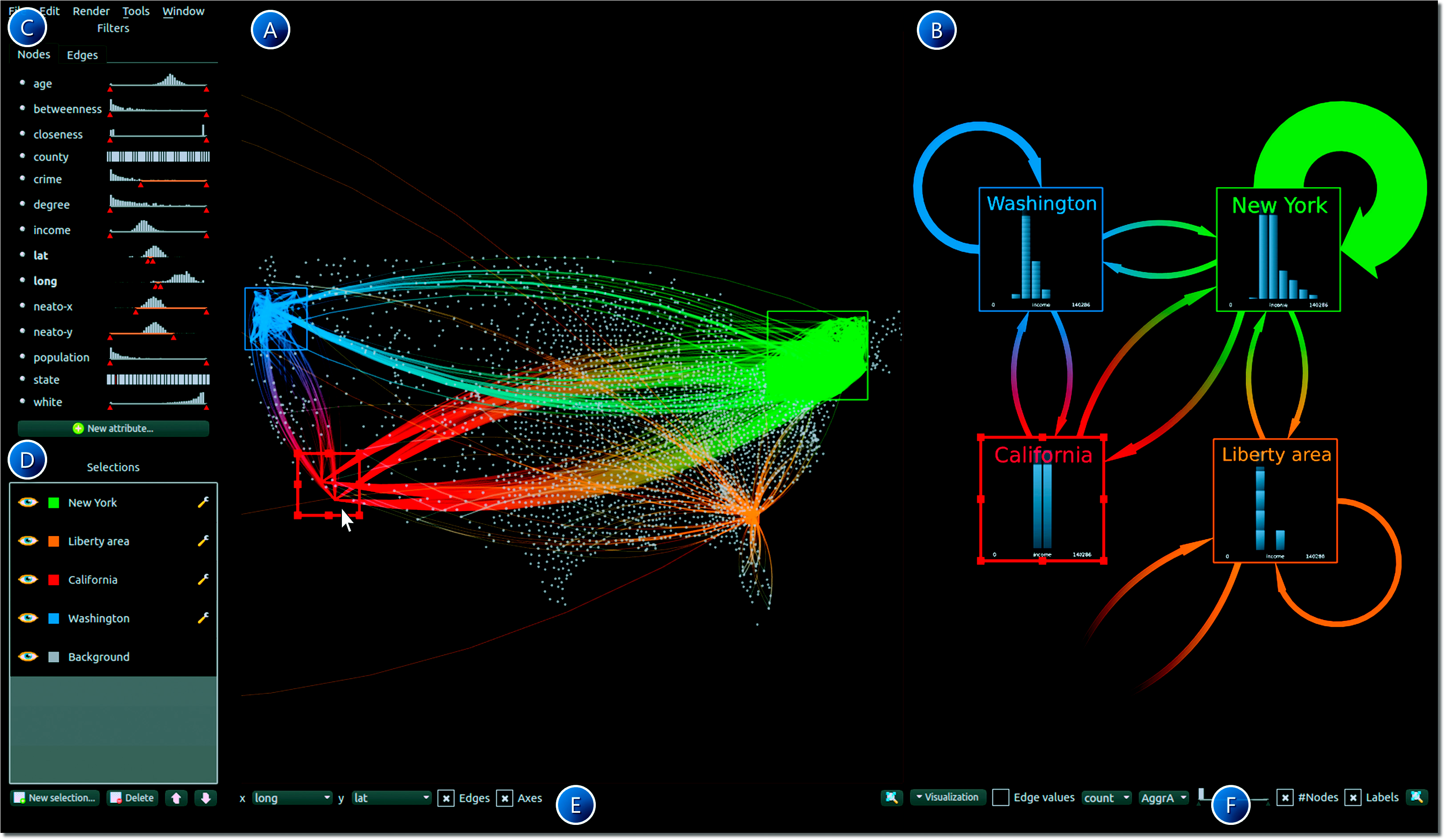 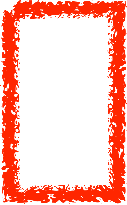 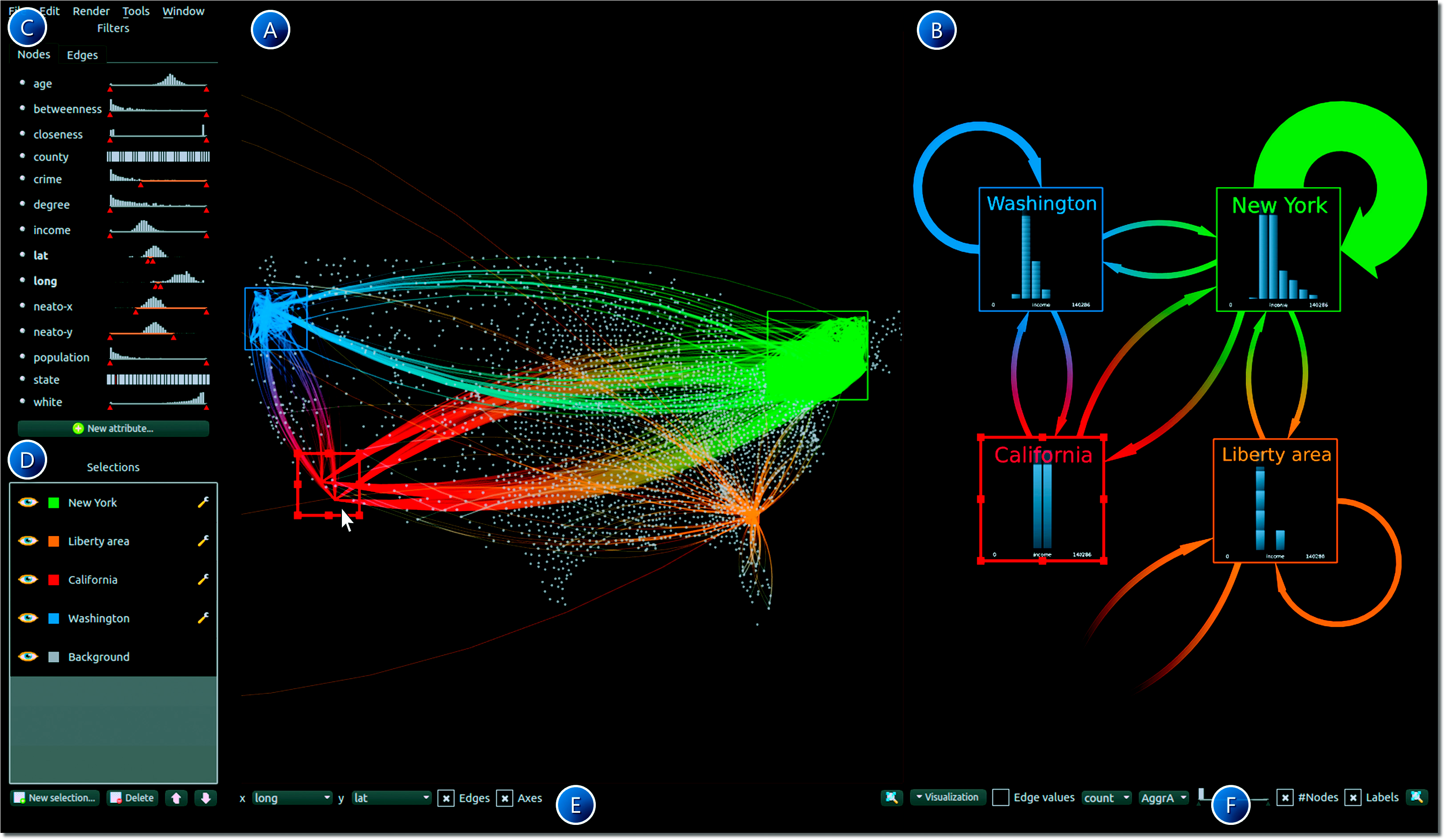 [Multivariate Network Exploration and Presentation: From Detail to Overview via Selections and Aggregations.  van den Elzen, van Wijk, IEEE TVCG 20(12): 2014 (Proc. InfoVis 2014).]
Scented histogram bisliders: detailed
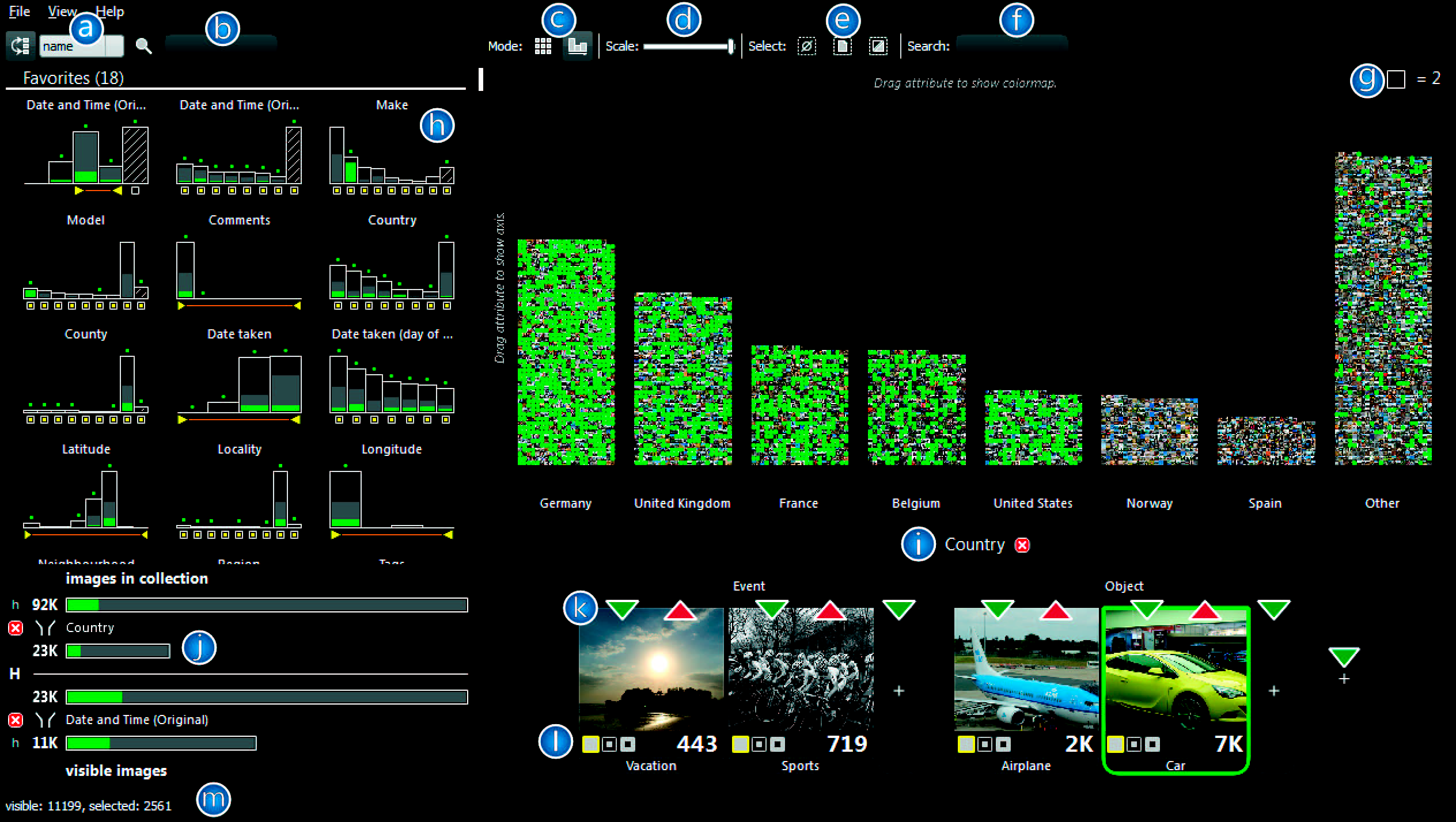 [ICLIC: Interactive categorization of large image collections. van der Corput and van Wijk. Proc. PacificVis 2016. ]
Continuous scatterplot
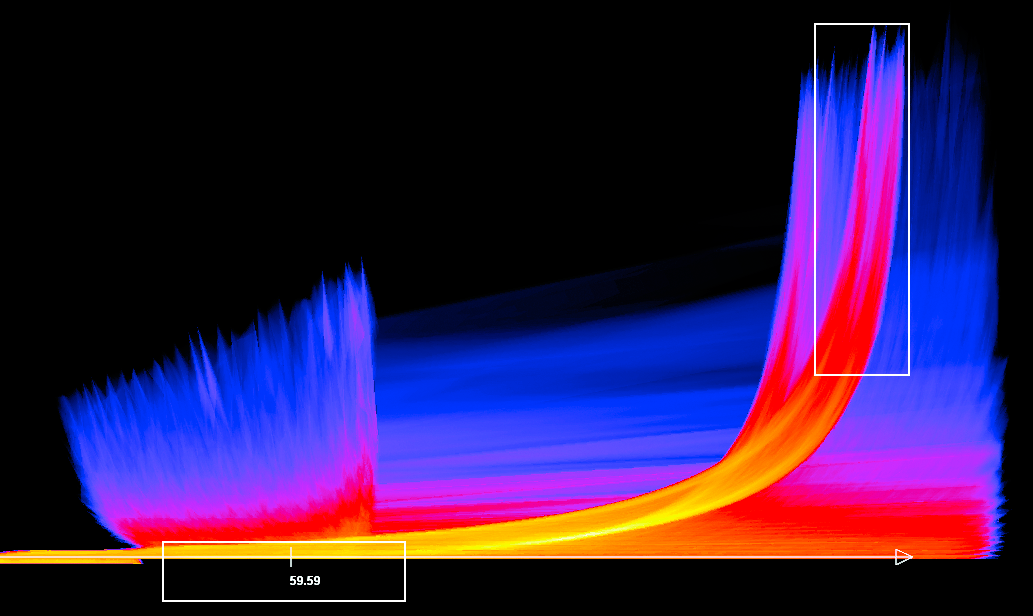 static item aggregation
data: table
derived data: table
 key attribs x,y for pixels
 quant attrib: overplot density
dense space-filling 2D matrix
color: sequential categorical hue + ordered luminance colormap
[Continuous Scatterplots. Bachthaler and Weiskopf. IEEE TVCG (Proc. Vis 08) 14:6 (2008), 1428–1435.  2008. ]
Spatial aggregation
MAUP: Modifiable Areal Unit Problem
gerrymandering (manipulating voting district boundaries) is only one example!
zone effects





scale effects
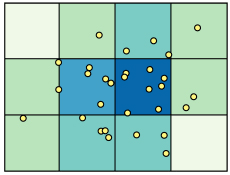 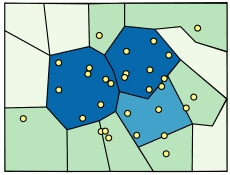 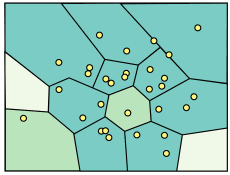 [http://www.e-education.psu/edu/geog486/l4_p7.html, Fig 4.cg.6]
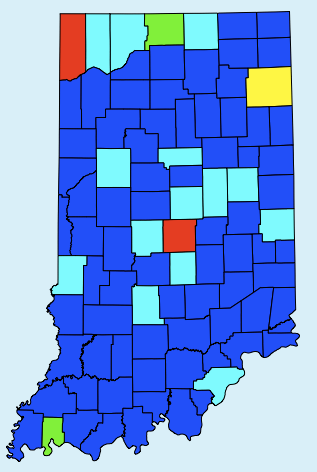 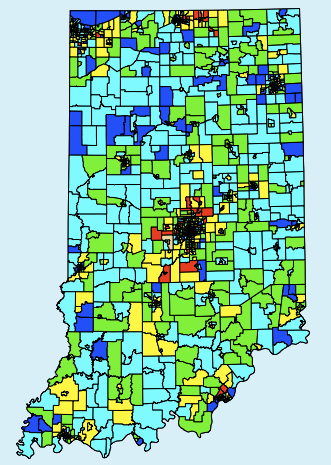 https://blog.cartographica.com/blog/2011/5/19/the-modifiable-areal-unit-problem-in-gis.html
Idiom: boxplot
static item aggregation
task: find distribution
data: table
derived data
5 quant attribs
median: central line
lower and upper quartile: boxes
lower upper fences: whiskers
values beyond which items are outliers
outliers beyond fence cutoffs explicitly shown
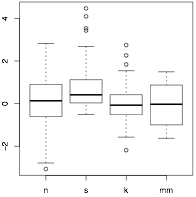 [40 years of boxplots. Wickham and Stryjewski. 2012. had.co.nz]
Idiom: Hierarchical parallel coordinates
dynamic item aggregation
derived data: hierarchical clustering
encoding: 
cluster band with variable transparency, line at mean, width by min/max values
color by proximity in hierarchy
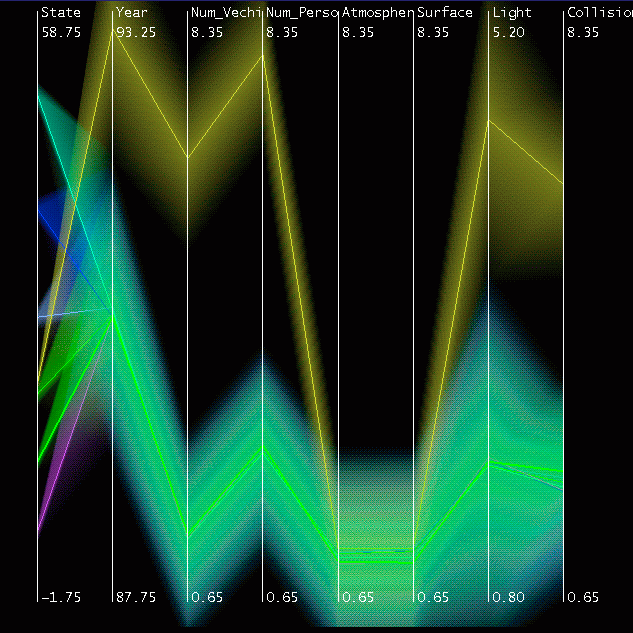 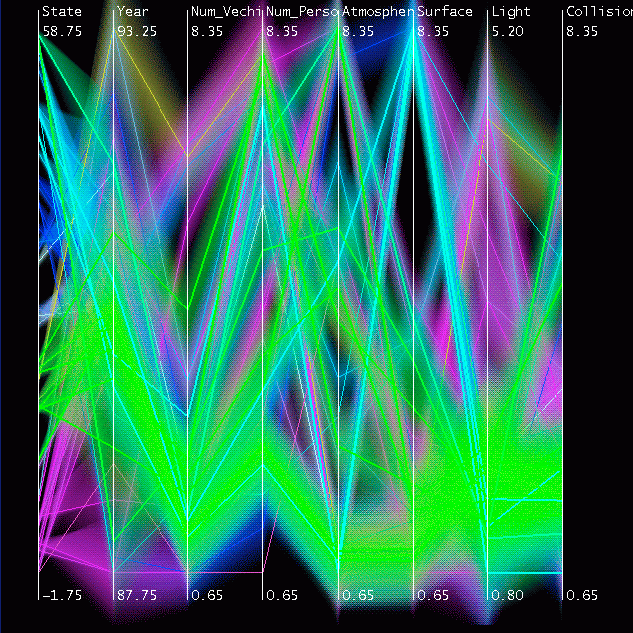 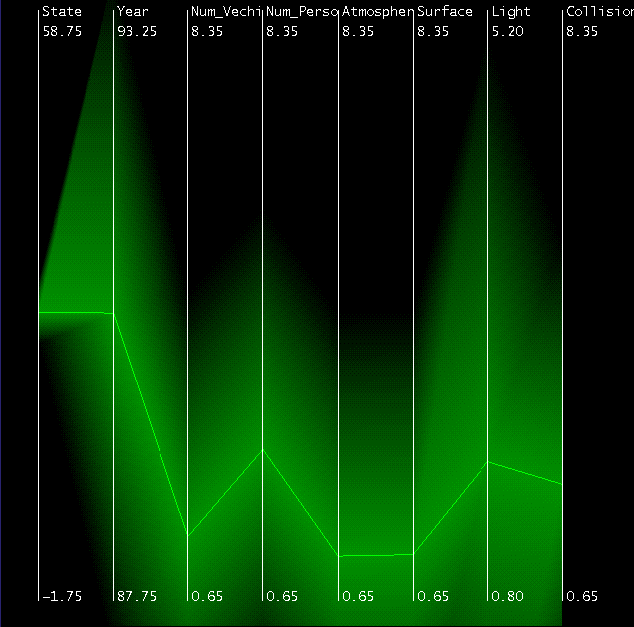 [Hierarchical Parallel Coordinates for Exploration of Large Datasets. Fua, Ward, and Rundensteiner. Proc. IEEE Visualization Conference (Vis ’99), pp. 43– 50, 1999.]
[Speaker Notes: 8 attribs, 230K items]
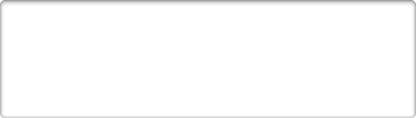 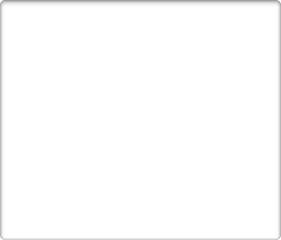 Dimensionality reduction
Tumor 
Measurement Data
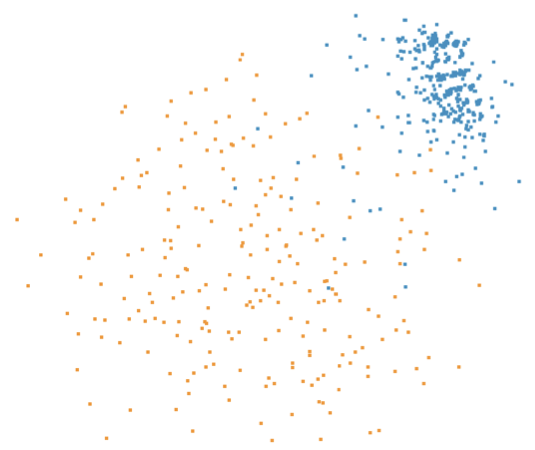 attribute aggregation
derive low-dimensional target space from high-dimensional measured space 
use when you can’t directly measure what you care about
true dimensionality of dataset conjectured to be smaller than dimensionality of measurements
latent factors, hidden variables
Malignant
Benign
DR
data: 9D measured space
derived data: 2D target space
46
Idiom: Dimensionality reduction for documents
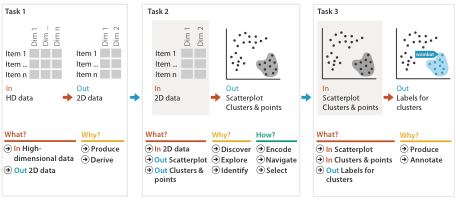 Further reading
Visualization Analysis and Design. Munzner.  AK Peters Visualization Series, CRC Press, 2014.
Chap 13: Reduce Items and Attributes
Hierarchical Aggregation for Information Visualization: Overview, Techniques and Design Guidelines. Elmqvist and Fekete. IEEE Transactions on Visualization and Computer Graphics 16:3 (2010), 439–454. 
A Review of Overview+Detail, Zooming, and Focus+Context Interfaces. Cockburn, Karlson, and Bederson.  ACM Computing Surveys 41:1 (2008), 1–31.
A Guide to Visual Multi-Level Interface Design From Synthesis of Empirical Study Evidence. Lam and Munzner. Synthesis Lectures on Visualization Series, Morgan Claypool, 2010.
Outline
Session 1 8:30-10:10amVisualization Analysis Framework
Introduction: Definitions
Analysis:  What, Why, How
Marks and Channels

Session 2 10:30am-12:10pmSpatial Layout
Arrange Tables
Arrange Spatial Data 
Arrange Networks and Trees



Session 3 2:00-3:40pmColor & Interaction
Map Color
Manipulate: Change, Select, Navigate
Facet: Juxtapose, Partition, Superimpose

Session 4 4:15-5:55pmGuidelines & Methods
Reduce: Filter, Aggregate
Rules of Thumb
Design Study Methodology
http://www.cs.ubc.ca/~tmm/talks.html#vad17fullday
@tamaramunzner
Rules of Thumb
No unjustified 3D
Power of the plane
Disparity of depth
Occlusion hides information
Perspective distortion dangers
Tilted text isn’t legible
No unjustified 2D
Eyes beat memory
Resolution over immersion
Overview first, zoom and filter, details on demand
Responsiveness is required
Function first, form next
Unjustified 3D all too common, in the news and elsewhere
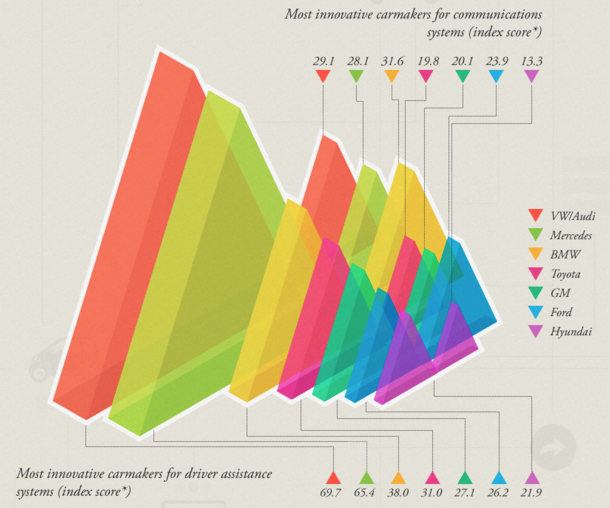 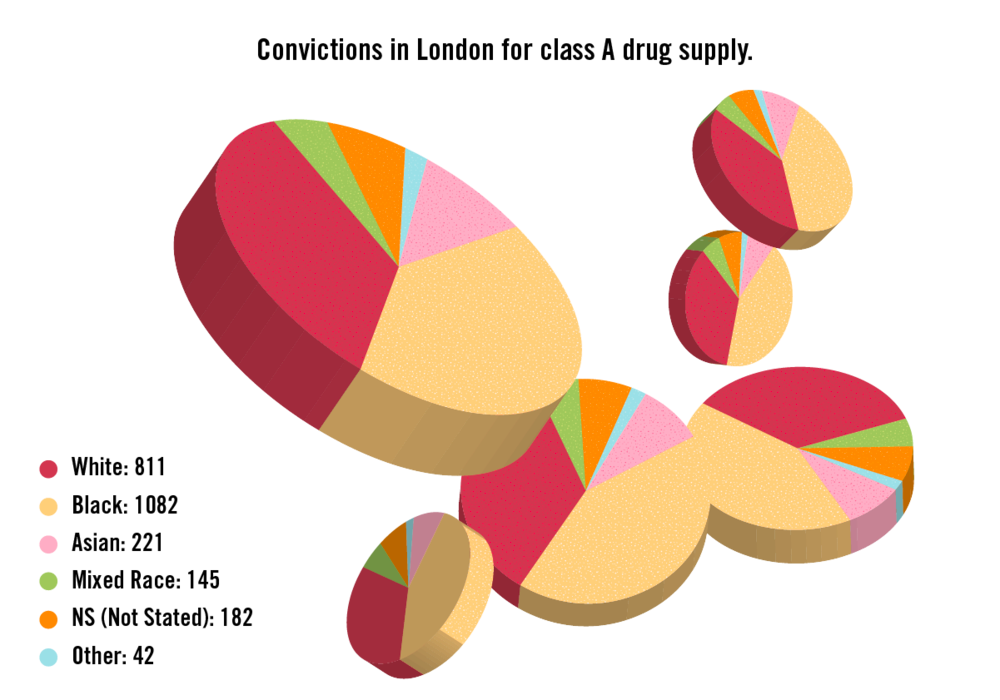 http://viz.wtf/post/137826497077/eye-popping-3d-triangles
http://viz.wtf/post/139002022202/designer-drugs-ht-ducqn
Depth vs power of the plane
high-ranked spatial position channels: planar spatial position
not depth!
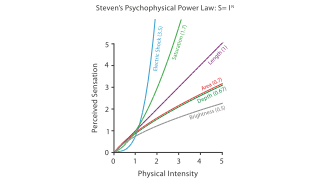 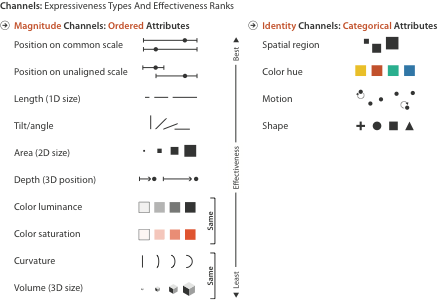 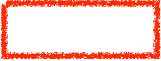 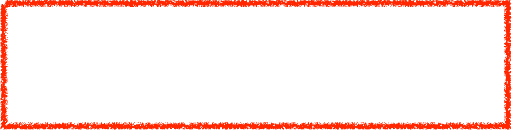 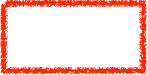 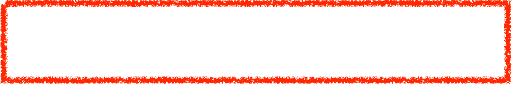 No unjustified 3D: Power of the plane
high-ranked spatial position channels: planar spatial position
not depth!
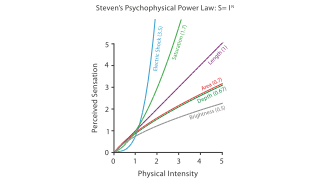 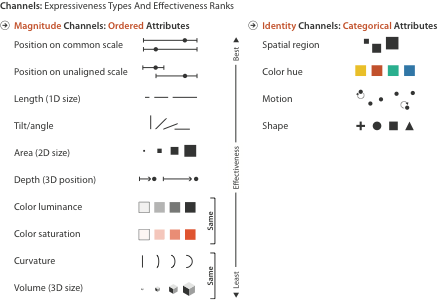 No unjustified 3D: Danger of depth
we don’t really live in 3D: we see in 2.05D
acquire more info on image plane quickly from eye movements
acquire more info for depth slower, from head/body motion
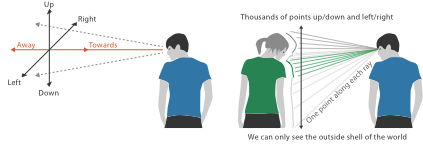 [Speaker Notes: up/down and sideways: image plane: acquire more info quickly from eye movements
away: depth into scene: only acquire more info from head/body motion]
Occlusion hides information
occlusion
interaction can resolve, but at cost of time and cognitive load
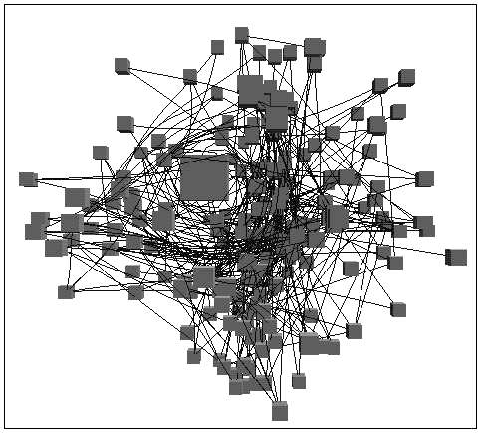 [Distortion Viewing Techniques for 3D Data. Carpendale et al. InfoVis1996.]
Perspective distortion loses information
perspective distortion
interferes with all size channel encodings
power of the plane is lost!
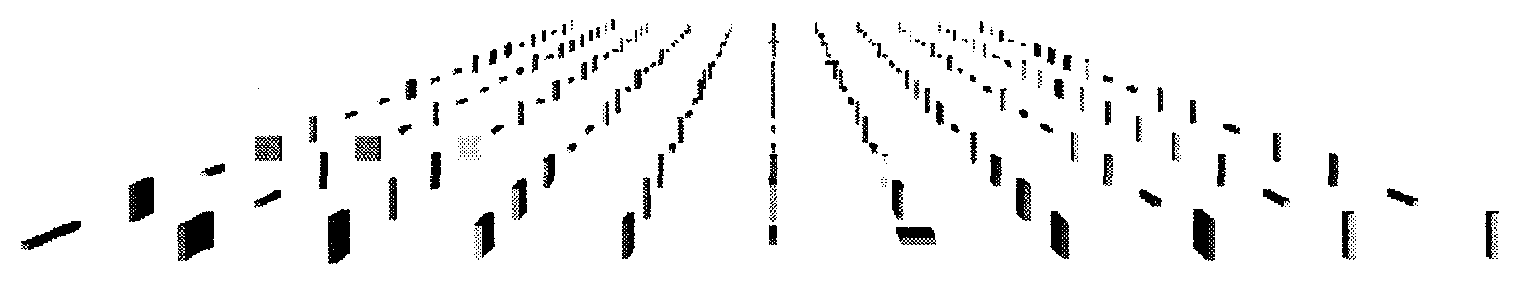 [Visualizing the Results of Multimedia Web Search Engines. 
Mukherjea, Hirata, and Hara. InfoVis 96]
3D vs 2D bar charts
3D bars very difficult to justify!
perspective distortion
occlusion
faceting into 2D almost always better choice
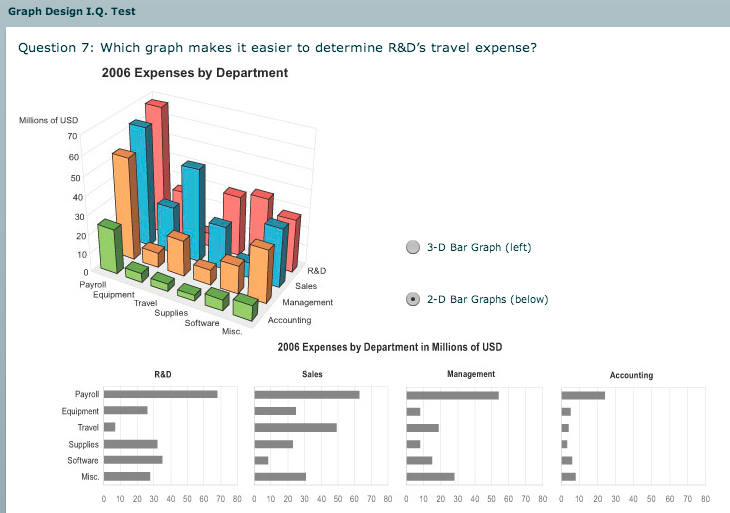 [http://perceptualedge.com/files/GraphDesignIQ.html]
Tilted text isn’t legible
text legibility
far worse when tilted from image plane


further reading[Exploring and Reducing the Effects of Orientation on Text Readability in Volumetric Displays.Grossman et al. CHI 2007]
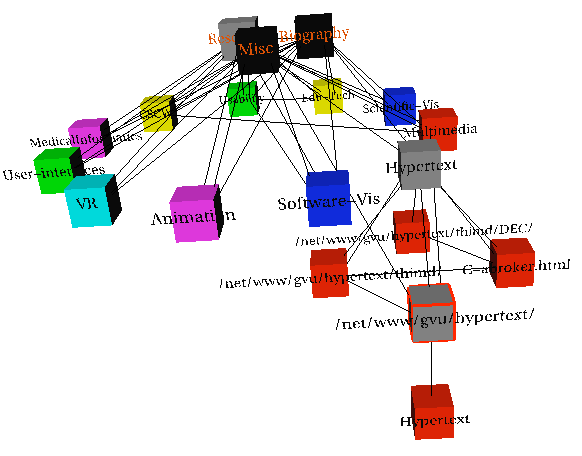 [Visualizing the World-Wide Web with the Navigational View Builder.
Mukherjea and Foley. Computer Networks and ISDN Systems, 1995.]

]
No unjustified 3D example: Time-series data
extruded curves: detailed comparisons impossible
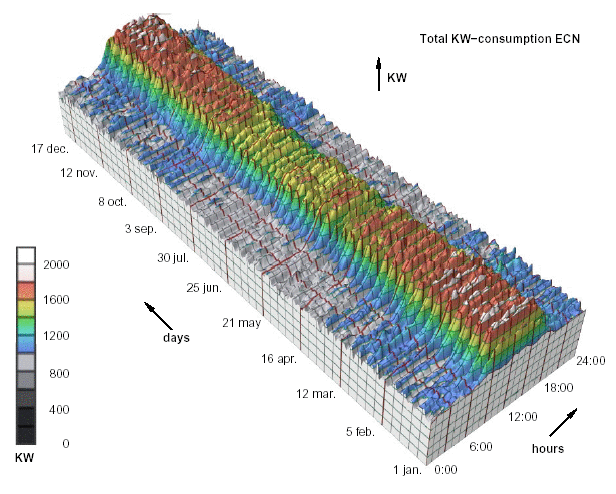 [Cluster and Calendar based Visualization of Time Series Data. van Wijk and van Selow, Proc. InfoVis 99.]
[Speaker Notes: start with axes explain: power, time of day, day of year
then explain problems]
No unjustified 3D example: Transform for new data abstraction
derived data: cluster hierarchy 
juxtapose multiple views: calendar, superimposed 2D curves
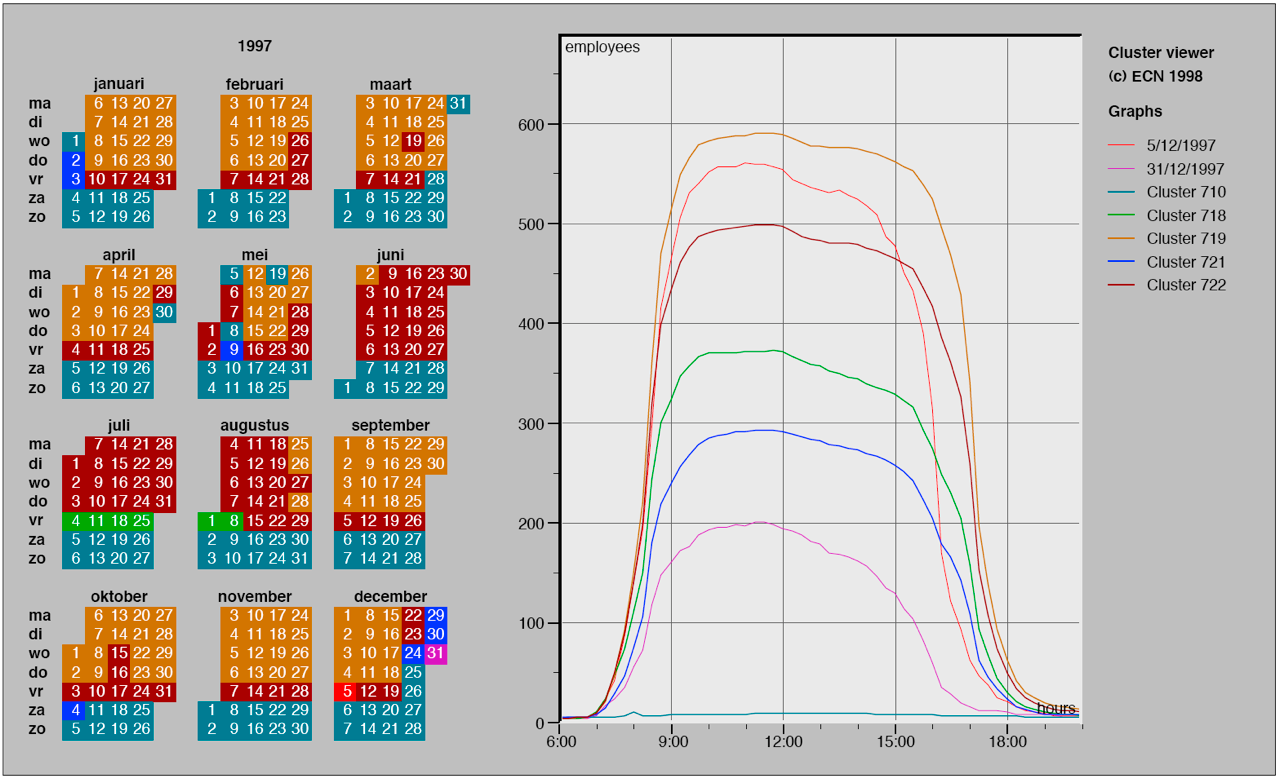 [Cluster and Calendar based Visualization of Time Series Data. van Wijk and van Selow, Proc. InfoVis 99.]
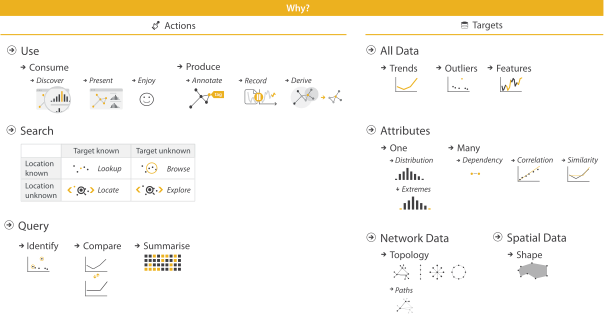 Justified 3D: shape perception
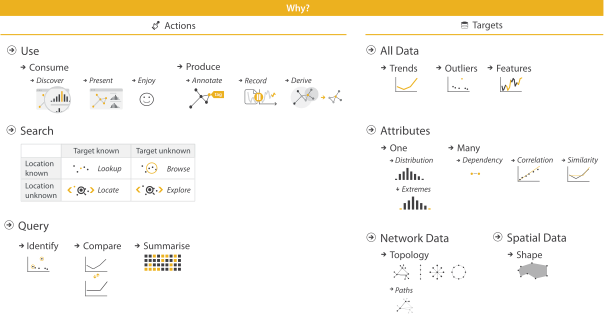 benefits outweigh costs when task is shape perception for 3D spatial data
interactive navigation supports synthesis across many viewpoints
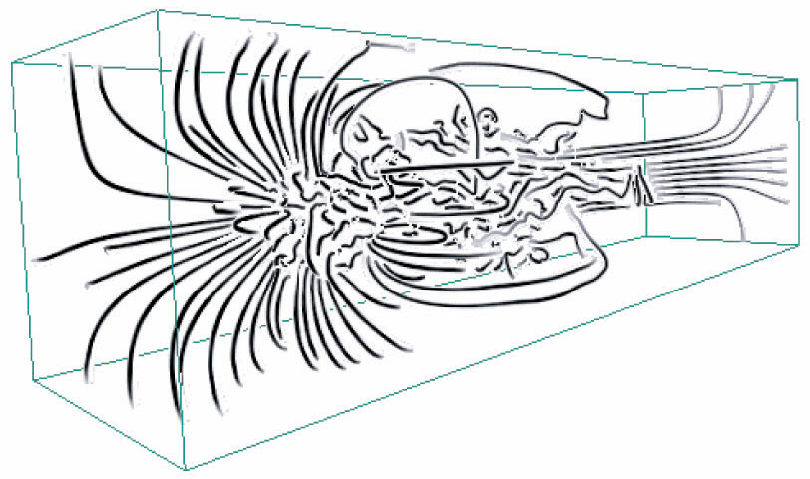 [Image-Based Streamline Generation and Rendering. Li and Shen. IEEE Trans. Visualization and Computer Graphics (TVCG) 13:3 (2007), 630–640.]
Justified 3D: Economic growth curve
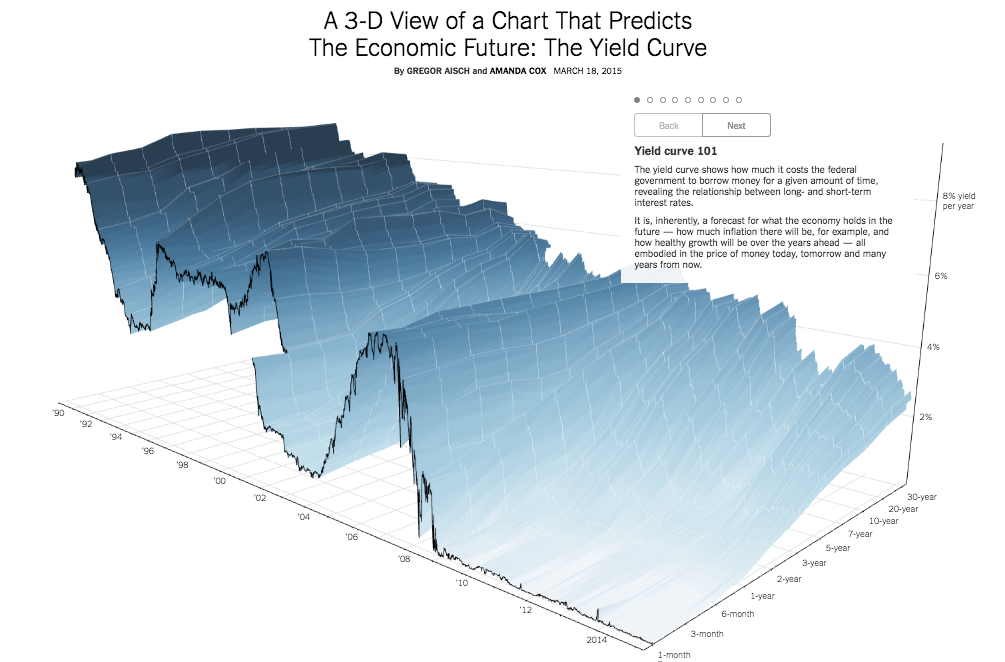 constrained navigation steps through carefully designed viewpoints
http://www.nytimes.com/interactive/2015/03/19/upshot/3d-yield-curve-economic-growth.html
No unjustified 3D
3D legitimate for true 3D spatial data
3D needs very careful justification for abstract data
 enthusiasm in 1990s, but now skepticism
 be especially careful with 3D for point clouds or networks
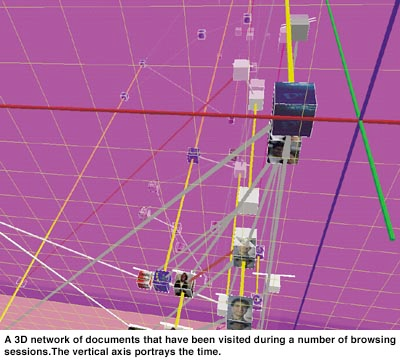 [WEBPATH-a three dimensional Web history. Frecon and Smith. Proc. InfoVis 1999]
No unjustified 2D
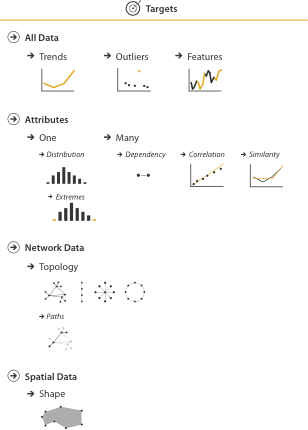 consider whether network data requires 2D spatial layout
especially if reading text is central to task!
arranging as network means lower information density and harder label lookup compared to text lists
benefits outweigh costs when topological structure/context important for task
be especially careful for search results, document collections, ontologies
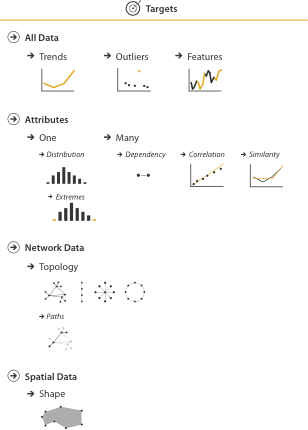 literal
animation
Eyes beat memory
abstract
small multiples
show time with time
show time with space
principle: external cognition vs. internal memory 
easy to compare by moving eyes between side-by-side views
harder to compare visible item to memory of what you saw
implications for animation
great for choreographed storytelling
great for transitions between two states
poor for many states with changes everywhere
consider small multiples instead
Eyes beat memory example: Cerebral
small multiples: one graph instance per experimental condition
same spatial layout
color differently, by condition
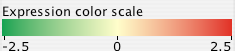 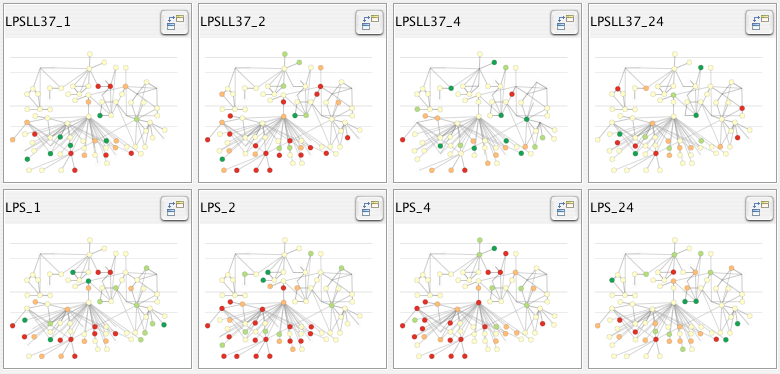 [Cerebral: Visualizing Multiple Experimental Conditions on a Graph with Biological Context. Barsky, Munzner, Gardy, and Kincaid. IEEE Trans. Visualization and Computer Graphics (Proc. InfoVis 2008) 14:6 (2008), 1253–1260.]
Why not animation?
disparate frames and regions: comparison difficult
vs contiguous frames
vs small region
vs coherent motion of group

safe special case
animated transitions
Resolution beats immersion
immersion typically not helpful for abstract data
do not need sense of presence or stereoscopic 3D
desktop also better for workflow integration
resolution much more important: pixels are the scarcest resource
virtual reality for abstract data difficult to justify thus far
but stay tuned with second wave
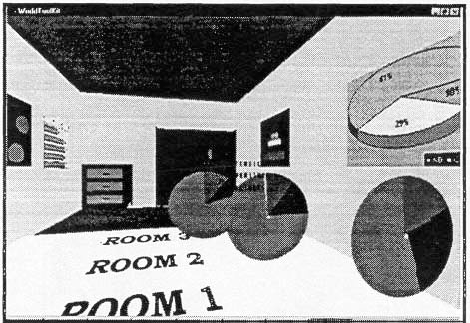 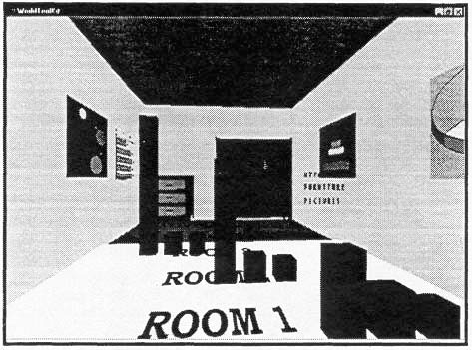 [Development of an information visualization tool using virtual reality. Kirner and Martins. Proc. Symp. Applied Computing 2000]
Overview first, zoom and filter, details on demand
influential mantra from Shneiderman



overview = summary
microcosm of full vis design problem
[The Eyes Have It: A Task by Data Type Taxonomy for Information Visualizations. Shneiderman. Proc. IEEE Visual Languages, pp. 336–343, 1996.]
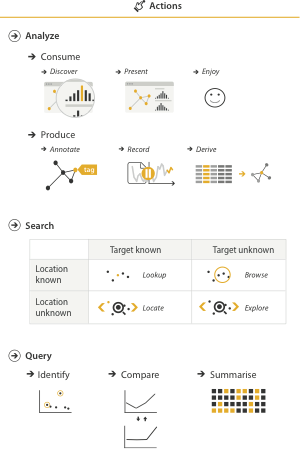 Responsiveness is required
three major categories
0.1 seconds: perceptual processing
   1 second: immediate response
 10 seconds: brief tasks
importance of visual feedback
Function first, form next
start with focus on functionality
possible to improve aesthetics later on, as refinement
if no expertise in-house, find good graphic designer to work with
aesthetics do matter: another level of function
visual hierarchy, alignment, flow
Gestalt principles in action 

dangerous to start with aesthetics
usually impossible to add function retroactively
[The Non-Designer’s Design Book. Robin Williams. 3rd edition. Peachpit Press, 2008.]
Further reading
Visualization Analysis and Design. Tamara Munzner. CRC Press, 2014.
Chap 6: Rules of Thumb

Designing with the Mind in Mind: Simple Guide to Understanding User Interface Design Rules. Jeff Johnson. Morgan Kaufmann, 2010.
Chap 12: We Have Time Requirements

The Non-Designer’s Design Book. 3rd edition. Robin Williams. Peachpit Press, 2008.
Outline
Session 1 8:30-10:10amVisualization Analysis Framework
Introduction: Definitions
Analysis:  What, Why, How
Marks and Channels

Session 2 10:30am-12:10pmSpatial Layout
Arrange Tables
Arrange Spatial Data 
Arrange Networks and Trees



Session 3 2:00-3:40pmColor & Interaction
Map Color
Manipulate: Change, Select, Navigate
Facet: Juxtapose, Partition, Superimpose

Session 4 4:15-5:55pmGuidelines & Methods
Reduce: Filter, Aggregate
Rules of Thumb
Design Study Methodology
http://www.cs.ubc.ca/~tmm/talks.html#vad17fullday
@tamaramunzner
Michael Sedlmair
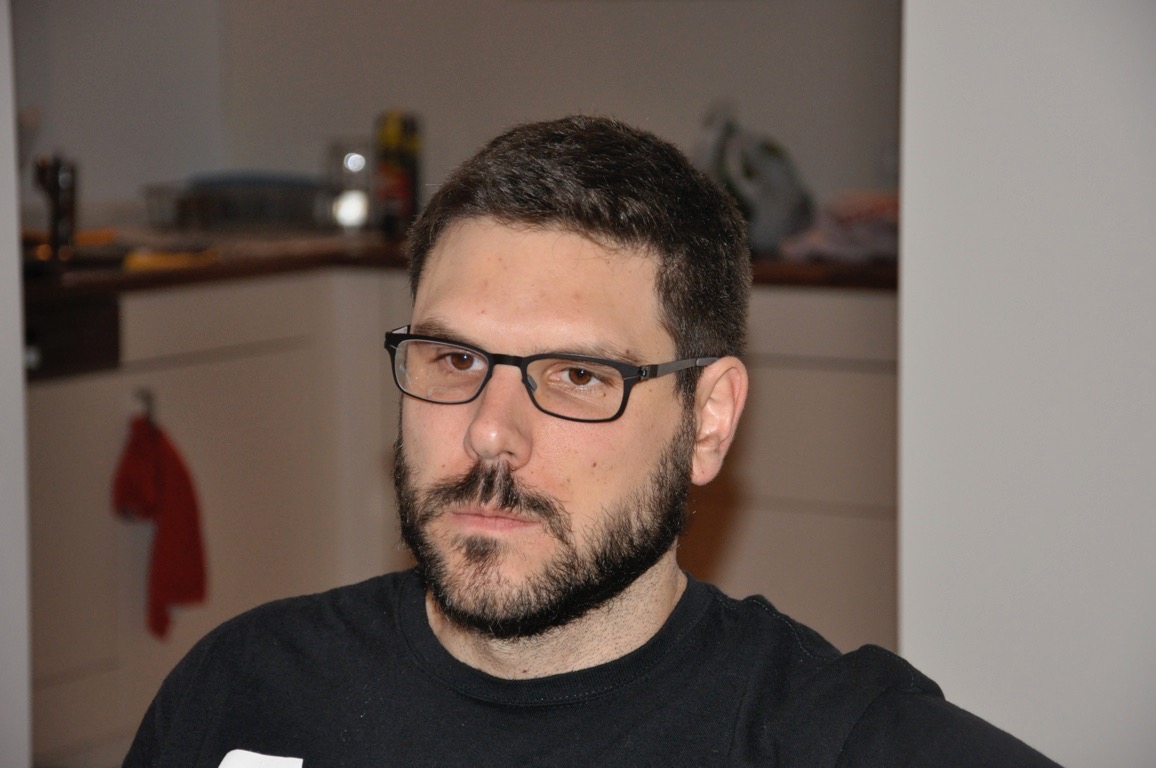 Miriah Meyer
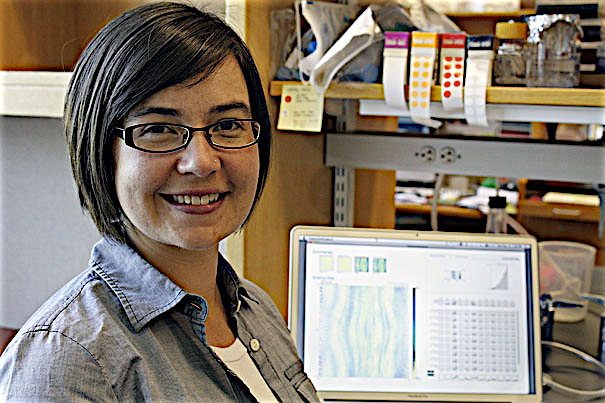 Design Study Methodology
Reflections from the Trenches and from the Stacks
Tamara Munzner
@tamaramunzner
http://www.cs.ubc.ca/labs/imager/tr/2012/dsm/
Design Study Methodology: Reflections from the Trenches and from the Stacks.
Sedlmair, Meyer, Munzner. IEEE Trans. Visualization and Computer Graphics 18(12): 2431-2440, 2012 (Proc. InfoVis 2012).
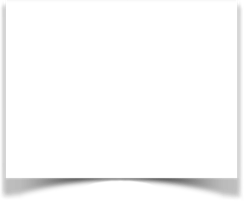 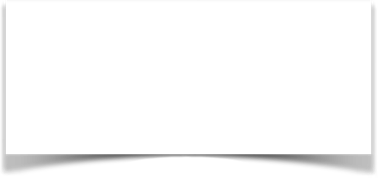 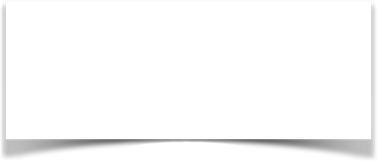 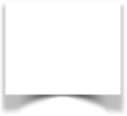 Methodology for problem-driven work
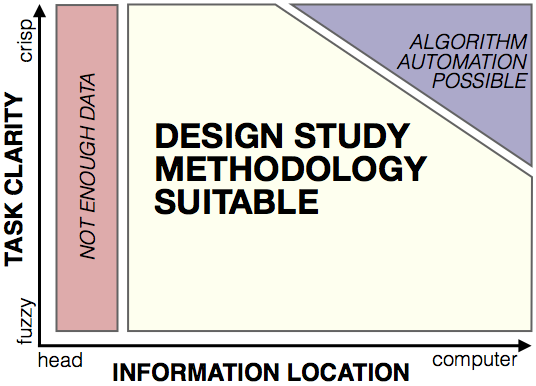 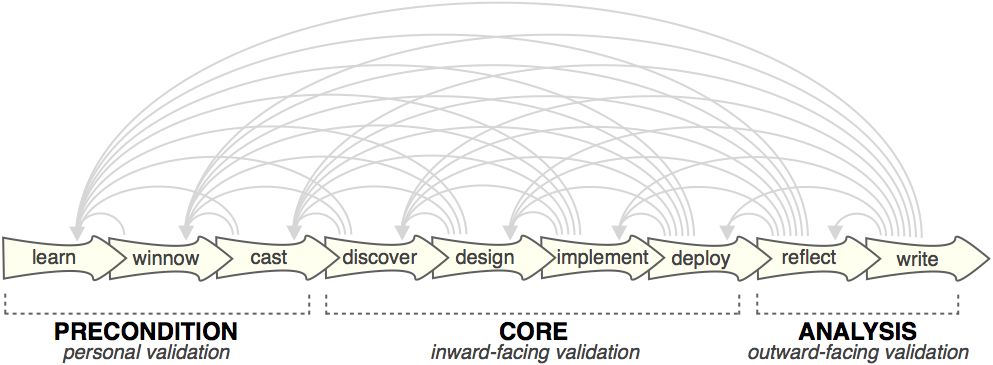 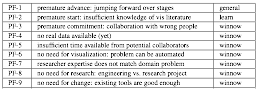 definitions


9-stage framework


32 pitfalls & how to avoid them


comparison to related methodologies
Lessons learned from the trenches: 21 between us
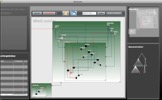 MulteeSum
genomics
Pathline
genomics
WiKeVis
in-car networks
Cerebral
genomics
MizBee
genomics
QuestVis
sustainability
Vismon
fisheries management
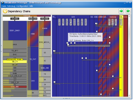 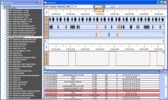 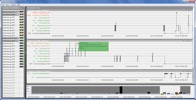 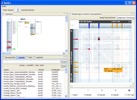 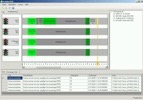 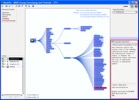 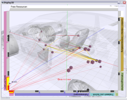 VisTra
in-car networks
Cardiogram
in-car networks
AutobahnVis
in-car networks
RelEx
in-car networks
ProgSpy2010
in-car networks
MostVis
in-car networks
Car-X-Ray
in-car networks
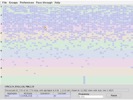 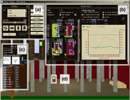 Caidants
multicast
LastHistory
music listening
Constellation
linguistics
LibVis
cultural heritage
SessionViewer
web log analysis
PowerSetViewer
data mining
LiveRAC
server hosting
[Speaker Notes: many domains, and visual representations cross-cut them - some different for same domain, some related representations for very different domains]
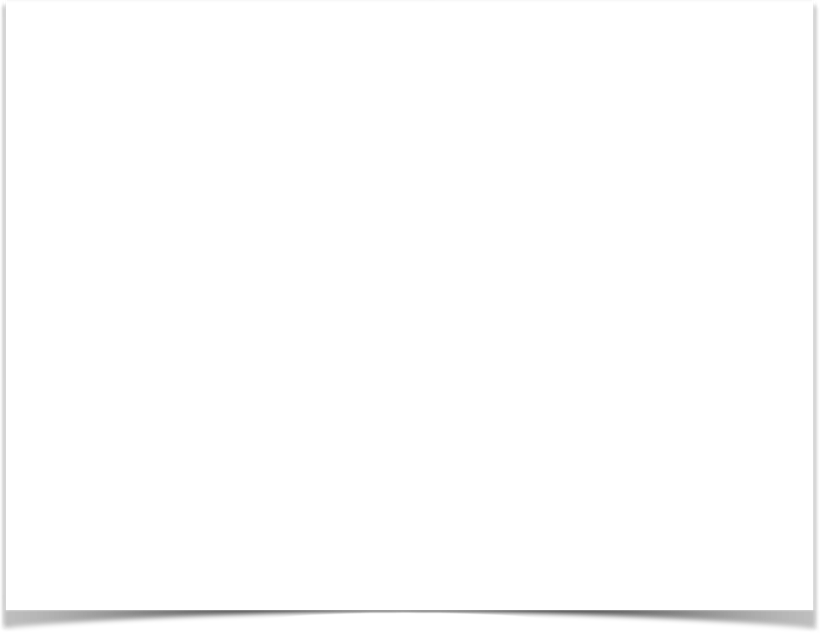 Design study methodology: definitions
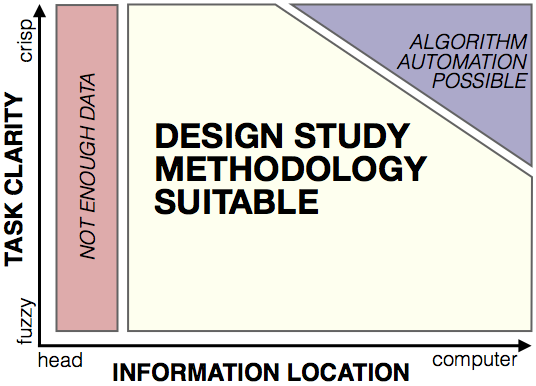 9 stage framework
learn
cast
discover
design
implement
reflect
winnow
deploy
write
PRECONDITION
CORE
ANALYSIS
[Speaker Notes: - 3 phases]
9-stage framework
discover
learn
design
implement
cast
winnow
deploy
learn
winnow
cast
PRECONDITION
CORE
learn
cast
reflect
winnow
write
ANALYSIS
[Speaker Notes: includes learning and knowing the vis literature as an important precondition
but mostly is about setting up promising collaboration
winnow and cast ... come back later]
9-stage framework
discover
design
implement
deploy
discover
design
implement
deploy
CORE
learn
cast
reflect
winnow
write
PRECONDITION
ANALYSIS
[Speaker Notes: next set of stages is the core of a design study which is the 
process that many successful design study papers followed
understanding the problem ... designing and implementing a vis tool
... deploying it to your users and learning how it made their lives better]
9-stage framework
discover
design
implement
deploy
reflect
write
CORE
guidelines: confirm, refine, reject, propose
learn
cast
reflect
winnow
write
PRECONDITION
ANALYSIS
[Speaker Notes: but there is more, you’re not done ...
final analysis stages:
reflect to figure out what your contributions to the vis community are and write them down]
9-stage framework
discover
design
implement
deploy
iterative
CORE
learn
cast
reflect
winnow
write
PRECONDITION
ANALYSIS
[Speaker Notes: Lastly, there are all these arrows which indicate the the process is highly iterative and that 
revisiting earlier stages is the norm and not an exception 

For each of the stages we offer guidance on what to do but also ...]
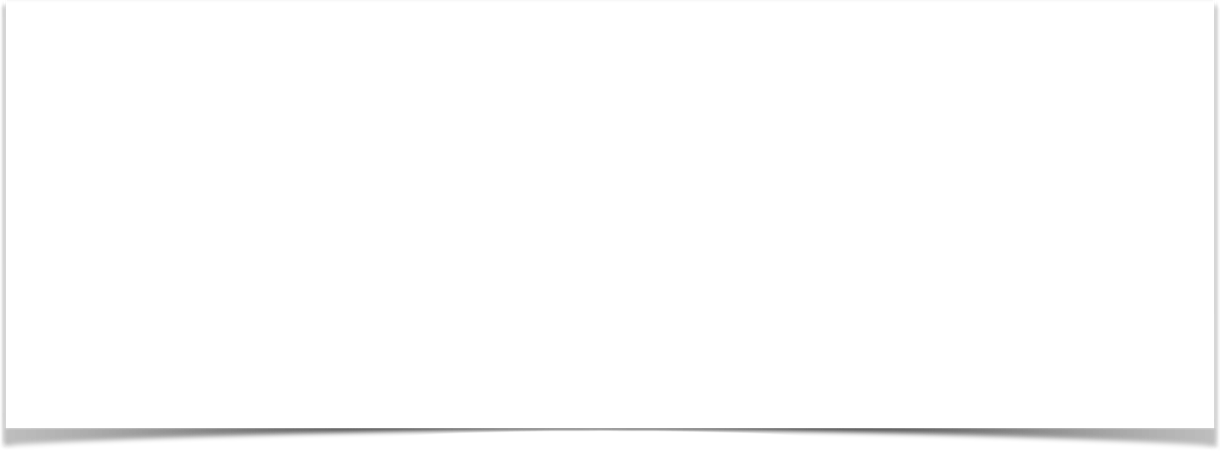 Design study methodology: 32 pitfalls
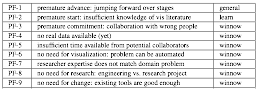 and how to avoid them
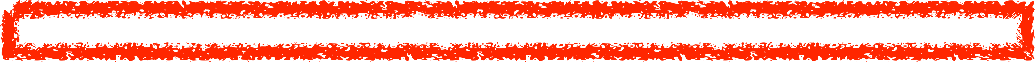 I’m a domain expert!
Wanna collaborate?
Of course!!!
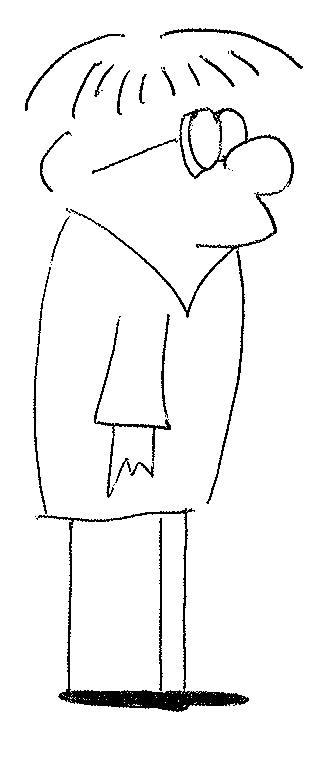 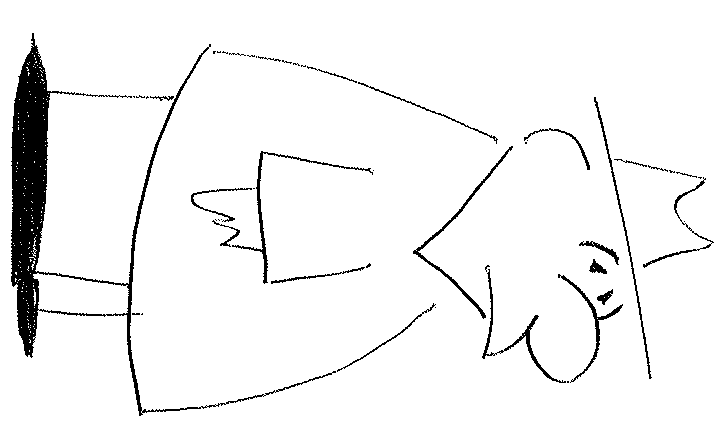 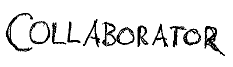 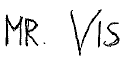 [Speaker Notes: This situation might look familiar to many of you ...
-Here is a domain expert who has seen our exiting vis work and get’s interested in a collaboration
-we are excited (people are interested in our work), of course let’s collaborate

-Might find ourselves signed up to a multi-year project, without actually knowing too much about this collaboration ...]
considerations
Interesting problem?
...
Have data?
Have time?
Have need?
...
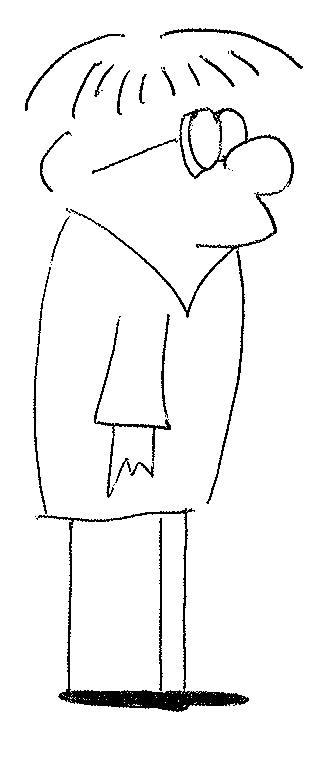 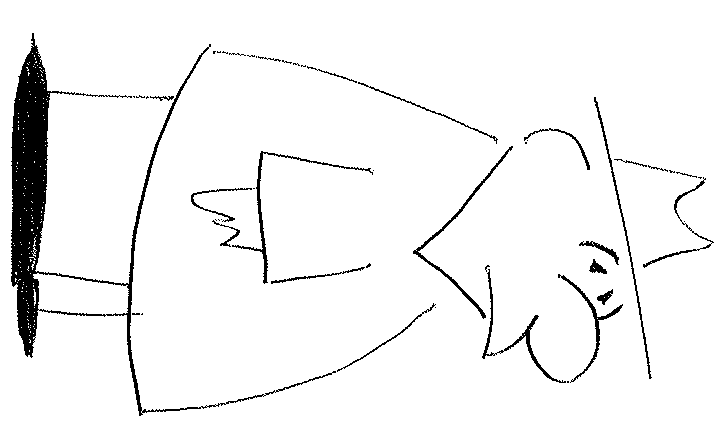 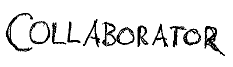 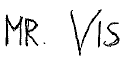 [Speaker Notes: So before diving into a huge time commitment, what we actually should do is 
... carefully asking questions ... evaluating the potentials of a collaboration
data: or do you just say you will have data soon, which might or might not happen ...
time: ds need quite a bit of time on both sides
need: or are current tools already good enough?
consider yourself ... problem: my interests? engineering?]
roles
... or maybe a fellow tool builder?
Are you a
 user???
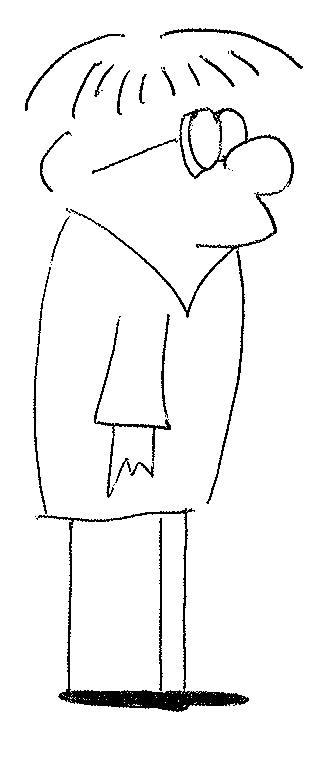 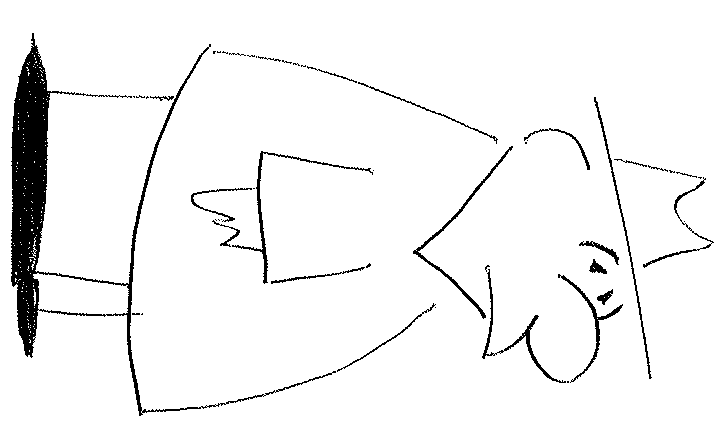 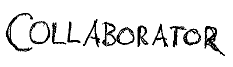 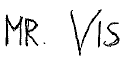 [Speaker Notes: You should also think about, who the person is you are talking to ...
All too often, we are very quick in assuming that these guys are our “users”
but instead they might have other interests in collaborating with visualization folks
... one example are fellow tool builders
developing their own data analysis tool want to enrich it with visualization
but might not actually now about the real user needs]
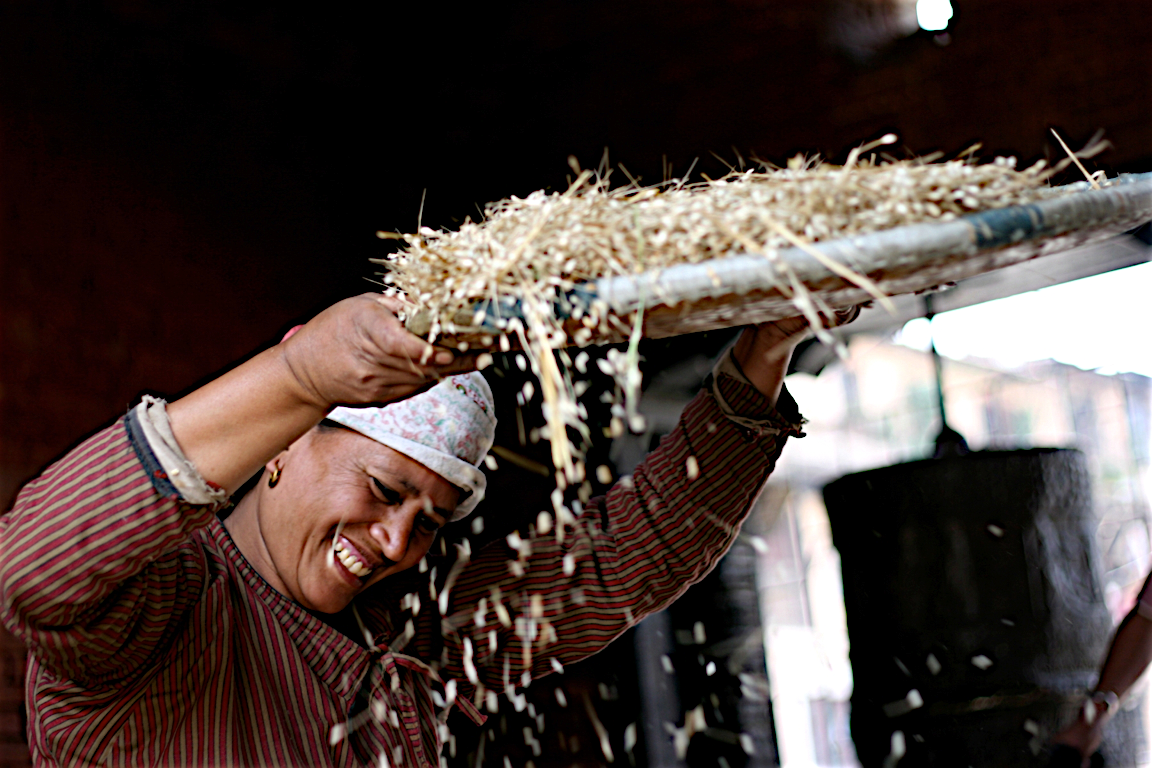 Metaphor
Winnowing
[Speaker Notes: So what can you do about it:
be careful when committing to collaborations,
in our framework, we offer the analogy of winnowing
process of separating the wheat from the chaff]
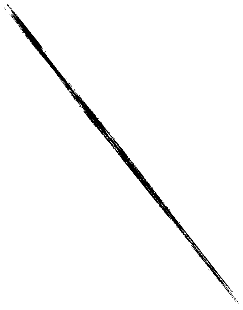 Collaborator winnowing
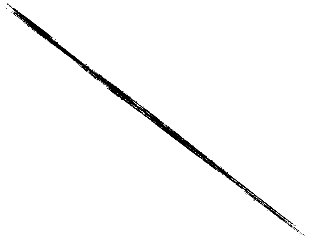 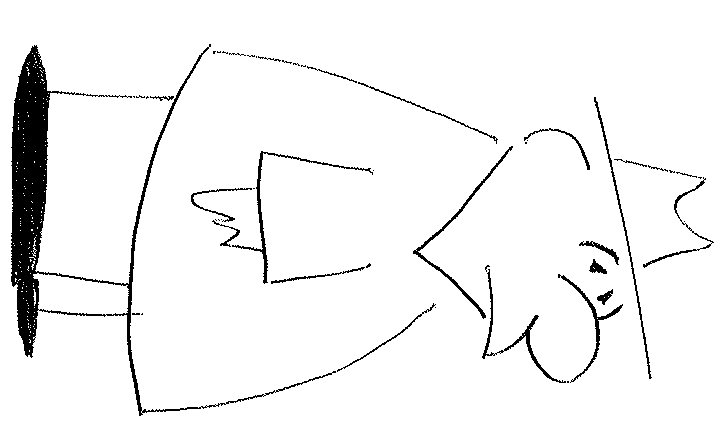 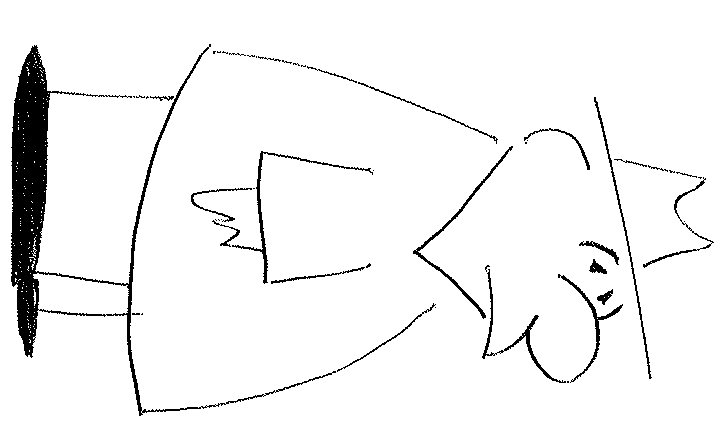 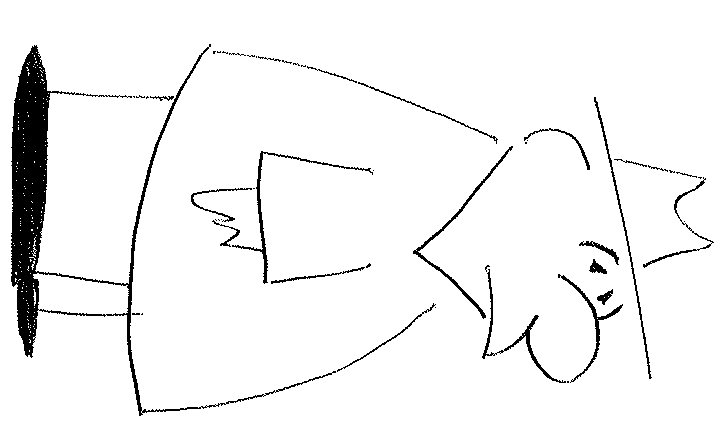 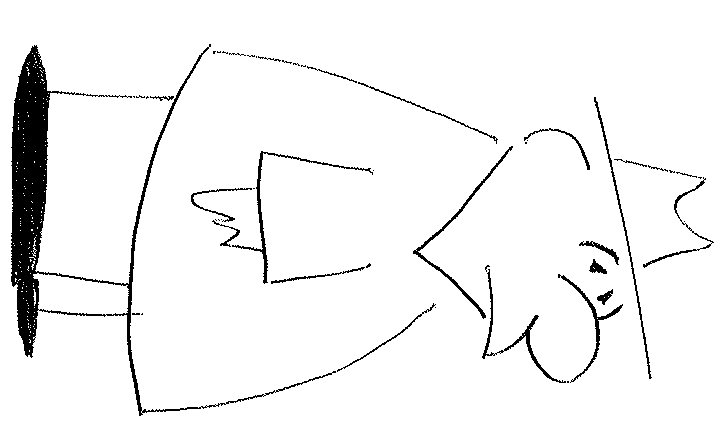 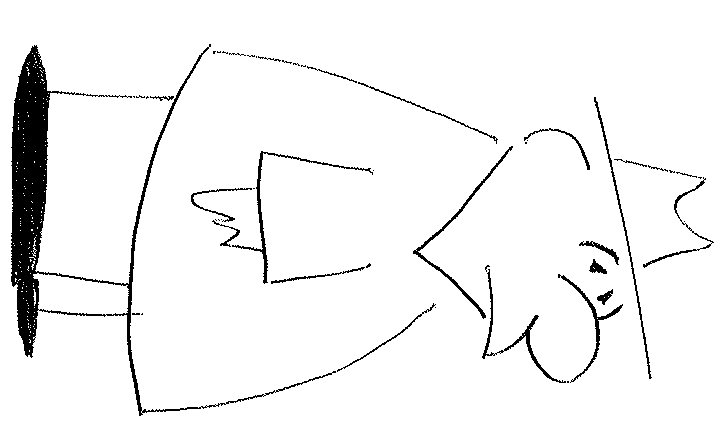 initial 
conversation
(potential collaborators)
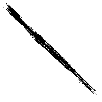 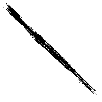 [Speaker Notes: So the basic idea is that you have many initial conversations with potential collaborators  
(funnel)]
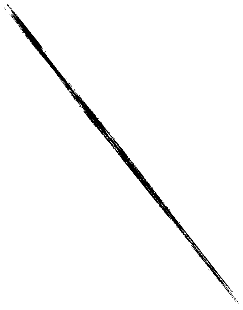 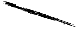 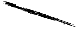 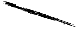 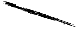 Collaborator winnowing
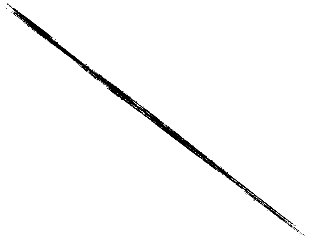 initial 
conversation
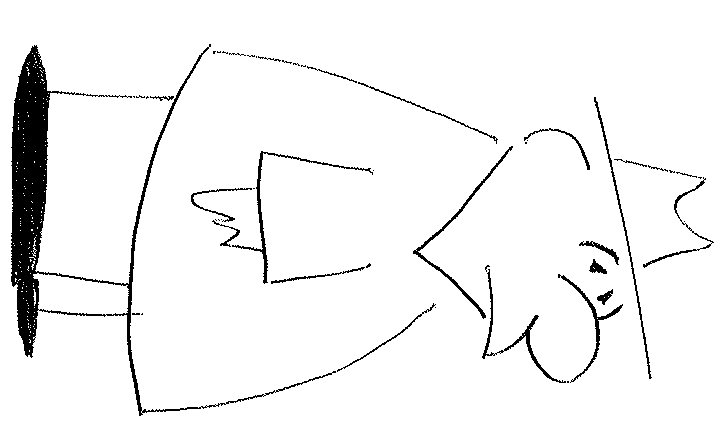 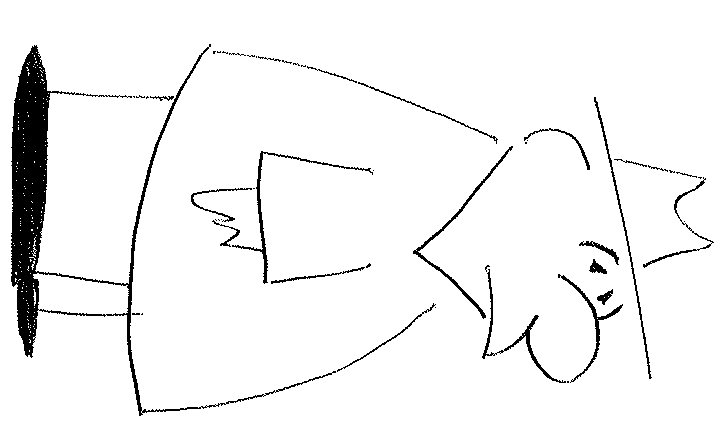 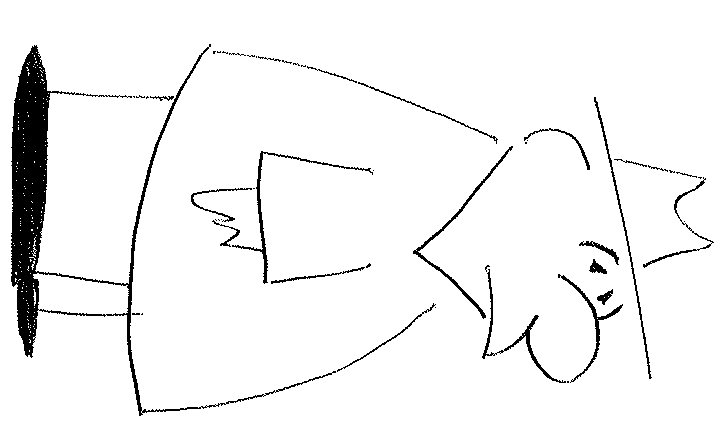 further
meetings
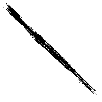 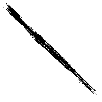 [Speaker Notes: and step for step winnow some of them out ....
... further meetings with a subset

funnel / fewer]
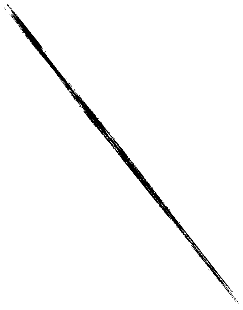 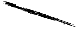 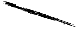 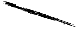 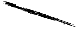 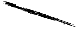 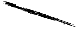 Collaborator winnowing
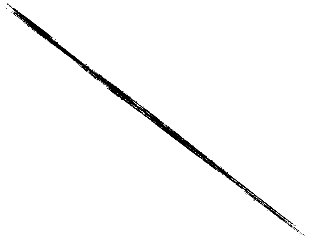 initial 
conversation
further
meetings
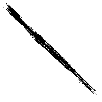 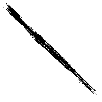 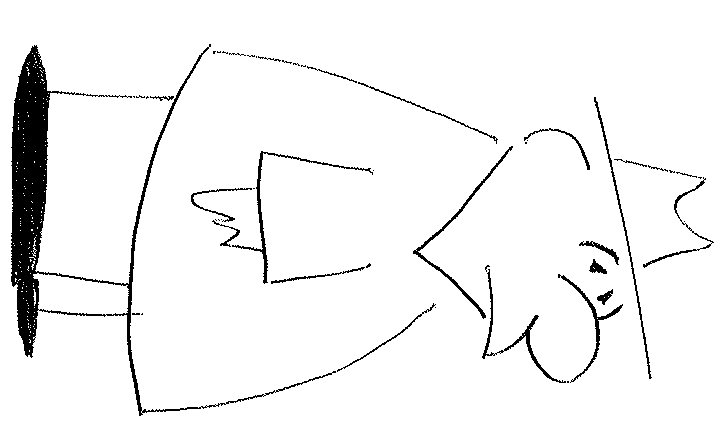 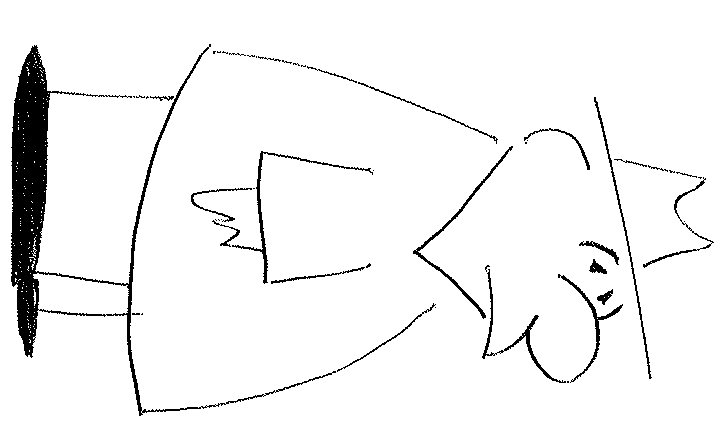 prototyping
[Speaker Notes: prototyping with even fewer ...

funnel / fewer]
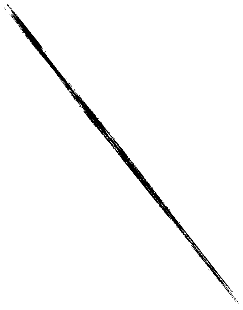 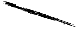 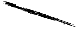 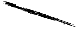 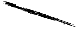 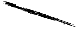 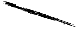 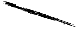 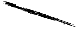 Collaborator winnowing
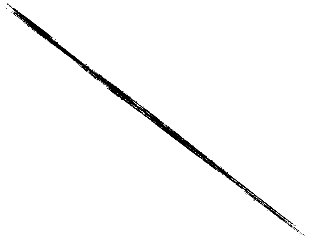 initial 
conversation
further
meetings
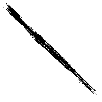 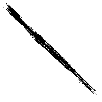 prototyping
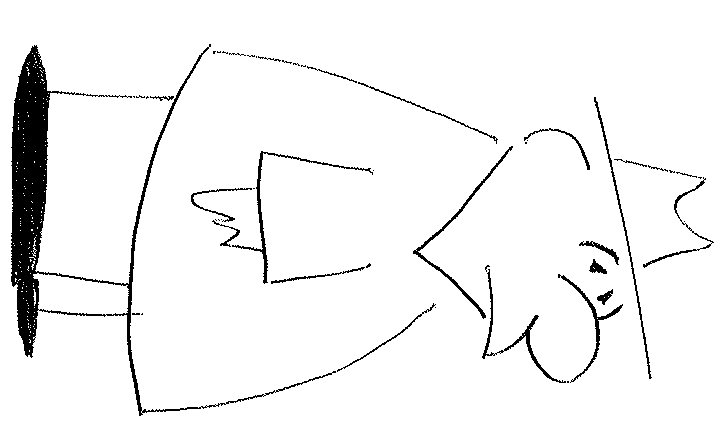 full
collaboration
collaborator
[Speaker Notes: and finally only stay with a small number of real collaborators that you have carefully selected
over a longer process of due diligence

funnel]
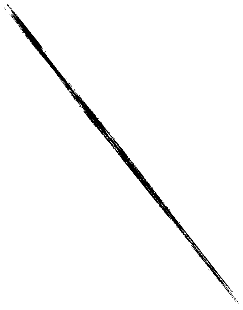 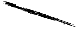 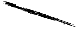 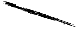 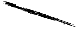 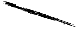 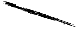 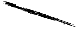 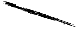 Collaborator winnowing
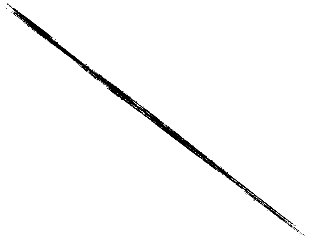 Talk with many,
stay with few!
initial 
conversation
further
meetings
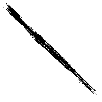 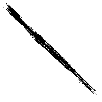 prototyping
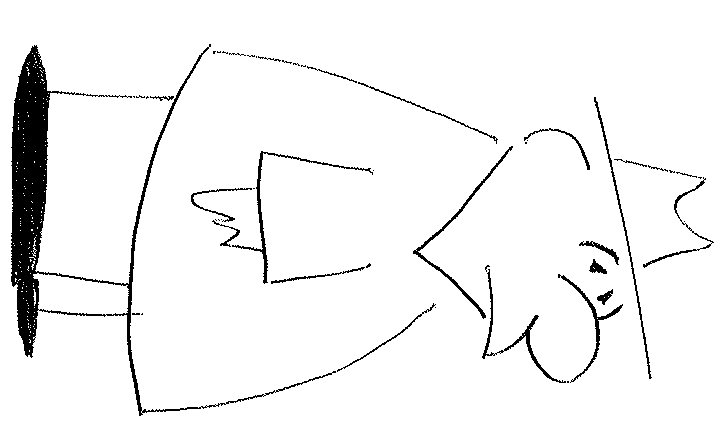 full
collaboration
[Speaker Notes: So the take home message is:]
Example From The Trenches
Premature Collaboration!
PowerSet Viewer
2 years / 4 researchers
WikeVis
0.5 years / 2 researchers
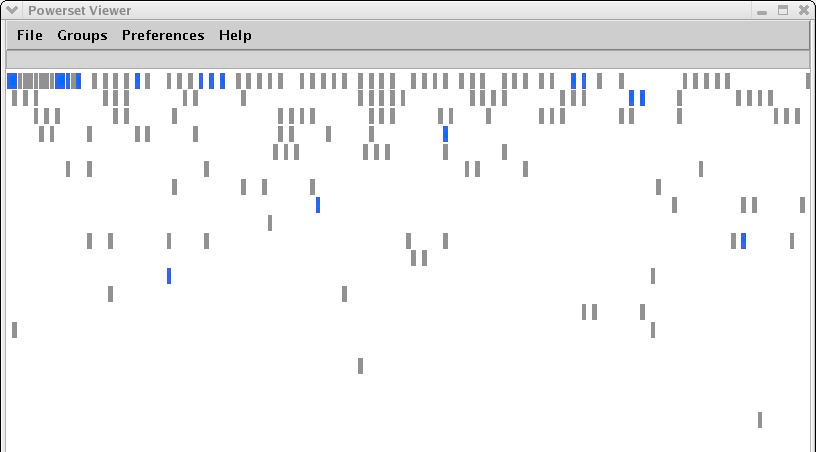 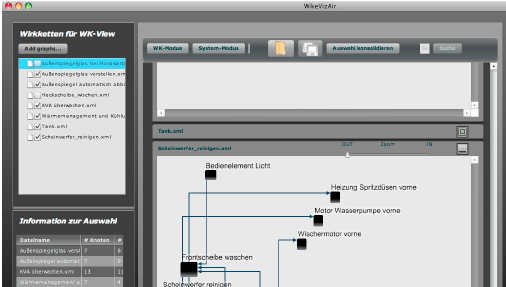 [Speaker Notes: So, why am I talking about all these questions ...
The thing is that prematurely signing up to collaboration can be very costly on both sides
... here are 2 examples from the trenches where we spent quite a bit of time working on ds projects that turned 
out not to be super successful ...]
Example From The Trenches
Premature Collaboration!
PowerSet Viewer
2 years / 4 researchers
WikeVis
0.5 years / 2 researchers
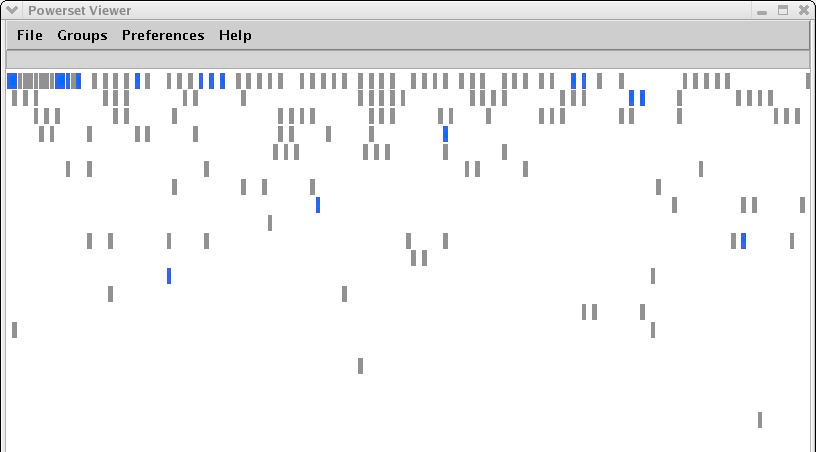 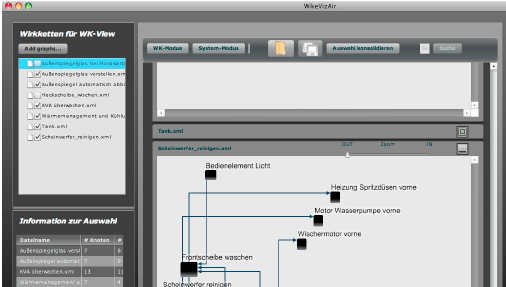 - Fellow tool builders
- Data promised
[Speaker Notes: In both cases, the problem were early pitfalls on premature collaboration
... in both examples we started a collaboration with fellow tool builders who had not a very good understanding of the real users needs, which we didn’t know of course,
... and promised to have data
but the data either never showed up or came into the game way too late]
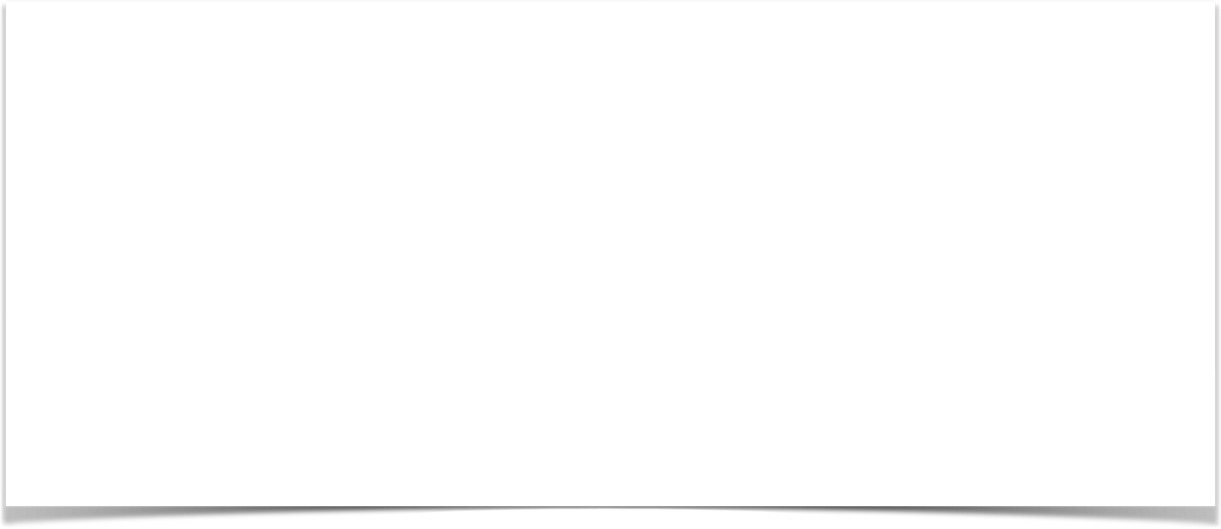 Design study methodology: 32 pitfalls
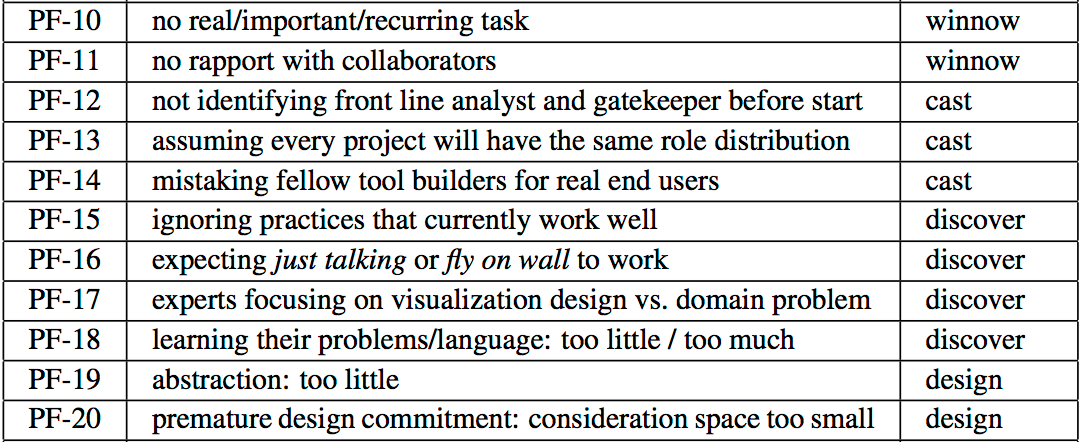 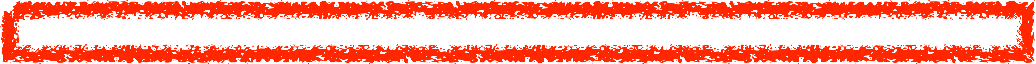 Pitfall
Of course they need the cool technique I built last year!
Premature Design Commitment
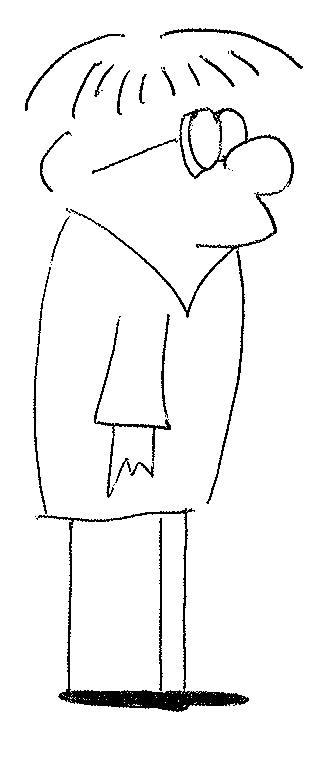 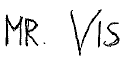 [Speaker Notes: Again, here is Mr. Vis showing a stereotype of ourselves saying:
“Of course ... ”

The tricky think about this attitude is that while the technique might be a solution it does not necessarily mean that is a good solution to the problem at hand.]
good
okay
poor
Metaphor
Design Space
+
o
-
-
o
+
-
o
o
o
o
-
-
-
-
o
o
-
-
+
o
-
o
-
-
o
+
-
-
-
o
+
[Speaker Notes: To clarify that, we offer a design space metaphor that can be used to think about the implications of such situations.

2D design space -- good sol. -- okay -- poor]
good
okay
poor
Metaphor
Design Space
+
o
-
-
o
+
-
o
o
o
o
-
-
-
-
o
o
-
-
your technique...
+
o
-
o
-
-
o
+
-
-
-
o
+
[Speaker Notes: In a situation where you focus on a specific technique, it is very likely that you miss other solutions that
might have been better, 
even if you consider some of the local neighbours to your solution]
Metaphor
Design Space
know
-
o
+
-
o
o
o
o
-
-
-
-
o
o
-
-
+
o
-
o
-
-
o
+
-
-
-
o
+
[Speaker Notes: Instead we argue that you should consider broadly...
This starts with having a good understanding of the potential solution space ...]
Metaphor
Design Space
know
-
o
+
-
o
o
o
o
-
-
-
consider
-
o
o
-
-
+
o
-
o
-
-
o
+
-
-
-
o
+
[Speaker Notes: From your knowledge space you then can consider broadly potential solutions for the problem at hand]
Metaphor
Design Space
know
-
o
+
-
o
o
o
o
-
-
-
consider
-
o
o
-
-
+
o
-
propose
o
-
-
o
+
-
-
-
o
+
[Speaker Notes: then you can filter them down to a smaller set of solutions that you propose and discuss with your users]
Metaphor
Design Space
know
-
o
+
-
o
o
o
o
-
-
-
consider
-
o
o
-
-
+
o
-
propose
o
-
-
o
+
-
-
-
o
select
+
[Speaker Notes: And finally select one of the good solutions for the problem
... we argue (+ HCI and SE), higher probability of finding a good solution for problem at hand]
good
okay
poor
Metaphor
Design Space
+
o
-
Think
broad!
-
o
+
-
o
o
o
o
-
-
-
-
o
o
-
-
consider
+
o
-
o
-
-
propose
o
+
-
-
-
o
select
+
[Speaker Notes: So again, the general guideline here is: Think broad!]
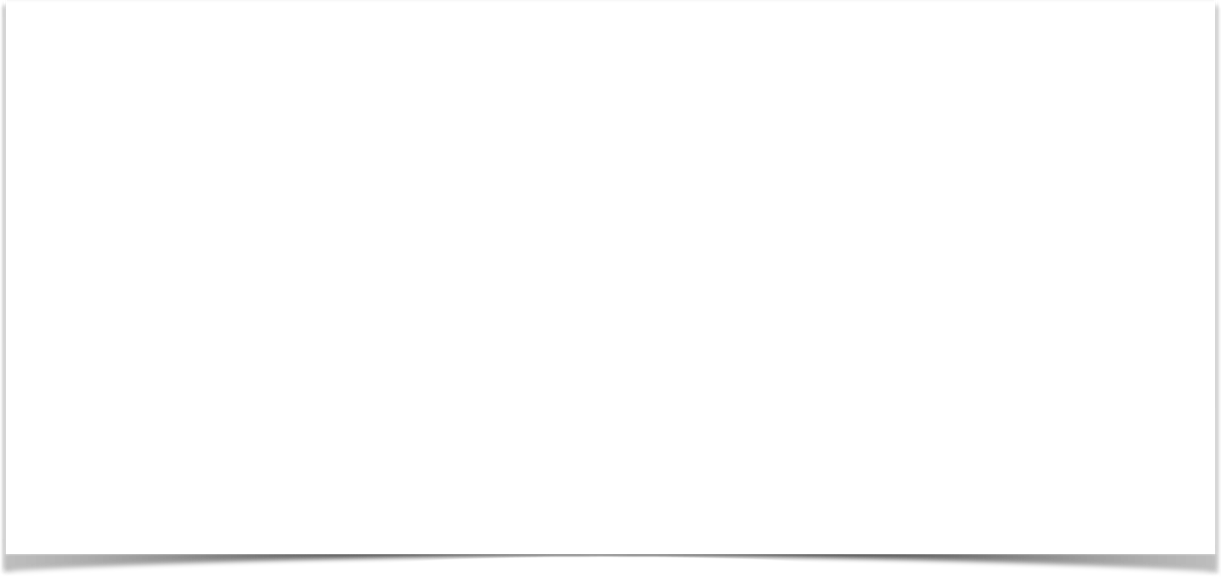 Design study methodology: 32 pitfalls
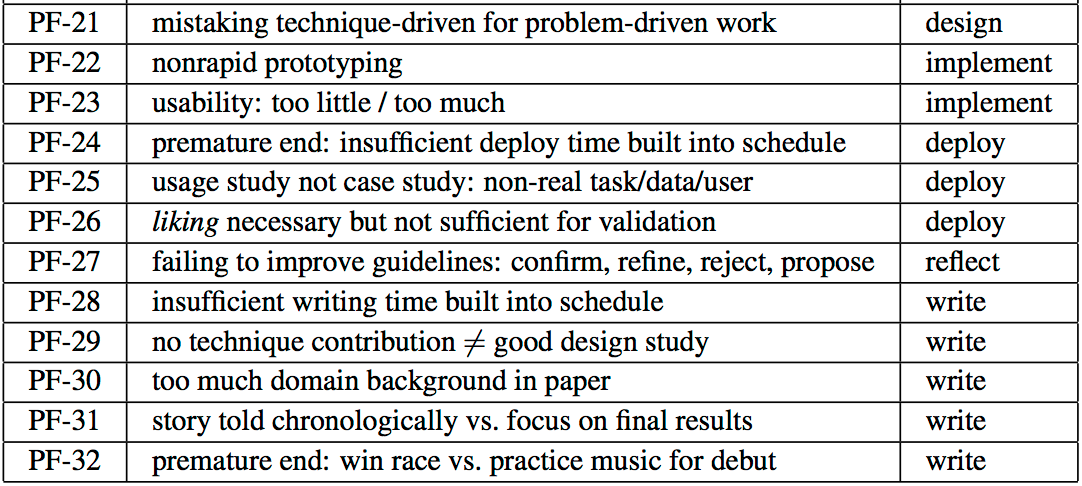 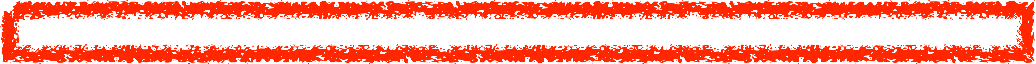 Pitfall
I can write a design study paper in a week!
Premature Publishing
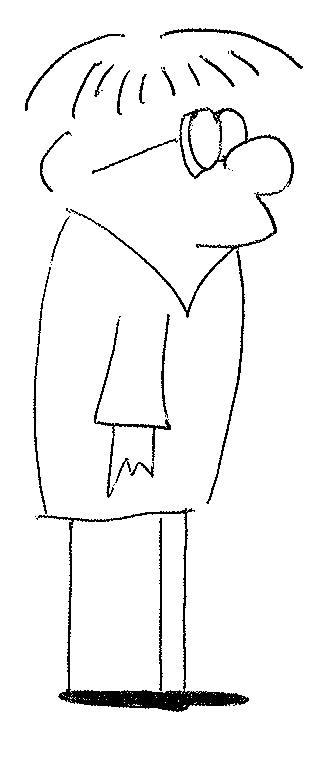 “writing is research”
[Wolcott: Writing up qualitative research, 2009]
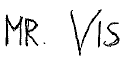 [Speaker Notes: So, here is Mr Vis again who thinks he can write a design study paper in a week ...
Our experience showed that writing a design study paper can actually be very challenging 
as writing down a design study does usually take way more effort than just reporting what has been done ...

[click] In fact, we argue that a design study as highly qualitative approach has a lot in common with writing down 
qualitative research such as ethnographies were writing is considered to be an active part of doing research
rather than a straight forward reporting method ...]
Metaphor
Horse Race vs. Music Debut
Must be first!
Am I ready?
http://www.prlog.org/10480334-wolverhampton-horse-racing-live-streaming-wolverhampton-handicap-8-jan-2010.html
http://www.alaineknipes.com/interests/violin_concert.jpg
technique-driven
problem-driven
[Speaker Notes: Another factor in premature publishing is guided by the wrong instincts that one might have from technique-driven work
-We again offer a metaphor to think about these instincts:
So tech.-dr. work is like a horse race, where the threat is that so. overtakes you and published a technique or a finding first...
In problem-dr work it is very unlikely that someone is working on the exact same problem and potential solution
so it the instincts here should be more like preparing a music debut:
... the threat here is that you haven’t practiced enough before you give your first concert]
Example From The Trenches
Don’t step on your own toes!
First design round published
Subsequent work not stand-alone paper
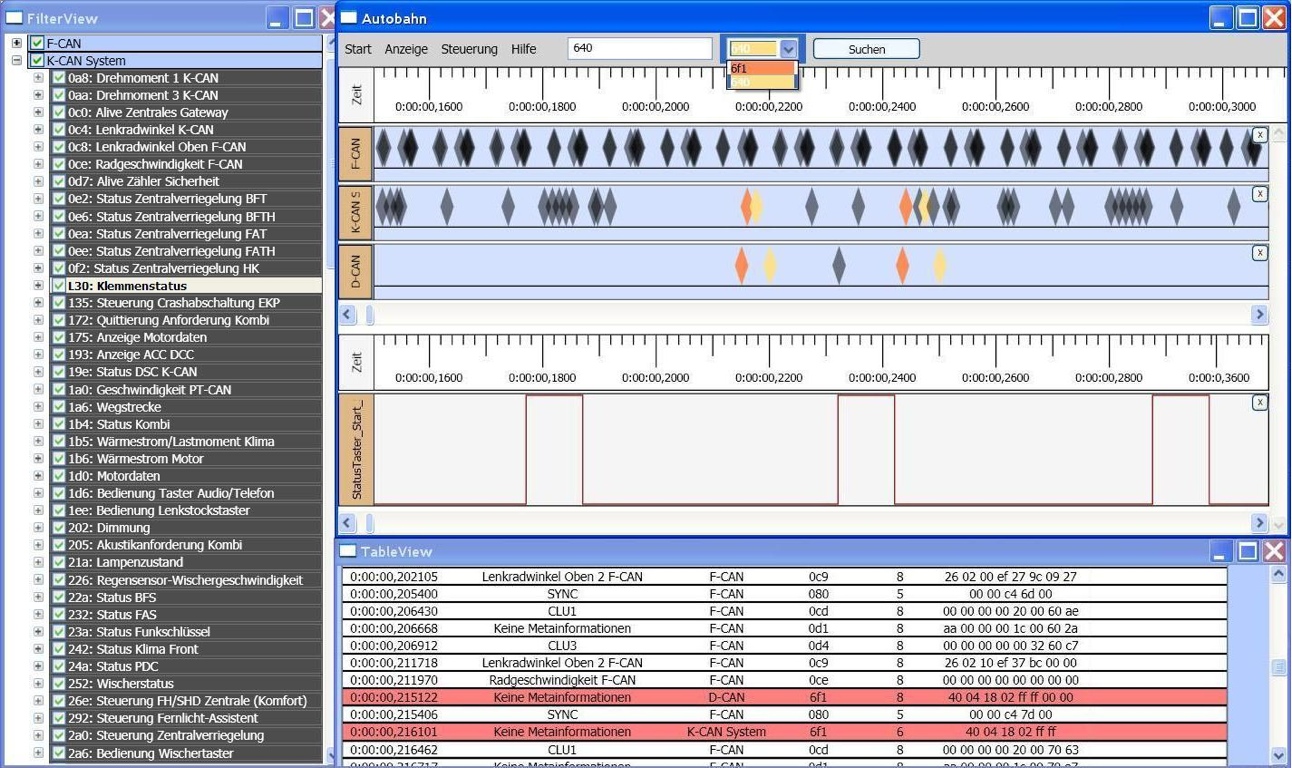 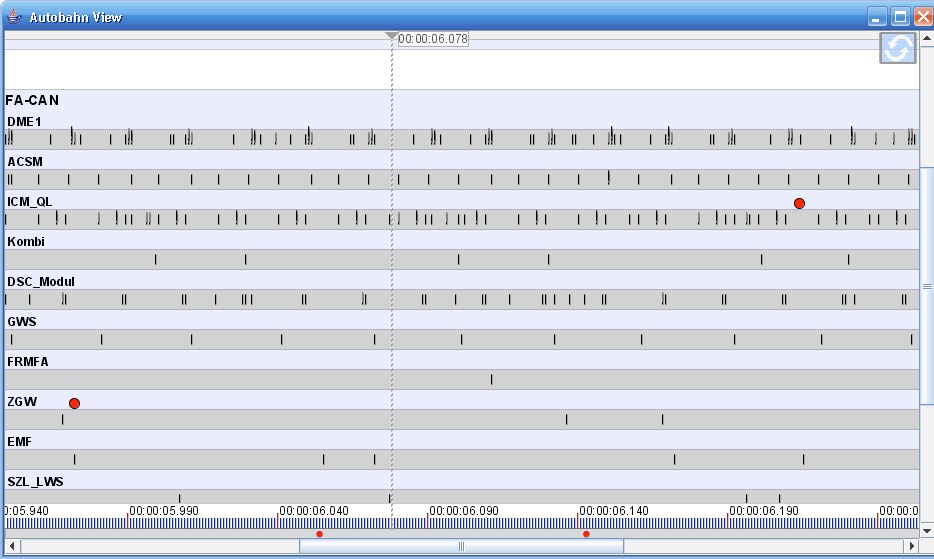 AutobahnVis 1.0
[Sedlmair et al., Smart Graphics, 2009]
AutobahnVis 2.0
[Sedlmair et al., Information Visualization 10(3), 2011]
[Speaker Notes: Here is another example form the trenches...
During my PhD, I published a paper on an early design iteration of one of the design studies we did at BMW,
However there were many things that still could be improved and we therefore build another version of the tool which was much stronger and which we deployed for a field study to the engineers ...
The problem however was that this subsequent work was not enough for a stand-alone paper
and we therefore only could include it as secondary contribution in another paper
... Had we waited, we probably would have had a much stronger design study paper with everything in one place]
Reflections from the stacks: Wholesale adoption inappropriate
ethnography
rapid, goal-directed fieldwork
grounded theory
not empty slate: vis background is key
action research
aligned
intervention as goal
transferability not reproducibility
personal involvement is key 
opposition
translation of participant concepts into visualization language
researcher lead not facilitate design
orthogonal to vis concerns: participants as writers, adversarial to status quo, postmodernity
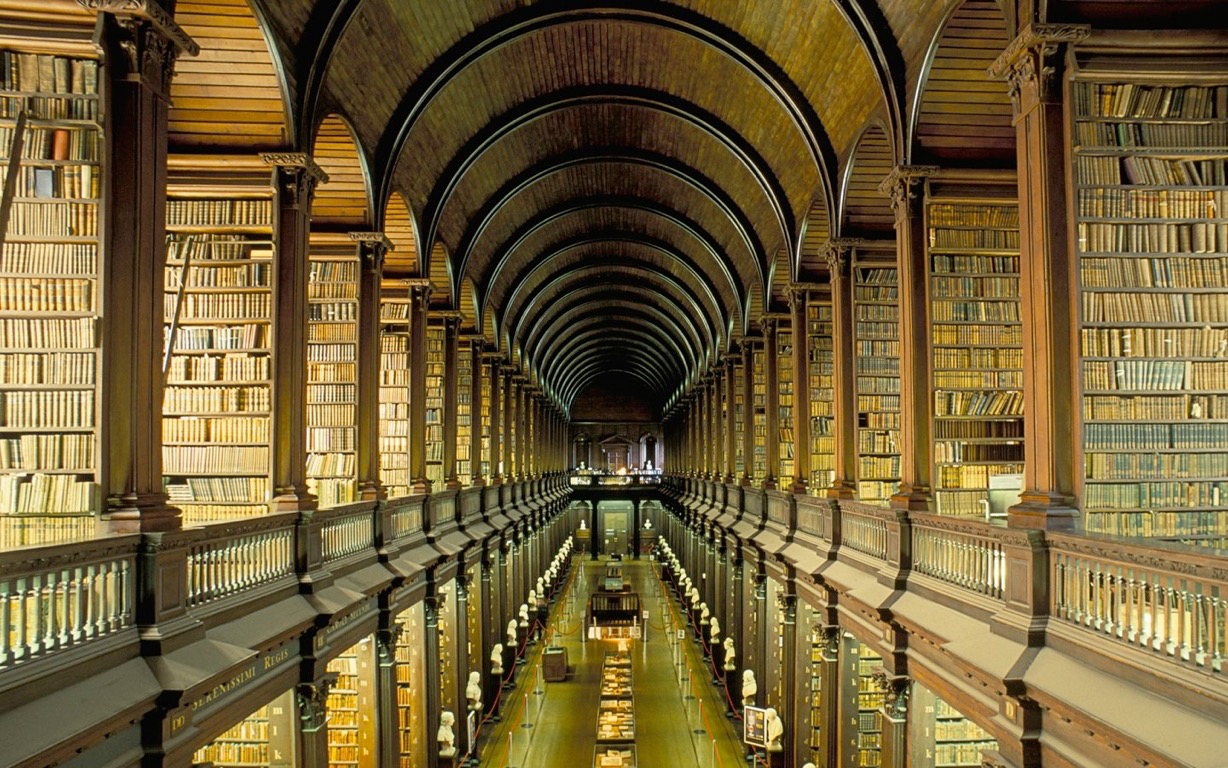 www.freegreatpicture.com/city-impression/trinity-college-dublin-the-old-library-14885
Outline
Session 1 8:30-10:10amVisualization Analysis Framework
Introduction: Definitions
Analysis:  What, Why, How
Marks and Channels

Session 2 10:30am-12:10pmSpatial Layout
Arrange Tables
Arrange Spatial Data 
Arrange Networks and Trees



Session 3 2:00-3:40pmColor & Interaction
Map Color
Manipulate: Change, Select, Navigate
Facet: Juxtapose, Partition, Superimpose

Session 4 4:15-5:55pmGuidelines & Methods
Reduce: Filter, Aggregate
Rules of Thumb
Design Study Methodology
http://www.cs.ubc.ca/~tmm/talks.html#vad17fullday
@tamaramunzner
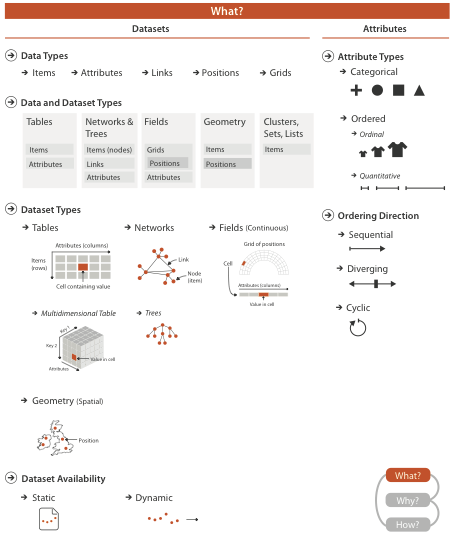 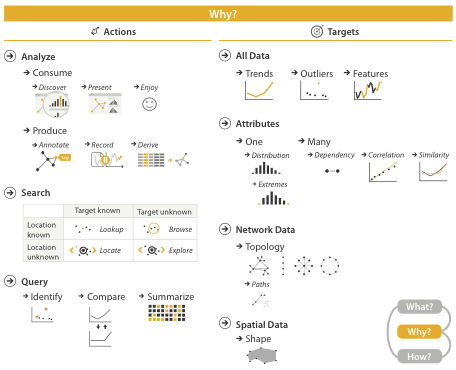 domain
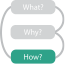 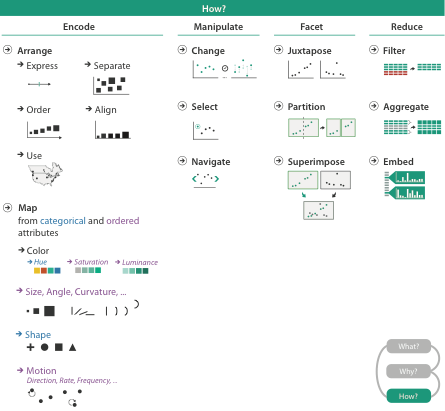 abstraction
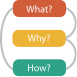 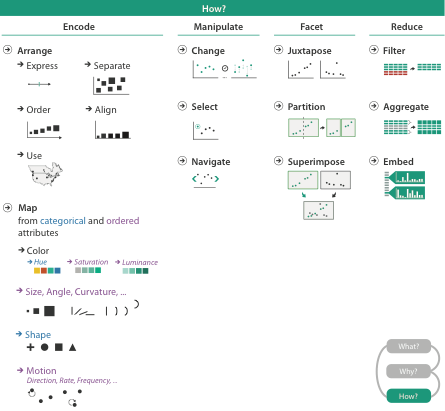 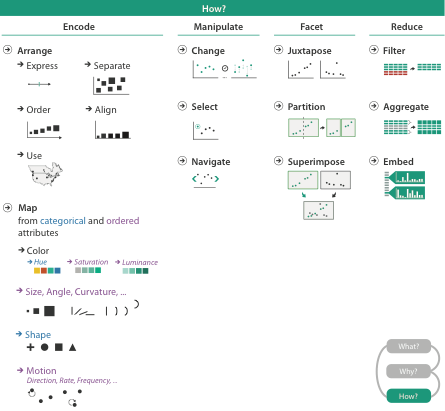 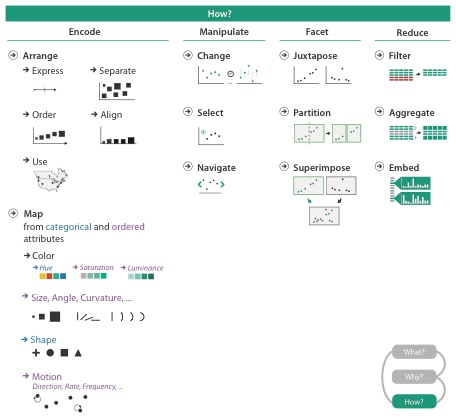 idiom
algorithm
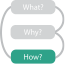 More Information
@tamaramunzner
this talkhttp://www.cs.ubc.ca/~tmm/talks.html#vad17fullday
book page (including tutorial lecture slides)http://www.cs.ubc.ca/~tmm/vadbook
20% promo code for book+ebook combo: HVN17
http://www.crcpress.com/product/isbn/9781466508910

illustrations: Eamonn Maguire

papers, videos, software, talks, courses http://www.cs.ubc.ca/group/infovis http://www.cs.ubc.ca/~tmm
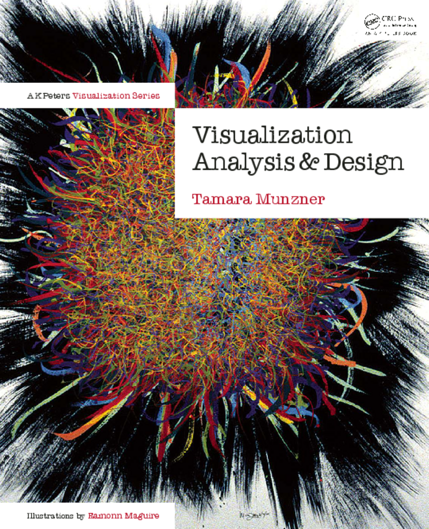 Visualization Analysis and Design.
Munzner.  A K Peters Visualization Series, CRC Press,  Visualization Series, 2014.